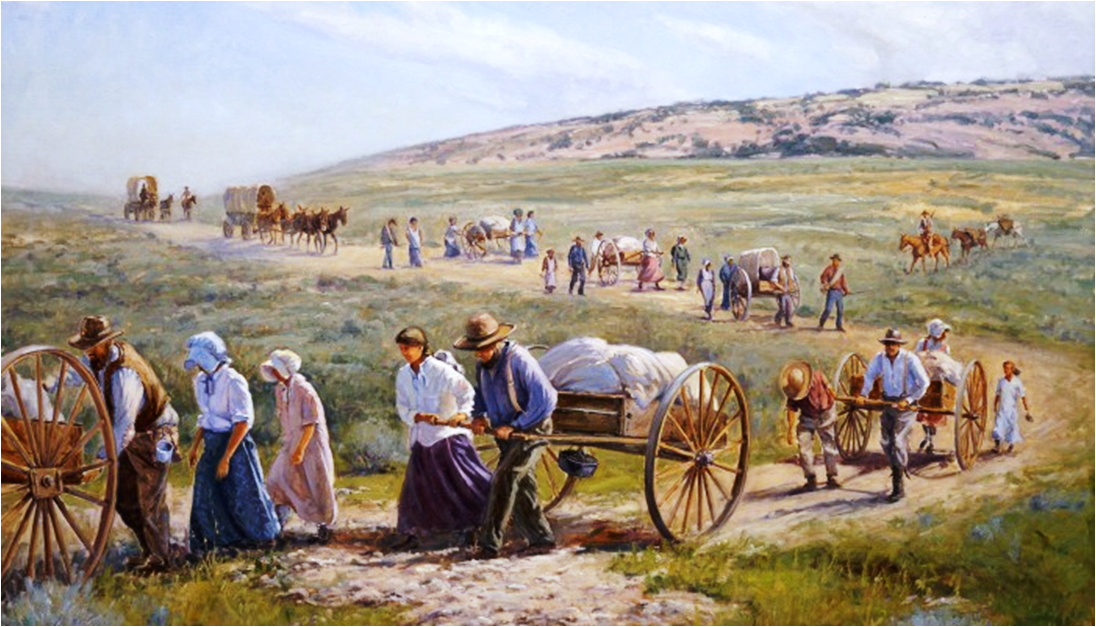 West Coast Journeys . . . .
“How is thankfulness expressed
 for the intrepid handcart pioneers who, 
by their own brute strength, 
pulled their meager belongings in handcarts 
across the scorching plains and 
through the snows of the high mountain passes
 to escape persecution and
 find peaceful worship in these valleys? ”
		- James E. Faust


“The passage of time dims our memories 
and diminishes our appreciation 
for those who walked the path of pain, 
leaving behind a tear-marked trail 
of nameless graves.
 But what of today’s challenges?
 Are there no rocky roads to travel, 
no rugged mountains to climb, no chasms to cross,
 no trails to blaze, no rivers to ford? 
Or is there a very present need
 for that pioneer spirit to guide us?"		- Thomas S. Monson


“There is something about reviewing
 the lessons of the past to prepare us to face
 the challenges of the future. 
What a glorious legacy of 
faith, courage, and ingenuity 
those noble early Mormon pioneers
 have left for us to build upon.”			- Tom Perry


“Years from now your grandchildren 
will tell with amazement 
stories of your choices which changed their lives. You will be called their pioneers. 
Have you ever thought
 that as you step into the unknown 
you are showing others the way? "
			- Bonnie Parkin
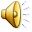 [Speaker Notes: https://www.deseretnews.com/top/1674/0/10-inspiring-quotes-that-link-Mormon-pioneers-to-modern-saints.html]
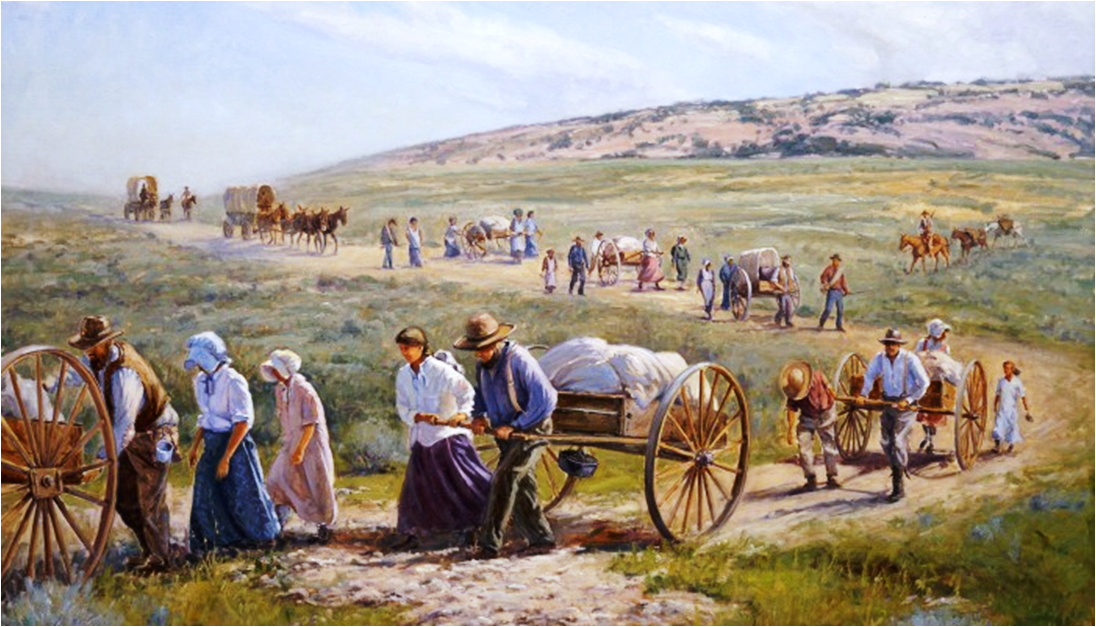 West Coast Journeys . . . .
“How is thankfulness expressed
 for the intrepid handcart pioneers who, 
by their own brute strength, 
pulled their meager belongings in handcarts 
across the scorching plains and 
through the snows of the high mountain passes
 to escape persecution and
 find peaceful worship in these valleys? ”
		- James E. Faust


“The passage of time dims our memories 
and diminishes our appreciation 
for those who walked the path of pain, 
leaving behind a tear-marked trail 
of nameless graves.
 But what of today’s challenges?
 Are there no rocky roads to travel, 
no rugged mountains to climb, no chasms to cross,
 no trails to blaze, no rivers to ford? 
Or is there a very present need
 for that pioneer spirit to guide us?"		- Thomas S. Monson


“There is something about reviewing
 the lessons of the past to prepare us to face
 the challenges of the future. 
What a glorious legacy of 
faith, courage, and ingenuity 
those noble early Mormon pioneers
 have left for us to build upon.”			- Tom Perry


“Years from now your grandchildren 
will tell with amazement 
stories of your choices which changed their lives. You will be called their pioneers. 
Have you ever thought
 that as you step into the unknown 
you are showing others the way? "
			- Bonnie Parkin
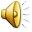 [Speaker Notes: https://www.deseretnews.com/top/1674/0/10-inspiring-quotes-that-link-Mormon-pioneers-to-modern-saints.html]
TRILOGY:  "Westward Journeys"
   2017: Northwest Journey   - Corps of Discovery (1803-1806)
   2018: Southwest Journeys  - Trail of Tears (1812-1839) & Santa Fe Trail (1821-1880)
   2019: Westward Journeys  -  Oregon, Mormon, & California Trails (1836-1869)
 
3rd  OF TRILOGY: "WESTWARD JOURNEYS -  OREGON, MORMON, & CALIFORNIA TRAILS"  
 
SUMMARY
Week 1 - Before the Trails (1776-1838)  -- SBP
Week 2 - The Emigrant Trail:  Jumping-off-towns to Forts Bridger/Hall -- R3
Week 3 - The Oregon Trail: Forts Bridger/Hall to the Oregon Farmlands -- R3
Week 4 - The Mormon Trail: Nauvoo to Fort Kearney & Fort Bridger to the Promised Land -- SBP
Week 5 - The California Trail: Fort Bridger to the Gold Fields -- R3
Week 6 - After the Trails - SBP
 
DETAILED OUTLINE – Week 4
Week 4 - The Mormon Trail (1846-1869) – Nauvoo to the Promised Land  (SANDI)
	MUSIC: 'The Old Pine Tree'   Voices from the Oregon Trail, (2:10) 
	- Who are the Mormons?  The Church of Jesus Christ of the Latter Day Saints
		- origins – Joseph Smith
		- teachings – Book of Mormon. Doctrines & Principles
		- beginnings – attracting converts
	- Why do they migrate west?	
		- persecutions
		-  early Church relocations
			-  Palmyra, New York 
			-  Kirtland, Ohio
			- Far West, Missouri
			- Nauvoo, Illinois
		- the Promised Land (Utah)
			- where can they go?
			- what criteria do they use?
	- How do they get there?
		- Nauvoo (Illinois)
		- Richard's Point
		- Garden Grove
		- Mt Pisgah
		- Winter Quarters/Kaneville (Council Bluffs)
		- Fort Kearney
		- Emigrant Trail Forts Kearney to Bridger (from Week 3)
		- Fort Bridger
		- The Needles
		- Echo Canyon
		- Immigration Canyon
		- Salt Lake Valley	
	- Integrate Traveler Stories 
		- 1846: Brigham Young goes to Mexican Territory (Utah)
		- 1846-48: Mormon Battalion 
			- route/activities
			- impact on Church
		- 1851: Olive Ann Oatman
			- splinter group - Brewsterites
			- captured on trail to California (book: The Blue Tattoo)
		- 1852: Rebecca Winters 
			- going to Utah Territory
			- death on trail
		- 1856: Mary Johnson Parsons 
			- foreign Mormons coming to ‘Zion’
			- Handcart disaster  
	MUSIC: 'The Land at Eden's Gate'   Voices from the Oregon Trail, (4:24)
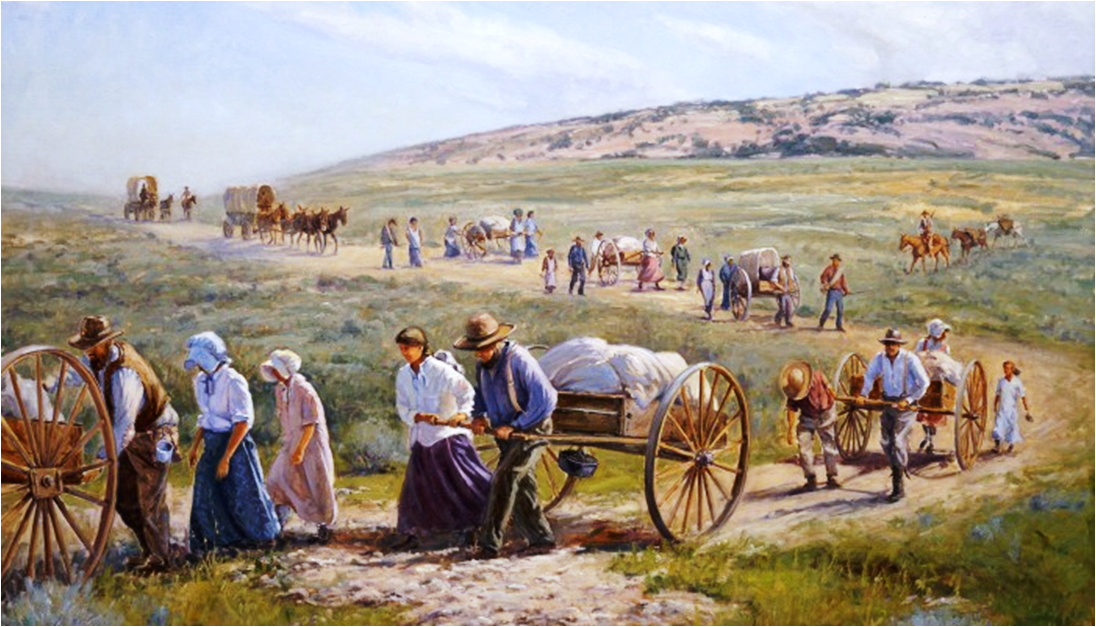 West Coast Journeys . . . .
Oregon
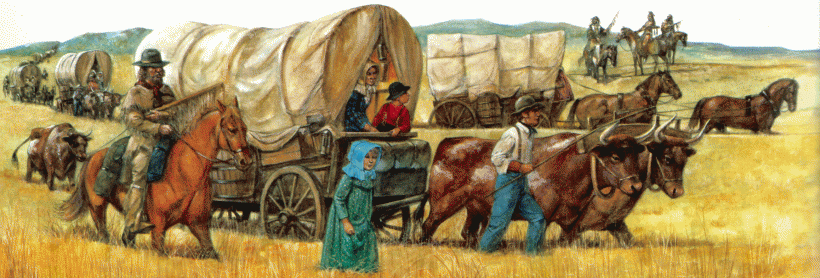 West Coast Journeys . . . .
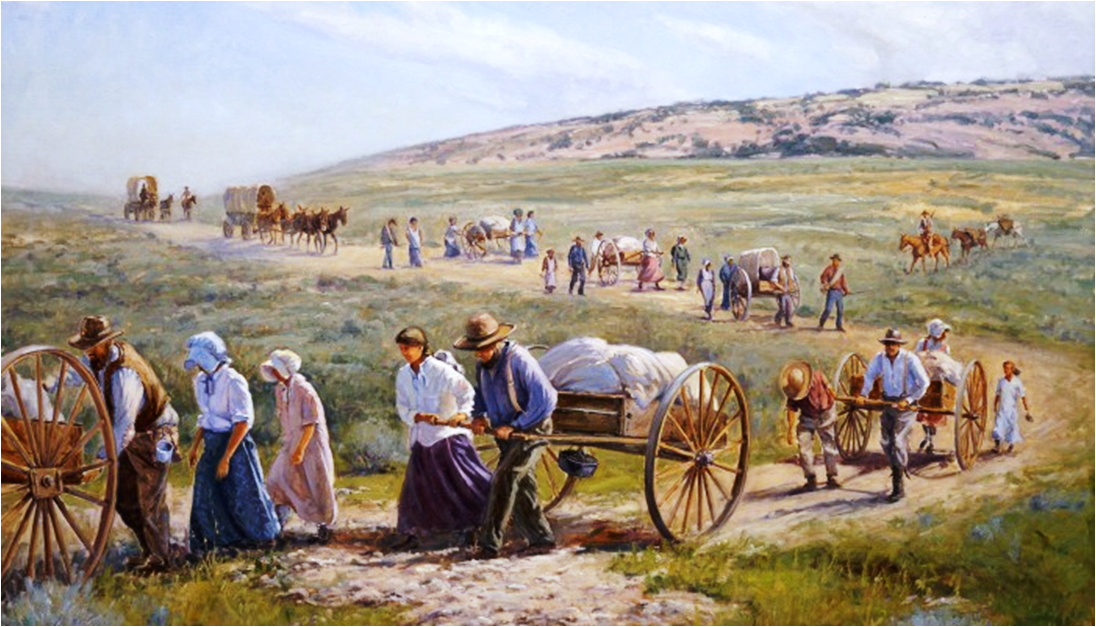 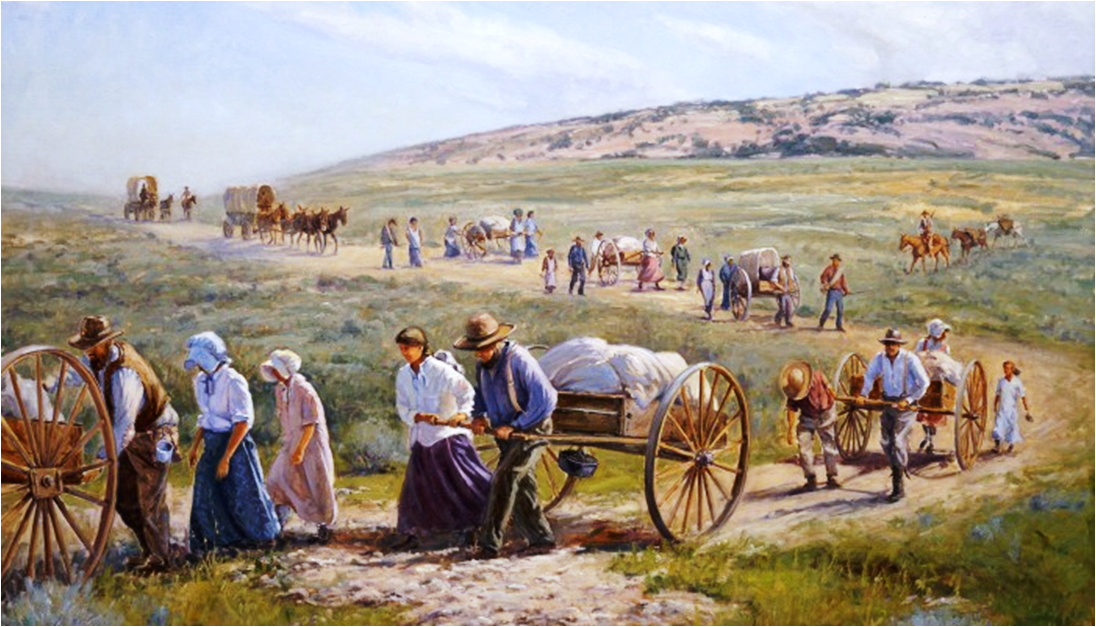 Oregon
- Mormon
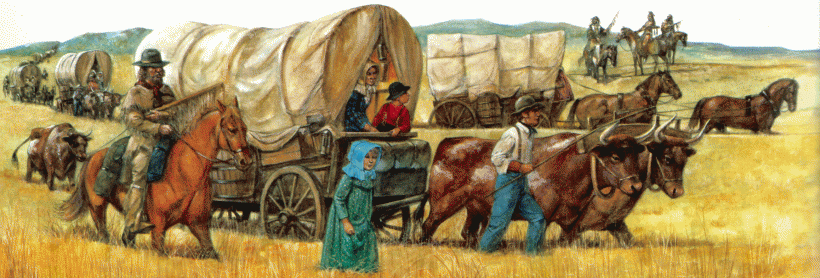 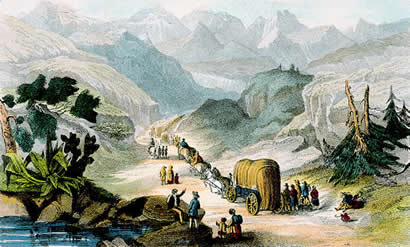 West Coast Journeys . . . .
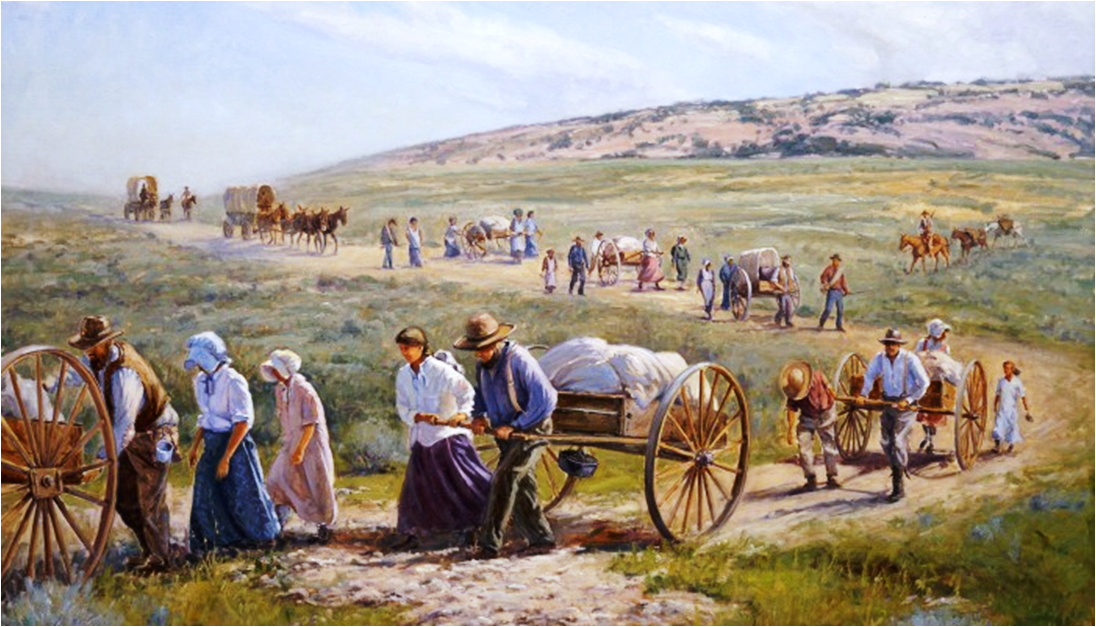 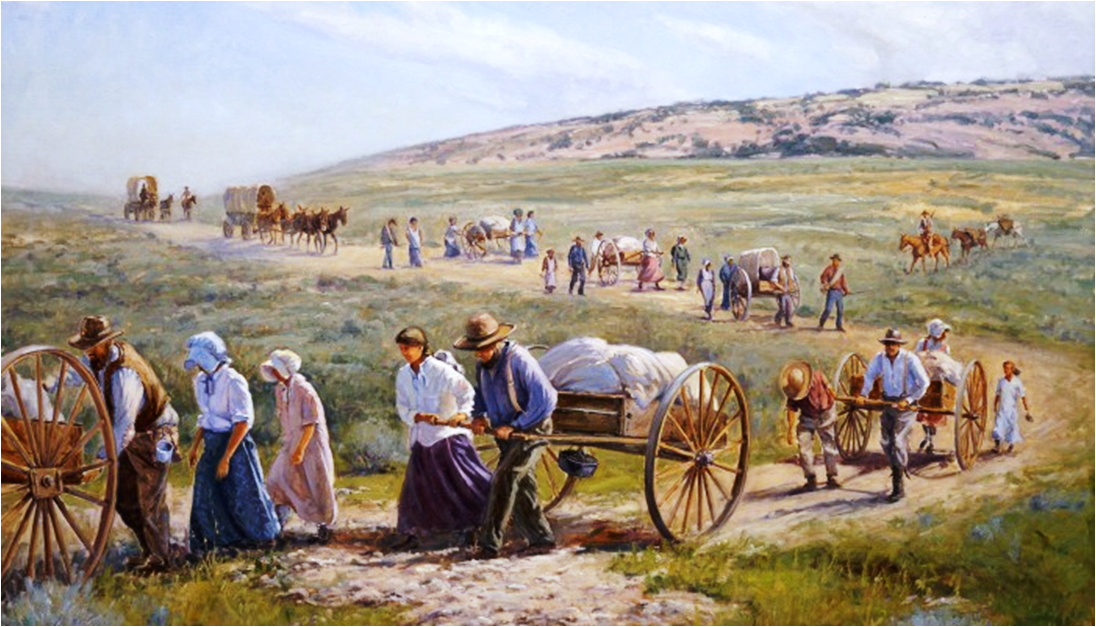 Oregon
- Mormon
- California
Session 4: The Mormon Trail
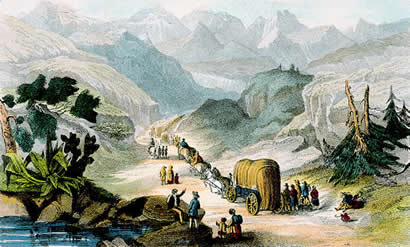 West Coast Journeys . . . .
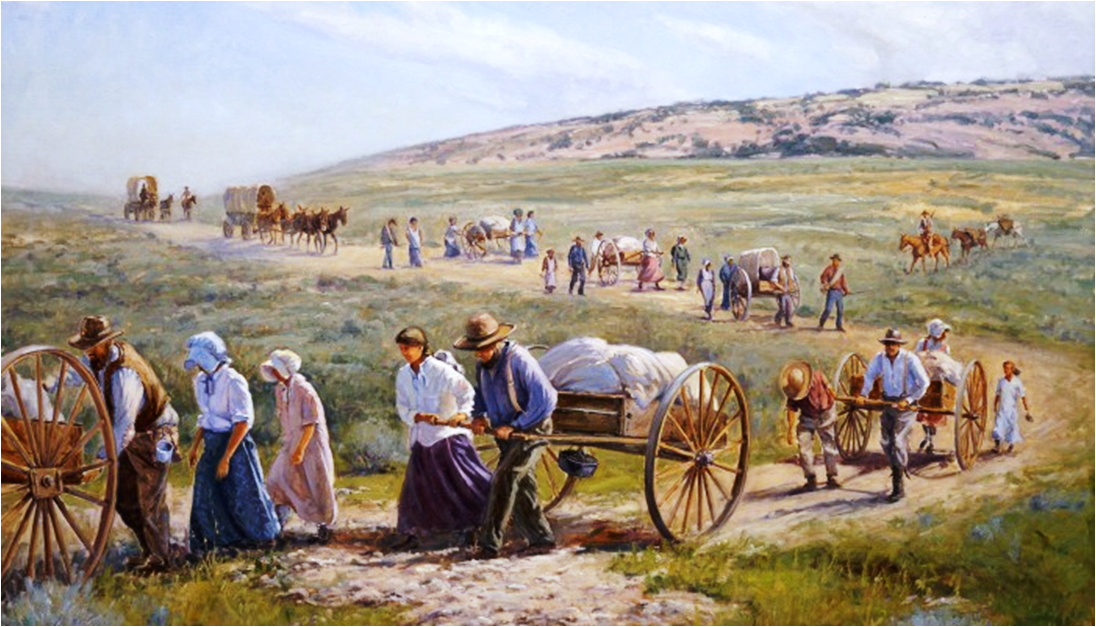 Oregon
- Mormon
- California
Session 1:  Before the Trails
Session 2:  The Shared Trail
Session 3:  The Oregon Trail
Session 4:  The Mormon Trail
Session 5:  The California Trail
Session 6:  After the Trails
Session 4: The Mormon Trail
Who are the Mormons?
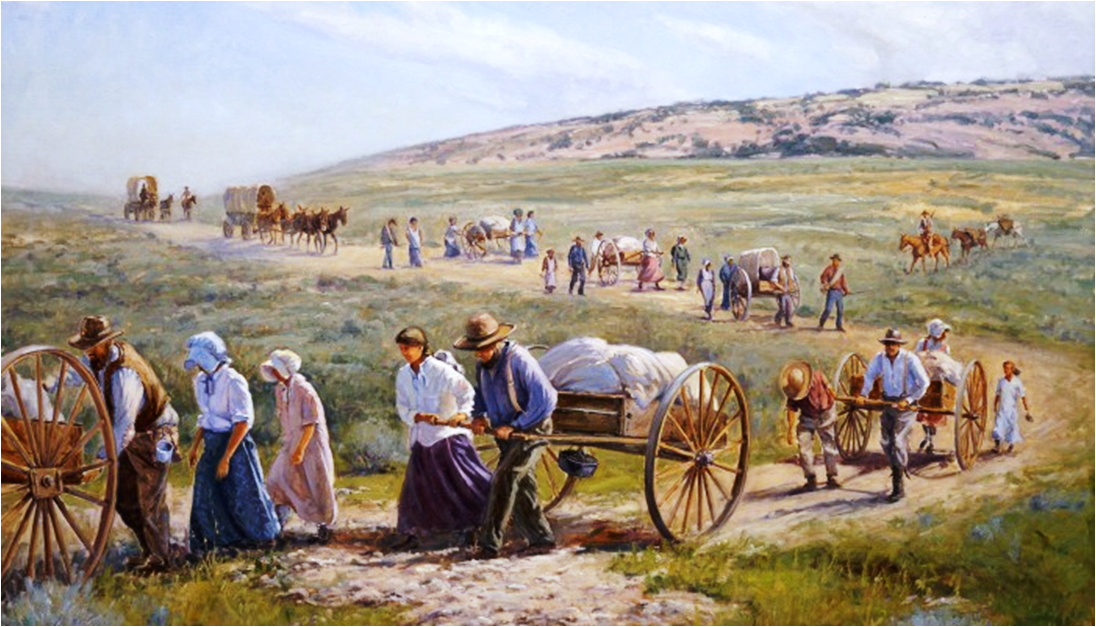 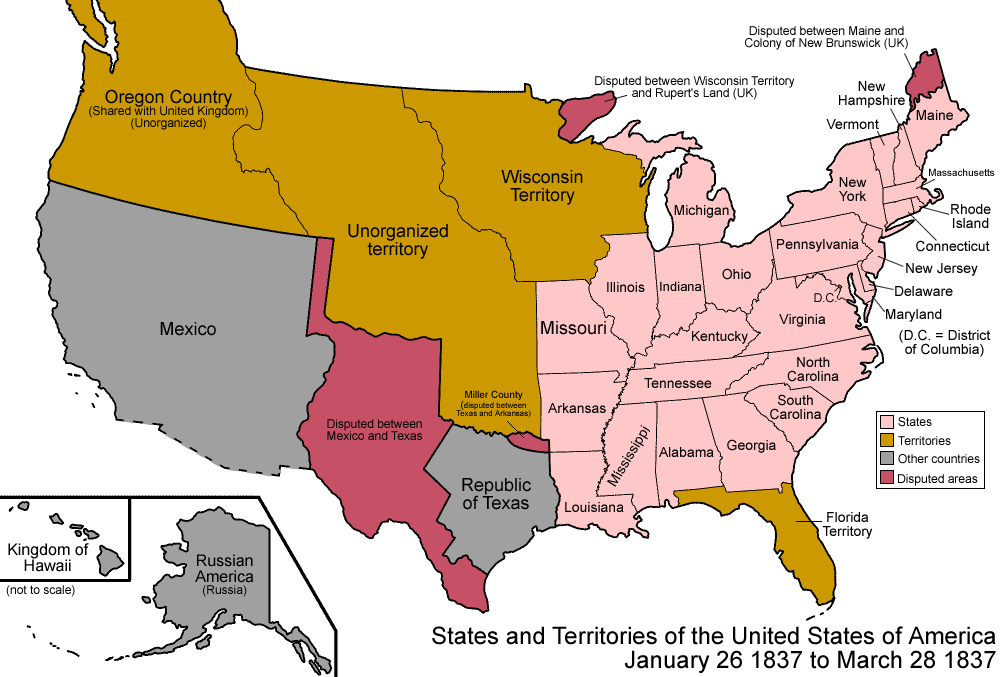 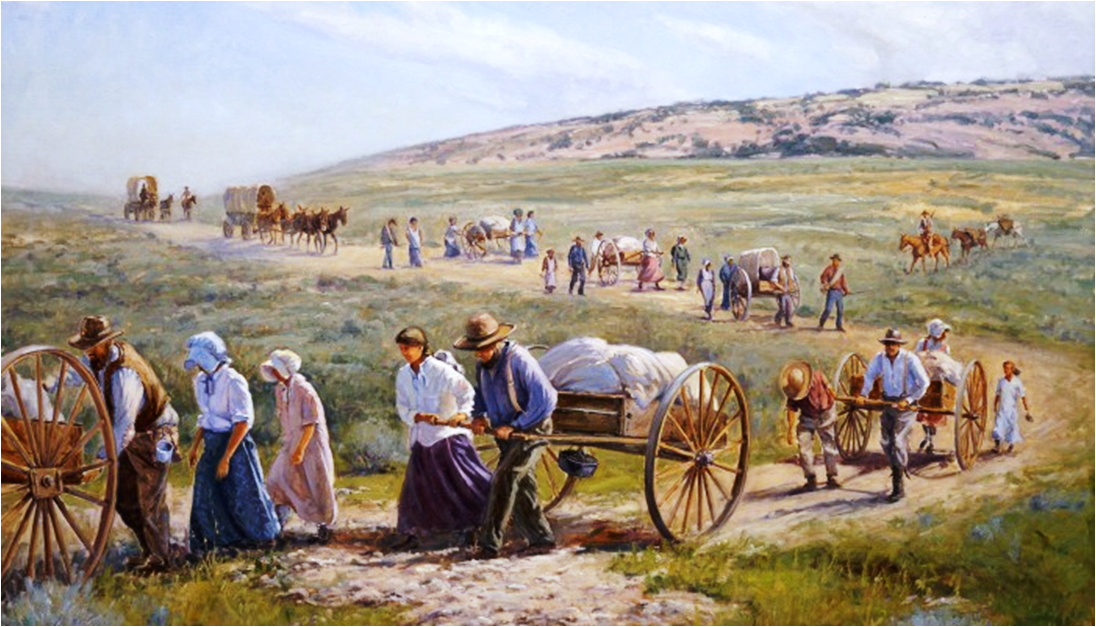 Who are the Mormons?
 Why do they migrate west?
 How do they get there?
Who are the Mormons?
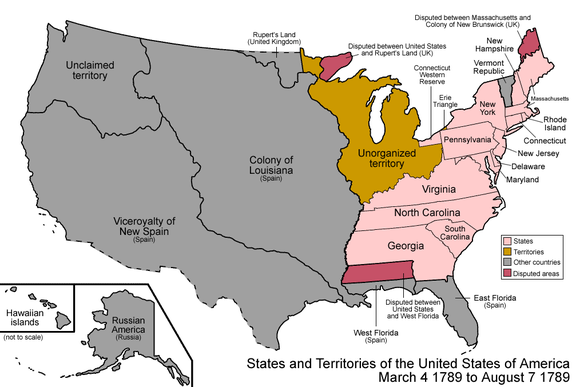 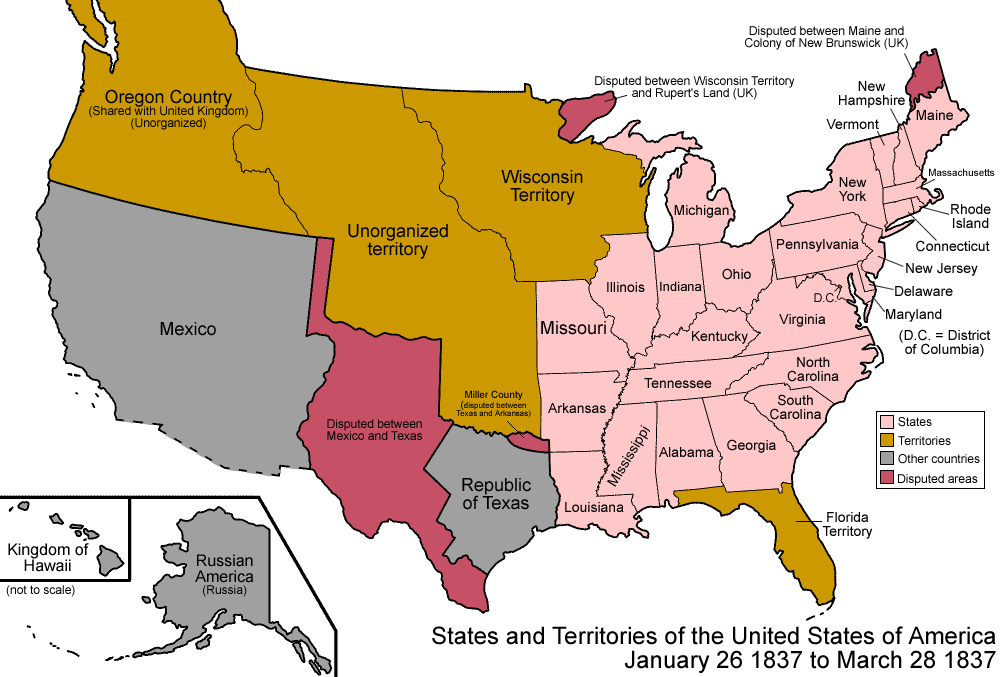 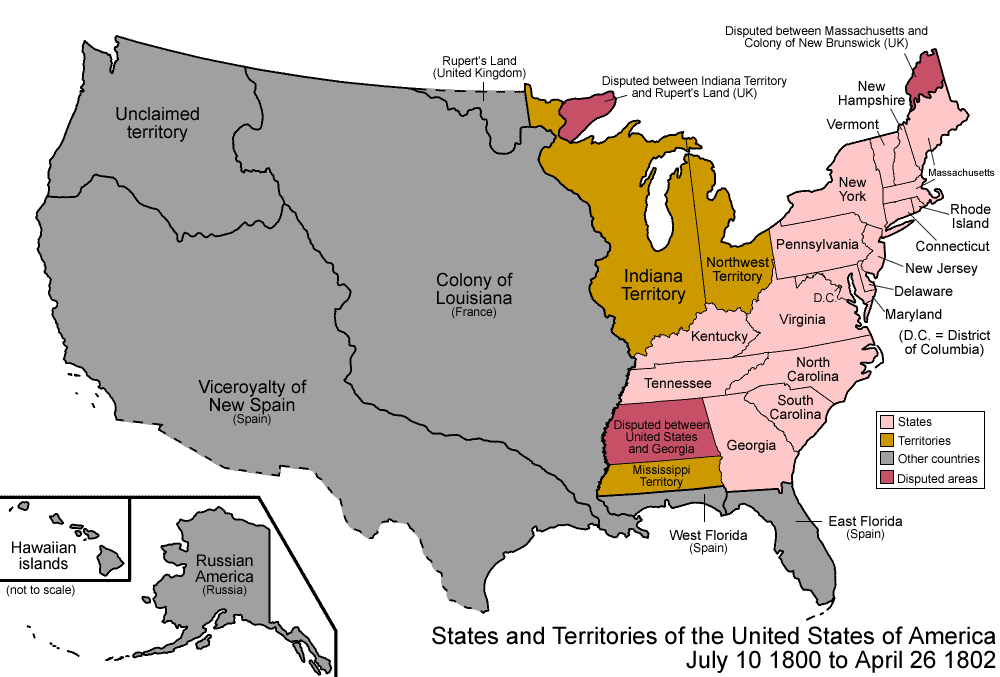 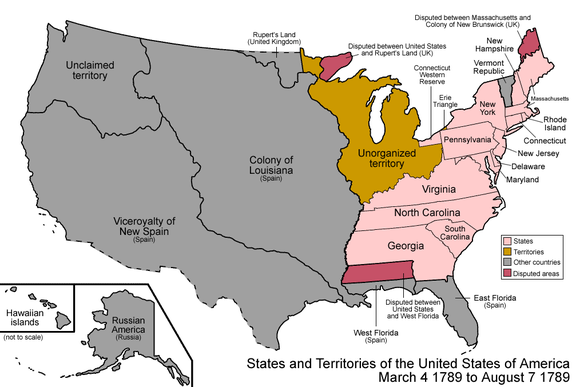 1837
Who are the Mormons?
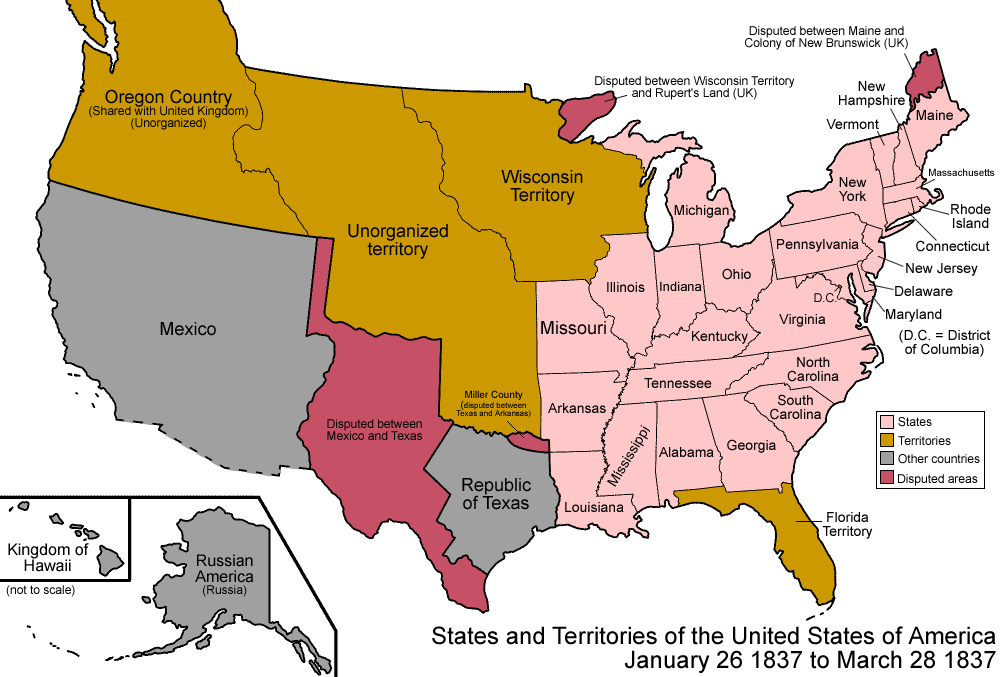 Our Guides on the Trails West
Mormon Trail
United Kingdom
Oregon 
Country
Wisconsin
unorganized
26 
STATES
Texas
Mexico
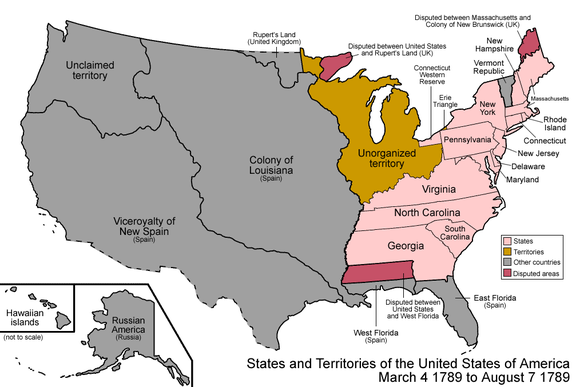 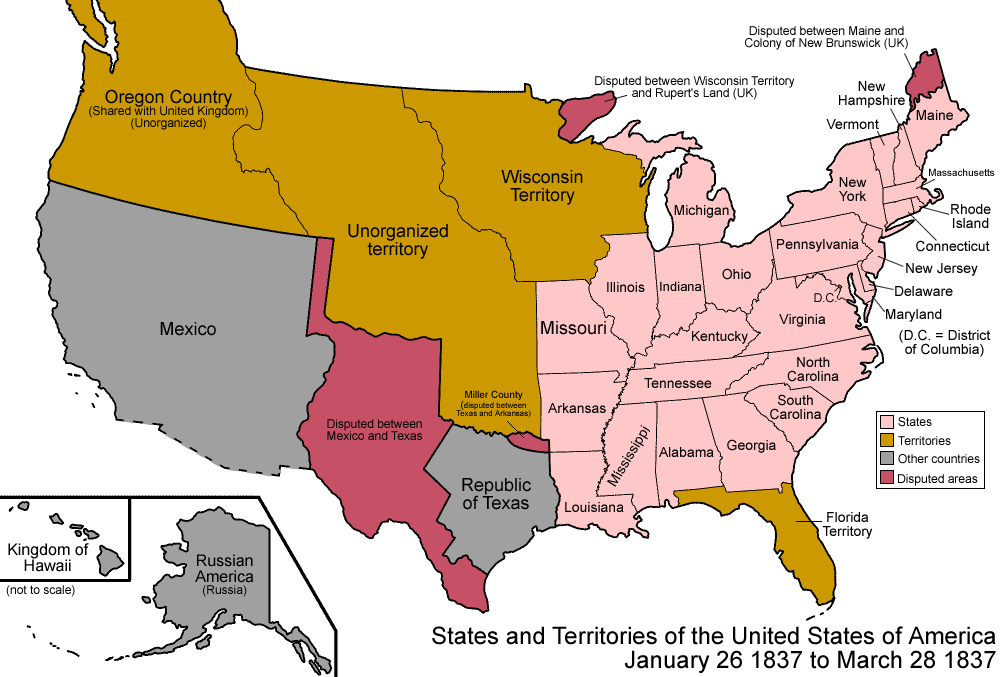 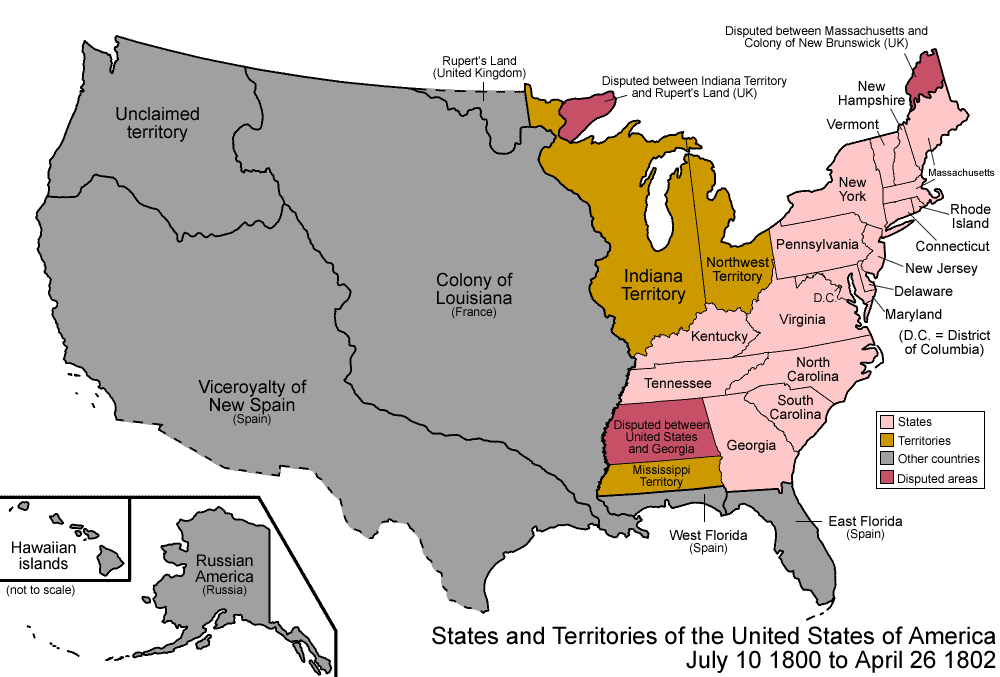 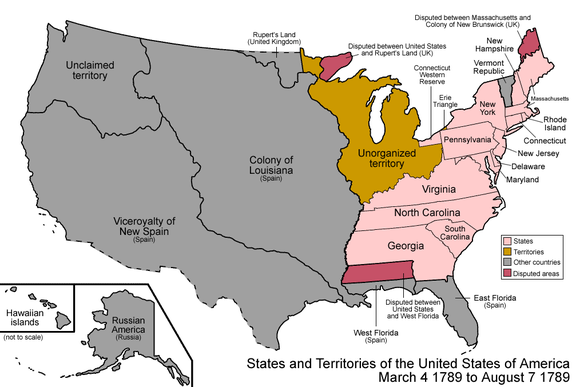 Florida
[Speaker Notes: https://commons.wikimedia.org/wiki/File:United_States_1837-03-1838.png]
1837
Who are the Mormons?
Who are the Mormons?
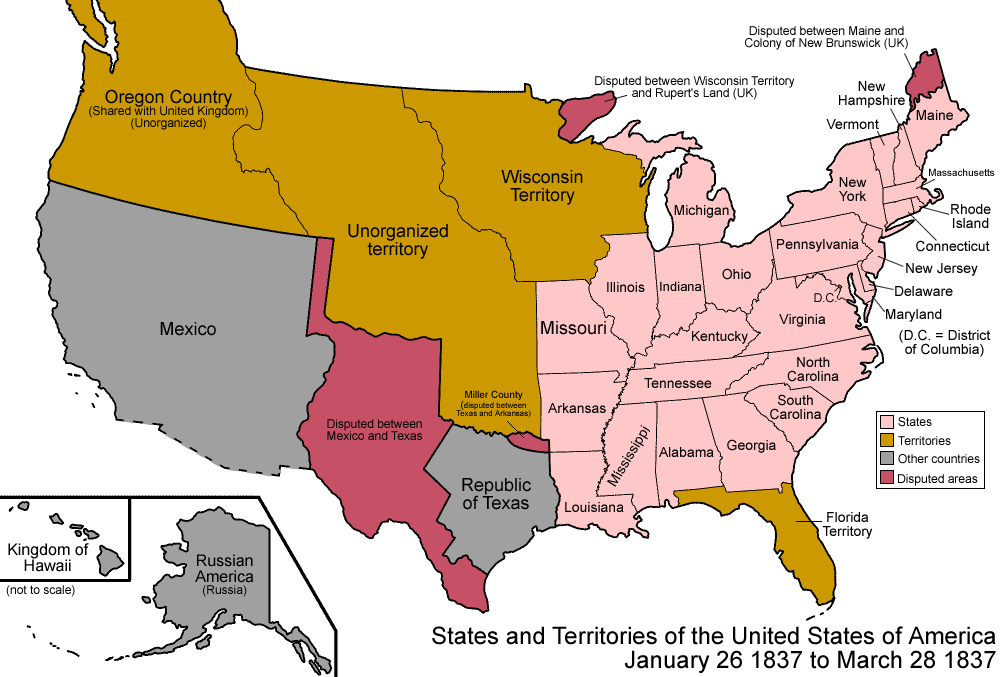 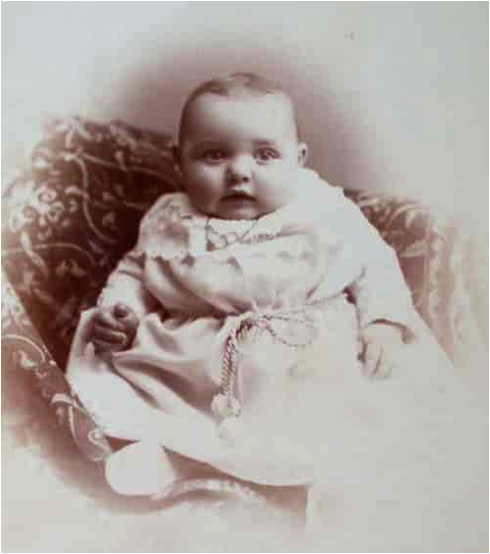 Our Guides on the Trails West
Mormon Trail
Olive Oatman
Mormon Trail
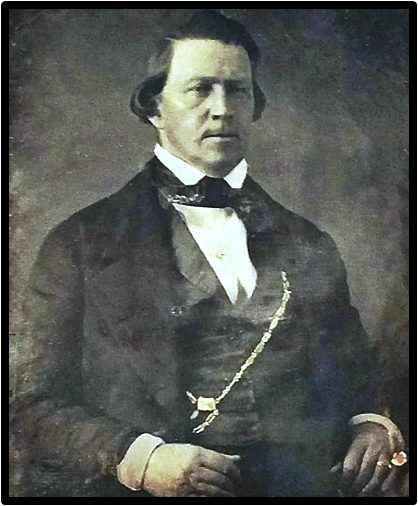 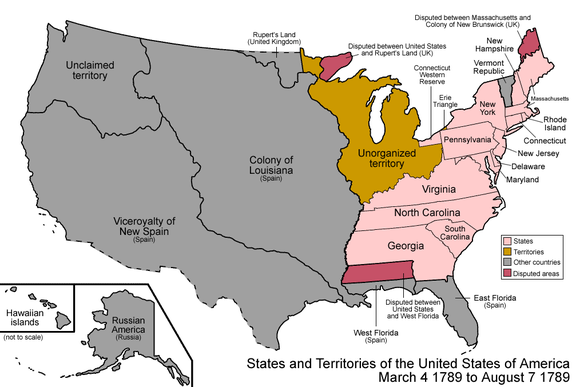 newborn
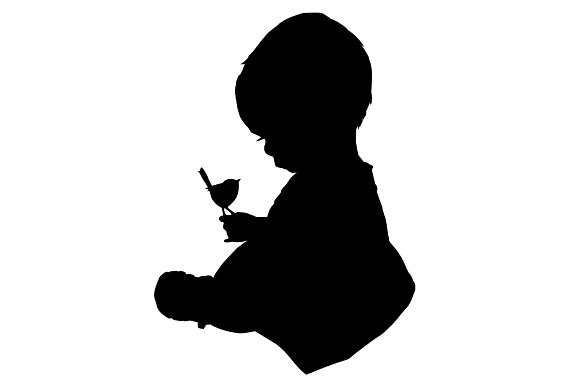 -13
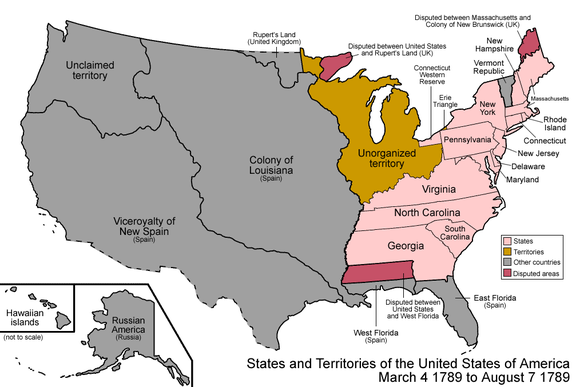 age 36
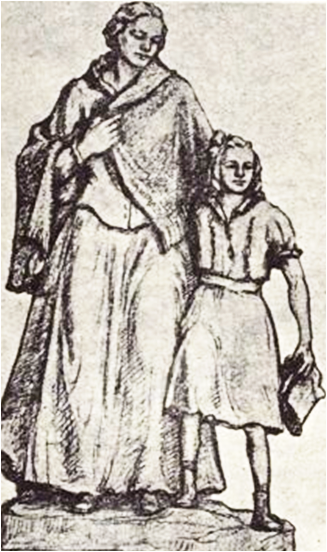 age 38
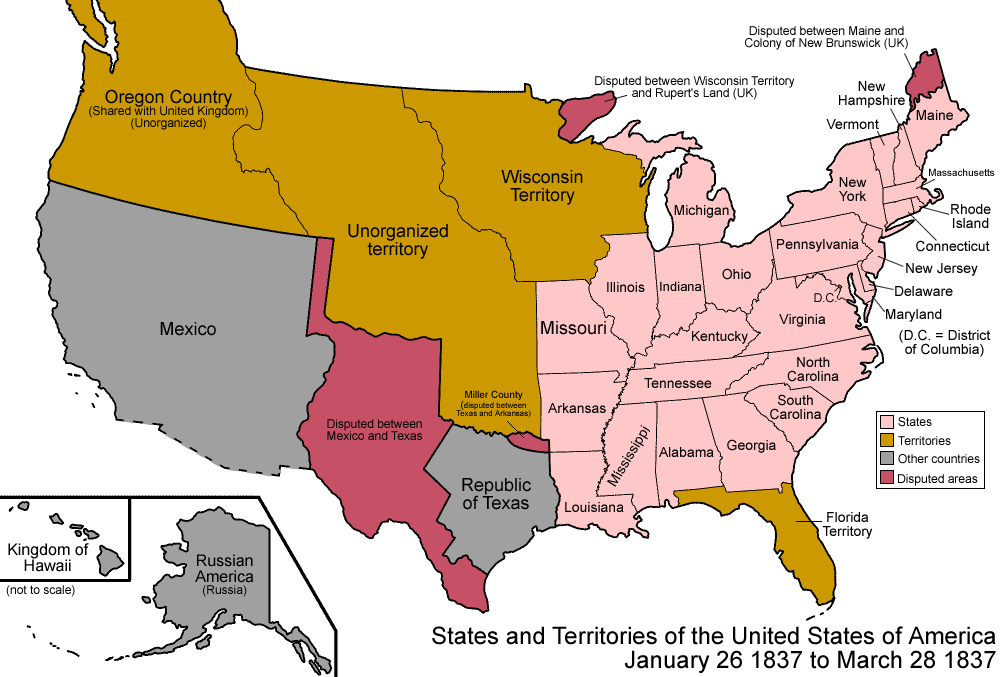 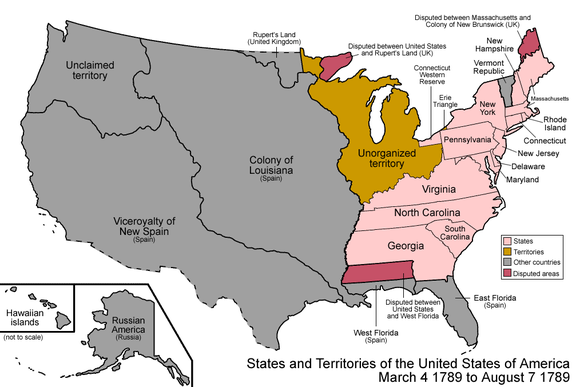 Afge=
Brigham Young
Mary   Parson
Rebecca Winters
[Speaker Notes: Mary Parson Johnson – born 1850]
Who are the Mormons?
Who are the Mormons?
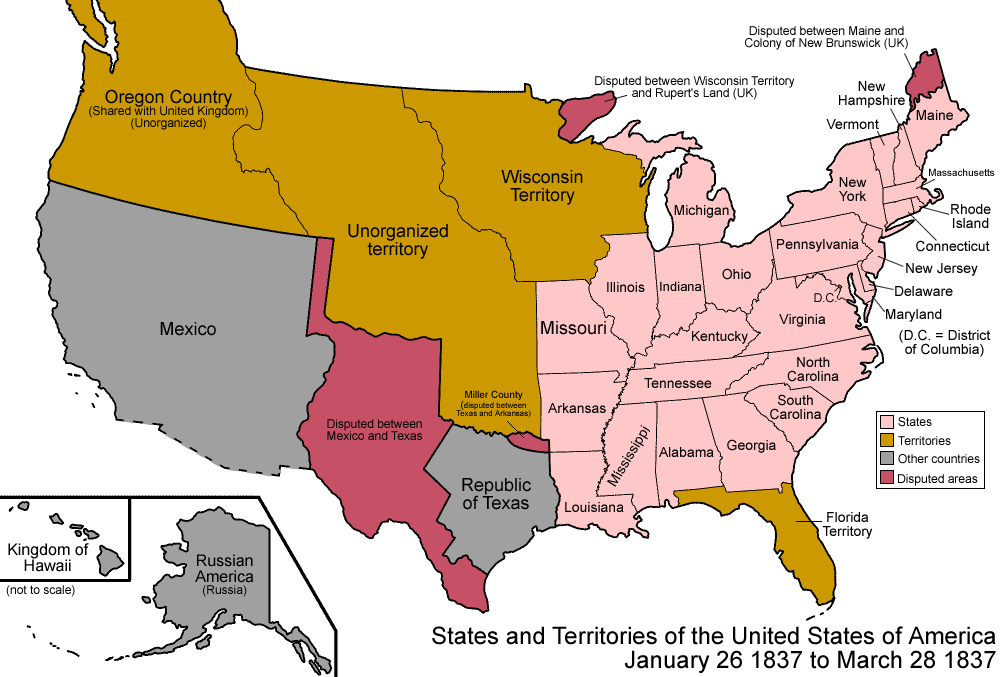 Mormon is an informal name for ‘The Church of  
   Jesus Christ of the Latter-day Saints’ & its members

  The name Mormon derives from the Book of   
    Mormon, central to their beliefs

  The church is sometimes called the LDS Church

  Members are called 
    Mormons, Latter-day
    Saints, or simply Saints

  Joseph Smith was 
    the founder of the
    Mormon Church
Joseph Smith
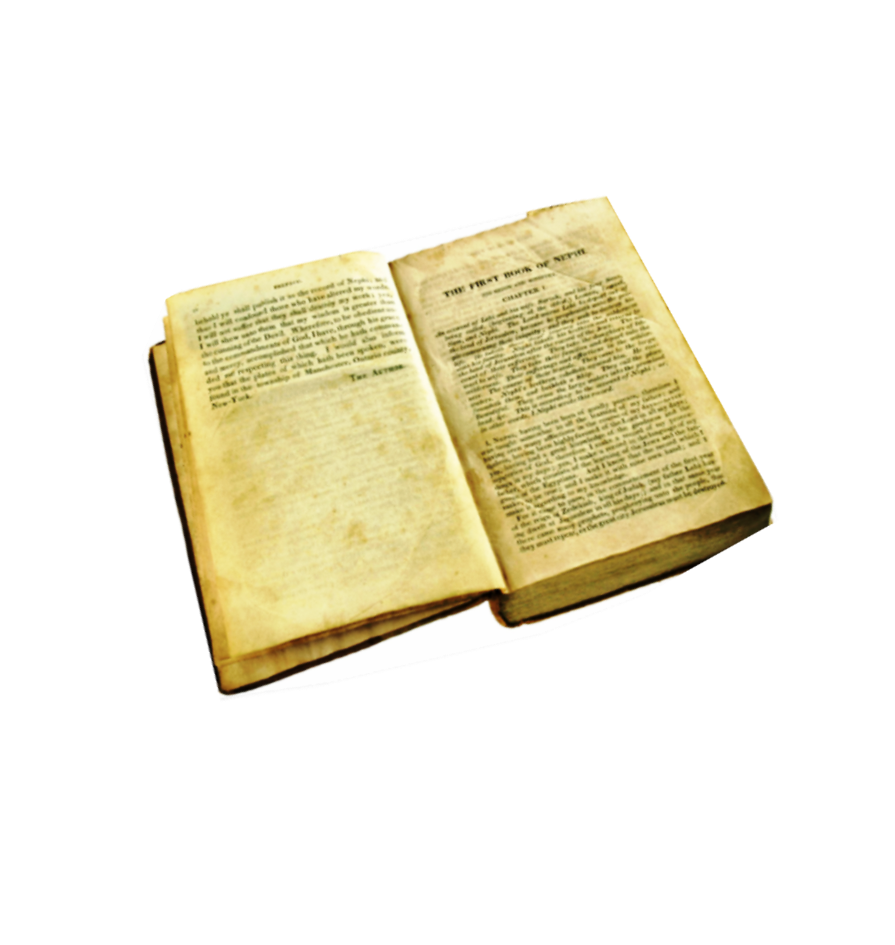 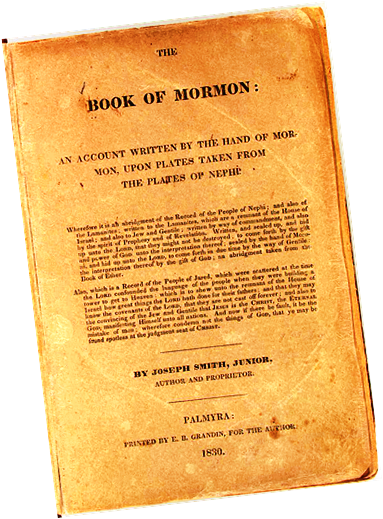 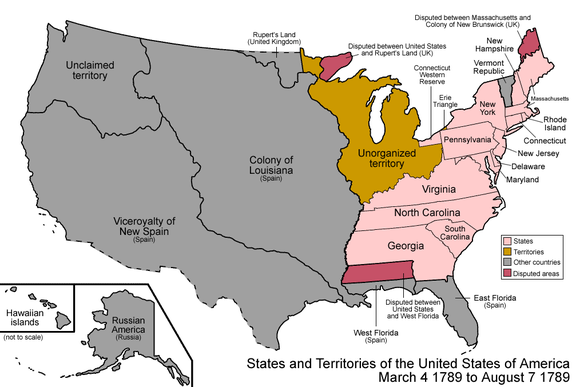 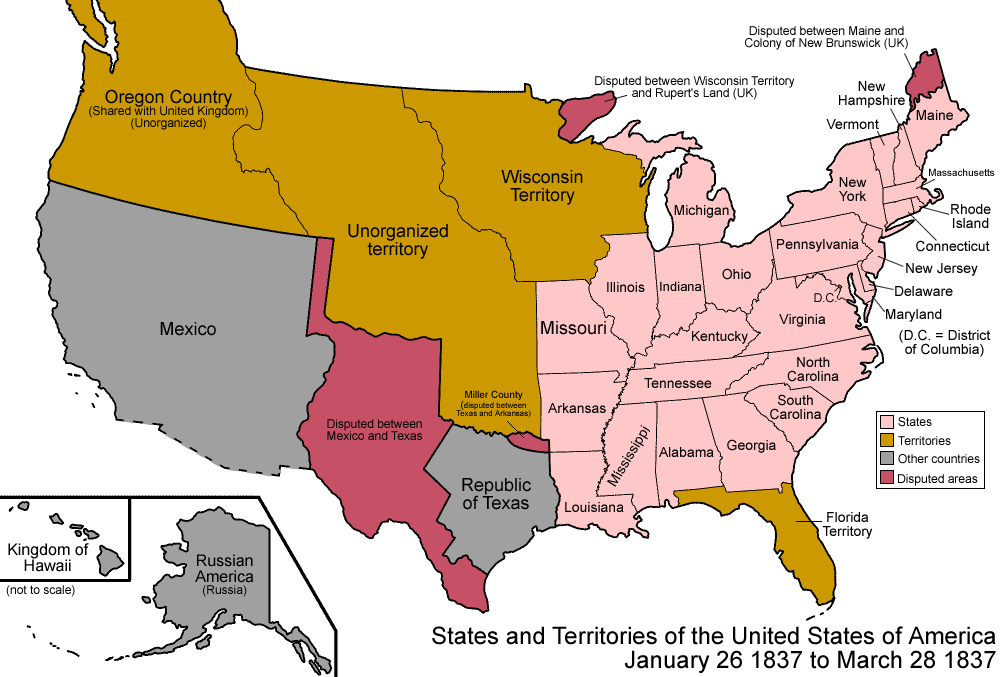 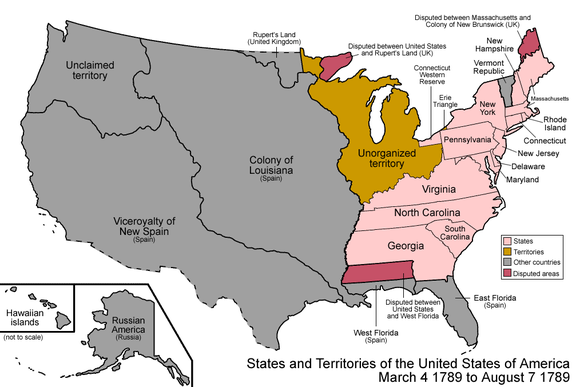 Joseph Smith
https://en.wikipedia.org/wiki/Mormons
	Mormons are a religious and cultural group related to Mormonism, the principal branch of the Latter Day Saint movement of Restorationist Christianity, initiated by Joseph Smith in upstate New York during the 1820s. After Smith's death in 1844, the Mormons followed Brigham Young to what would become the Utah Territory. Today, most Mormons are understood to be members of The Church of Jesus Christ of Latter-day Saints (LDS Church). Some Mormons are also either independent or non-practicing. The center of Mormon cultural influence is in Utah, and North America has more Mormons than any other continent, though the majority of Mormons live outside the United States.
	Mormons have developed a strong sense of commonality that stems from their doctrine and history. During the 19th century, Mormon converts tended to gather to a central geographic location, and between 1852 and 1890 a minority of Mormons openly practiced plural marriage, a form of religious polygamy. Mormons dedicate large amounts of time and resources to serving in their church, and many young Mormons choose to serve a full-time proselytizing mission. Mormons have a health code which eschews alcoholic beverages, tobacco, coffee, tea, and other addictive substances. They tend to be very family-oriented and have strong connections across generations and with extended family, reflective of their belief that families can be sealed together beyond death. Mormons also have a strict law of chastity, requiring abstention from sexual relations outside heterosexual marriage and fidelity within marriage.
	Mormons self-identify as Christian, although some non-Mormons consider Mormons non-Christian and some of their beliefs differ from mainstream Christianity. Mormons believe in the Bible, as well as other books of scripture, such as the Book of Mormon. They have a unique view of cosmology and believe that all people are spirit-children of God. Mormons believe that returning to God requires following the example of Jesus Christ, and accepting his atonement through ordinances such as baptism. They believe that Christ's church was restored through Joseph Smith and is guided by living prophets and apostles. Central to Mormon faith is the belief that God speaks to his children and answers their prayers.
	 The word "Mormons" most often refers to members of The Church of Jesus Christ of Latter-day Saints (LDS Church) because of their belief in the Book of Mormon, though members often refer to themselves as Latter-day Saints or sometimes just Saints. The term "Mormons" has been embraced by others, most notably Mormon fundamentalists, while other Latter Day Saint denominations, such as the Community of Christ, have rejected it.  Both LDS Church members and members of fundamentalist groups commonly use the word "Mormon" in reference to themselves. LDS Church leaders have encouraged members to use the church's full name to emphasize its focus on Jesus Christ, and have discouraged the use of the shortened form "Church of the Latter Day Saints", as well as the acronym "LDS", and the nickname "Mormons".
	The word "Mormon" is often associated with polygamy (or plural marriage), which was a distinguishing practice of many early Mormons; however, it was renounced by the LDS Church in 1890 and discontinued over the next 15 years. Today, polygamy is practiced within Mormonism only by people that have broken with the LDS Church.
Who are the Mormons?
Joseph Smith
?
Born in Vermont in 1805, at age 12 moves to NY 
  Influenced by the Second Great Awakening
      (Protestant religious revivalism in 1800s)
  1823 at age 18 he has a vision:
the prophet father 
of Moroni
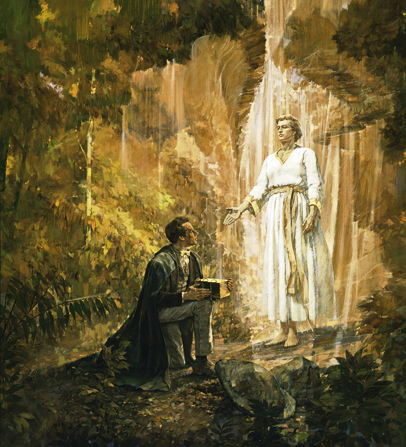 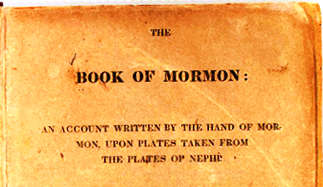 The angel, Moroni, reveals the location of a buried book of golden plates
inscribed,  in an unknown language, with a Judeo-Christian religious history of early indigenous Americans.
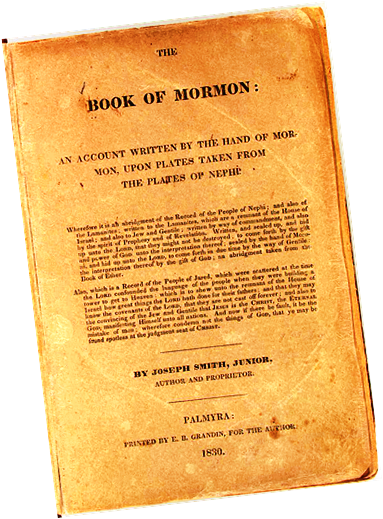 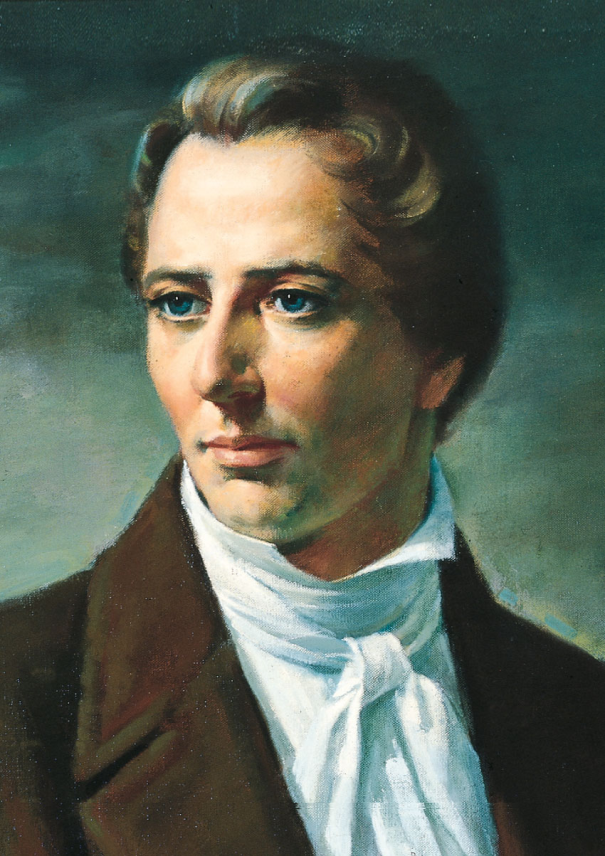 In 1830 he publishes the Book of  
   Mormon & establishes a church
https://en.wikipedia.org/wiki/Joseph_Smith
SUMMARY
	Joseph Smith Jr. (December 23, 1805 – June 27, 1844) was an American religious leader and founder of Mormonism and the Latter Day Saint movement. When he was 24, Smith published the Book of Mormon. By the time of his death, 14 years later, he had attracted tens of thousands of followers and founded a religion that continues to the present.
	Smith was born in Sharon, Vermont. By 1817, he had moved with his family to the burned-over district of western New York; an area of intense religious revivalism during the Second Great Awakening.  Smith said he experienced a series of visions, including one in which he saw "two personages" (presumably God the Father and Jesus Christ) and others in which an angel directed him to a buried book of golden plates inscribed with a Judeo-Christian history of an ancient American civilization. 
	In 1830, Smith published what he said was an English translation of these plates called the Book of Mormon. The same year he organized the Church of Christ, calling it a restoration of the early Christian church.  Members of the church were later called "Latter Day Saints" or "Mormons", and Smith announced a revelation in 1838 which renamed the church as the Church of Jesus Christ of Latter Day Saints.
	In 1831, Smith and his followers moved west, planning to build a communalistic American Zion. They first gathered in Kirtland, Ohio and established an outpost in Independence, Missouri which was intended to be Zion's "center place". During the 1830s, Smith sent out missionaries, published revelations, and supervised construction of the Kirtland Temple. The collapse of the church-sponsored Kirtland Safety Society Anti-Banking Company and violent skirmishes with non-Mormon Missourians caused Smith and his followers to establish a new settlement at Nauvoo, Illinois, where he became a spiritual and political leader. In 1844, Smith and the Nauvoo city council angered non-Mormons by destroying a newspaper that had criticized Smith's power and practice of polygamy.  Smith was imprisoned in Carthage, Illinois where he was killed when a mob stormed the jailhouse.
	Smith published many revelations and other texts that his followers regard as scripture. His teachings discuss the nature of God, cosmology, family structures, political organization, and religious collectivism. His followers regard him as a prophet comparable to Moses and Elijah, and several religious denominations consider themselves the continuation of the church that he organized, including The Church of Jesus Christ of Latter-day Saints and the Community of Christ.
EARLY LIFE
	Smith was born on December 23, 1805 in Sharon, Vermont to Lucy Mack Smith and her husband Joseph Sr., a merchant and farmer. Modern DNA testing of Smith's relatives suggests that his family were of Irish descent, as he carried a rare Y-DNA marker within Haplogroup R1b which is found almost entirely in people of Northwestern Irish descent.[
Smith suffered a crippling bone infection when he was seven and used crutches for three years.
	The family moved to the western New York village of Palmyra in 1816–17, after an ill-fated business venture and three years of crop failures, and they eventually took a mortgage on a 100-acre (40 ha) farm in the nearby town of Manchester. The region was a hotbed of religious enthusiasm during the Second Great Awakening.  Between 1817 and 1825, there were several camp meetings and revivals in the Palmyra area. His parents disagreed about religion, but the family was caught up in this excitement. Smith said that he became interested in religion by age 12. As a teenager, he may have been sympathetic to Methodism. With other family members, Smith also engaged in religious folk magic, which was a relatively common practice in that time and place.  Both his parents and his maternal grandfather reportedly had visions or dreams that they believed communicated messages from God.  Smith said that, although he had become concerned about the welfare of his soul, he was confused by the claims of competing religious denominations.
	Years later, Smith claimed to have received a vision that resolved his religious 
confusion. In 1820, while praying in a wooded area near his home, he said that God, in a vision, had told him his sins were forgiven and that all contemporary churches had "turned aside from the gospel.“ Smith said he told the experience to a preacher, who dismissed the story with contempt. The event would later grow in importance to Smith's followers, who now regard it as the first event in the gradual restoration of Christ's church to earth. Until the 1840s, however, the experience was largely unknown, even to most Mormons. Smith may have originally understood the event simply as a personal conversion.
	According to his later accounts, Smith was visited by an angel named Moroni, while praying one night in 1823. Smith said that this angel revealed the location of a buried book made of golden plates, as well as other artifacts, including a breastplate and a set of interpreters composed of two seer stones set in a frame, which had been hidden in a hill near his home. Smith said he attempted to remove the plates the next morning, but was unsuccessful because the angel returned and prevented him. Smith reported that during the next four years, he made annual visits to the hill, but each time returned without the plates.
	Meanwhile, the Smith family faced financial hardship, due in part to the death of Smith's oldest brother Alvin, who had assumed a leadership role in the family. Family members supplemented their meager farm income by hiring out for odd jobs and working as treasure seekers, a type of magical supernaturalism common during the period. Smith was said to have an ability to locate lost items by looking into a seer stone, which he also used in treasure hunting, including several unsuccessful attempts to find buried treasure sponsored by a wealthy farmer in Chenango County, New York.  In 1826, Smith was brought before a Chenango County court for "glass-looking", or pretending to find lost treasure. The result of the proceeding remains unclear as primary sources report various conflicting outcomes.
	While boarding at the Hale house in Harmony, Pennsylvania, Smith met and began courting Emma Hale. When Smith proposed marriage, Emma's father, Isaac Hale objected, primarily because he believed Smith had no means to support Emma. Smith and Emma eloped and married on January 18, 1827, after which the couple began boarding with Smith's parents in Manchester. Later that year, when Smith promised to abandon treasure seeking, Hale offered to let the couple live on his property in Harmony and help Smith get started in business.
	Smith made his last visit to the hill on September 22, 1827, taking Emma with him. This time, he said he successfully retrieved the plates. He said the angel commanded him not to show the plates to anyone else, but to translate them and publish their translation. Smith said the translation was a religious record of indigenous Americans, and were engraved in an unknown language, called reformed Egyptian. He also told associates that he was capable of reading and translating them.
	Although Smith had left his treasure hunting company, his former associates believed he had double crossed them and taken the golden plates for himself, which they believed should be joint property.  After they ransacked places where they believed the plates could be hidden, Smith decided to leave Palmyra.
https://en.wikipedia.org/wiki/Second_Great_Awakening
	The Second Great Awakening was a Protestant religious revival during the early 19th century in the United States. The movement began around 1790, gained momentum by 1800 and, after 1820, membership rose rapidly among Baptist and Methodist congregations whose preachers led the movement. It was past its peak by the late 1850s. The Second Great Awakening reflected Romanticism characterized by enthusiasm, emotion, and an appeal to the supernatural. It rejected the skeptical rationalism and deism of the Enlightenment.
	The revivals enrolled millions of new members in existing evangelical denominations and led to the formation of new denominations. Many converts believed that the Awakening heralded a new millennial age. The Second Great Awakening stimulated the establishment of many reform movements designed to remedy the evils of society before the anticipated Second Coming of Jesus Christ.
	Historians named the Second Great Awakening in the context of the First Great Awakening of the 1730s and 1750s and of the Third Great Awakening of the late 1850s to early 1900s. These revivals were part of a much larger Romantic religious movement that was sweeping across Europe at the time, mainly throughout England, Scotland, and Germany.
https://en.wikipedia.org/wiki/Angel_Moroni
	 According to the Book of Mormon, Moroni was the son of Mormon, the prophet for whom the Book of Mormon is named. Moroni may have been named after Captain Moroni, an earlier Book of Mormon figure.  Before Mormon's death in battle, he passed the golden plates 
to Moroni.  Moroni then finished writing on the plates and concluded the record, presumably burying them in the hill Cumorah in western New York.
https://en.wikipedia.org/wiki/Joseph_Smith     (CONTINUED)   
FOUNDING A CHURCH (1827–30)
	 In October 1827, Smith and his wife moved from Palmyra to Harmony (now Oakland), Pennsylvania, aided by a relatively prosperous neighbor, Martin Harris.  Living near his in-laws, Smith transcribed some characters that he said were engraved on the plates, and then dictated a translation to his wife.
	In February 1828, Martin Harris arrived to assist Smith by transcribing his dictation. Harris also took a sample of the characters to a few prominent scholars, including Charles Anthon. Harris said Anthon initially authenticated the characters and their translation, but then retracted his opinion after learning that Smith claimed to have received the plates from an angel.  Anthon denied Harris's account of the meeting, claiming instead that he had tried to convince Harris that he was the victim of a fraud. In any event, Harris returned to Harmony in April 1828, and continued as Smith's scribe.
	However, by June 1828, Harris began having doubts about the project, fueled in part by his wife's skepticism. Harris convinced Smith to let him take the existing 116 pages of manuscript to Palmyra to show a few family members, including his wife.  Harris lost the manuscript, of which there was no other copy.  As punishment for losing the manuscript, Smith said that the angel returned and took away the plates, and revoked his ability to translate. During this period, Smith briefly attended Methodist meetings with his wife, until a cousin of hers objected to inclusion of a "practicing necromancer" on the Methodist class roll.
	 Smith said that the angel returned the plates to him in September 1828. In April 1829, he met Oliver Cowdery, who replaced Harris as his scribe, and resumed dictation. They worked full time on the manuscript between April and early June 1829, and then moved to Fayette, New York, where they continued to work at the home of Cowdery's friend, Peter Whitmer. When the narrative described an institutional church and a requirement for baptism, Smith and Cowdery baptized each other. Dictation was completed about July 1, 1829.
	Although Smith had previously refused to show the plates to anyone, he told Martin Harris, Oliver Cowdery, and David Whitmer that they would be allowed to see them. These men, known collectively as the Three Witnesses, signed a statement stating that they had been shown the golden plates by an angel, and that the voice of God had confirmed the truth of their translation.  Later, a group of Eight Witnesses — composed of male members of the Whitmer and Smith families — issued a statement that they had been shown the golden plates by Smith. According to Smith, the angel Moroni took back the plates once Smith finished using them.
	The completed work, titled the Book of Mormon, was published in Palmyra on March 26, 1830, by printer E. B. Grandin. Soon after, on April 6, 1830, Smith and his followers formally organized the Church of Christ, and small branches were established in Palmyra, Fayette, and Colesville, New York. The Book of Mormon brought Smith regional notoriety and opposition from those who remembered the 1826 Chenango County trial.  After Cowdery baptized several new church members, the Mormons received threats of mob violence; before Smith could confirm the newly baptized members, he was arrested and brought to trial as a disorderly person.  He was acquitted, but soon both he and Cowdery fled to Colesville to escape a gathering mob. In probable reference to this period of flight, Smith said that Peter, James, and John had appeared to him and had ordained him and Cowdery to a higher priesthood.            
	Smith's authority was undermined when Oliver Cowdery, Hiram Page, and other church members also claimed to receive revelations.  In response, Smith dictated a revelation which clarified his office as a prophet and an apostle, and which declared that only he held the ability to give doctrine and scripture for the entire church. Shortly after the conference, Smith dispatched Cowdery, Peter Whitmer, and others on a mission to proselytize Native Americans.  Cowdery was also assigned the task of locating the site of the New Jerusalem.
	On their way to Missouri, Cowdery's party passed through northeastern Ohio, where Sidney Rigdon and over a hundred followers of his variety of Campbellite Restorationism 
converted to Mormonism, more than doubling the size of the church.  Rigdon soon visited New York and quickly became Smith's primary assistant. With growing opposition in New York, Smith gave a revelation stating that Kirtland was the eastern boundary of the New Jerusalem, and that his followers must gather there.
Who are the Mormons?
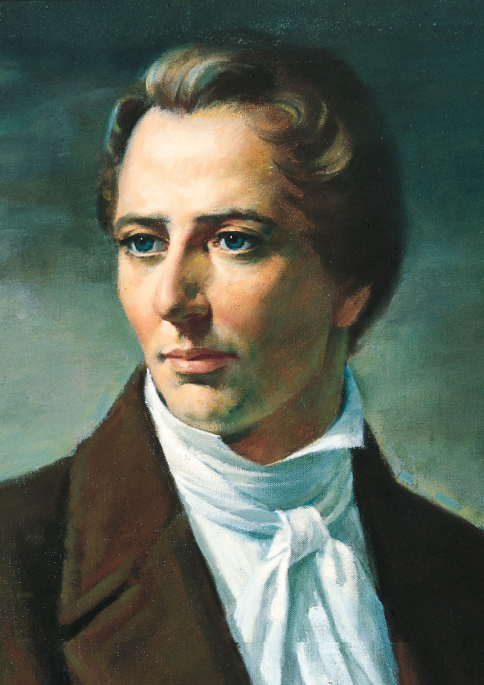 Joseph Smith
due to animosity in NY, Joseph 
    Smith moves with followers to Ohio
  1832 Brigham Young comes to help
   build this new town, Kirtland
  Rebecca Winters’ family moves to Kirtland OH
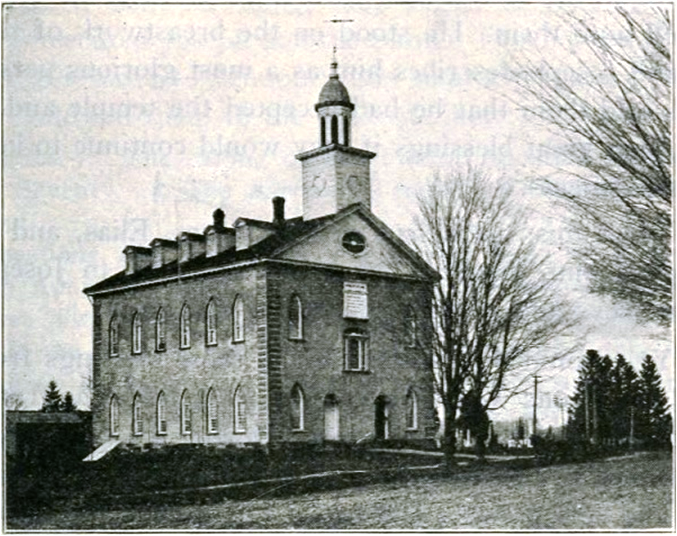 1835 Mormons build  
    the Kirtland Temple
  Rebecca & Hiram are
   temple care-takers
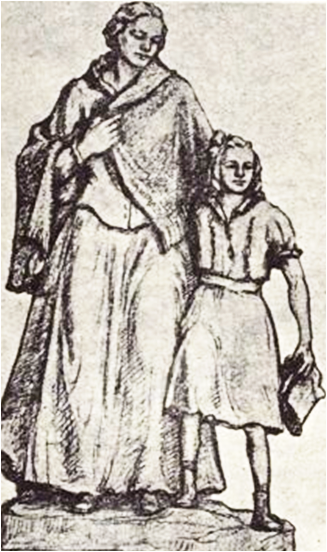 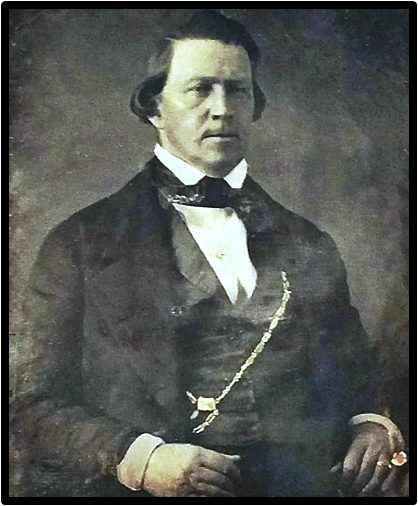 http://www.thearda.com/timeline/events/event_122.asp
	In Kirtland, Ohio, Joseph Smith continued to incorporate Hebraic models into his movement by building a temple, not a church, for his members. During the construction of the temple, Smith, along with associate Oliver Cowdery, witnessed Jesus and famous Jewish prophets in an event similar to the biblical account of the transfiguration. This legitimized the temple’s construction as a divinely ordained act. While there was a focus on continuity with the Jewish tradition, they also performed the Christian ritual of foot-washing at the temple’s dedication on March 27, 1836. The first Latter-day Saints temple had areas for worship and for education.
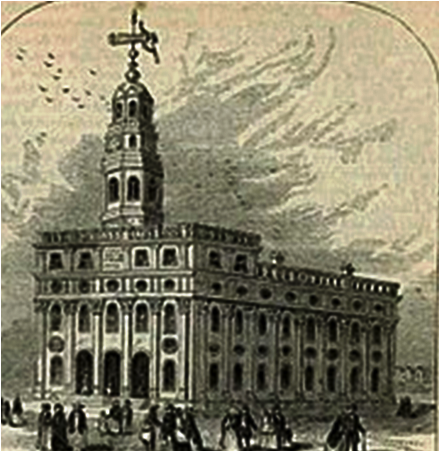 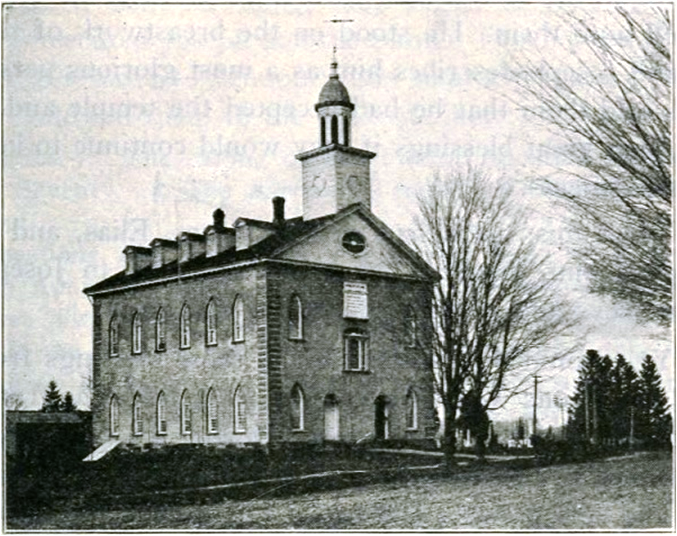 https://moastore.byu.edu/product/the-nauvoo-temple/
	The Temple , started in 1841, was the most significant religious edifice in Nauvoo and represented the culmination of Joseph Smith’s work. Situated on a hilltop, it could be seen from twenty miles away. As rooms of the temple were completed, they were dedicated so that the Saints could participate in important religious ordinances. However, before the temple was completely finished, most of the Nauvoo people were forced to leave the city. One week following the dedication, the temple was closed and entrusted to a caretaker. The sky is a painted metaphor of the plight of the early Saints. A patch of bright blue appearing through the clouds suggests the brief but glorious period when the temple fulfilled its purpose. The resumed persecution that eventually drove the Saints from Nauvoo is symbolized by the encroachment of the dark sky upon the white clouds.
Who are the Mormons?
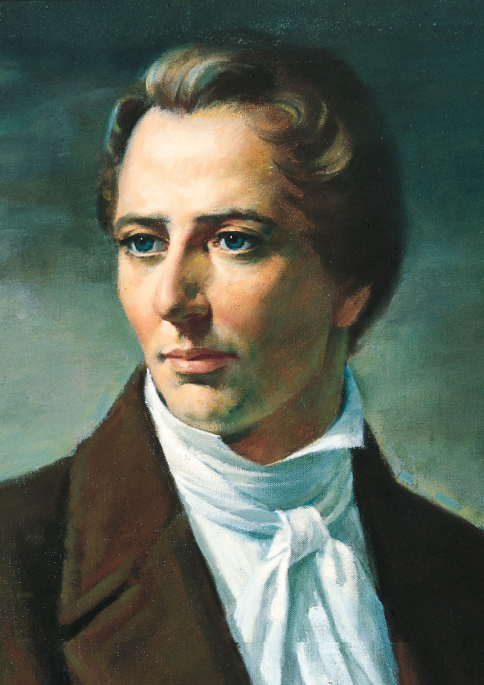 Joseph Smith
1835 Joseph Smith establishes five 
    governing groups for the church
   one is the Quorum of 12 Apostles 	
      -  Brigham Young is one of the 12
      -  “evangelistic ambassadors to the world”
1837 internal church disputes & warrant for bank
   fraud cause  Joseph Smith
    to flee from Ohio
  Smith and followers settle in
   Missouri, laying cornerstone
   for new Mormon Temple
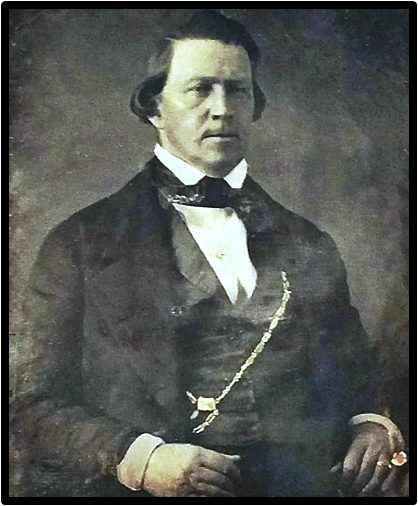 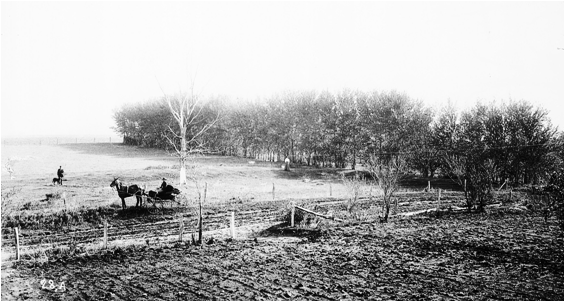 https://en.wikipedia.org/wiki/Joseph_Smith
LIFE IN OHIO (1831–38)
	 When Smith moved to Kirtland, Ohio in January 1831, he encountered a religious culture that included enthusiastic demonstrations of spiritual gifts, including fits and trances, rolling on the ground, and speaking in tongues. Smith brought the Kirtland congregation under his own authority and tamed these outbursts. Rigdon's followers had also been practicing a form of communalism, which Smith adopted, calling it the United Order. Smith had promised church elders that in Kirtland they would receive an endowment of heavenly power, and at the June 1831 general conference, he introduced the greater authority of a High ("Melchizedek") Priesthood to the church hierarchy.
	 Converts poured into Kirtland. By the summer of 1835, there were fifteen hundred to two thousand Mormons in the vicinity, many expecting Smith to lead them shortly to the Millennial kingdom.  Though his mission to the Indians had been a failure, Cowdery reported that he had found the site of the New Jerusalem in Jackson County, Missouri. After Smith visited in July 1831, he agreed, pronouncing the frontier hamlet of Independence the "center place" of Zion. Rigdon, however, disapproved, and for most of the 1830s the church remained divided between Ohio and Missouri. Smith continued to live in Ohio, but visited Missouri again in early 1832 to prevent a rebellion of prominent church members who believed the church in Missouri was being neglected.  Smith's trip was also hastened by a mob of Ohio residents who were incensed over the United Order and Smith's political power; the mob beat Smith and Rigdon unconscious, tarred and feathered them, and left them for dead. 
 	In Jackson County, existing Missouri residents resented the Mormon newcomers for both political and religious reasons. Tension increased until July 1833, when non-Mormons forcibly evicted the Mormons and destroyed their property. Smith advised them to bear the violence patiently until after they were attacked multiple times, after which they could fight back. After armed bands exchanged fire, killing one Mormon and two non-Mormons, the old settlers brutally expelled the Mormons from the county. 
	Smith ended the communitarian experiment and changed the name of the church to the "Church of Latter Day Saints," before leading a small paramilitary expedition called Zion's Camp, to aid the Missouri Mormons.  As a military endeavor, the expedition was a failure; the men were outnumbered and suffered from dissension and a cholera outbreak.  Nevertheless, Zion's Camp transformed Mormon leadership, and many future church leaders came from among the participants.
	After the Camp returned, Smith drew heavily from its participants to establish five governing bodies in the church, all originally of equal authority to check one another. Among these five groups was a quorum of twelve apostles.  Smith gave a revelation saying that to redeem Zion, his followers would have to receive an endowment in the Kirtland Temple, and in March 1836, at the temple's dedication, many participants in the promised endowment saw visions of angels, spoke in tongues, and prophesied.
	 In late 1837, a series of internal disputes led to the collapse of the Kirtland Mormon community. Smith was blamed for having promoted a church-sponsored bank that failed. He was also accused of engaging in a sexual relationship with his serving girl, Fanny Alger. Building the temple had left the church deeply in debt, and Smith was hounded by creditors. Having heard of a large sum of money supposedly hidden in Salem, Massachusetts, Smith traveled there and received a revelation that God had "much treasure in this city". After a month, however, he returned to Kirtland empty-handed.
	In January 1837, Smith and other church leaders created a joint stock company, called the Kirtland Safety Society Anti-Banking Company, to act as a quasi-bank; the company issued bank notes capitalized in part by real estate.  Smith encouraged the Latter Day Saints to buy the notes, and he invested heavily in them himself, but the bank failed within a month.  As a result, the Latter Day Saints in Kirtland suffered intense pressure from debt collectors and severe price volatility. Smith was held responsible for the failure, and there were widespread defections from the church, including many of Smith's closest advisers.  After a warrant was issued for Smith's arrest on a charge of banking fraud, Smith and Rigdon fled Kirtland for Missouri in January 1838.
https://en.wikipedia.org/wiki/Quorum_of_the_Twelve
	 In the Latter Day Saint movement, the Quorum of the Twelve (also known as the Council of the Twelve, the Quorum of the Twelve Apostles, Council of the Twelve Apostles, or the Twelve) is one of the governing bodies of the church hierarchy organized by the movement's founder Joseph Smith, and patterned after the twelve apostles of Christ. Members are considered to be apostles, with a special calling to be evangelistic ambassadors to the world.
The Twelve were designated to be a body of "traveling councilors" with jurisdiction outside areas where the church was formally organized (areas of the world outside of Zion or its outlying Stakes).
Who are the Mormons?
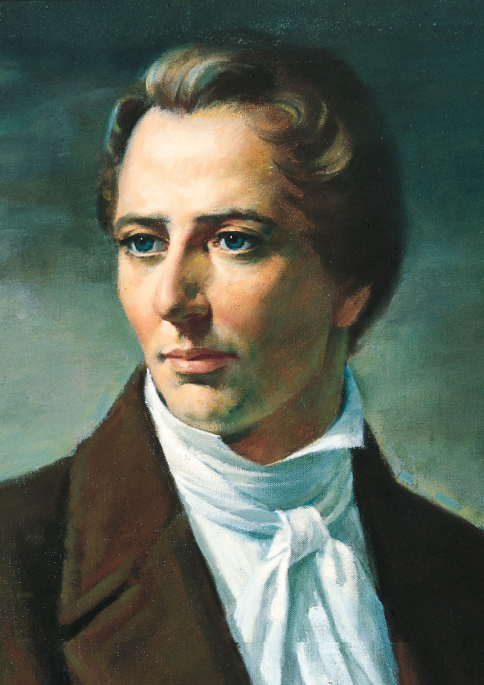 Joseph Smith
in Missouri, political and religious 
    differences lead to increasing tension
  1838 Mormon War
    - vigilantes burn Mormon farms
    - Mormons pillage non-Mormon villages
    - after Haun’s Mill Massacre,
      Mormons surrender
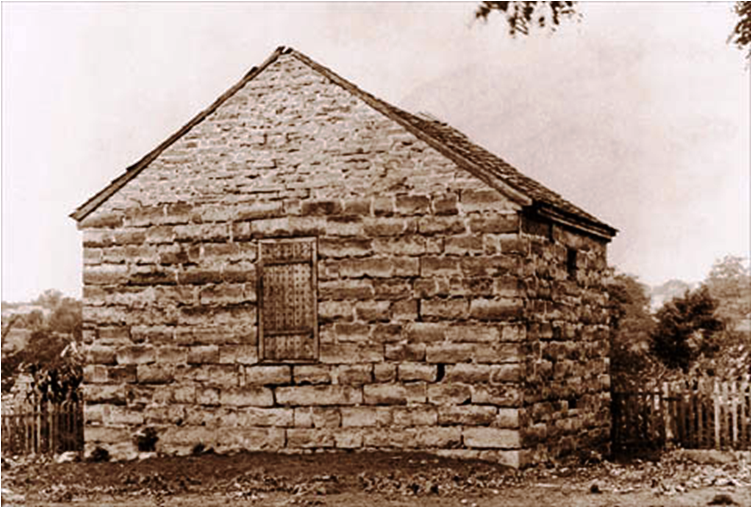 Liberty Jail
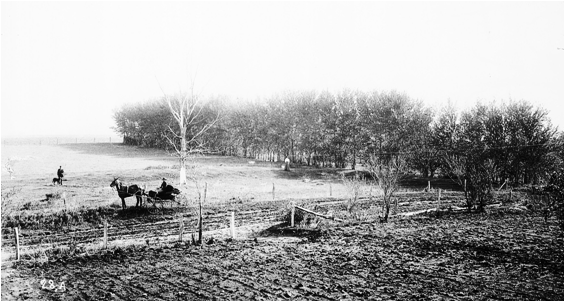 Joseph Smith is charged
    and jailed for 4 months
  he & other prisoners escape 
   & flee to Illinois
https://en.wikipedia.org/wiki/Joseph_Smith
LIFE IN MISSOURI (1838–39)
	By 1838, Smith had abandoned plans to redeem Zion in Jackson County, and after Smith and Rigdon arrived in Missouri, the town of Far West became the new "Zion".[ In Missouri, the church also took the name "Church of Jesus Christ of Latter Day Saints", and construction began on a new temple. In the weeks and months after Smith and Rigdon arrived at Far West, thousands of Latter Day Saints followed them from Kirtland.  Smith encouraged the settlement of land outside Caldwell County, instituting a settlement in Adam-ondi-Ahman, in Daviess County.
	During this time, a church council expelled many of the oldest and most prominent leaders of the church, including John Whitmer, David Whitmer, W. W. Phelps, and Oliver Cowdery. Smith explicitly approved of the expulsion of these men, who were known collectively as the "dissenters".
	Political and religious differences between old Missourians and newly-arriving Mormon settlers provoked tensions between the two groups, much as they had years earlier in Jackson County. By this time, Smith's experiences with mob violence led him to believe that his faith's survival required greater militancy against anti-Mormons.  Around June 1838, recent convert Sampson Avard formed a covert organization called the Danites to intimidate Mormon dissenters and oppose anti-Mormon militia units.  Though it is unclear how much Smith knew of the Danites' activities, he clearly approved of those of which he did know.  After Rigdon delivered a sermon that implied dissenters had no place in the Mormon community, the Danites forcibly expelled them from the county. 
	In a speech given at the town's Fourth of July celebration, Rigdon declared that Mormons would no longer tolerate persecution by the Missourians and spoke of a "war of extermination" if Mormons were attacked.  Smith implicitly endorsed this speech,  and many non-Mormons understood it to be a thinly-veiled threat. They unleashed a flood of anti-Mormon rhetoric in newspapers and in stump speeches given during the 1838 election campaign. 
	On August 6, 1838, non-Mormons in Gallatin tried to prevent Mormons from voting, and the election-day scuffles initiated the 1838 Mormon War. Non-Mormon vigilantes raided and burned Mormon farms, while Danites and other Mormons pillaged non-Mormon towns.  In the Battle of Crooked River, a group of Mormons attacked the Missouri state militia, mistakenly believing them to be anti-Mormon vigilantes. Governor Lilburn Boggs then ordered that the Mormons be "exterminated or driven from the state".  On October 30, a party of Missourians surprised and killed seventeen Mormons in the Haun's Mill massacre.
	The following day, the Latter Day Saints surrendered to 2,500 state troops and agreed to forfeit their property and leave the state. Smith was immediately brought before a military court, accused of treason, and sentenced to be executed the next morning; Alexander Doniphan, who was Smith's former attorney and a brigadier general in the Missouri militia, refused to carry out the order. Smith was then sent to a state court for a preliminary hearing, where several of his former allies testified against him. Smith and five others, including Rigdon, were charged with "overt acts of treason", and transferred to the jail at Liberty, Missouri, to await trial.
	Smith's months in prison with an ill and whining Rigdon strained their relationship. Meanwhile Brigham Young, the president of the Quorum of the Twelve Apostles, rose to prominence when he organized the move of about 14,000 Mormon refugees to Illinois and eastern Iowa.
	Smith bore his imprisonment stoically. Understanding that he was effectively on trial before his own people, many of whom considered him a fallen prophet, he wrote a personal defense and an apology for the activities of the Danites. "The keys of the kingdom," he wrote, "have not been taken away from us". Though he directed his followers to collect and publish their stories of persecution, he also urged them to moderate their antagonism toward non-Mormons.  On April 6, 1839, after a grand jury hearing in Davis County, Smith and his companions escaped custody, almost certainly with the connivance of the sheriff and guards.
http://3dtemples.photogent.com/chronological-temples/far-west-missouri-temple/
	 The Far West Temple was the second temple to be commenced by the early Saints in Missouri, and the Third Temple commenced by the Church as a whole. Like the Independence Temple, the far west temple was never completed.
	The temple was not announced, so much as it was planned for. The town was founded by W. W. Phelps and John Whitmer in August 1836 shortly before the county’s creation. The town was platted originally as a 1-mile (1.6 km) square area, centered on a public square which was to house a temple. The design of the town resembled Prophet Joseph Smith Jr.’s plan for the City of Zion, which had been planned to be built in the town of Independence, Jackson County, Missouri. As the town of Far West grew, the plat was extended to 4 square miles (10 km2).
Saints began to settle in northwestern Missouri soon after the Church of Jesus Christ of Latter-day Saints was organized in 1830. According to a revelation given by Joseph Smith Jr., Independence would be the “centerplace” of the City of Zion when Jesus returned. However, disputes between Members and Missourian settlers in Independence led to the expulsion of the Saints from Jackson County in 1833. Most Members temporarily settled in Clay County, Missouri. Towards the end of 1836, Caldwell County was created specifically for Mormon settlement to recompense Mormon losses in Jackson County. Shortly after the creation of Caldwell County, Far West was made the county seat.
	 Excavation for the foundation of the Far West Temple, measuring 80 by 120 feet, was accomplished by more than 500 men in half a day on July 3, 1837.
while visiting Latter-day Saints in Far West, 6 Nov. 1837, JS gave instructions to postpone work on temple until “the Lord shall reveal it to be his will to be commenced.”
	Far West became the headquarters of the Latter-day Saint movement on March 14, 1838 when Prophet Joseph Smith and Sidney Rigdon relocated to the town from the previous church headquarters, Kirtland, Ohio. Joseph Smith taught the Latter-day Saints that the Garden of Eden had been in Jackson County and when Adam and Eve were expelled from the Garden, they moved to the Caldwell County and Daviess County areas of Missouri. While headquartered in Far West, the official name of the church was changed from Church of Jesus Christ to the Church of Jesus Christ of Latter Day Saints.
	The cornerstones were laid for the Far West Temple on July 4, 1838, in the following order: southeast by the stake presidency, southwest by the elders quorum presidency, northwest by the bishop, and northeast by the teachers quorum presidency.
	At the cornerstone laying for the Far West Temple, President Sidney Rigdon gave his famous Independence Day oration. The speech’s passionate declarations fueled tension between the Saints and the citizens of Missouri, eventually culminating in the issuance of Governor Lilburn W. Boggs’ extermination order on October 27, 1838.
https://history.lds.org/article/historic-sites/missouri/liberty/liberty-jail?lang=eng
	Joseph Smith was unjustly confined in Liberty Jail from December 1838 to April 1839 along with several other Church leaders. Joseph suffered helplessly, knowing that the Latter-day Saints were being driven from Missouri under an "extermination order" from the governor. The Prophet and his companions were imprisoned in a rough stone dungeon measuring 14 by 14 feet, with a ceiling just over 6 feet high. Only two small barred windows allowed light and air into the cell. The six prisoners suffered from winter weather, filthy conditions, hunger, and sickness.
	While in Liberty Jail, the Prophet wrote letters to his family and the Saints. His correspondence contains some of the most poignant revelation found in scripture. In this miserable jail, Joseph learned that his sufferings were still not comparable to those of the Savior, as the Spirit whispered to him: "The Son of Man hath descended below them all. Art thou greater than he?" He was taught that in the end "all these things shall give thee experience, and shall be for thy good." 
	In early April 1839, Joseph and the
 other prisoners were allowed to escape, and 
they fled to safety in Illinois.
	The jail was eventually torn down, 
though some of the dungeon floor and walls 
remained. The property was purchased for 
The Church of Jesus Christ of Latter-day Saints 
in 1939. President Joseph Fielding Smith
 dedicated a partial reconstruction of the
 jail housed within a visitors' center in 1963.
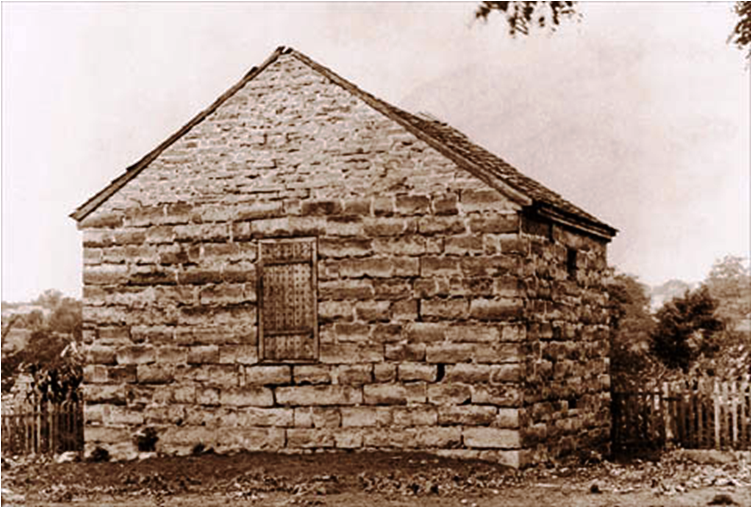 Who are the Mormons?
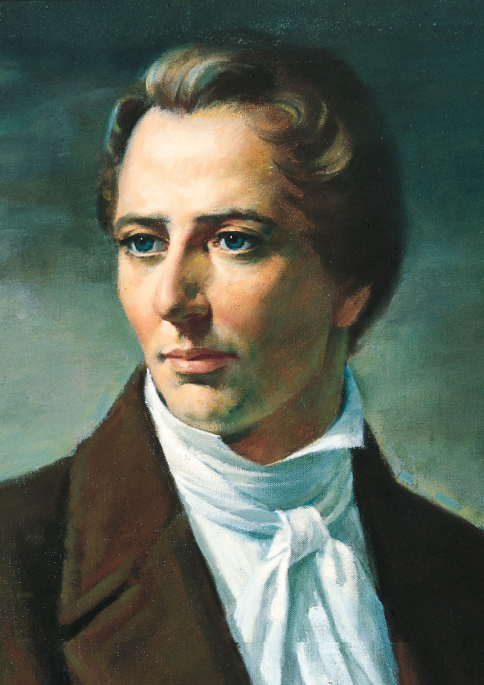 Joseph Smith
?
1839 Smith & followers establish
    the new town of Nauvoo, Illinois
  Brigham Young is sent on mission
    to Europe, gaining many converts
  Joseph Smith receives revelations & introduces
    new church doctrines
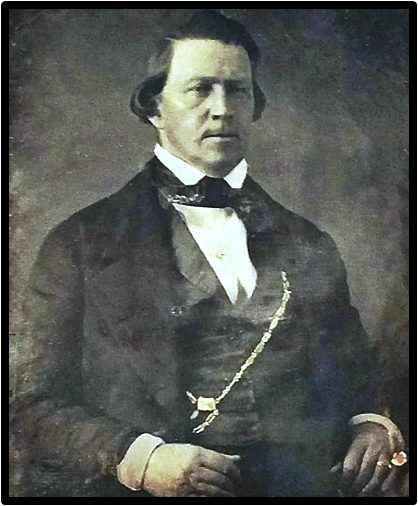 “Revelation is communication from God to His children. . . . types of revelation include visions, dreams, and visitations by angels.”
[Speaker Notes: Prophets in LDS are similar to Old Testament prophets Abraham, Moses, Isaiah]
https://www.lds.org/topics/prophets?lang=eng
	As members of The Church of Jesus Christ of Latter-day Saints, we are blessed to be led by living prophets—inspired men called to speak for the Lord, as did Moses, Isaiah, Peter, Paul, Nephi, Mormon, and other prophets of the scriptures. We sustain the President of the Church as prophet, seer, and revelator—the only person on the earth who receives revelation to guide the entire Church. We also sustain the counselors in the First Presidency and the members of the Quorum of the Twelve Apostles as prophets, seers, and revelators.
	Like the prophets of old, prophets today testify of Jesus Christ and teach His gospel. They make known God’s will and true character. They speak boldly and clearly, denouncing sin and warning of its consequences. At times, they may be inspired to prophesy of future events for our benefit.
We can always trust the living prophets. Their teachings reflect the will of the Lord, who declared: “What I the Lord have spoken, I have spoken, and I excuse not myself; and though the heavens and the earth pass away, my word shall not pass away, but shall all be fulfilled, whether by mine own voice or by the voice of my servants, it is the same” (D&C 1:38).
Our greatest safety lies in strictly following the word of the Lord given through His prophets, particularly the current President of the Church. The Lord warns that those who ignore the words of the living prophets will fall (see D&C 1:14–16). He promises great blessings to those who follow the President of the Church:
“Thou shalt give heed unto all his words and commandments which he shall give unto you as he receiveth them, walking in all holiness before me;
“For his word ye shall receive, as if from mine own mouth, in all patience and faith.
“For by doing these things the gates of hell shall not prevail against you; yea, and the Lord God will disperse the powers of darkness from before you, and cause the heavens to shake for your good, and his name’s glory”
https://www.bbc.co.uk/religion/religions/mormon/beliefs/prophets.shtml
	Living prophets
Mormons believe in living prophets - human beings who are prophets of God in the same way as Abraham, Moses, Isaiah, and the Apostles.
They point out that Christ himself said that he would send prophets after him.
A modern prophet
The President of the Church of Jesus Christ of Latter-day Saints at any given time, is a prophet.
The 16th President of the Church is Thomas S. Monson (1927- ) who became President in February 2008.
Continuous revelation
Although the essential truths of God do not change, they do need to be adapted to suit the particular context in which they are being applied. Because there are living prophets, God is able to ensure that people get the teachings they need to follow his will.
God gives the prophets revelations of what they should write and say. (A revelation is a communication from God.)
So Mormons believe that revelation is a continuing process through which God still instructs us.
Prophets today
The first Mormon prophet was Joseph Smith, the founder of the Church.
Mormons believe the teaching and writing of Joseph Smith was the result of revelations from God, and they believe that the teaching and writing of their present-day prophets are similarly inspired.
The leaders of the Church are the current prophets, able to receive revelation from God on both religious and practical issues. Mormons believe that God uses these prophets to direct the Church as a whole, as well as to direct individual believers.
Prophets aren't always prophets
Mormons do not believe that everything a prophet says is inspired by God (and nor do the prophets). Prophets are human beings who God has chosen to speak through - but not everything they say is being said by God. Joseph Smith said that "a prophet is only a prophet when acting as such".
Everyone can be inspired by God
In fact all believers can receive inspiration from God, but God uses the senior officials of the Church for revelations that are intended to affect all members. These revelations are intended to bind the whole Church together.
A modern prophecy
One of the best-known examples of modern revelation occurred in June 1978 when President Spencer W. Kimball gave the revelation that all worthy males could hold the priesthood. This eliminated discrimination against African-Americans in the Church.
https://www.bbc.co.uk/religion/religions/mormon/beliefs/prophets.shtml
	Living prophets
Mormons believe in living prophets - human beings who are prophets of God in the same way as Abraham, Moses, Isaiah, and the Apostles.
They point out that Christ himself said that he would send prophets after him.
A modern prophet
The President of the Church of Jesus Christ of Latter-day Saints at any given time, is a prophet.
The 16th President of the Church is Thomas S. Monson (1927- ) who became President in February 2008.
Continuous revelation
Although the essential truths of God do not change, they do need to be adapted to suit the particular context in which they are being applied. Because there are living prophets, God is able to ensure that people get the teachings they need to follow his will.
God gives the prophets revelations of what they should write and say. (A revelation is a communication from God.)
So Mormons believe that revelation is a continuing process through which God still instructs us.
Prophets today
The first Mormon prophet was Joseph Smith, the founder of the Church.
Mormons believe the teaching and writing of Joseph Smith was the result of revelations from God, and they believe that the teaching and writing of their present-day prophets are similarly inspired.
The leaders of the Church are the current prophets, able to receive revelation from God on both religious and practical issues. Mormons believe that God uses these prophets to direct the Church as a whole, as well as to direct individual believers.
Prophets aren't always prophets
Mormons do not believe that everything a prophet says is inspired by God (and nor do the prophets). Prophets are human beings who God has chosen to speak through - but not everything they say is being said by God. Joseph Smith said that "a prophet is only a prophet when acting as such".
Everyone can be inspired by God
In fact all believers can receive inspiration from God, but God uses the senior officials of the Church for revelations that are intended to affect all members. These revelations are intended to bind the whole Church together.
A modern prophecy
One of the best-known examples of modern revelation occurred in June 1978 when President Spencer W. Kimball gave the revelation that all worthy males could hold the priesthood. This eliminated discrimination against African-Americans in the Church.
https://www.lds.org/topics/revelation?lang=eng
	Revelation is communication from God to His children. This guidance comes through various channels according to the needs and circumstances of individuals, families, and the Church as a whole. When the Lord reveals His will to the Church, He speaks through His prophet. Prophets are the only people who can receive revelation for the Church, but they are not the only people who can receive revelation. According to our faithfulness, we can receive revelation to help us with our specific personal needs, responsibilities, and questions and to help us strengthen our testimony.
	The scriptures tell of different types of revelation, such as visions, dreams, and visitations by angels. Through such channels, the Lord has restored His gospel in the latter days and revealed many truths. However, most revelations to leaders and members of the Church come through the whisperings of the Holy Ghost.
	Quiet spiritual promptings may not seem as spectacular as visions or angelic visitations, but they are just as powerful and lasting and life changing. The witness of the Holy Ghost makes an impression on the soul that is more significant than anything we can see or hear. Through such revelations, we will receive lasting strength to stay true to the gospel and help others do the same.
https://en.wikipedia.org/wiki/Revelation_(Latter_Day_Saints)
	Latter Day Saints teach that the Latter Day Saint movement began with a revelation
 from God. They also teach that revelation is the foundation of the church established by Jesus Christ and that it remains an essential element of his true church today. Continuous revelation provides individual Latter Day Saints with a "testimony", described by Richard Bushman as "one of the most potent words in the Mormon lexicon.“
	In response to an inquiry on the beliefs of the church, Joseph Smith wrote what came to be called the Wentworth Letter, the last section of which was canonized as the Articles of Faith. The fifth, sixth, seventh and ninth articles state the essence of Latter Day Saint belief concerning revelation.
	5 We believe that a man must be called of God, by prophecy, and by the laying on of hands by those who are in authority, to preach the Gospel and administer in the ordinances thereof.
	6 We believe in the same organization that existed in the Primitive Church, namely, apostles, prophets, pastors, teachers, evangelists, and so forth.
	7 We believe in the gift of tongues, prophecy, revelation, visions, healing, interpretation of tongues, and so forth.9 We believe all that God has revealed, all that He does now reveal, and we believe that He will yet reveal many great and important things pertaining to the Kingdom of God.
	Latter Day Saints believe that the Lord ‘will yet reveal many great and important things’ to His church through modern Apostles and Prophets; that all leaders of the church are ‘called of God, by prophecy’; and that each member of the church can receive personal revelation to strengthen their faith and guide them in their own lives.
Who are the Mormons?
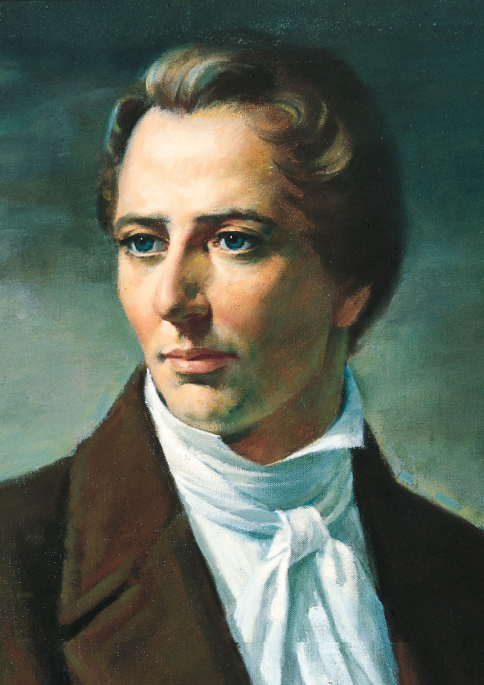 Joseph Smith
?
1839 Smith & followers establish
    the new town of Nauvoo, Illinois
  Brigham Young is sent on mission
    to Europe, gaining many converts
  Joseph Smith receives revelations & introduces
    new church doctrines:
	- Baptism of the Dead
	- Plural Marriage
 First Anointing –ceremony to prepare for afterlife
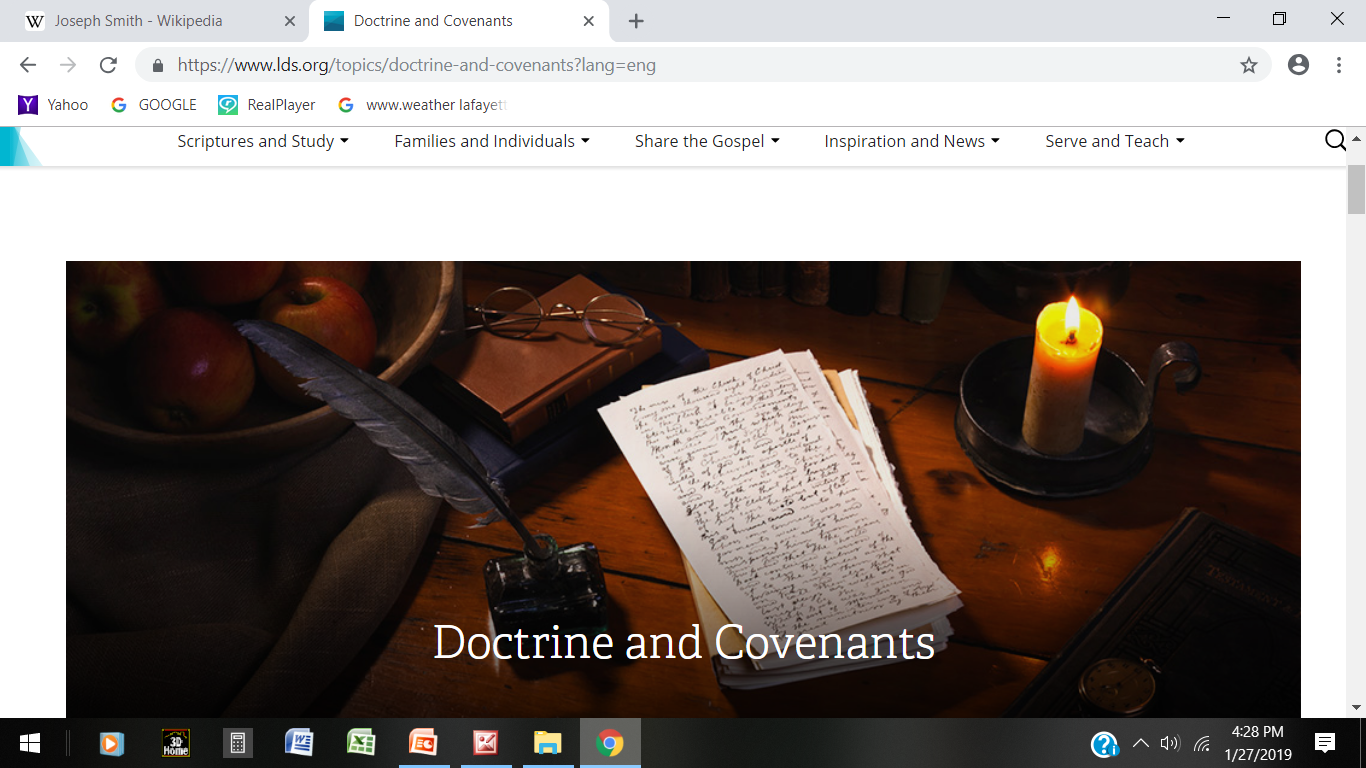 “Revelation is communication from God to His children. . . . types of revelation include visions, dreams, and visitations by angels.”
Who are the Mormons?
the Mormons so far . . .
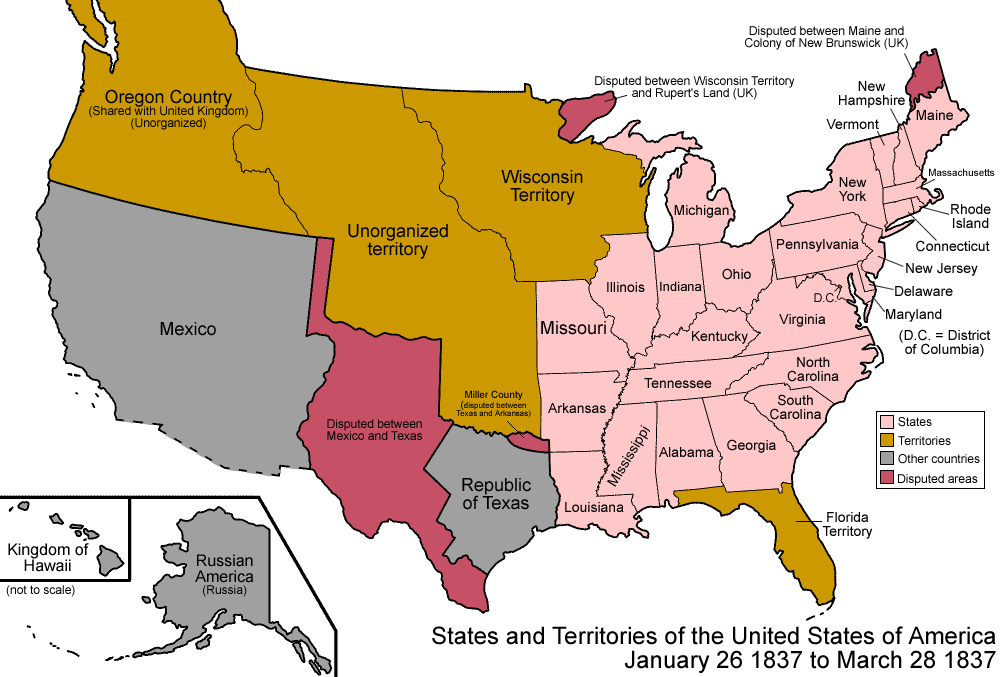 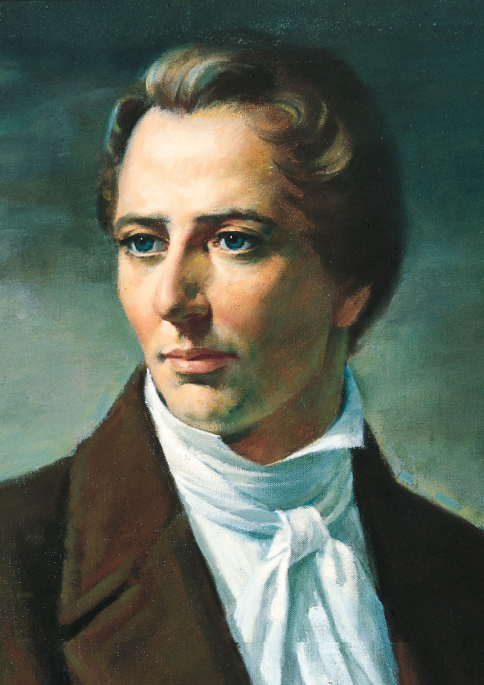 Joseph Smith
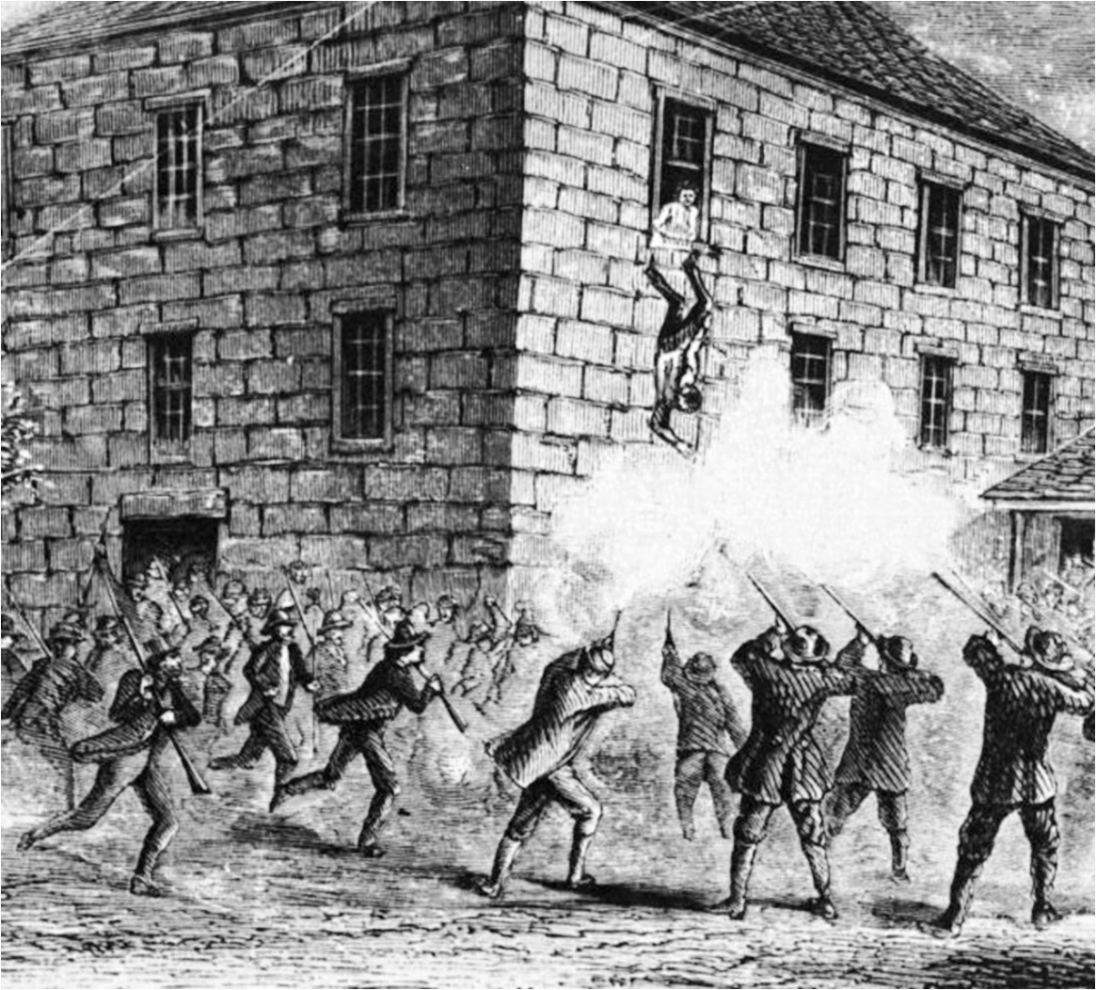 1839 Smith & followers establish
    the new town of Nauvoo, Illinois
  Brigham Young is sent on mission
    to Europe, gaining many converts
  Joseph Smith receives revelations & introduces
    new church doctrines:
	- Baptism of the Dead
	- Plural Marriage
 First Anointing –ceremony to prepare for afterlife
1841 construction of the Nauvoo Temple begins
by 1844 tension & rifts between Smith & associates
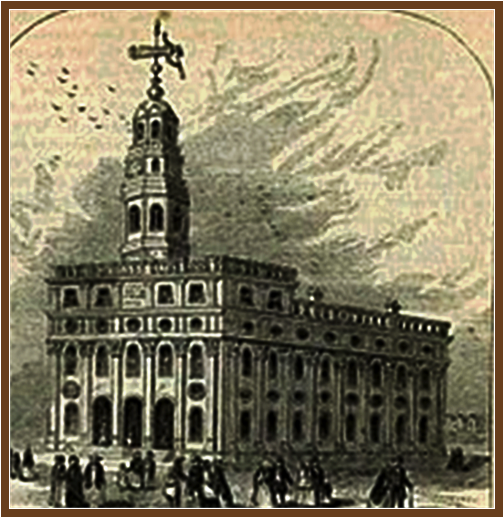 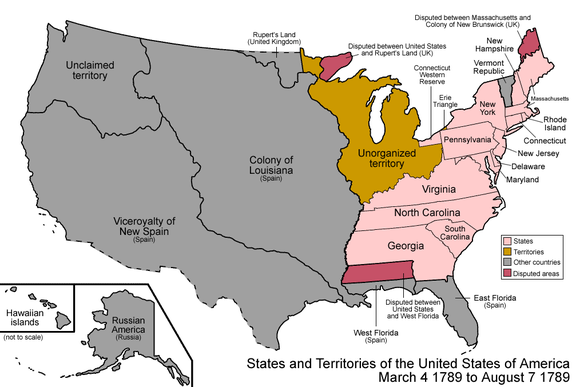 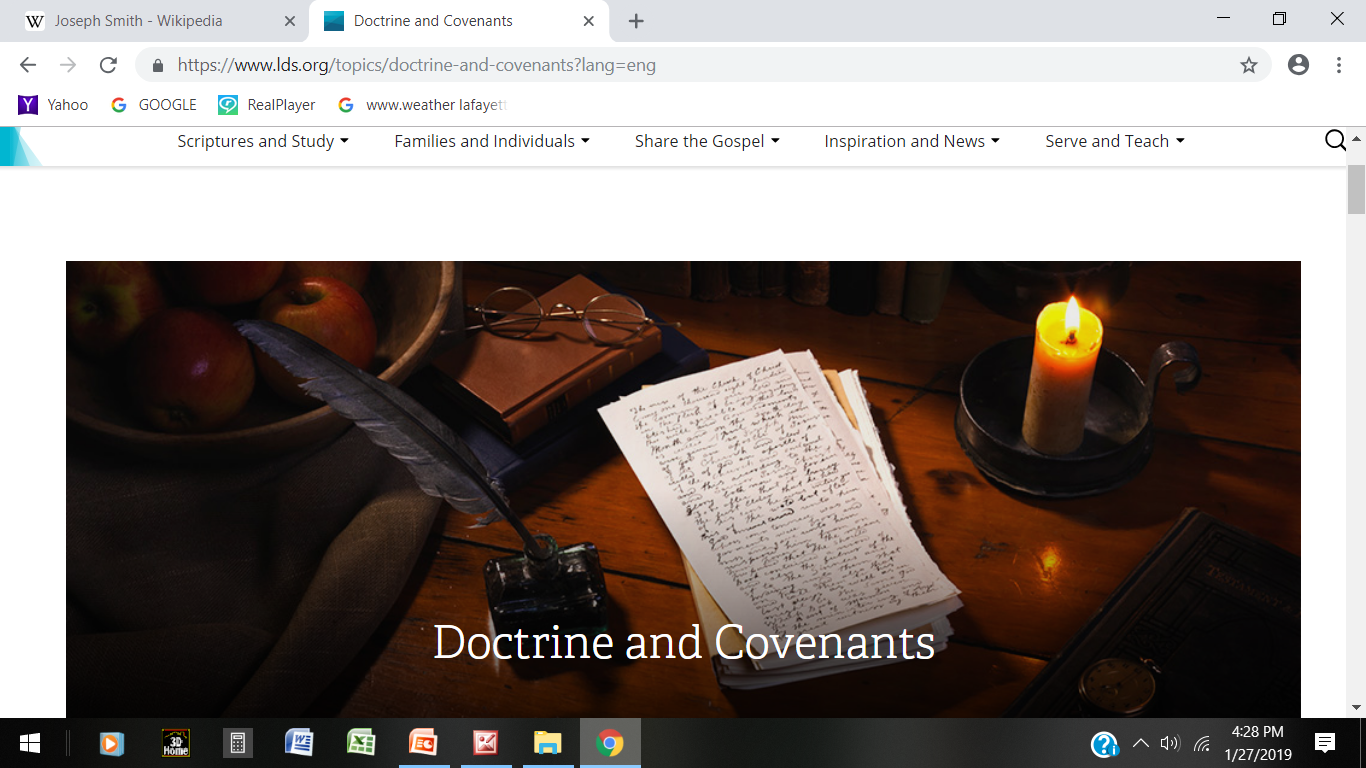 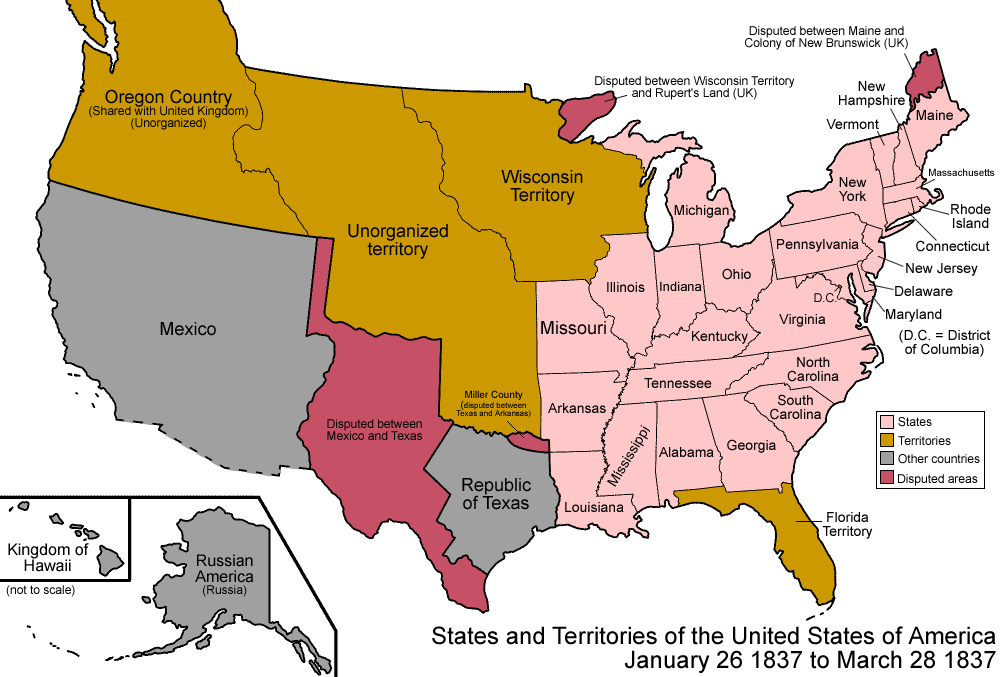 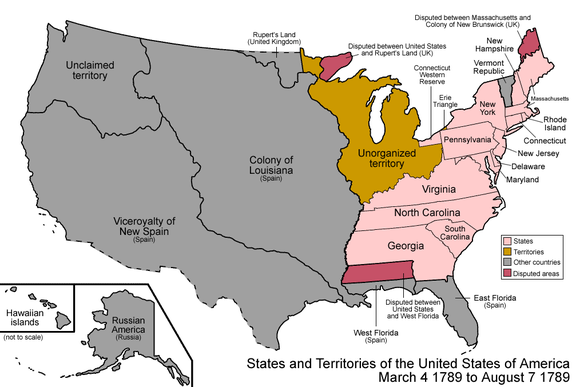 Before the temple is complete, 
Smith is killed by an angry mob
https://en.wikipedia.org/wiki/Joseph_Smith
LIFE IN NAUVOO, ILLINOIS (1839–44)
	Many American newspapers criticized Missouri for the Haun's Mill massacre and the state's expulsion of the Latter Day Saints. Illinois accepted Mormon refugees who gathered along the banks of the Mississippi River, where Smith purchased high-priced, swampy woodland in the hamlet of Commerce. Smith also attempted to portray the Latter Day Saints as an oppressed minority, and unsuccessfully petitioned the federal government for help in obtaining reparations. During the summer of 1839, while Latter Day Saints in Nauvoo suffered from a malaria epidemic, Smith sent Brigham Young and other apostles to missions in Europe, where they made numerous converts, many of them poor factory workers.
	Smith also attracted a few wealthy and influential converts, including John C. Bennett, the Illinois quartermaster general. Bennett used his connections in the Illinois legislature to obtain an unusually liberal charter for the new city, which Smith named "Nauvoo" (Hebrew נָאווּ, meaning "to be beautiful"). The charter granted the city virtual autonomy, authorized a university, and granted Nauvoo habeas corpus power—which allowed Smith to fend off extradition to Missouri. Though Mormon authorities controlled Nauvoo's civil government, the city promised an unusually liberal guarantee of religious freedom.  The charter also authorized the Nauvoo Legion, an autonomous militia whose actions were limited only by state and federal constitutions. "Lieutenant General" Smith and "Major General" Bennett became its commanders, thereby controlling by far the largest body of armed men in Illinois. Smith made Bennett Assistant President of the church, and Bennett was elected Nauvoo's first mayor.
	In 1841, Smith began revealing the doctrine of plural marriage to a few of his closest male associates, including Bennett, who used it as an excuse to seduce numerous women wed and unwed. When embarrassing rumors of "spiritual wifery" got abroad, Smith forced Bennett's resignation as Nauvoo mayor. In retaliation, Bennett left Smith's following and wrote "lurid exposés of life in Nauvoo"
	The early Nauvoo years were a period of doctrinal innovation. Smith introduced 
baptism for the dead in 1840, and in 1841, construction began on the Nauvoo Temple as a place for recovering lost ancient knowledge.  An 1841 revelation promised the restoration of the "fullness of the priesthood"; and in May 1842, Smith inaugurated a revised endowment or "first anointing". The endowment resembled rites of freemasonry that Smith had observed two months earlier when he had been initiated "at sight" into the Nauvoo Masonic lodge. At first, the endowment was open only to men, who were initiated into a special group called the Anointed Quorum. For women, Smith introduced the Relief Society, a service club and sorority within which Smith predicted women would receive "the keys of the kingdom". 
	Smith also elaborated on his plan for a millennial kingdom. No longer envisioning the building of Zion in Nauvoo, Smith viewed Zion as encompassing all of North and South America, with Mormon settlements being "stakes" of Zion's metaphorical tent.  Zion also became less a refuge from an impending tribulation than a great building project. In the summer of 1842, Smith revealed a plan to establish the millennial Kingdom of God, which would eventually establish theocratic rule over the whole earth. 
	By mid-1842, popular opinion had turned against the Mormons. After an unknown assailant shot and wounded Missouri governor Lilburn Boggs in May 1842, anti-Mormons circulated rumors that Smith's bodyguard, Porter Rockwell, was the shooter. Though the evidence was circumstantial, Boggs ordered Smith's extradition. Certain he would be killed if he ever returned to Missouri, Smith went into hiding twice during the next five months, before the U.S. district attorney for Illinois argued that Smith's extradition to Missouri would be unconstitutional. (Rockwell was later tried and acquitted.) In June 1843, enemies of Smith convinced a reluctant Illinois Governor Thomas Ford to extradite Smith to Missouri on an old charge of treason. Two law officers arrested Smith, but were intercepted by a party of Mormons before they could reach Missouri. Smith was then released on a writ of habeas corpus from the Nauvoo municipal court. While this ended the Missourians' attempts at extradition, it caused significant political fallout in Illinois. 
	In December 1843, Smith petitioned Congress to make Nauvoo an independent territory with the right to call out federal troops in its defense. Smith then wrote to the leading presidential candidates and asked them what they would do to protect the Mormons. After receiving noncommittal or negative responses, Smith announced his own independent candidacy for President of the United States, suspended regular proselytizing, and sent out the Quorum of the Twelve and hundreds of other political missionaries. In March 1844 — following a dispute with a federal bureaucrat — Smith organized the secret Council of Fifty. Smith said the Council had authority to decide which national or state laws Mormons should obey. The Council was also to select a site for a large Mormon settlement in Texas, California, or Oregon, where Mormons could live under theocratic law beyond other governmental control.
http://3dtemples.photogent.com/chronological-temples/far-west-missouri-temple/
    Temples (left to right) Independence, Kirtland, Far West Temple mockup, Nauvoo, Salt Lake
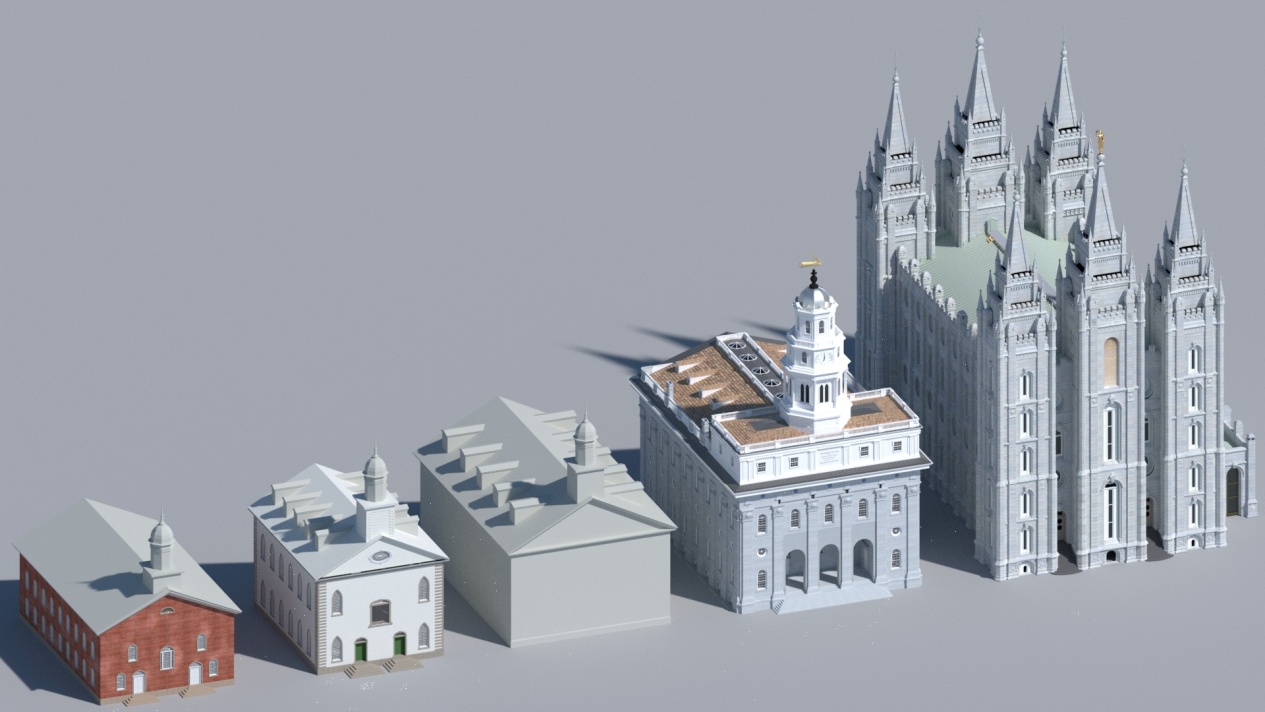 https://www.lds.org/topics/baptisms-for-the-dead?lang=eng
	Jesus Christ taught that baptism is essential to the salvation of all who have lived on earth (see John 3:5). Many people, however, have died without being baptized. Others were baptized without proper authority. Because God is merciful, He has prepared a way for all people to receive the blessings of baptism. By performing proxy baptisms in behalf of those who have died, Church members offer these blessings to deceased ancestors. Individuals can then choose to accept or reject what has been done in their behalf.
https://www.lds.org/topics/plural-marriage-and-families-in-early-utah?lang=eng
	 The Bible and the Book of Mormon teach that the marriage of one man to one woman is God’s standard, except at specific periods when He has declared otherwise.
	In accordance with a revelation to Joseph Smith, the practice of plural marriage—the marriage of one man to two or more women—was instituted among members of The Church of Jesus Christ of Latter-day Saints in the early 1840s. Thereafter, for more than half a century, plural marriage was practiced by some Latter-day Saints. Only the Church President held the keys authorizing the performance of new plural marriages. In 1890, the Lord inspired Church President Wilford Woodruff to issue a statement that led to the end of the practice of plural marriage in the Church. In this statement, known as the Manifesto, President Woodruff declared his intention to abide by U.S. law forbidding plural marriage and to use his influence to convince members of the Church to do likewise.
	After the Manifesto, monogamy was advocated in the Church both over the pulpit and through the press. On an exceptional basis, some new plural marriages were performed between 1890 and 1904, especially in Mexico and Canada, outside the jurisdiction of U.S. law; a small number of plural marriages were performed within the United States during those years.  In 1904, the Church strictly prohibited new plural marriages.  Today, any person who practices plural marriage cannot become or remain a member of the Church.
https://en.wikipedia.org/wiki/Endowment_(Mormonism)
	 In Mormonism, the endowment (first anointint)  is an ordinance (ceremony) designed to prepare participants to become kings, queens, priests, and priestesses in the afterlife. As part of the ceremony, participants take part in a scripted reenactment of the Biblical creation and fall of Adam and Eve. The ceremony includes a symbolic washing and anointing, and receipt of a "new name" which they are not to reveal to others except at a certain part in the ceremony, and the receipt of the temple garment, which Mormons then are expected to wear under their clothing day and night throughout their life. Participants are taught symbolic gestures and passwords considered necessary to pass by angels guarding the way to heaven, and are instructed not to reveal them to others. As practiced today in The Church of Jesus Christ of Latter-day Saints (LDS Church), the endowment also consists of a series of covenants (promises to God) that participants make, such as a covenant of consecration to the LDS Church. All Latter-day Saints who choose to serve as missionaries for the LDS Church or who choose to contract a celestial marriage in an LDS Church temple must first complete the endowment ceremony.
	The endowment as practiced today was instituted by founder Joseph Smith in the 1840s with further contributions by Brigham Young and his successors. The ceremony is performed in Latter Day Saint temples, which are dedicated specifically for the endowment and certain other ordinances sacred to Mormons, and are open only to Mormons who meet certain requirements. There was a brief period during the construction of the Salt Lake Temple where a small building referred to as the Endowment House was used to administer the endowment ordinance. The endowment is currently practiced by the LDS Church, several denominations of Mormon fundamentalism, and a few other Mormon denominations. The LDS Church has simplified its ceremony from its 19th century form and has removed some of the more controversial elements.
https://en.wikipedia.org/wiki/Joseph_Smith
DEATH
	By early 1844, a rift developed between Smith and a half dozen of his closest associates. Most notably, William Law, Smith's trusted counselor, and Robert Foster, a general of the Nauvoo Legion, disagreed with Smith about how to manage Nauvoo's economy. Both also said that Smith had proposed marriage to their wives.  Believing the dissidents were plotting against his life, Smith excommunicated them on April 18, 1844. These dissidents formed a competing church and the following month, at Carthage, the county seat, they procured indictments against Smith for perjury and polygamy.
	On June 7, the dissidents published the first (and only) issue of the Nauvoo Expositor, calling for reform within the church and appealing to the political views of the county's other faiths as well as those of former Mormons. The paper decried Smith's new "doctrines of many Gods", alluded to Smith's theocratic aspirations, and called for a repeal of the Nauvoo city charter. It also attacked Smith's practice of polygamy, implying that Smith was using religion as a pretext to draw unassuming women to Nauvoo in order to seduce and marry them.
Fearing the newspaper would bring the countryside down on the Mormons, the Nauvoo city council declared the Expositor a public nuisance and ordered the Nauvoo Legion to destroy the press. Smith, who feared another mob attack, supported the action, not realizing that destroying a newspaper was more likely to incite an attack than any libel.
	Destruction of the newspaper provoked a strident call to arms from Thomas C. Sharp, editor of the Warsaw Signal and longtime critic of Smith.  Fearing an uprising, Smith mobilized the Nauvoo Legion on June 18 and declared martial law. Officials in Carthage responded by mobilizing their small detachment of the state militia, and Governor Thomas Ford appeared, threatening to raise a larger militia unless Smith and the Nauvoo city council surrendered themselves. Smith initially fled across the Mississippi River, but shortly returned and surrendered to Ford. On June 23, Smith and his brother Hyrum rode to Carthage to stand trial for inciting a riot. Once the Smiths were in custody, the charges were increased to treason.
	On June 27, 1844, an armed mob with blackened faces stormed Carthage Jail where Joseph and Hyrum were being held. Hyrum, who was trying to secure the door, was killed instantly with a shot to the face. Smith fired three shots from a pepper-box pistol that his friend, Cyrus Wheelock, had lent him, wounding three men, before he sprang for the window. He was shot multiple times before falling out the window, crying, "Oh Lord my God!" He died shortly after hitting the ground, but was shot several more times before the mob dispersed. Five men were later tried for Smith's murder, but were all acquitted. Smith was buried in Nauvoo, and is interred there at the Smith Family Cemetery.
	After his death, non-Mormon newspapers were almost unanimous in portraying Smith as a religious fanatic.  Conversely, within Mormonism, Smith was remembered first and foremost as a prophet, martyred to seal the testimony of his faith.
the Mormons so far . . .
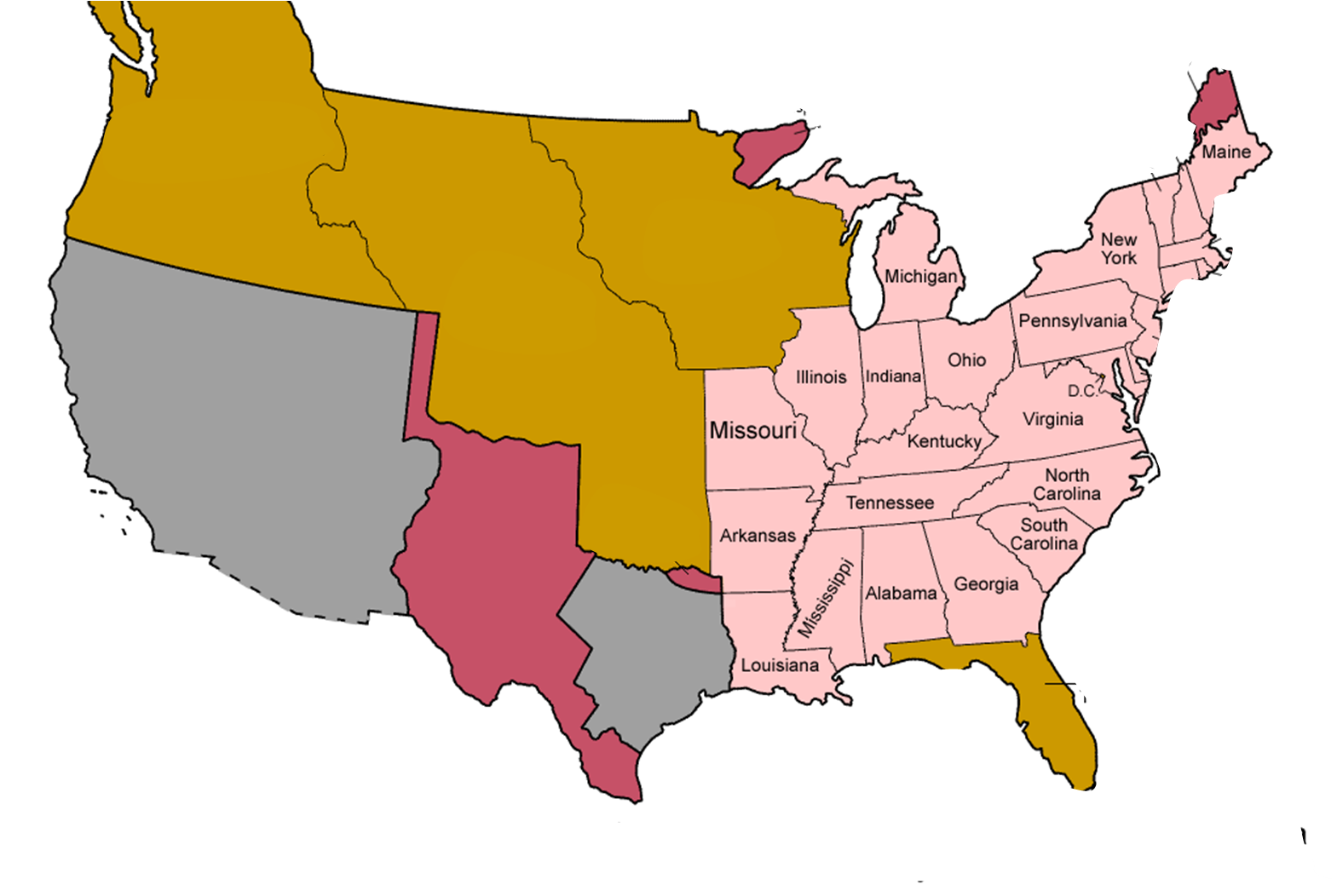 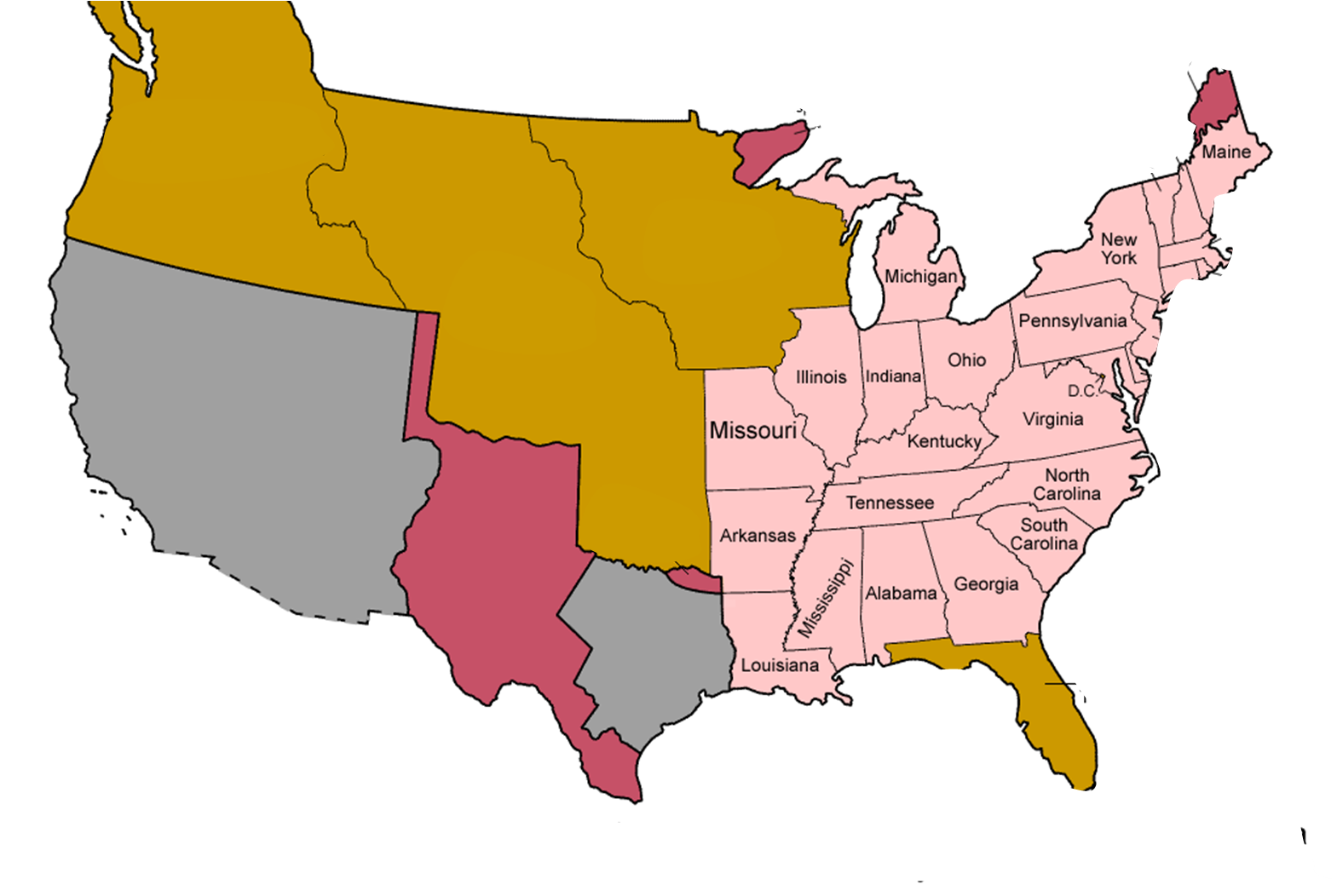 1828
1829
1831
1824
1825
1826
1830
1823
1827
the Mormons so far . . .
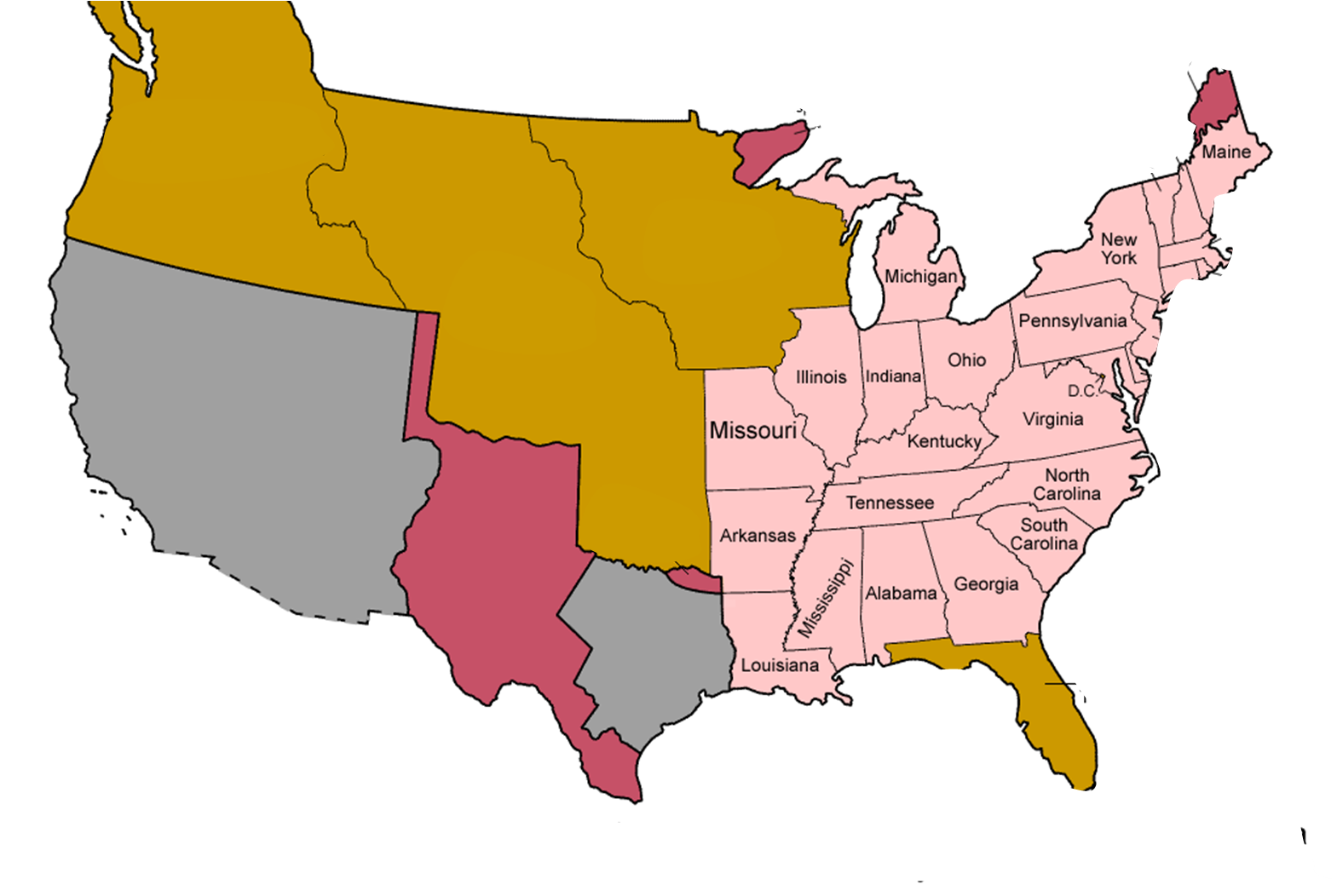 NEW YORK (1823-1830)
- golden plates
- Book of Mormon
- establishes church
50
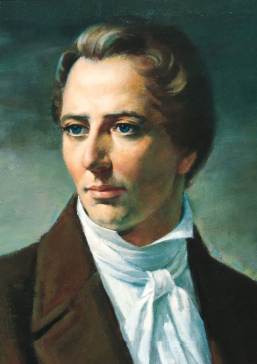 OHIO (1831-1838)
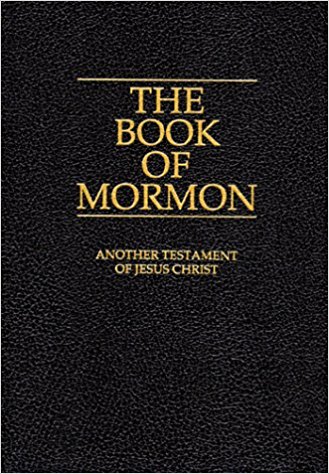 1835
1836
1838
1831
1832
1833
1837
1834
the Mormons so far . . .
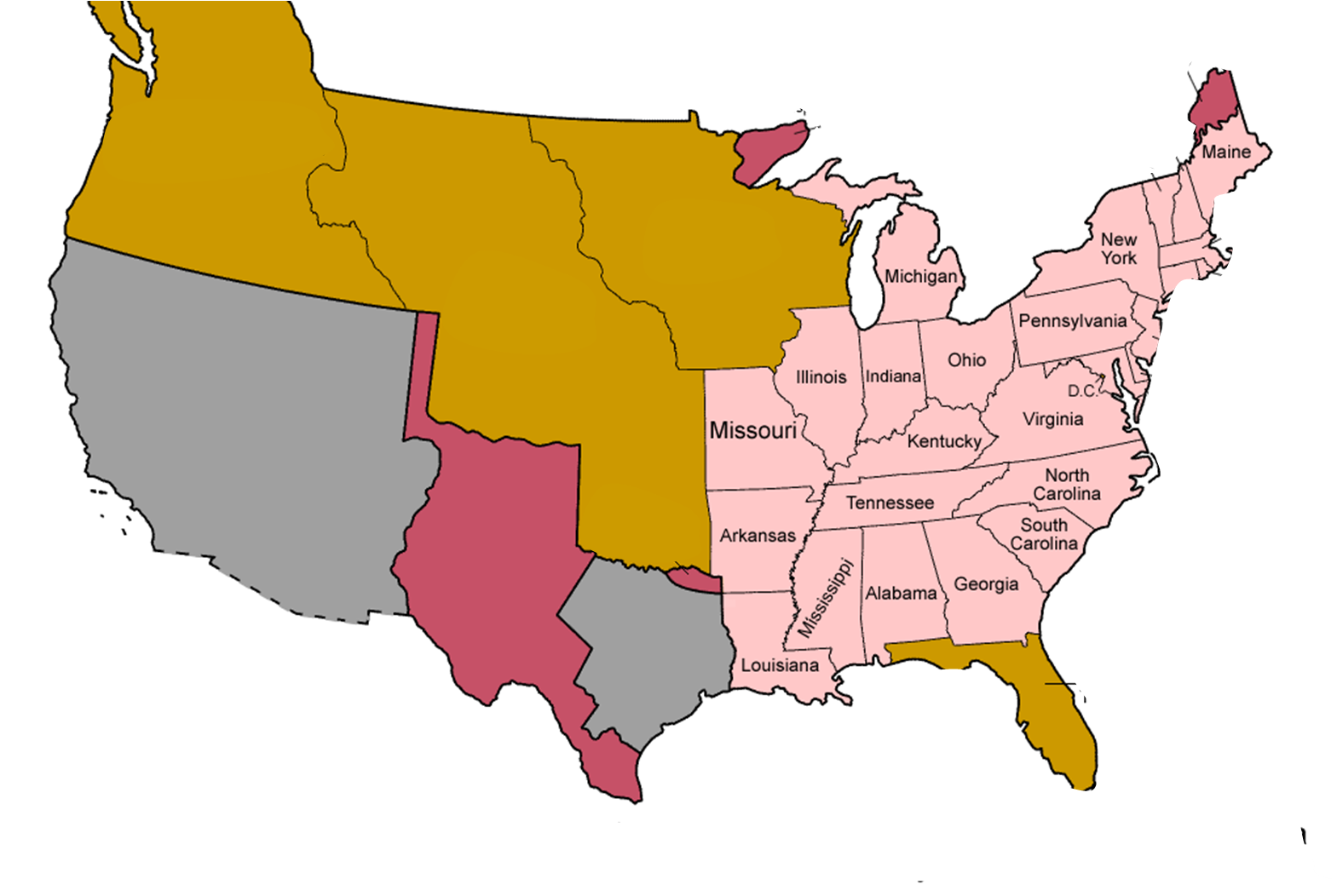 NEW YORK (1823-1830)
- golden plates
- Book of Mormon
- establishes church
2000
50
OHIO (1831-1838)
 Brigham Young
 Rebecca Winters
 Kirtland Temple
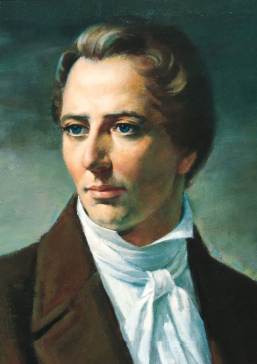 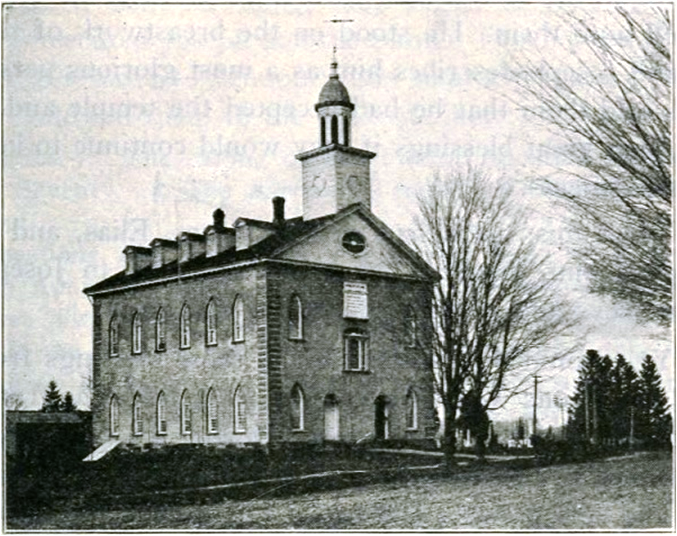 MISSOURI (1838-39)
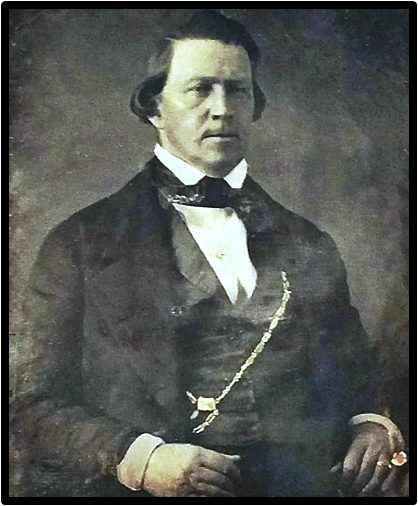 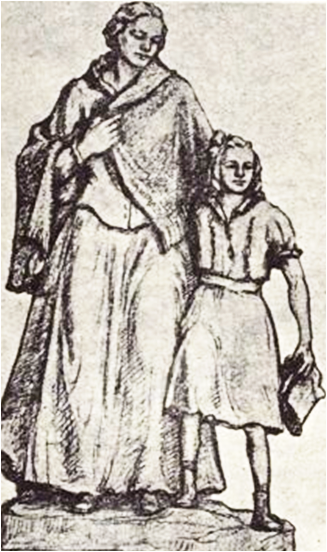 1838
1839
the Mormons so far . . .
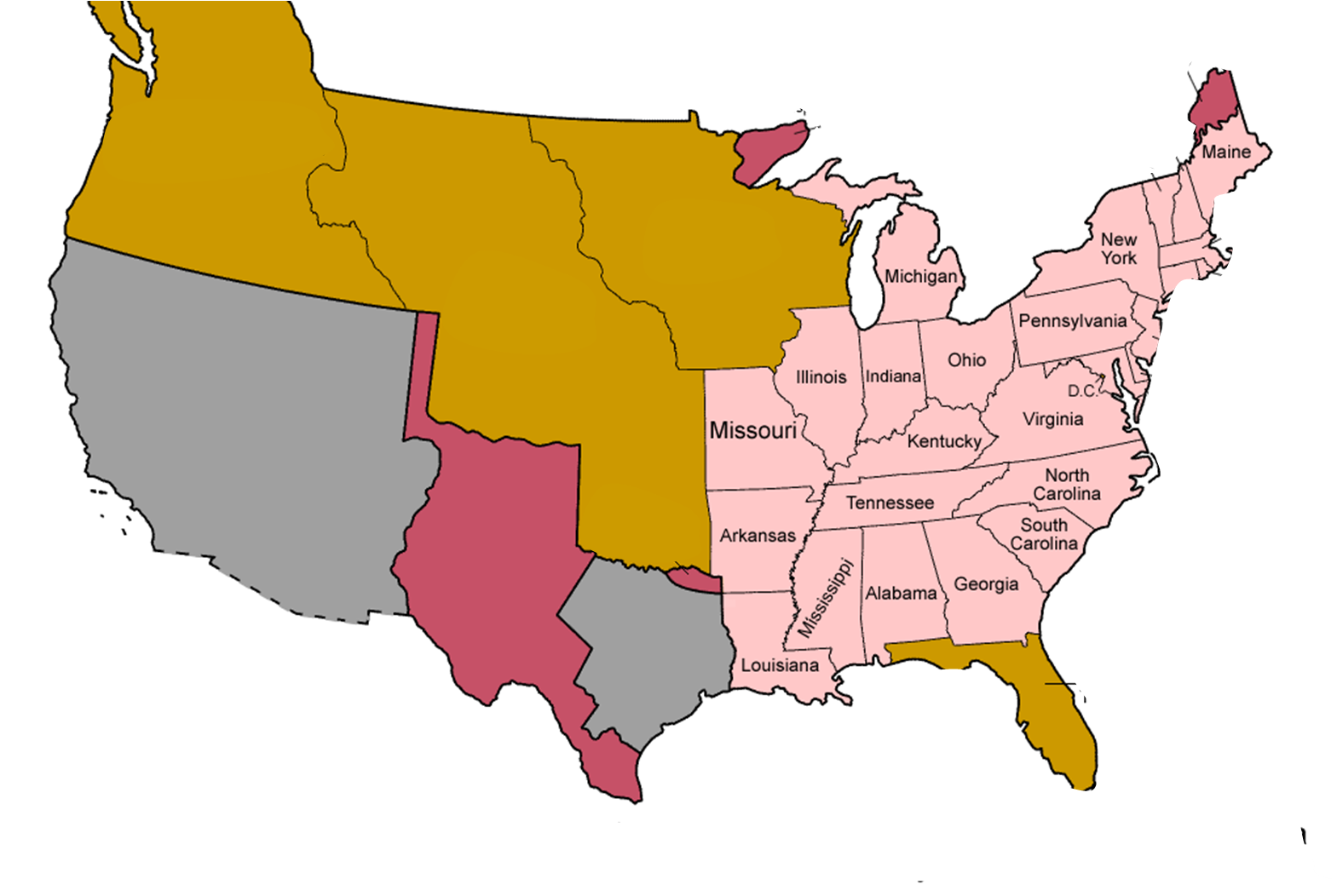 NEW YORK (1823-1830)
- golden plates
- Book of Mormon
- establishes church
2000
10,000
50
OHIO (1831-1838)
 Brigham Young
 Rebecca Winters
 Kirtland Temple
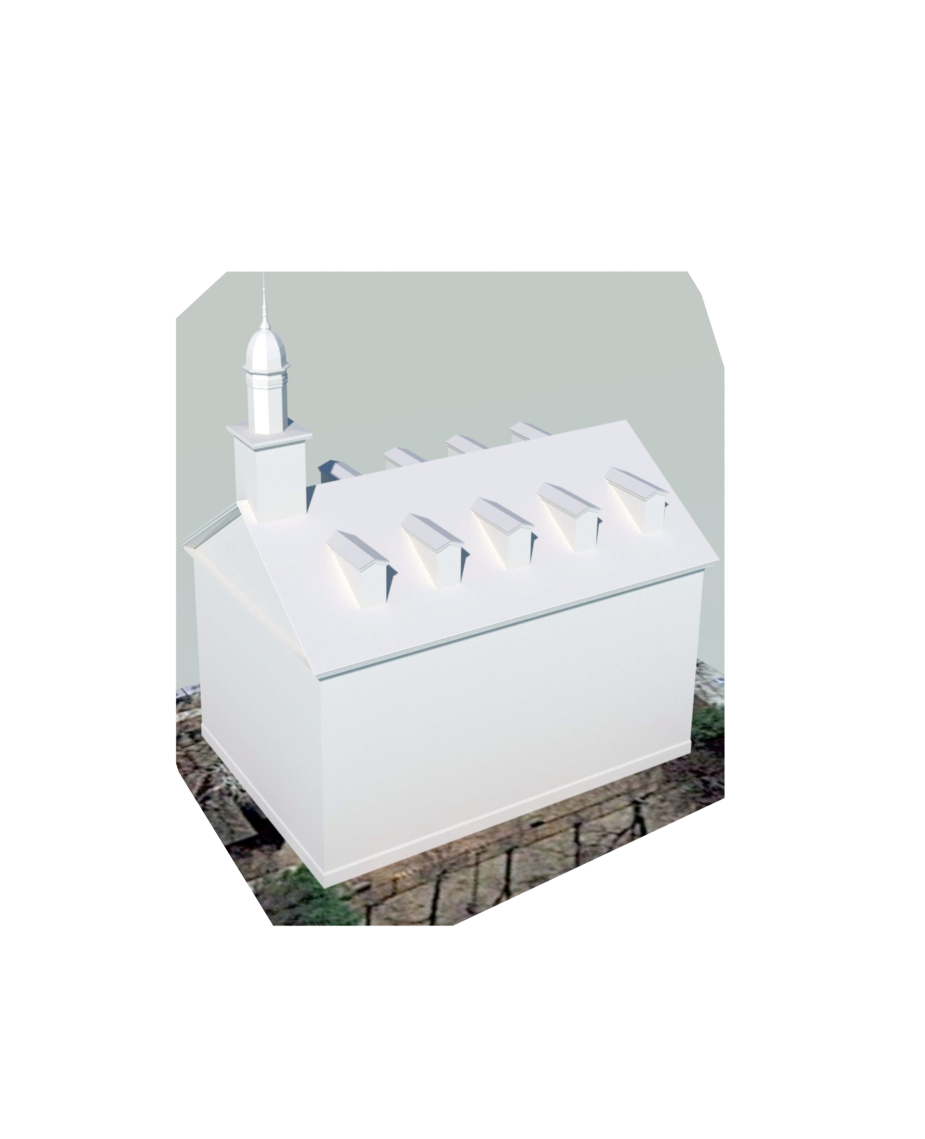 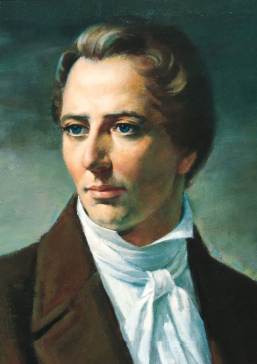 MISSOURI (1838-39)
 Far West Temple
 Mormon War
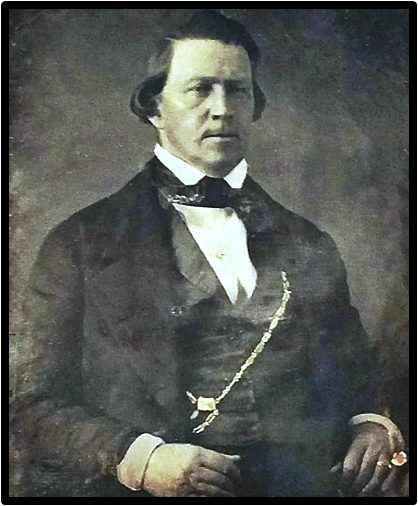 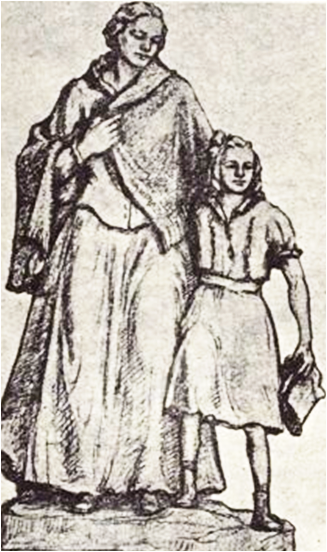 1830-
1839
1840
1843
1844
1841
1842
the Mormons so far . . .
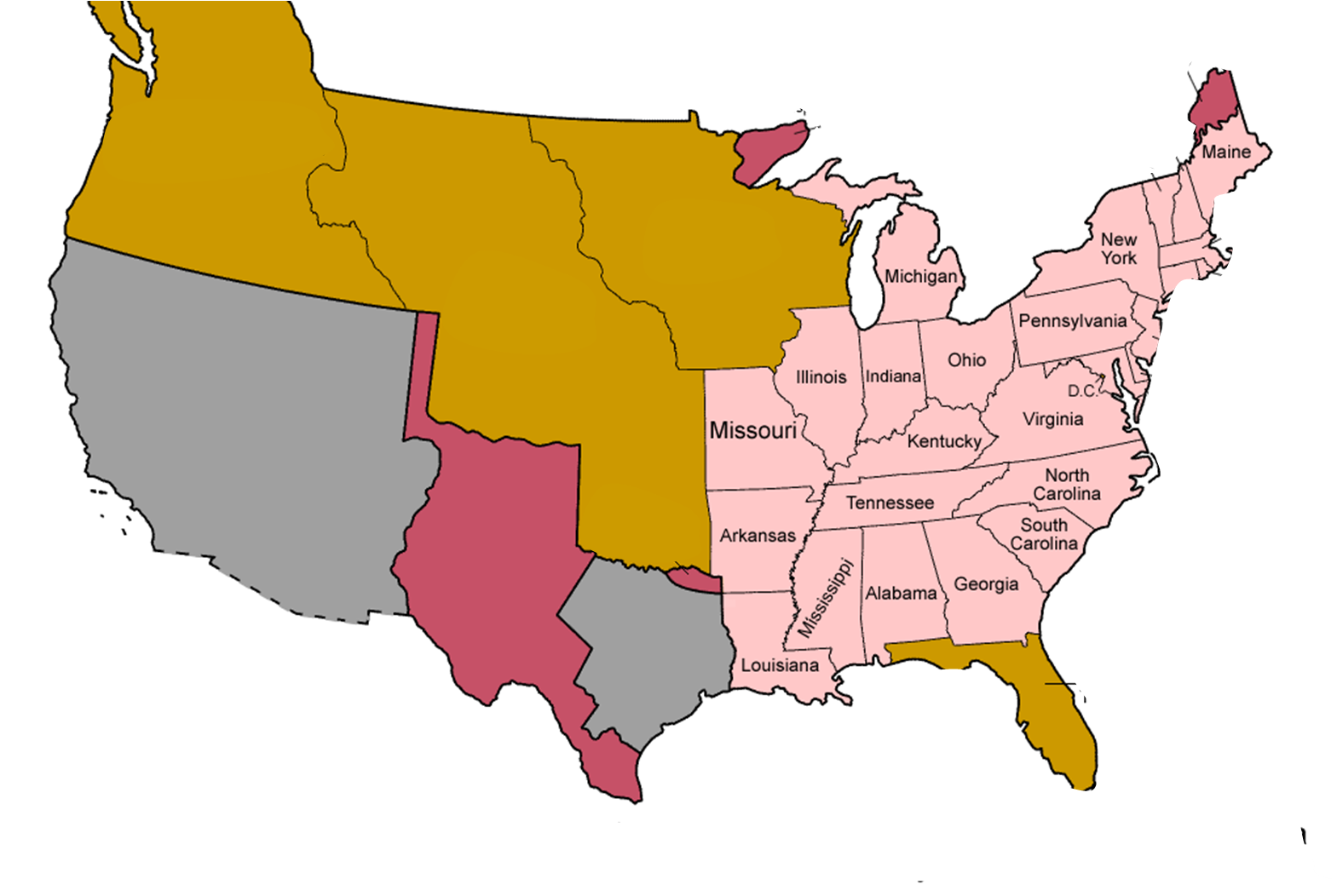 NEW YORK (1823-1830)
- golden plates
- Book of Mormon
- establishes church
2000
10,000
15,000
50
OHIO (1831-1838)
 Brigham Young
 Rebecca Winters
 Kirtland Temple
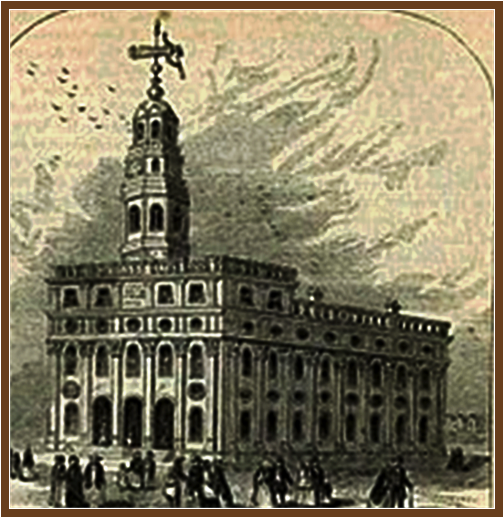 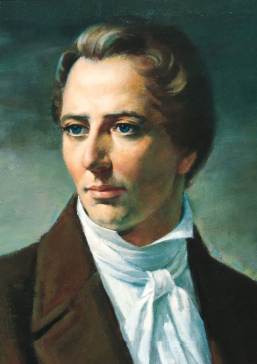 MISSOURI (1838-39)
 Far West Temple
 Mormon War
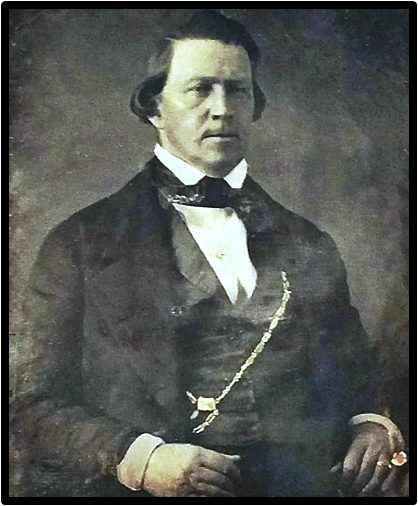 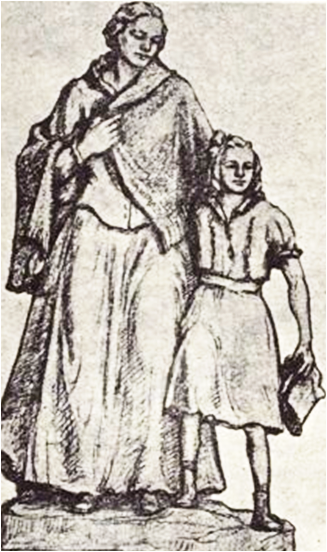 ILLINOIS (1839-44)
Nauvoo Temple
 SMITH KILLED
[Speaker Notes: In the spring of 1844 some of Joseph Smith's most trusted followers broke from him, and determined to expose his secret practice of polygamy and break up the political influence of Nauvoo on state politics. These dissenters purchased a printing press and published their first issue, with all of its content being an exposé of Joseph Smith. Three days later on Monday, June 10th, the Nauvoo City Council called an emergency meeting and declared that the newspaper was a public nuisance, ordered all copies gathered up and burned, and the press destroyed.
Within days the county was on the verge of civil war, with armed bands everywhere. Joseph Smith, as mayor of Nauvoo, declared martial law within the city, preventing armed men from going out or coming in to town. When news of the situation reached Governor Thomas Ford, he immediately ordered out the state militia and went to Carthage to see the situation for himself. After reaching Carthage, Ford called for Smith and the Nauvoo City Council to surrender themselves to stand trial for the destruction of the press. Under a promise of protection, Joseph Smith and a few of the council members surrendered themselves on 24 June. Three days later, with the governor gone to Nauvoo, a group of Warsaw militia stormed the county jail and there killed Joseph Smith, his brother Hyrum, and wounded a third man, with a fourth man in the room escaping injury.]
https://www.beautifulnauvoo.com/nauvoo-during-the-mormon-period-(1839-1846).html
	Forced to leave the State of Missouri by order of the governor, members of the Church of Jesus Christ of Latter Day Saints (commonly called Mormons or Latter Day Saints) began streaming into Illinois and  then Iowa Territory in the harsh winter of 1838-39. Most of the Mormons went to the vicinity of Quincy, Illinois . As the town of Quincy began to fill to its limits, other Mormons began looking for other places to settle, many huddling in the burned out remains of Fort Des Moines in present day Montrose, Iowa.
	Seeing the desperate situation of the Mormons, a land speculator named Isaac Galland approached members of the faith about several of his tracts. Receiving the offer with joy, Joseph Smith purchased the southern end of the peninsula and a large portion of Montrose, Iowa in early 1839. Ewing's cabin was once again made use of, this time by Joseph Smith, himself. By the end of that year Smith had been able to purchase much of the area of Commerce and Commerce City, and Mormons came en mass. In 1840, the area generally known as Commerce had a population of nearly 2,900 people.
	Not everything in the new community was bliss, however. Most of the southern end of the peninsula was swamp, and malarial mosquitoes infested the area. With hundreds of men out of work and scores dying from malaria, Joseph Smith organized a massive public works project to drain the swamp. Digging, blasting and picking their way from present day White Street south to the Mississippi River along Durphy Street, the Mormons drained the nearly 800 acre swamp, and made the entire Nauvoo Peninsula inhabitable. This canal was dug eight feet deep and eleven feet across for nearly three-quarters of a mile, and is still existent today, forming the western boundary of the Nauvoo State Park.
	Commerce was finally achieving what it was dreamed to be, but again the name did not suit its settlers. In 1840 the name was again changed, this time to Nauvoo, a Hebrew word meaning "beautiful." Fearing a repeat of what they had suffered in Missouri, the Latter Day Saints pushed for and received a charter for Nauvoo, granting the city power to raise its own militia — answerable to no one outside Nauvoo but the governor; a university; broad legal protection; and many other economic benefits. At that time, Illinois was nearly equally divided between Democrats and Whigs, and the Mormons were seen as the swing vote in any statewide election, and thus nearly every politician in the state courted their vote. With Nauvoo's increasing size came more businesses, and before long it had become the largest and best business district north of St. Louis.
	By 1844, Nauvoo's population topped 10,000, with construction being the major industry. In addition to massive housing demands, Nauvoo also had two large public projects under construction: a beautiful limestone temple on the hill, towering over the entire community, and a four-story hotel at the river's edge. The city teamed with activity from blacksmiths, gunsmiths, lumberyards, brick and rope makers, and shopkeepers, women's and youth organizations, Masonic Lodges, and a university.
	As with all large towns, particularly those on the edge of the frontier, Nauvoo attracted many less desirable people, some of whom claimed membership in the Mormon faith. This was the age of the river pirate, and horse thieves and banditti roamed the prairies of Illinois. Fearing that they would be subject to the same kinds of spurious prosecutions the Saints had received over the short 10 years since the faith was founded, nearly anyone claiming membership in the Mormon Church was given a safe haven at Nauvoo, without regard to evidence or testimony from outside the city limits.
	Some area residents soon became troubled over Nauvoo becoming a safe haven for thieves and robbers, its booming size, and great economic and political power. The Whig and Democratic political parties were joined in Hancock County by a third party, the Anti-Mormon Party. This group was determined to repeal the Nauvoo Charter and drive the Mormons from Illinois. Hearing the same feelings expressed in Illinois that had caused terrible persecutions in Missouri, the Mormons only became firmer in their convictions, and soon a tit for tat war had begun.
	In the spring of 1844 some of Joseph Smith's most trusted followers broke from him, and determined to expose his secret practice of polygamy and break up the political influence of Nauvoo on state politics. These dissenters purchased a printing press and published their first issue, with all of its content being an exposé of Joseph Smith. Three days later on Monday, June 10th, the Nauvoo City Council called an emergency meeting and declared that the newspaper was a public nuisance, ordered all copies gathered up and burned, and the press destroyed.
Within days the county was on the verge of civil war, with armed bands everywhere. Joseph Smith, as mayor of Nauvoo, declared martial law within the city, preventing armed men from going out or coming in to town. When news of the situation reached Governor Thomas Ford, he immediately ordered out the state militia and went to Carthage to see the situation for himself. After reaching Carthage, Ford called for Smith and the Nauvoo City Council to surrender themselves to stand trial for the destruction of the press. Under a promise of protection, Joseph Smith and a few of the council members surrendered themselves on 24 June. Three days later, with the governor gone to Nauvoo, a group of Warsaw militia stormed the county jail and there killed Joseph Smith, his brother Hyrum, and wounded a third man, with a fourth man in the room escaping injury.
	At the death of Joseph Smith the county was gripped in terror in fear of Mormon retaliation. Instead of retaliating, the City of Nauvoo was silent. With the Mormons not returning action, and the governor having gone back to Springfield, the Anti-Mormon Party organized a series of raids against outlying Mormon settlements. By the summer of 1845 the hostilities had progressed to shooting on both sides, and armed groups were again roaming Hancock County. With his immediate attention focused on another outbreak of violence in the southern part of the state, Governor Ford called out the State Militia to again quell the hostilities. This time the Mormons, now under the leadership of Brigham Young, agreed to leave the state and abandon Nauvoo the coming spring.
	With their temple nearly completed, the Mormons began to put it to use in the winter of 1845-46.  In February of 1846, word came to Brigham Young from Governor Ford that the United States Army might try to prevent the Mormon exodus from Nauvoo into Indian, British or Mexican territory. Fearing his people would be trapped, Young ordered many of the community's leaders to immediately evacuate the city, with the majority of the Saints to follow when the weather was better.
	Throughout the spring and summer of 1846, there was a continual procession of wagons crossing the Mississippi River on anything that could get them across. By September the town that had once been home to more than 20,000 people had been reduced to less than 2,000. Impatient to get the remainder of the Mormons from Nauvoo, the Anti-Mormon Party again marshaled their forces and attacked the city that now had only the poorest and weakest Mormons and approximately 200 new citizens. A full-scale battle ensued, with cannon, rifle, and musket called into use. After two days of battle, a peace delegation from Quincy arranged the terms of surrender for the City of Nauvoo. Given an hour to pack what belongings they could, the remaining Mormons were forced from Nauvoo at the point of bayonet.
	Two years after the Mormon expulsion from Nauvoo, their beloved temple was set ablaze by an arsonist. Two years after that a tornado toppled the north wall of the structure that had been weakened from the intense heat of the blaze. The Nauvoo City Council, fearing someone could be killed if the remainder collapsed, ordered the final demolition of the building in 1867.
The memory of Nauvoo remained dear to the hearts of the Latter Day Saints, and in 1853 the first group of Mormon "tourists" came to Nauvoo before making their great trek to Salt Lake City. For more than a century Mormon missionaries on their way east and immigrants on their way west stopped in Nauvoo.
1844
1830-
the Mormons so far . . .
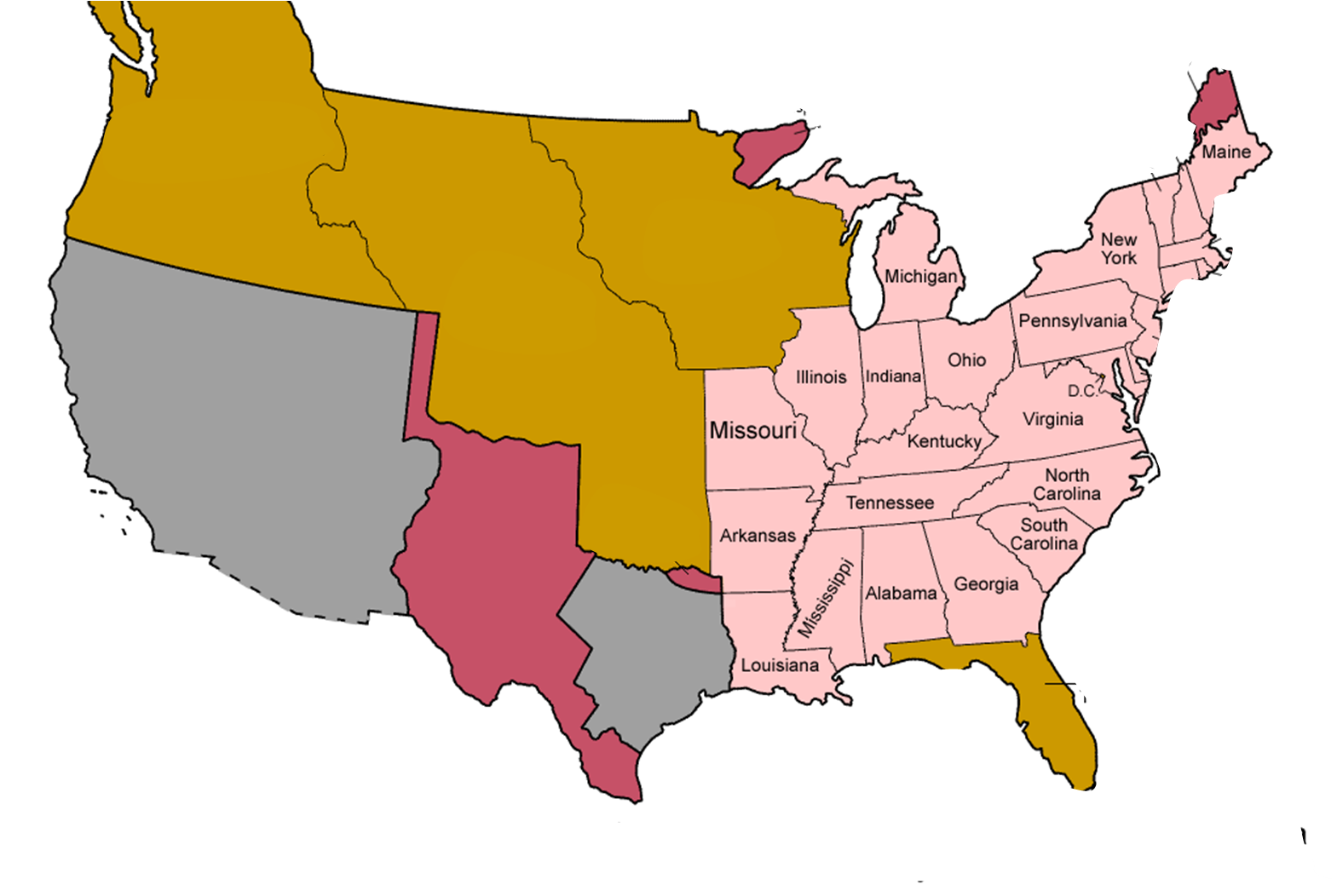 Why is this early church so successful?
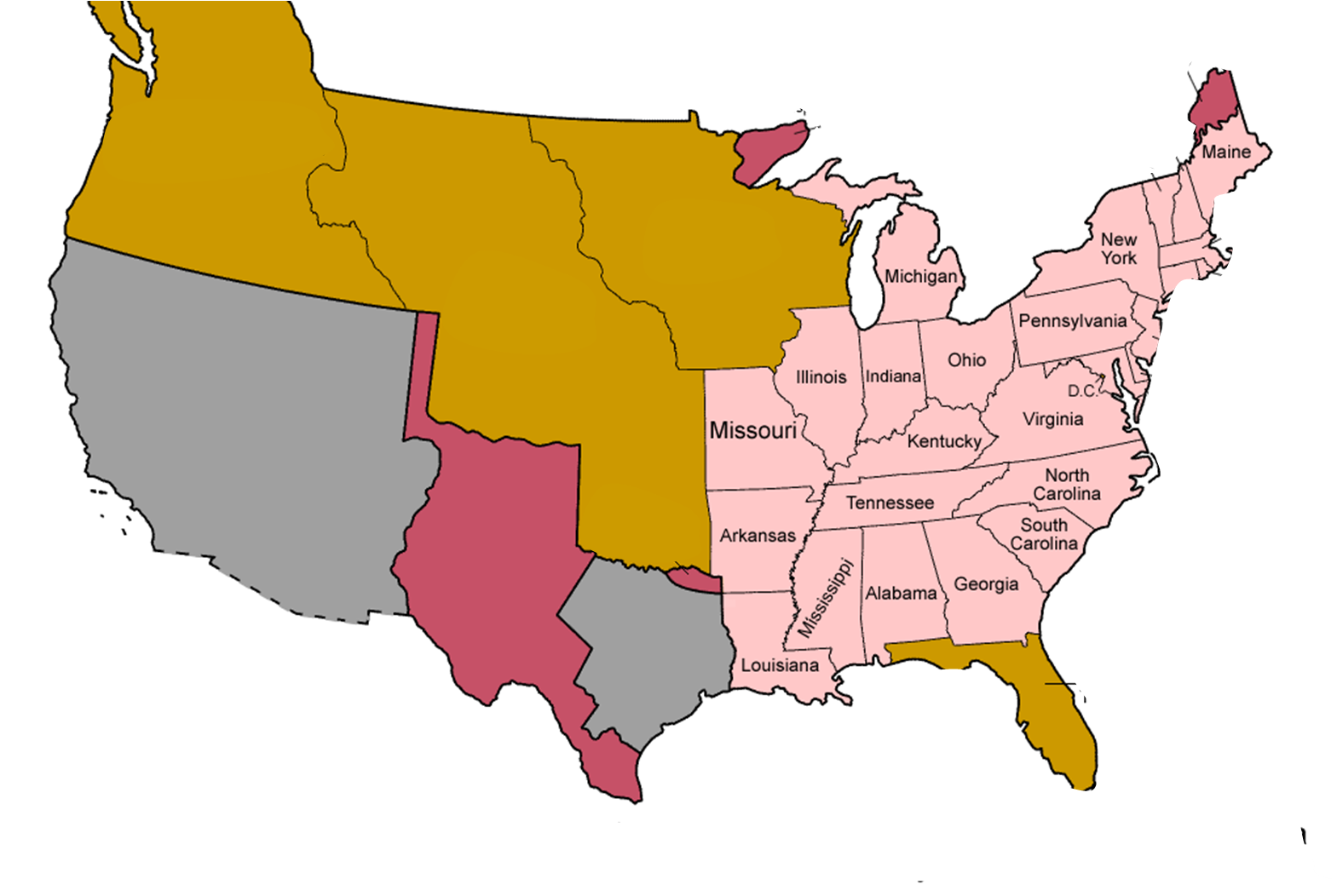 converts 
     in 14 years!
15,000
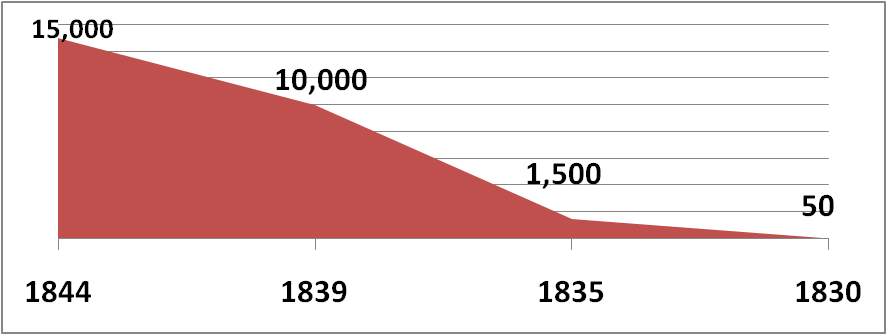 the Mormons so far . . .
Why is this early church so successful?
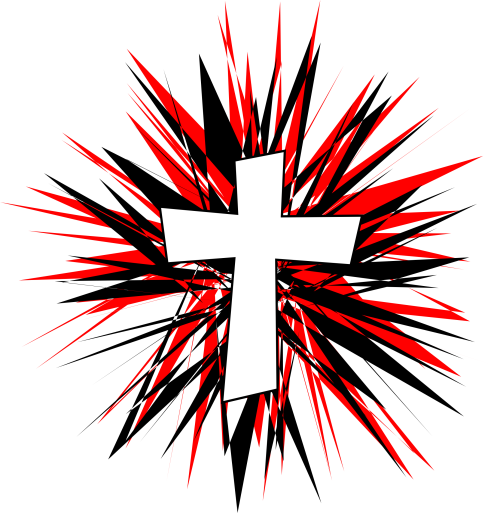 Second Great Awakening (1800-1850s)
    - characterized by enthusiasm & emotion 
    - appeals to the supernatural
    - rejects skeptical rationalism
 Charismatic Leader
	  Joseph Smith: bold & imaginative
 Reworks Traditional Christian Dogma   
    - clear notions of right/wrong, good/evil
    - kinder, more optimistic interpretation of God
    - material success is a ‘righteous pursuit’
    - new doctrines: divine revelations, 1st anointing,
      baptism of dead, plural marriage
What happens now?
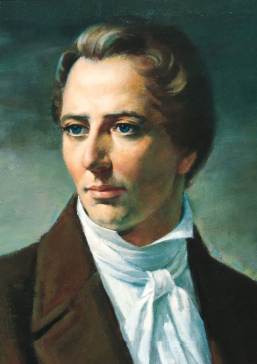 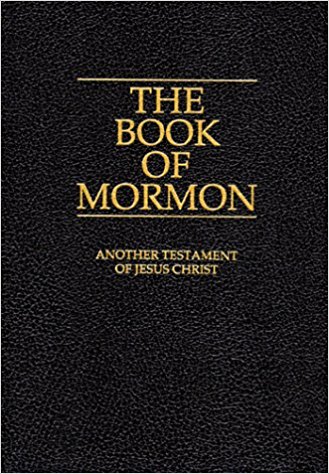 GONE
Session 4: The Mormon Trail
the Mormons so far . . .
Why is this early church so successful?
Who are the Mormons?
 Why do they migrate west?
 How do they get there?
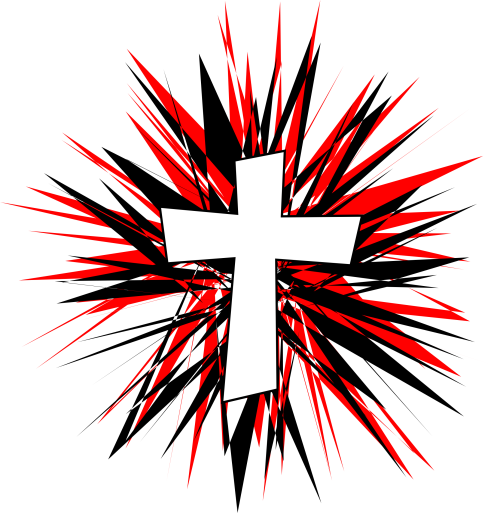 Second Great Awakening (1800-1850s)
    - characterized by enthusiasm & emotion 
    - appeals to the supernatural
    - rejects skeptical rationalism
 Charismatic Leader
	  Joseph Smith: bold & imaginative
 Reworks Traditional Christian Dogma   
    - clear notions of right/wrong, good/evil
    - kinder, more optimistic interpretation of God
    - material success is a ‘righteous pursuit’
    - new doctrines: divine revelations, 1st anointing,
      baptism of dead, plural marriage
What happens now?
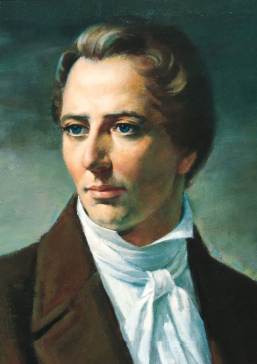 GONE
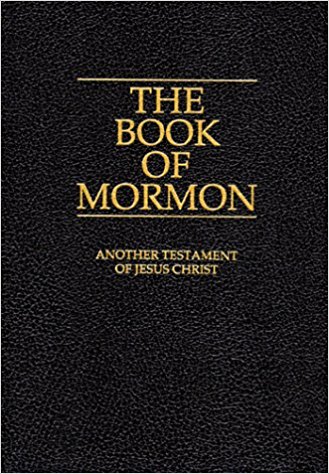 Session 4: The Mormon Trail
Why do they migrate west?
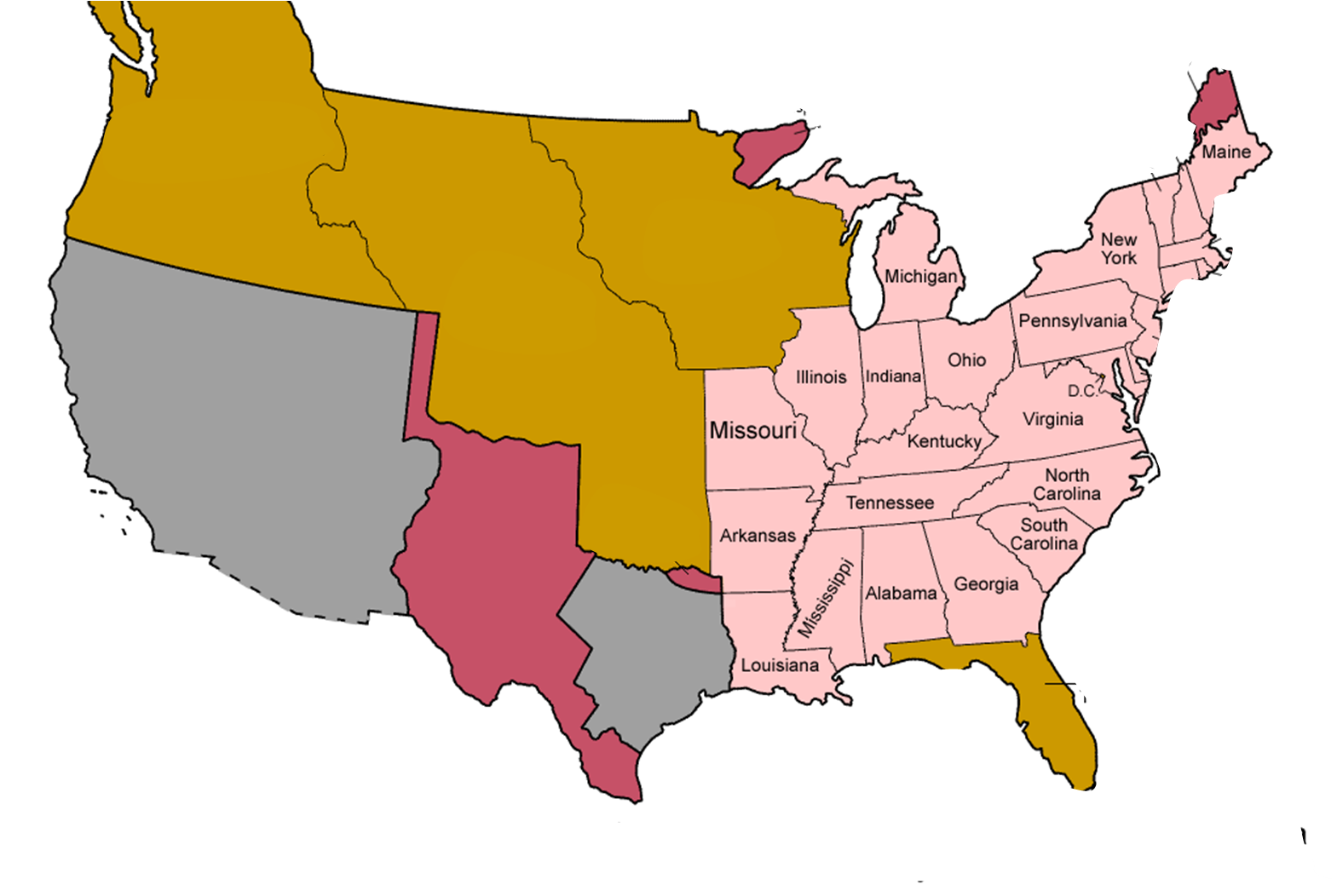 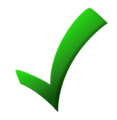 Who are the Mormons?
 Why do they migrate west?
 How do they get there?
Why do they migrate west?
1839
1840
1841
1842
1844
Why do they migrate west?
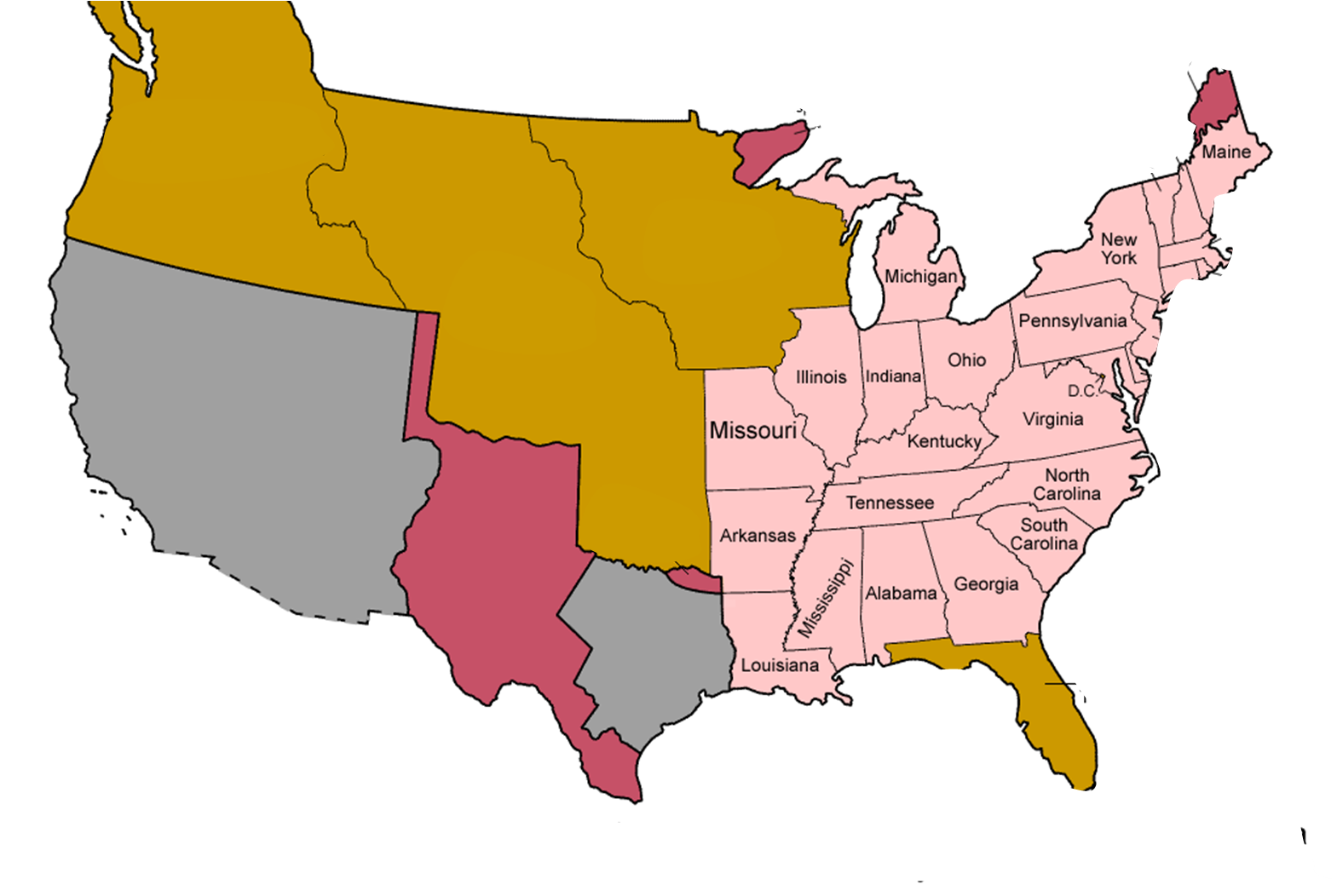 Nauvoo, Illinois
15,000 members
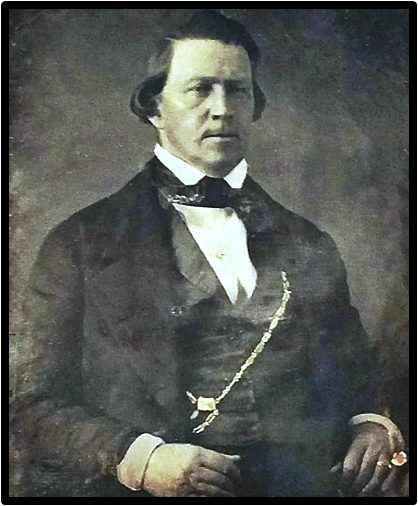 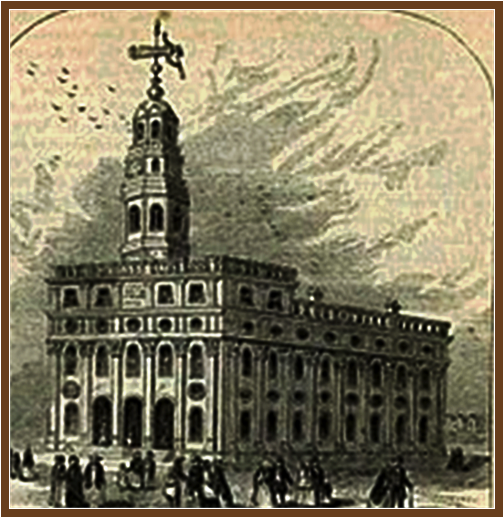 Brigham Young
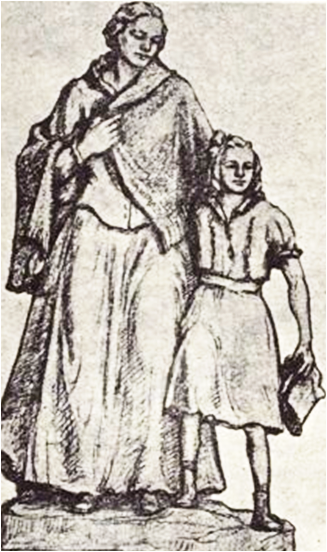 Rebecca Winters
New Nauvoo Temple
1839
1840
1841
1842
1844
Why do they migrate west?
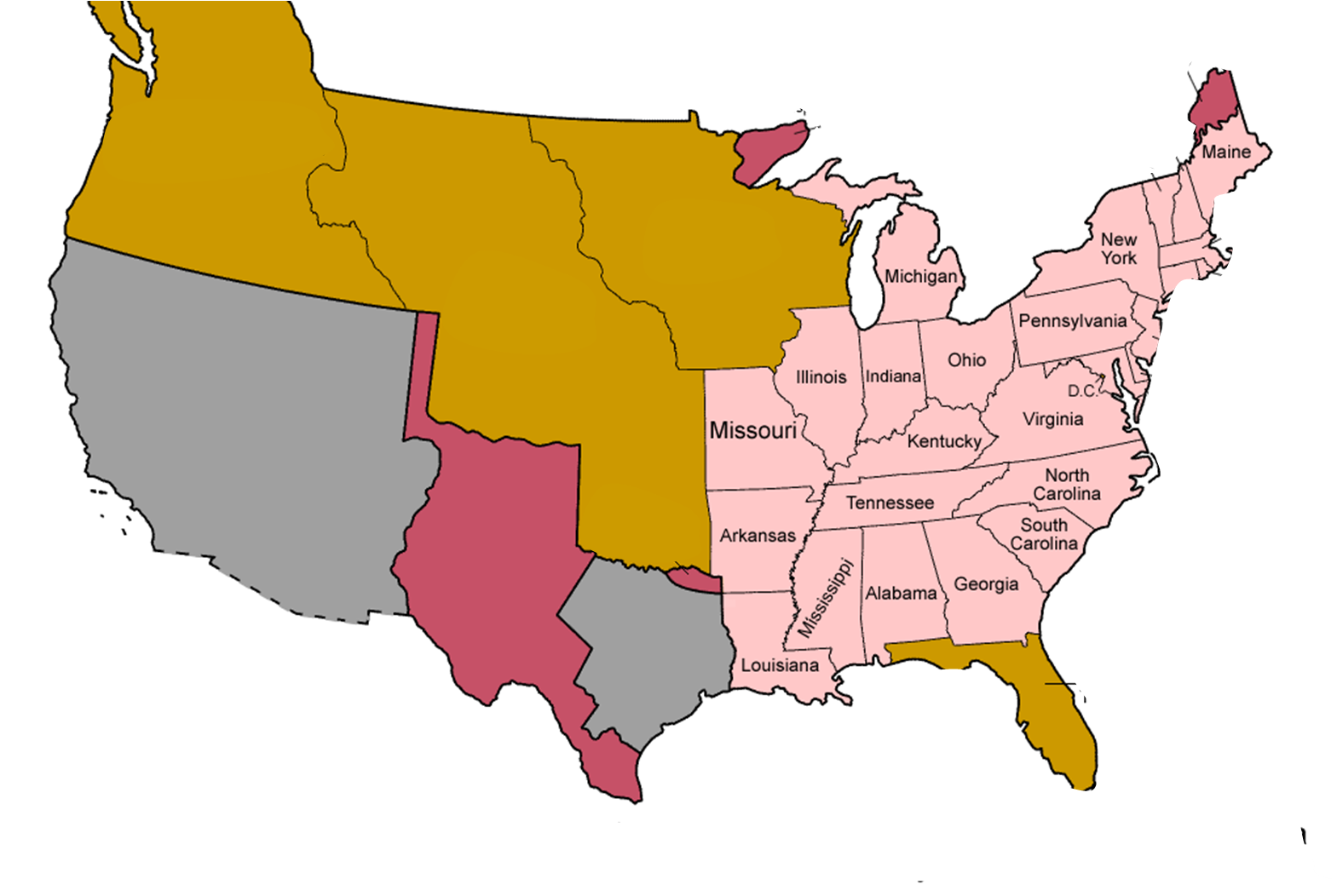 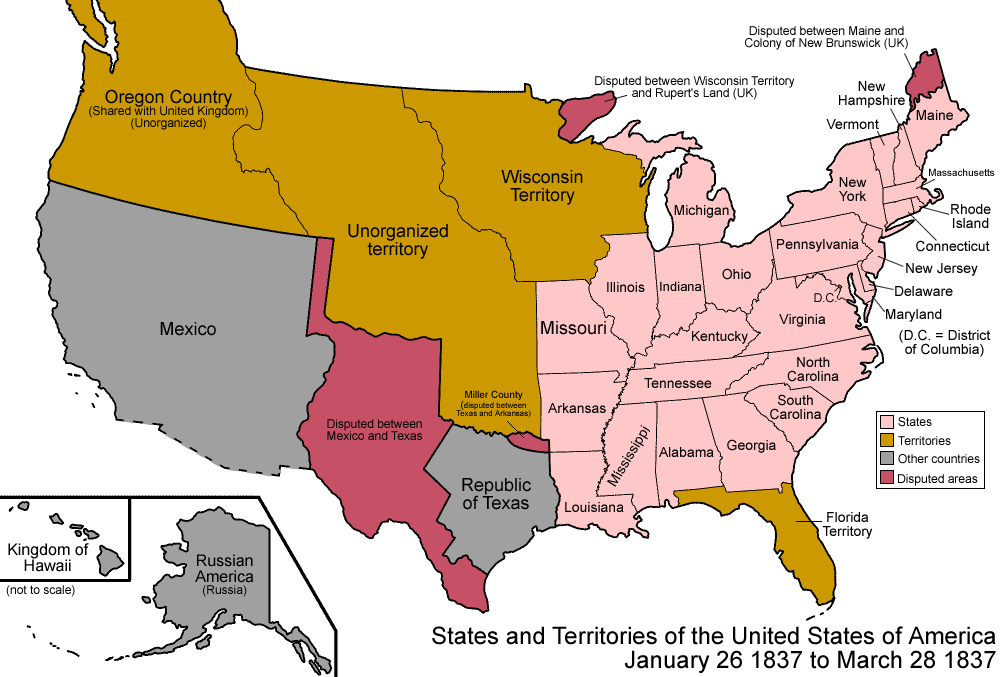 Nauvoo, Illinois
15,000 members
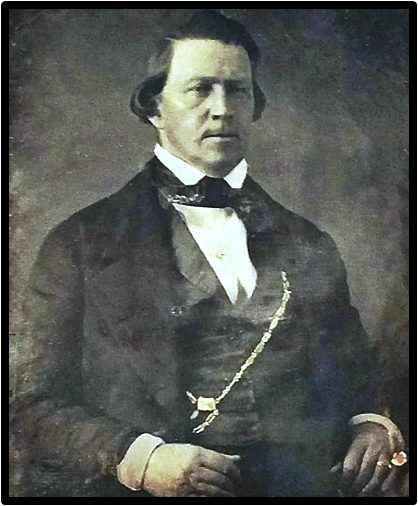 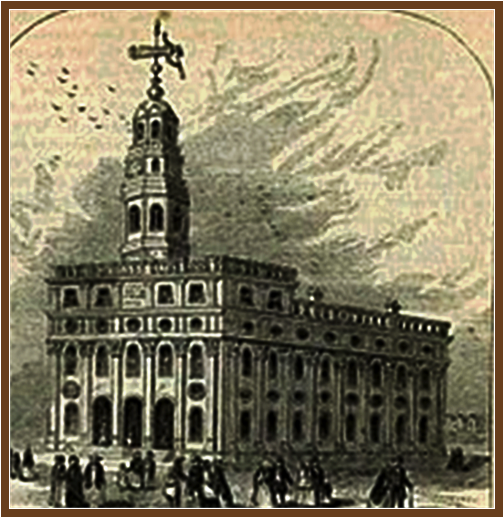 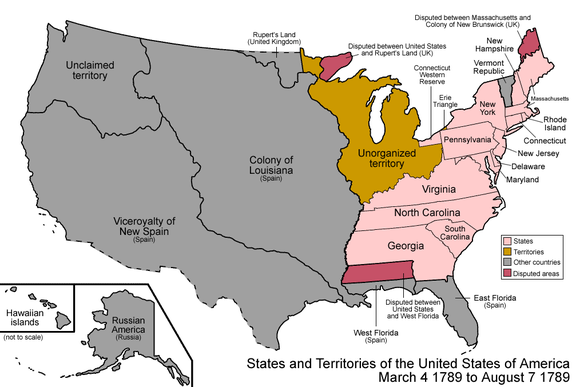 Brigham Young
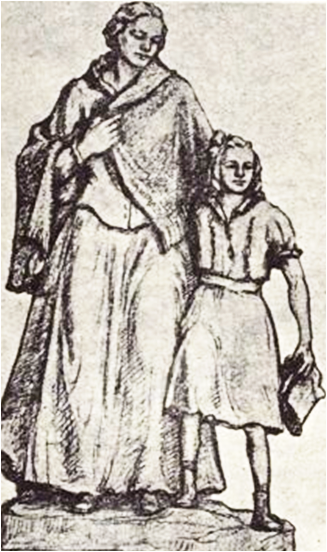 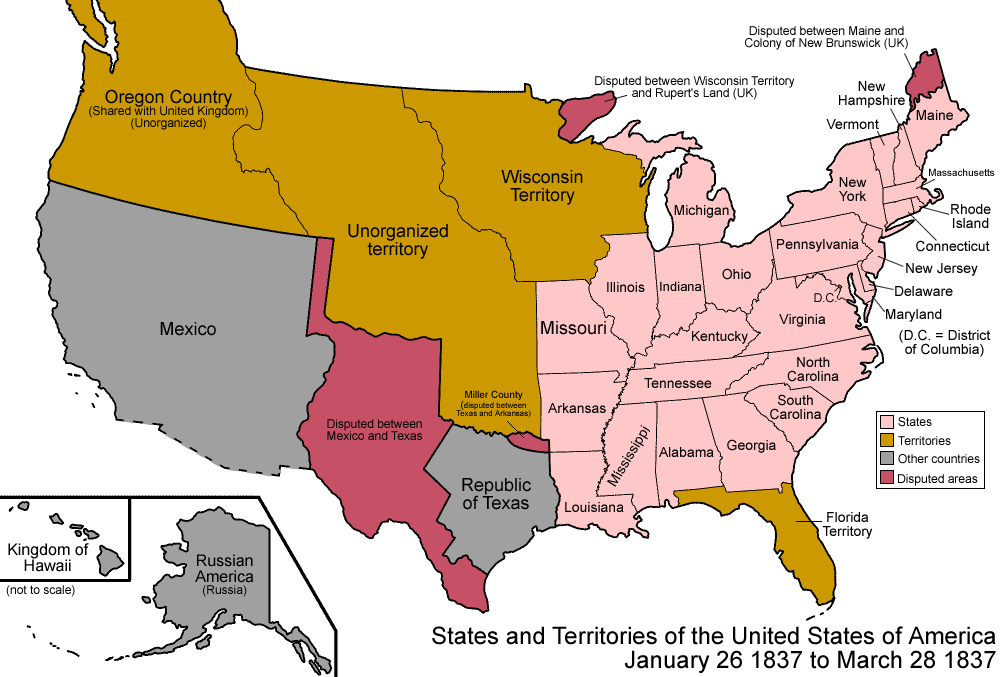 Rebecca Winters
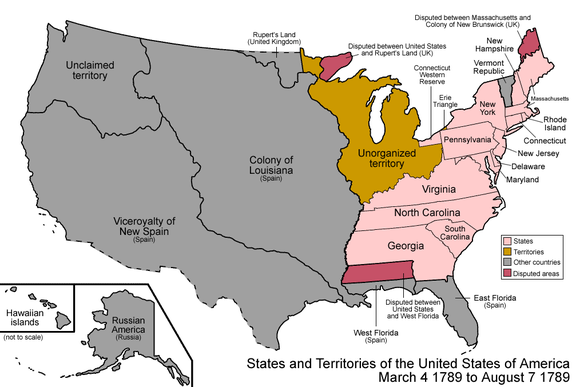 New Nauvoo Temple
1845
1844
Why do they migrate west?
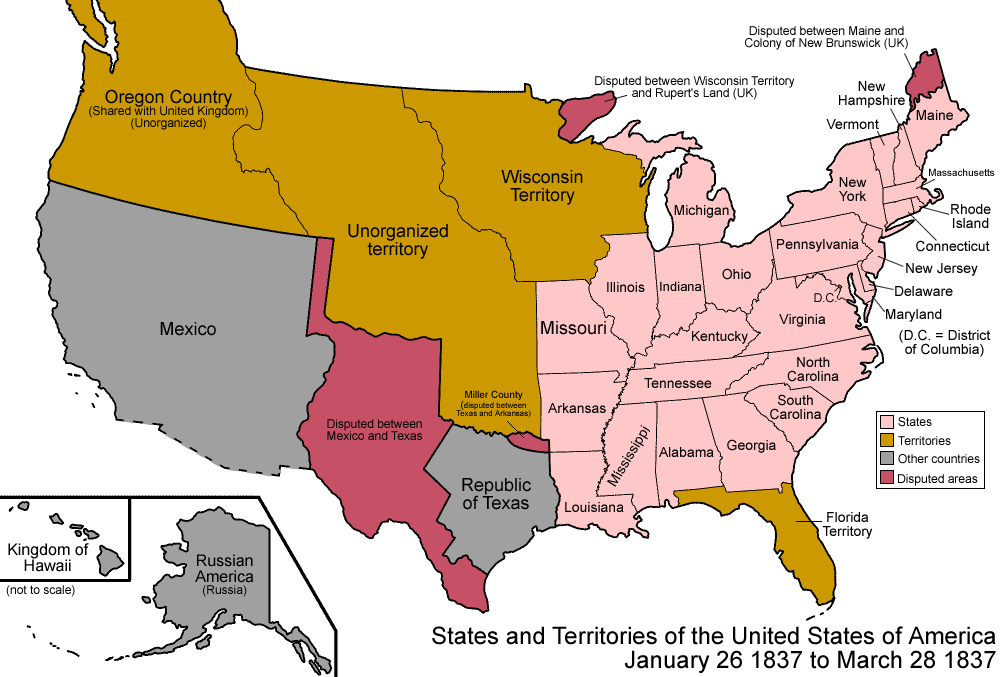 after Joseph Smith’s death, Mormons 
   select Quorum of 12 Apostles as leaders
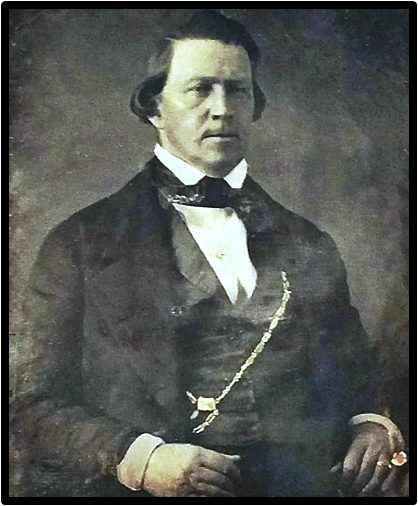 President of Quorum, Brigham Young,
   becomes de facto head of Church
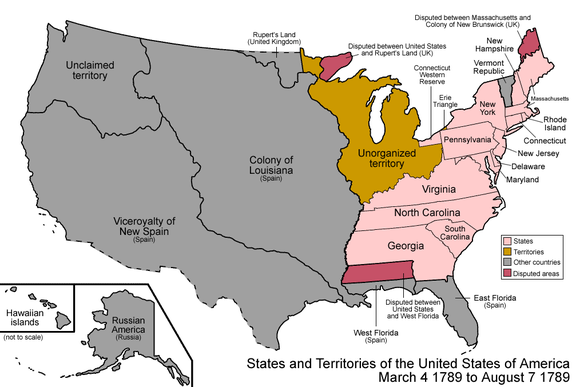 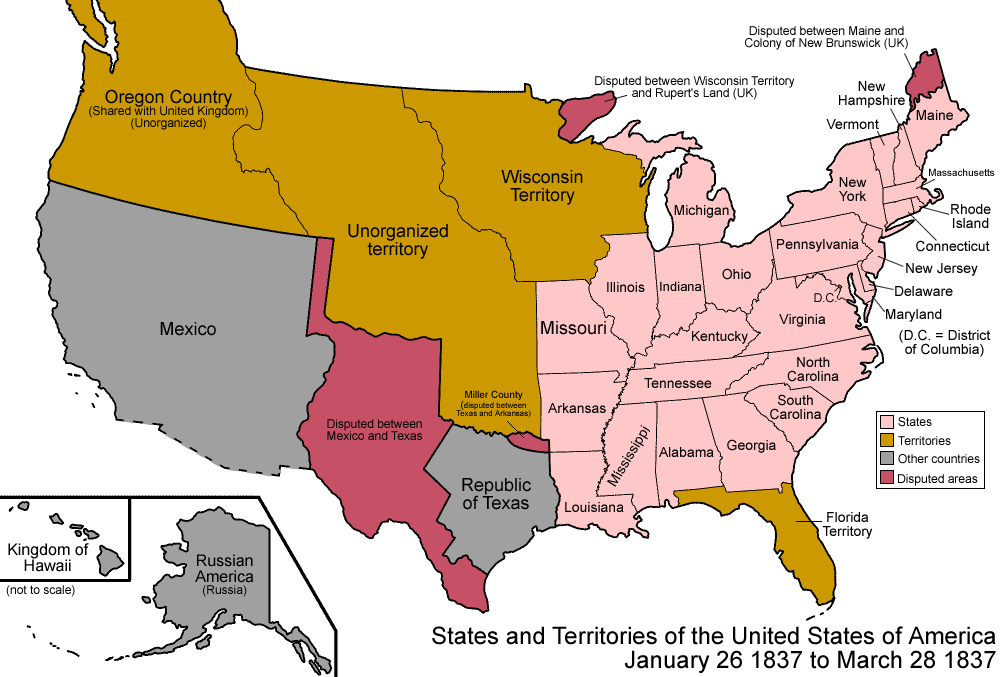 hostilities between Mormons and dissidents/town
    people escalate; violence increases
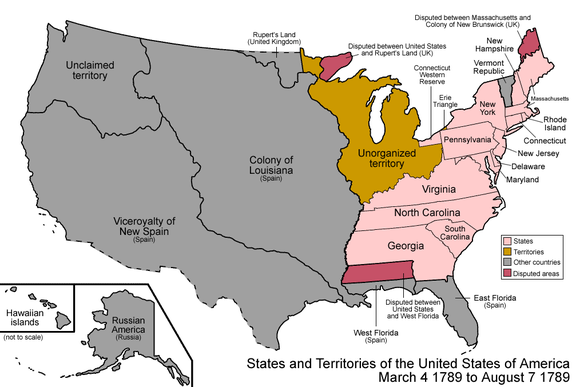 Mormons agree to abandon Nauvoo & leave Illinois
Why the persistent hostility to Mormons?
https://en.wikipedia.org/wiki/Brigham_Young
	 In 1844, while in jail awaiting trial for treason charges, Joseph Smith, president of the church, was killed by an armed mob. Several claimants to the role of church president emerged during the succession crisis that ensued. Before a large meeting convened to discuss the succession in Nauvoo, Illinois, Sidney Rigdon, the senior surviving member of the church's First Presidency, argued there could be no successor to the deceased prophet and that he should be made the "Protector" of the church.  Young opposed this reasoning and motion. Smith had earlier recorded a revelation which stated the Quorum of the Twelve Apostles was "equal in authority and power" to the First Presidency, so Young claimed that the leadership of the church fell to the Twelve Apostles.  The majority in attendance were persuaded that the Quorum of the Twelve Apostles was to lead the church with Young as the Quorum's president. Many of Young's followers would later reminisce that while Young spoke to the congregation, he looked or sounded exactly like Smith, which they attributed to the power of God.  Young was ordained President of the Church in December 1847, three and a half years after Smith's death.  Rigdon became the president of a separate church organization based in Pittsburgh, Pennsylvania, and other potential successors emerged to lead what became other denominations of the movement.
	 Repeated conflict led Young to relocate his group of Latter-day Saints to the Salt Lake Valley, which was then part of Mexico. Young organized the journey that would take the Mormon pioneers to Winter Quarters, Nebraska, in 1846, then to the Salt Lake Valley.  By the time Young arrived at the final destination, it had come under American control as a result of war with Mexico, although U.S. sovereignty would not be confirmed until 1848. Young arrived in the Salt Lake Valley on July 24, 1847, a date now recognized as Pioneer Day in Utah. Young's expedition was one of the largest and one of the best organized westward treks.  On August 22, 29 days after arriving in the Salt Lake Valley, Young organized the Mormon Tabernacle Choir.
After three years of leading the church as the President of the Quorum of the Twelve Apostles, Young reorganized a new First Presidency and was declared president of the church on December 27, 1847.
	Shortly after the arrival of Young's pioneers, the new Mormon colonies were incorporated into the United States through the Mexican Cession. Young petitioned the U.S. Congress to create the State of Deseret. The Compromise of 1850 instead carved out Utah Territory and Young was installed as governor. As governor and church president, Young directed both religious and economic matters. He encouraged independence and self-sufficiency. Many cities and towns in Utah, and some in neighboring states, were founded under Young's direction. Young's leadership style has been viewed as autocratic.  When federal officials received reports of widespread and systematic obstruction of federal officials in Utah (most notably judges), U.S. President James Buchanan decided to install a non-Mormon governor. Buchanan accepted the reports of the judges without any further investigation, and the new non-sectarian governor was accompanied by troops sent to garrison forts in the new territory. When Young received word that federal troops were headed to Utah with his replacement, he called out his militia to ambush the federal force. During the defense of Utah, now called the Utah War, Young held the U.S. Army at bay for a winter by taking their cattle and burning supply wagons. The Mormon forces were largely successful thanks to Lot Smith. Young eventually relented and agreed to step down as governor. He later received a pardon from Buchanan. Relations between Young and future governors and U.S. Presidents were mixed.
	 As colonizer and founder of Salt Lake City, Young was appointed the territory's first governor and superintendent of American Indian affairs by President Millard Fillmore on February 3, 1851.  During his time as prophet, Young directed the establishment of settlements throughout present-day Utah, Idaho, Arizona, Nevada, California and parts of southern Colorado and northern Mexico. Under his direction, the Mormons built roads and bridges, forts, irrigation projects; established public welfare; organized a militia; issued an extermination order against the Timpanogos and after a series of wars eventually made peace with the Native Americans. Young was also one of the first to subscribe to Union Pacific stock, for the construction of the First Transcontinental Railroad. Young organized the first legislature and established 
Fillmore as the territory's first capital.
1845
1844
Why do they migrate west?
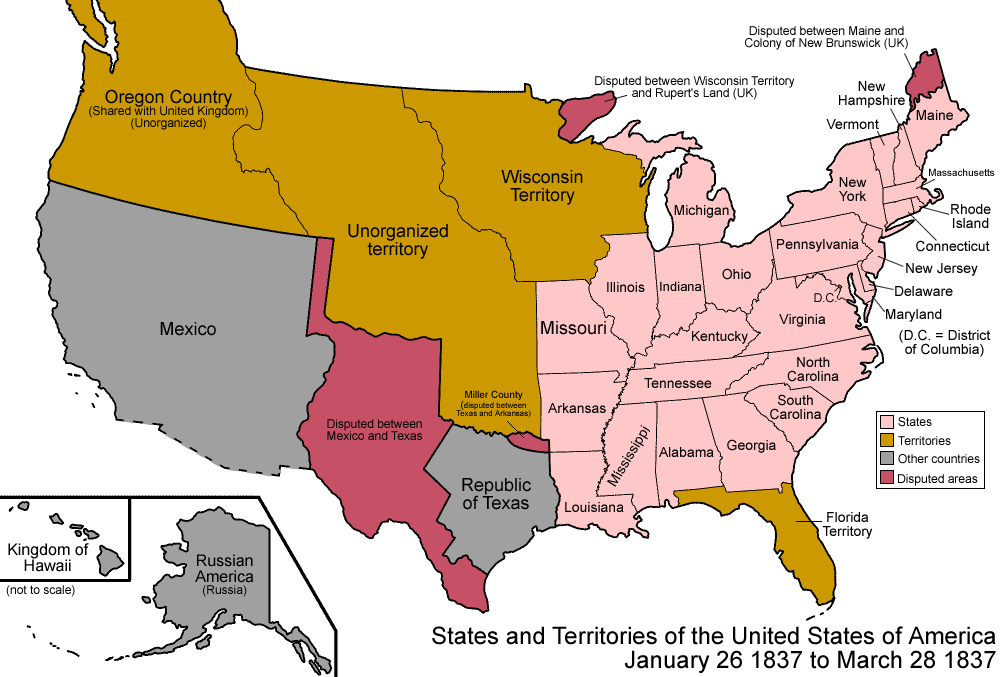 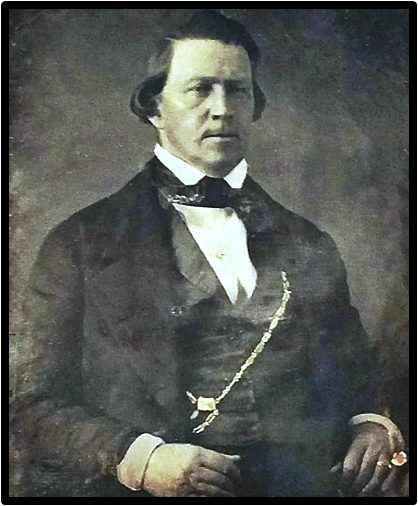 Non-Mormon suspicion & resentment!
- modern-day prophets, ‘called by God’
- claim revelations directly from God
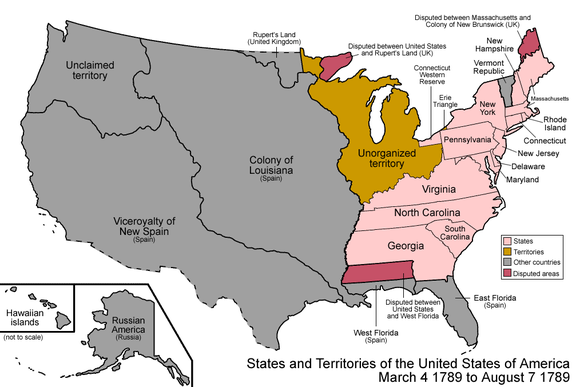 - endorsement of polygamy
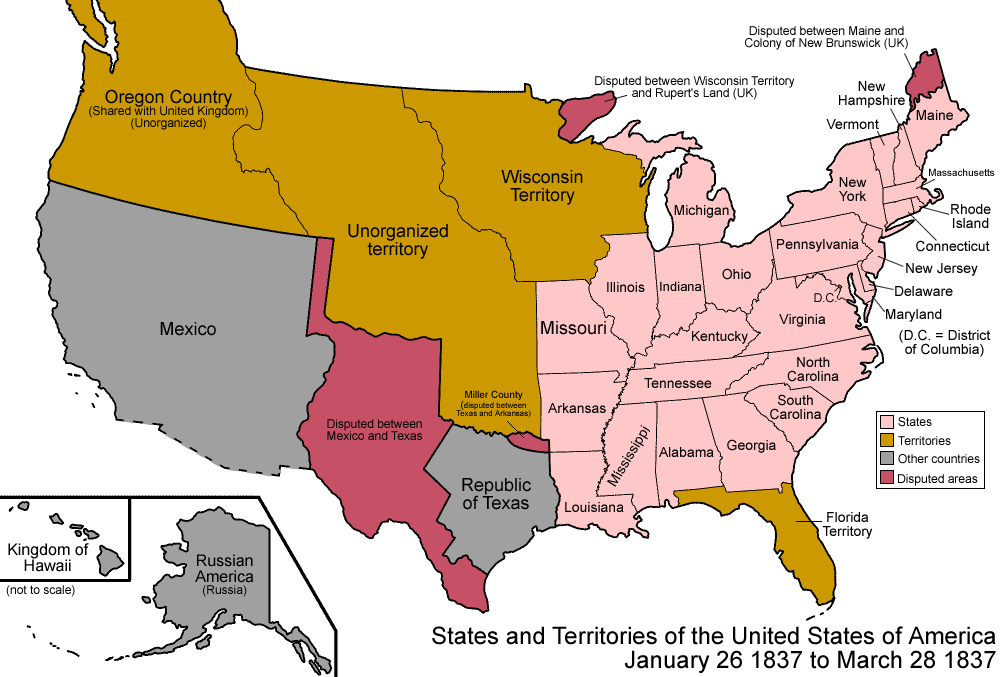 -  ‘clannishness’ and secrecy
	 	-  voting in blocs in local/state elections
		-  consolidation of economic benefits
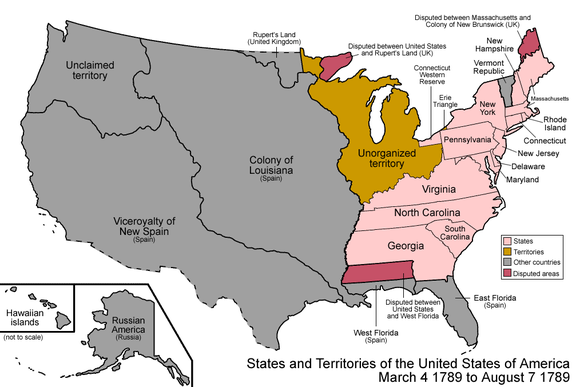 Where should they go now?
Why the persistent hostility to Mormons?
https://www.history.com/this-day-in-history/mormons-begin-exodus-to-utah
	The members of the Church of Jesus Christ of Latter-day Saints had been persecuted for their beliefs ever since Joseph Smith founded the church in New York in 1830. Smith’s claim to be a modern-day prophet of God and his acceptance of polygamy proved controversial wherever the Mormons attempted to settle. 

	Why all the hostility against Smith and his fellow Mormons? “The Mormons were fairly clannish, you might say,” Matthew Bowman, professor of history at Henderson State University and author of The Mormon People: The Making of an American Faith, explains. “They tended to vote in blocs, they tended to consolidate all their economic activity within their own communities. These kinds of things generated suspicion from people around them.”
1845
1844
Why do they migrate west?
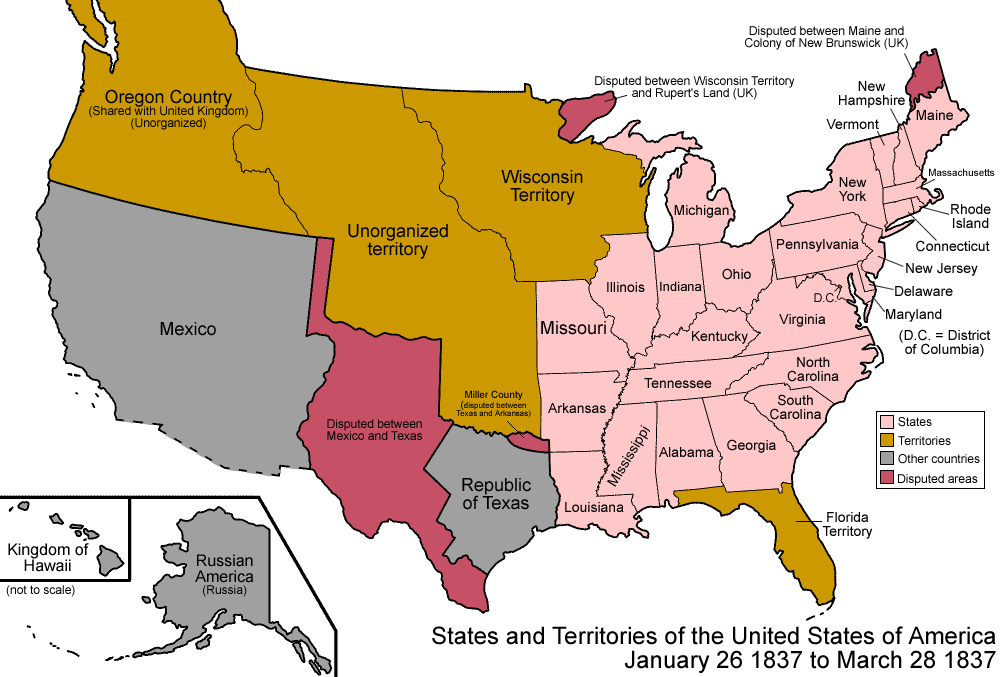 Brigham Young consults:
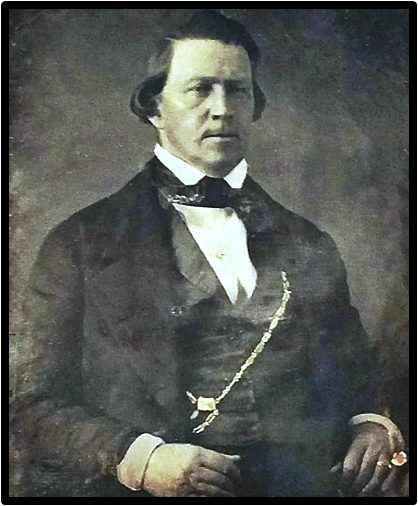 - mountain men, trappers, traders
- Father Pierre de Smet
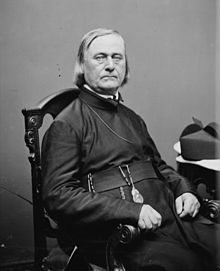 - reports/maps of John Freemont
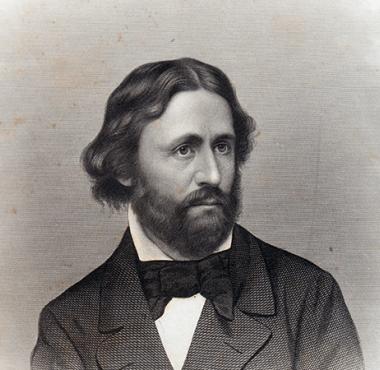 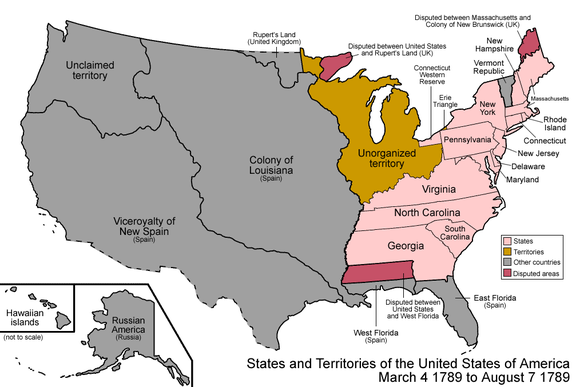 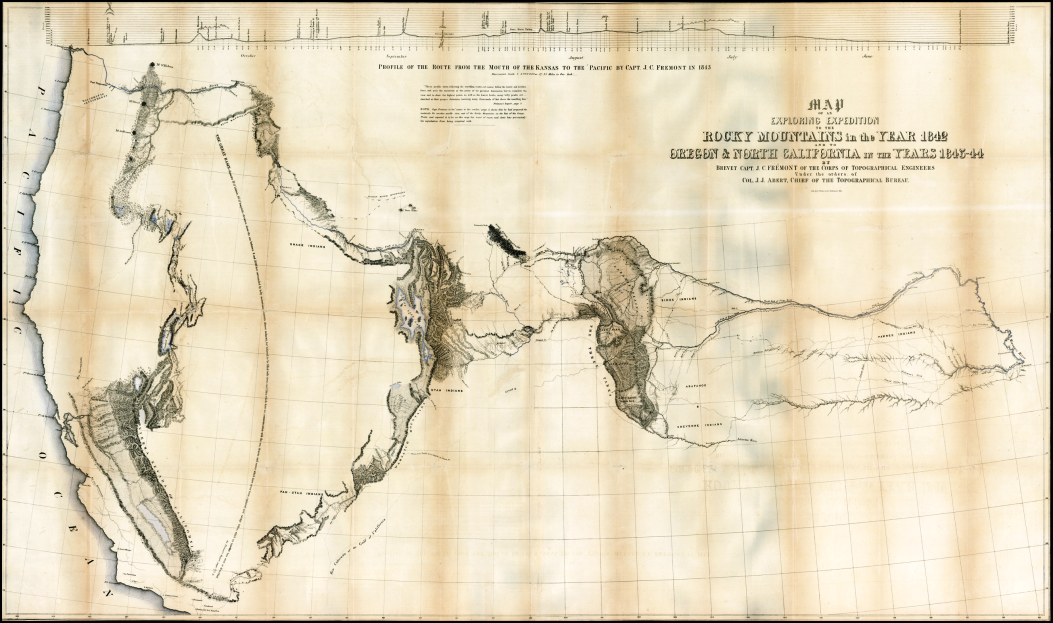 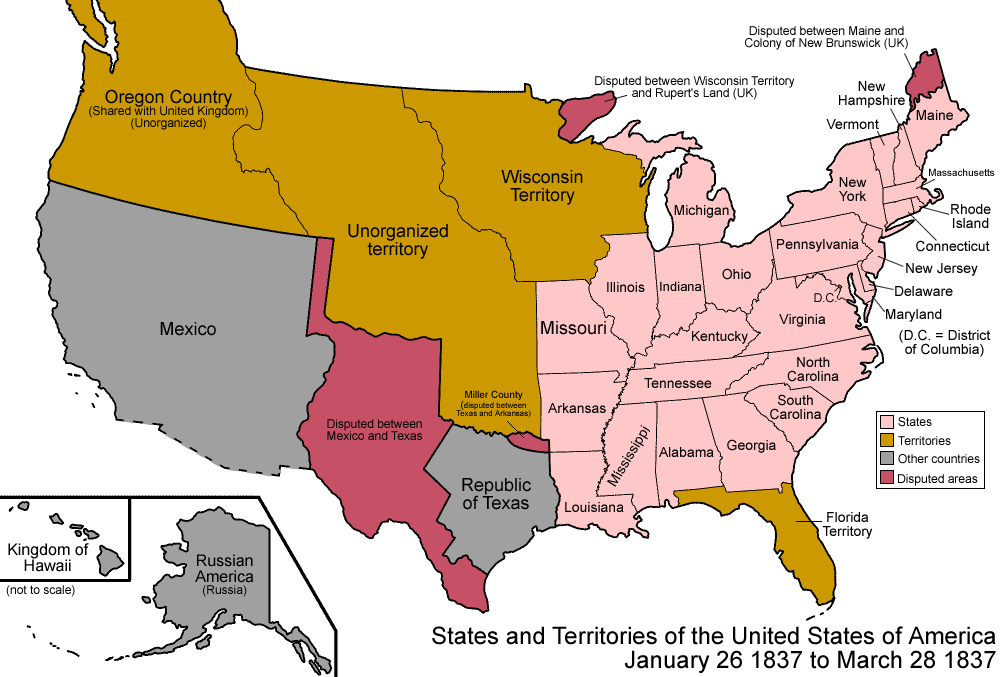 What are the choices?
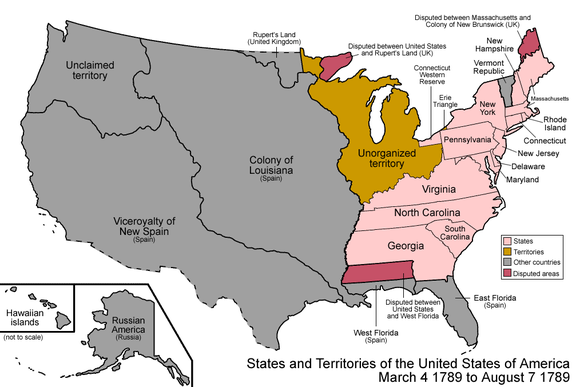 Where should they go now?
https://www.raremaps.com/gallery/detail/23100/Map_of_an_Exploring_Expedition_To_The_Rocky_Mountains_in_the_Years_1842_and/Fremont.html
	 Fremont's map, showing his explorations between 1842 and 1844, is one of the most important maps of the Western United States issued in the first half of the 19th Century.
	 The (Freemont) map is from the 'Report of the Exploring Expedition to the Rocky Mountains ...' It takes in the entire West from Westport and Kansas to the west coast. The interior includes the first accurate depiction of the Great Salt Lake, some of which was noted during Fremont's cruise on the lake in a rubber inflatable boat. The top of the map bears a profile of the route from the mouth of the Kansas River to the Pacific Ocean. 'Though the Oregon Trail and the Spanish Trail had been regularly used for a few years there were no dependable maps. For other parts of Fremont's route, much of the recording of his map was new, including the whole extent of the Sierra Nevada Range, the California rivers from the American River south, and the three Colorado rivers'. It is hard to overestimate the influence of this map.
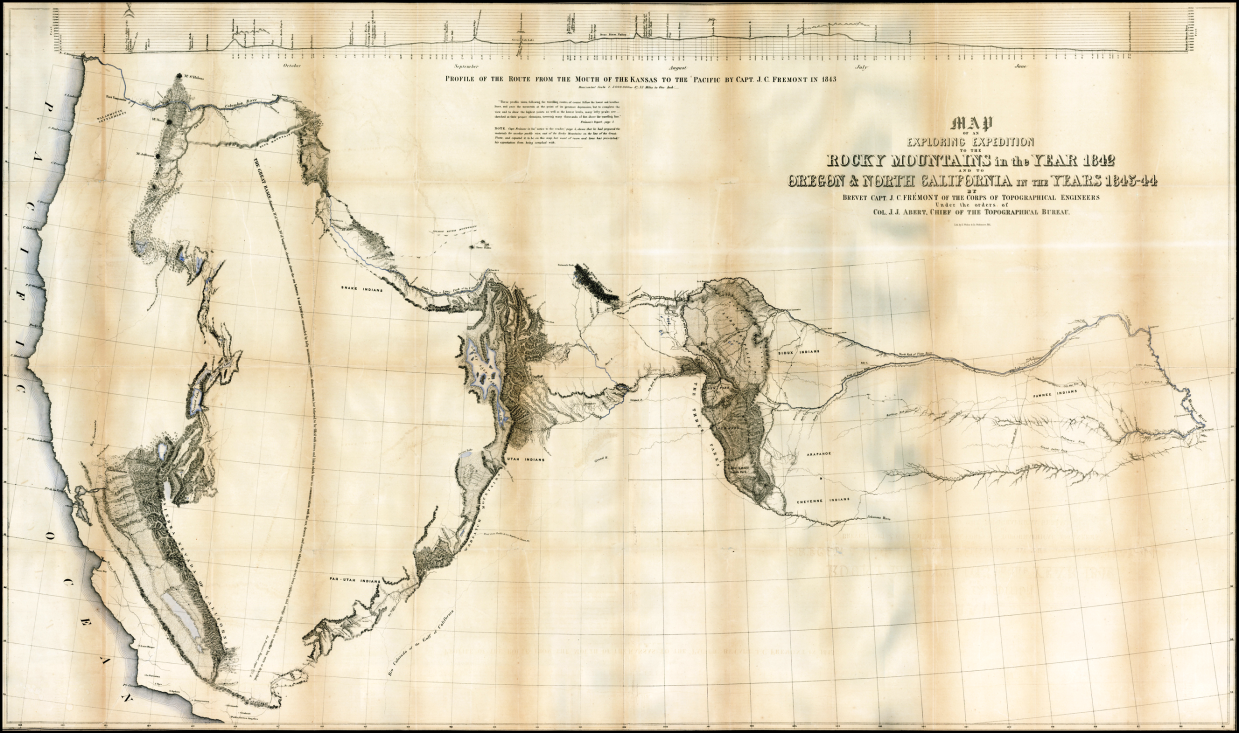 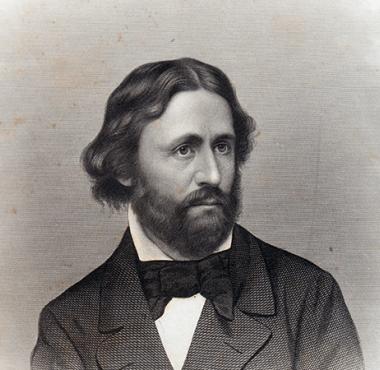 1845
1844
Why do they migrate west?
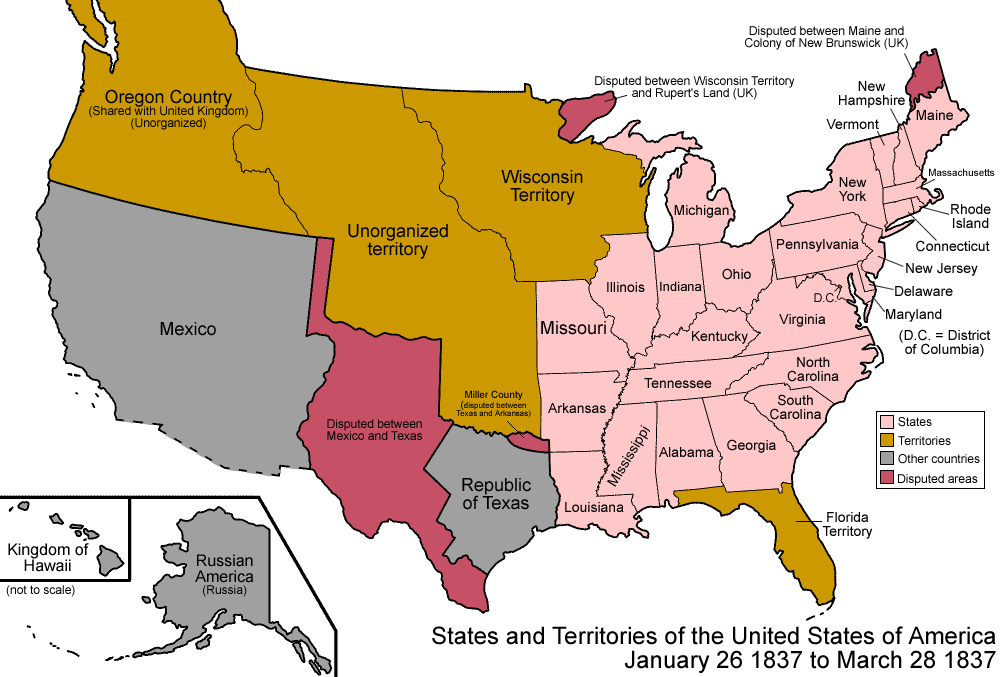 British Canada
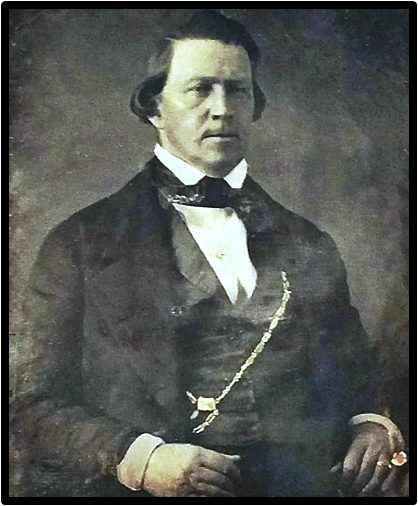 Oregon
Indian 
Country
CRITERIA
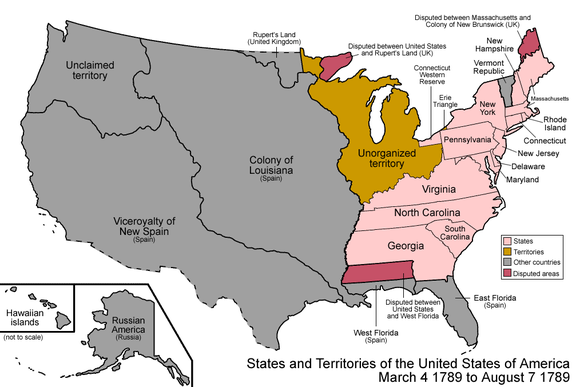 Mexico
- outside USA
 minimal gov’t interference
 small/no native presence
 agricultural potential
 support a large population
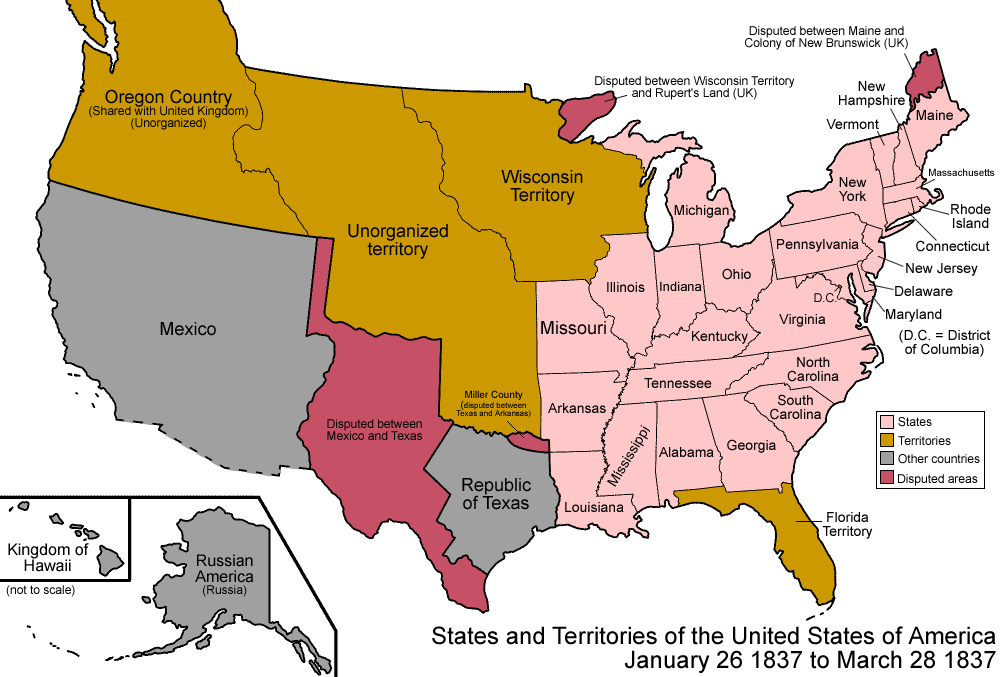 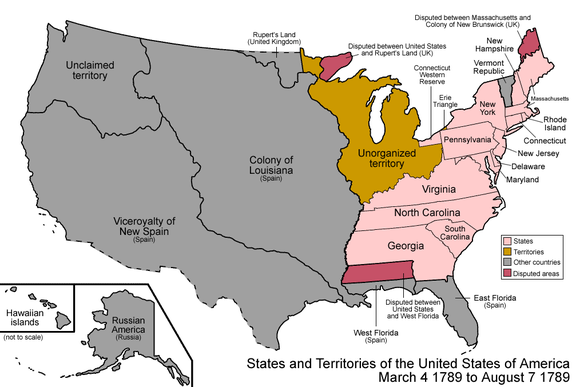 Texas
Where should they go now?
1845
1844
Why do they migrate west?
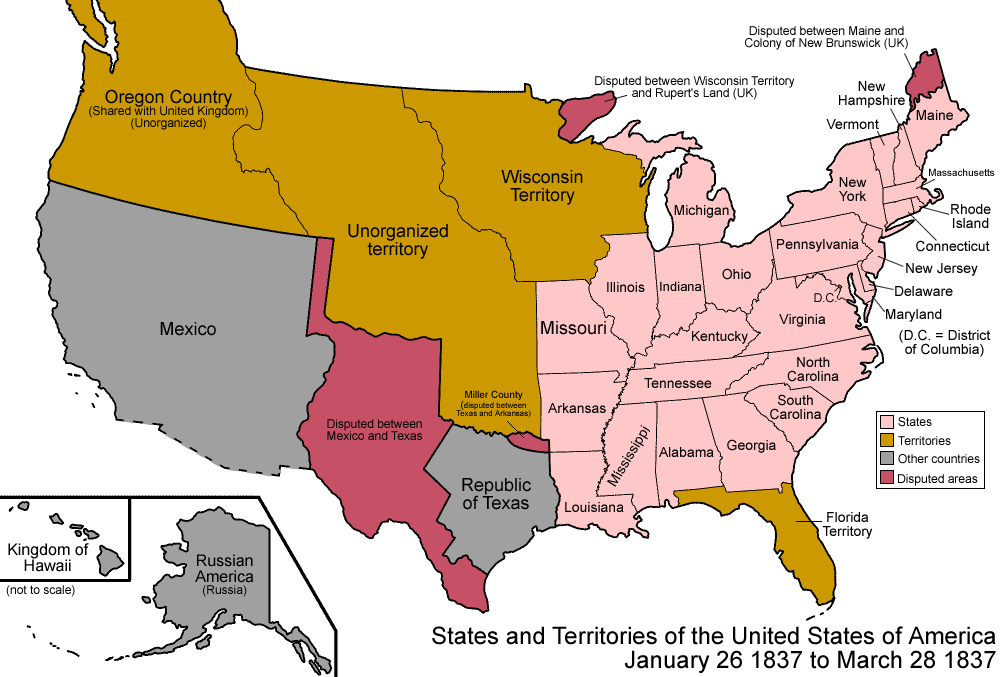 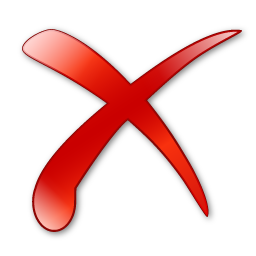 British Canada
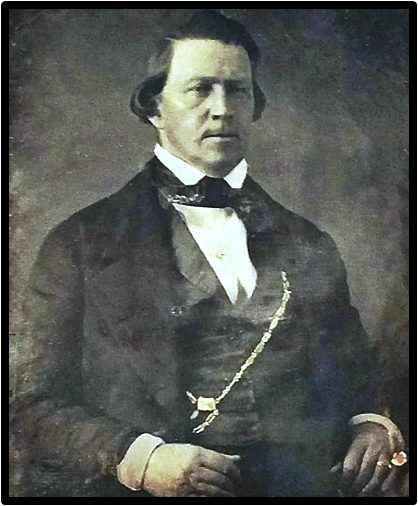 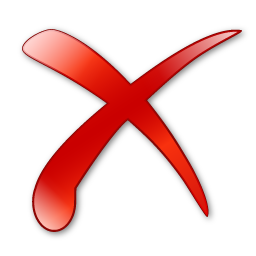 Oregon
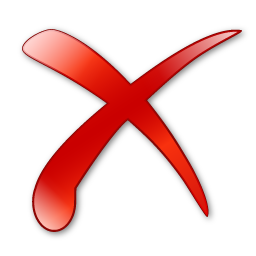 Indian 
Country
CRITERIA
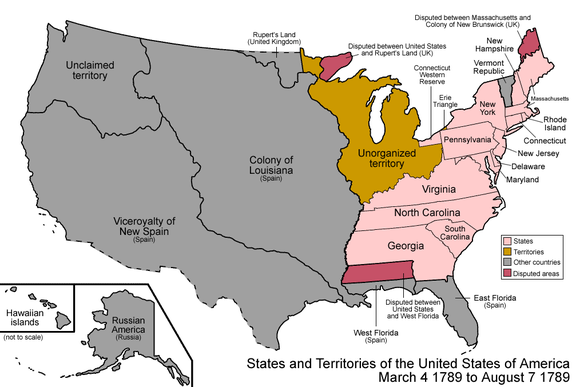 Mexico
- outside USA
 minimal gov’t interference
 small/no native presence
 agricultural potential
 support a large population
?
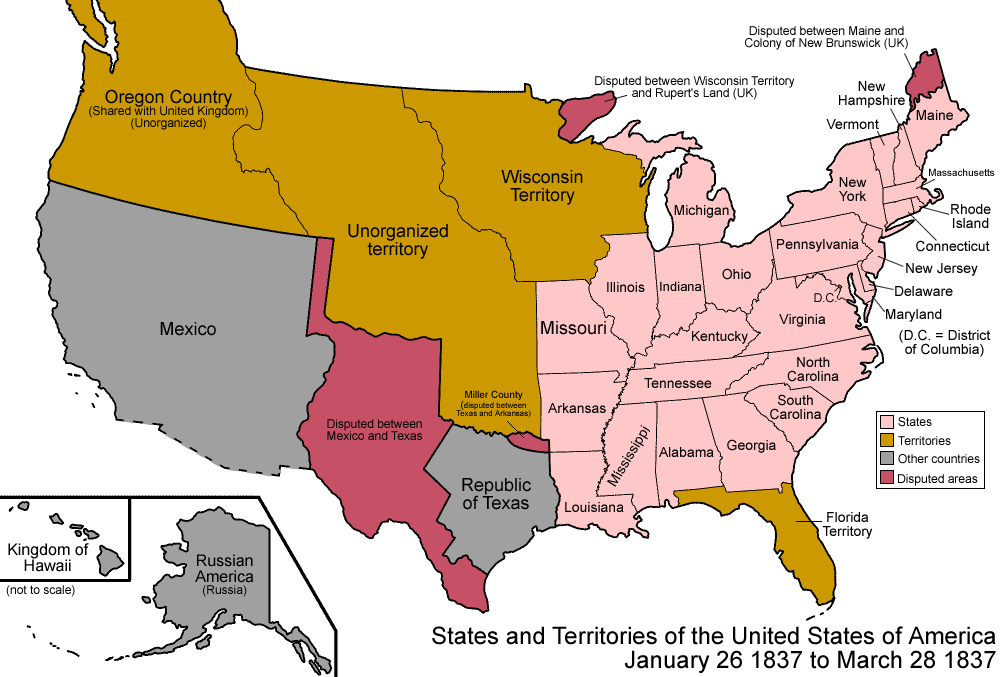 Great Salt Lake Valley
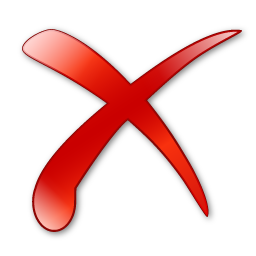 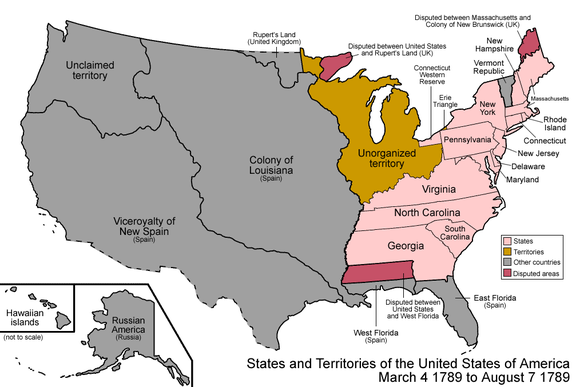 Texas
Where should they go now?
https://www.history.com/news/why-the-mormons-settled-in-utah
	Young and his fellow apostles considered options such as Texas (during its brief period as an independent republic), California and Canada. But relying on the reports of Western explorers like John C. Frémont, they decided on the Great Salt Lake Valley in the Rocky Mountains. At the time, the region was part of Mexico, with limited oversight by the Mexican government. They set out from Nauvoo in April 1846, but were forced to spend several months camped along the Missouri River between Iowa and Nebraska. When spring came, Young and an advance group of 143 men, three women and two children left the winter camp and headed for their final destination.
	 Despite warnings about the region’s unsuitability for agriculture and the hostile Native Americans living near the smaller, freshwater Utah Lake, the Mormons were drawn to the low population of the Salt Lake Valley. And the mountains ringing the valley were stocked with freshwater streams and creeks that could nourish crops, despite the saltiness of the Great Salt Lake itself. “It didn’t seem to be wanted by any other white people,” Bowman says of Young’s chosen spot. “There was not a large Native American presence, but there was the potential for agriculture, and for supporting a large population.”
	In a later account of their arrival, the future LDS leader Wilford Woodruff wrote that Young paused and gazed down at the valley for several minutes when they first arrived, and “he saw the future glory of Zion and of Israel, as they would be, planted in the valleys of these mountains.”
	 When Young and his followers first arrived in the Great Salt Lake, the region was still part of Mexican territory. But in early 1848, Mexico ceded some 525,000 square miles of its territory to the United States at the end of the Mexican-American War, including all or parts of present-day Arizona, California, Colorado, New Mexico, Wyoming—and Utah.
Young saw an opportunity in this turn of events: State governments had a lot of power, and controlling one could give the Mormons considerable autonomy. In 1849, he sent representatives to Congress with a proposed map of the state of Deseret (a word from the Book of Mormon meaning “honeybee”.) The state would have been massive, encompassing present-day Utah, most of Nevada, good chunks of Colorado, Arizona, New Mexico and Idaho, and even the city of San Diego.
Instead, as part of the Compromise of 1850, Congress greatly reduced Deseret’s size and renamed it the Utah Territory. President Millard Fillmore appointed Young as territorial governor, a decision made “largely as a matter of practicality,” Bowman points out, as Young had essentially been governing Deseret (as he called it) and the Mormon Church as one entity for three years already.
	 In Utah, Young is able to ignore the federal government, until the practice of polygamy prevents Utah’s statehood.Young largely ignored the federal agents the Fillmore administration sent to Utah, and did what he wanted. Federal courtrooms sat empty, while Mormon leaders filled the territorial legislature. Suspicions of theocracy, and particularly of the Mormon practice of polygamy, which the church made public in 1852, “really inflamed the animus of Americans—particularly Protestants—against the Mormons,” Bowman says. It also made the Mormons a useful political foil for Washington politicians, some of whom likened the religion to another highly divisive institution: slavery.
	 In 1857, President James Buchanan declared the Utah Territory to be in rebellion, and ordered federal troops to Salt Lake City to force Young to step down in favor of a non-Mormon governor. Though Young eventually agreed to be replaced as territorial governor, the Mormon practice of plural marriage would delay Utah’s statehood for nearly four more decades.
Congress began passing laws trying to get rid of polygamy (or bigamy, as it was then called) in the early 1860s. Though during the Civil War these laws were not pursued, Bowman says, this changed in the decade after that conflict. In the 1874 case Reynolds v. United States, in which Young’s secretary, George Reynolds, tested the constitutionality of an 1862 anti-bigamy law, the Supreme Court ruled unanimously that the Constitution does not protect polygamy.
	 In the 1880s and early 1890s, more than 1,000 Mormon men would be convicted of charges relating to plural marriage. In 1887, the Edmunds-Tucker Act took square aim at the Mormon church itself, disincorporating it and authorizing the federal government to seize much of its property. Again the Mormons brought suit, but in 1890 the Supreme Court ruled the Edmunds-Tucker Act constitutional. “When that happens, the president of the church, Wilford Woodruff, issues what Mormons call the Manifesto,” Bowman explains. “It’s a proclamation saying that for the good of the church, for the survival of the church, we have to abandon plural marriage.”
Utah becomes the 45th state.Once Woodruff had formally renounced polygamy on behalf of the LDS, Congress’ attitude changed greatly, and the path to statehood became considerably clearer. On January 4, 1896, Utah became a state. A year later, when the church celebrated the 50th anniversary of Brigham Young’s arrival in the Salt Lake Valley—Young himself died in 1877—the newly completed Mormon temple in Salt Lake City was draped in American flags.
Utah is now home to more than 2 million Mormons, or about one-third of the total number of Mormons in the United States.
https://www.history.com/this-day-in-history/mormons-begin-exodus-to-utah
	Convinced that the Mormons would never find peace in the United States, Smith’s successor, Brigham Young, made a bold decision: the Mormons would move to the still wild territories of the Mexican-controlled Southwest. Young had little knowledge of the geography and environment of the West and no particular destination in mind, but trusting in God, he began to prepare the people of Nauvoo for a mass exodus.
	On this day in 1846, Young abandoned Nauvoo and began leading 1,600 Mormons west across the frozen Mississippi in subzero  temperatures to a temporary refuge at Sugar Grove, Iowa. Young planned to make the westward trek in stages, and he determined the first major stopping point would be along the Missouri River opposite Council Bluffs. He sent out a reconnaissance team to plan the route across Iowa, dig wells at camping spots, and in some cases, plant corn to provide food for the hungry emigrants. The mass of Mormons made the journey to the Missouri River, and by the fall of 1846, the Winter Quarters were home to 12,000 Mormons.
	 After a hard journey across the western landscape, Young and his followers emerged out onto a broad valley where a giant lake shimmered in the distance. With his first glimpse of this Valley of the Great Salt Lake, Young reportedly said, “This is the place.” That year, some 1,600 Mormons arrived to begin building a new civilization in the valley. The next year, 2,500 more made the passage. By the time Young died in 1877, more than 100,000 people were living in the surrounding Great Basin, the majority of them Mormons.
	 Young, however, had not escaped the troubles that plagued the Church in the East. By early 1848, the Mormons’ haven became a U.S. territory after the American victory in the Mexican War. The Mormons had finally found a permanent home along the Great Salt Lake, but its isolation and freedom from persecution was short-lived.
1846
1845
Why do they migrate west?
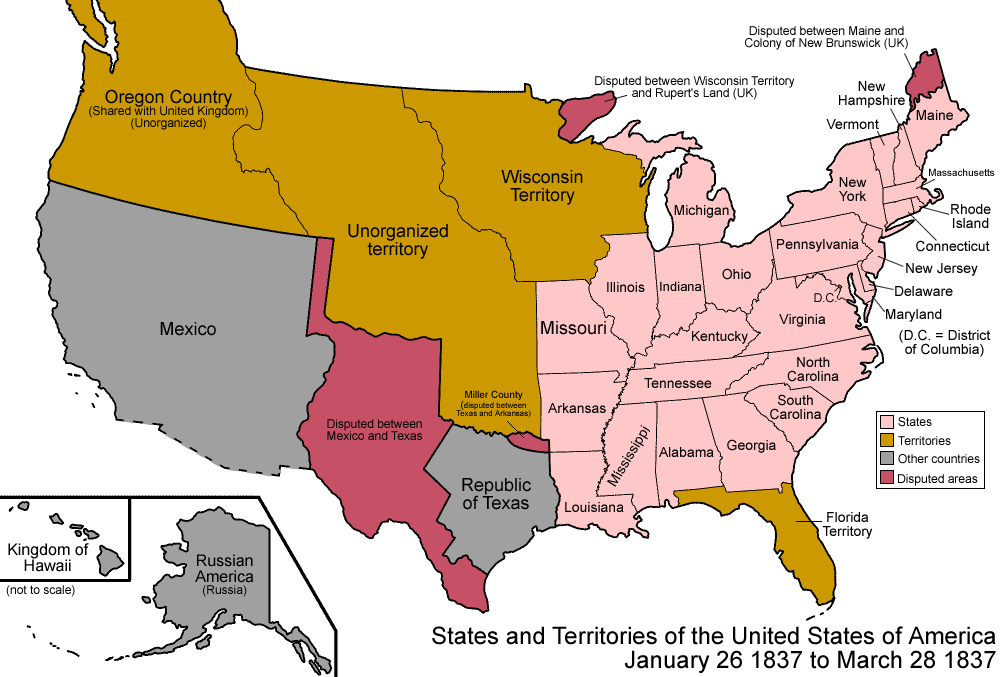 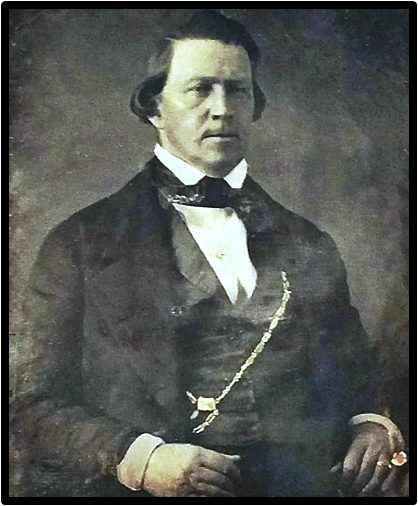 to be led by Brigham Young
leaving
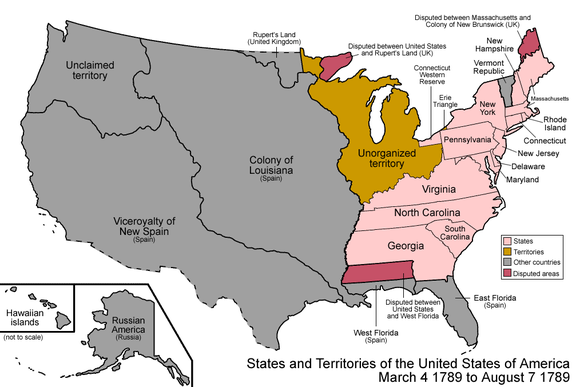 Mexico
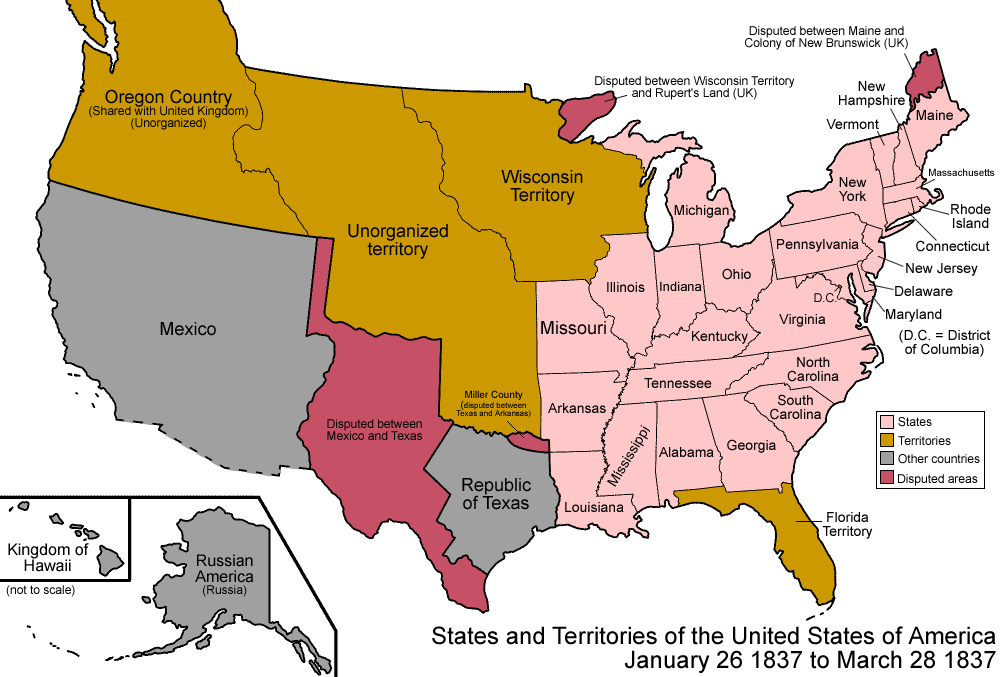 Great Salt Lake Valley
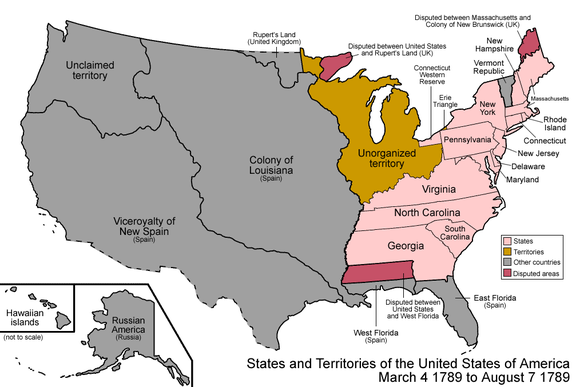 Where should they go now?
Session 4: The Mormon Trail
1846
1845
Why do they migrate west?
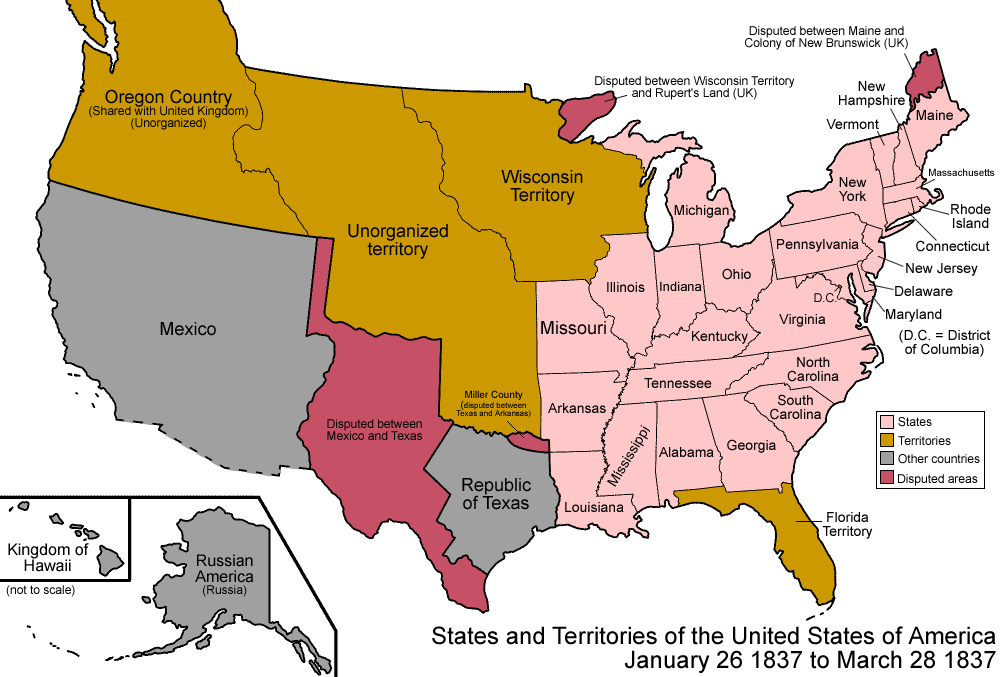 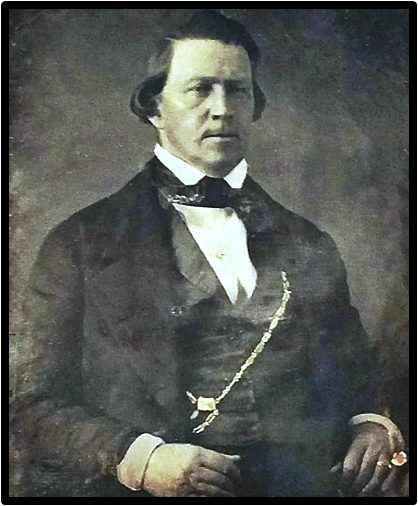 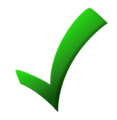 Who are the Mormons?
 Why do they migrate west?
 How do they get there?
to be led by Brigham Young
leaving
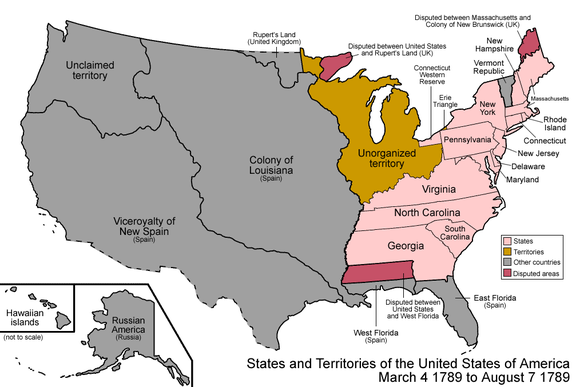 Mexico
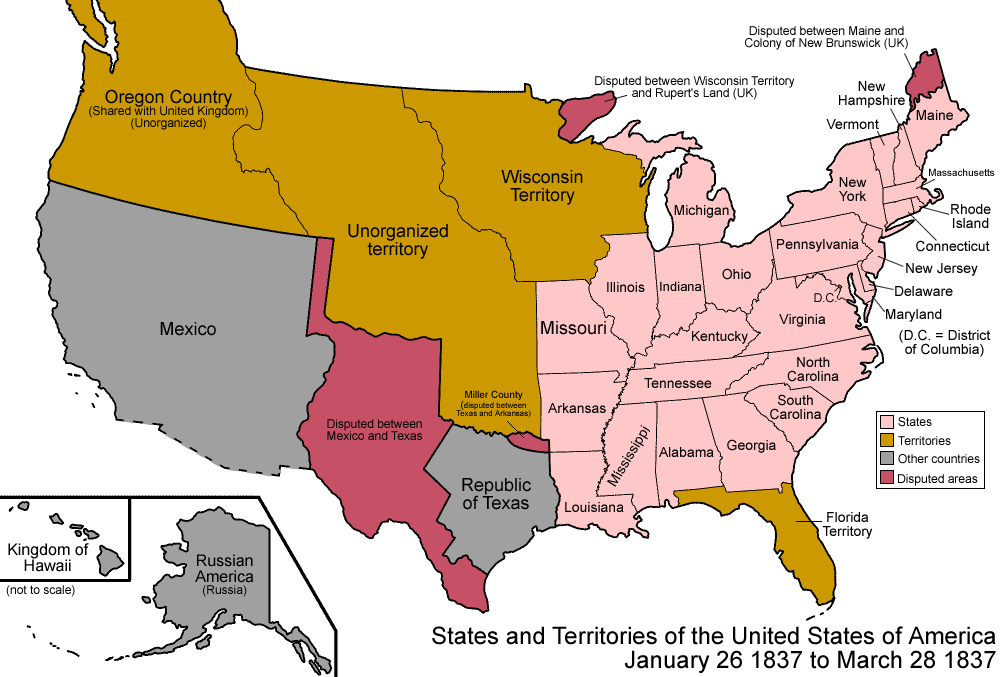 Great Salt Lake Valley
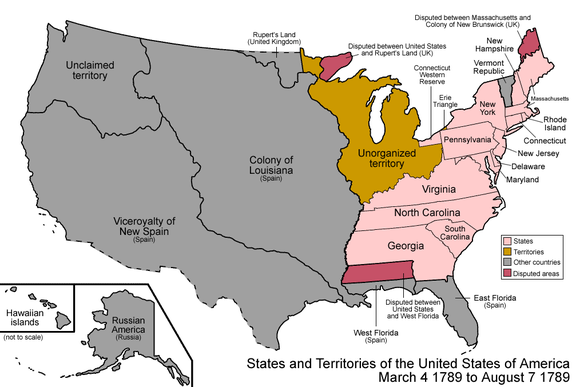 Where should they go now?
Session 4: The Mormon Trail
How do they get there?
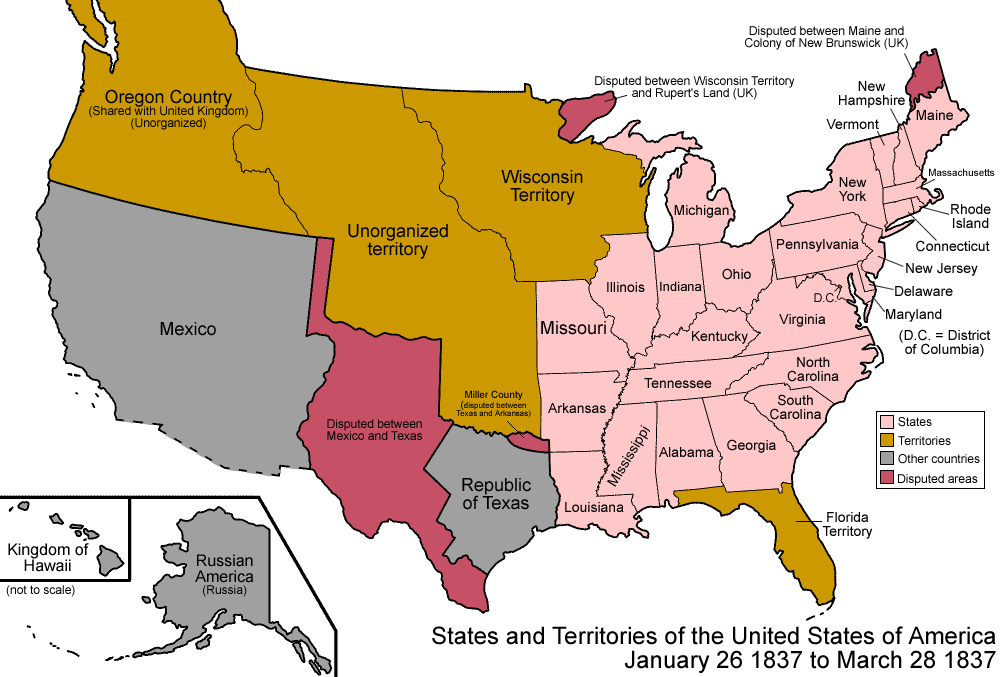 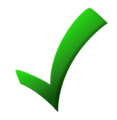 Who are the Mormons?
 Why do they migrate west?
 How do they get there?
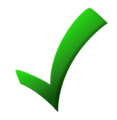 How do they get there?
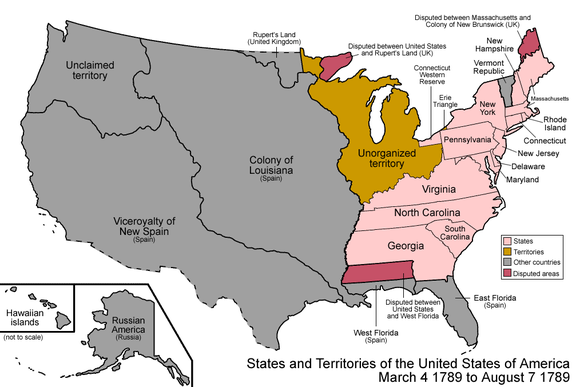 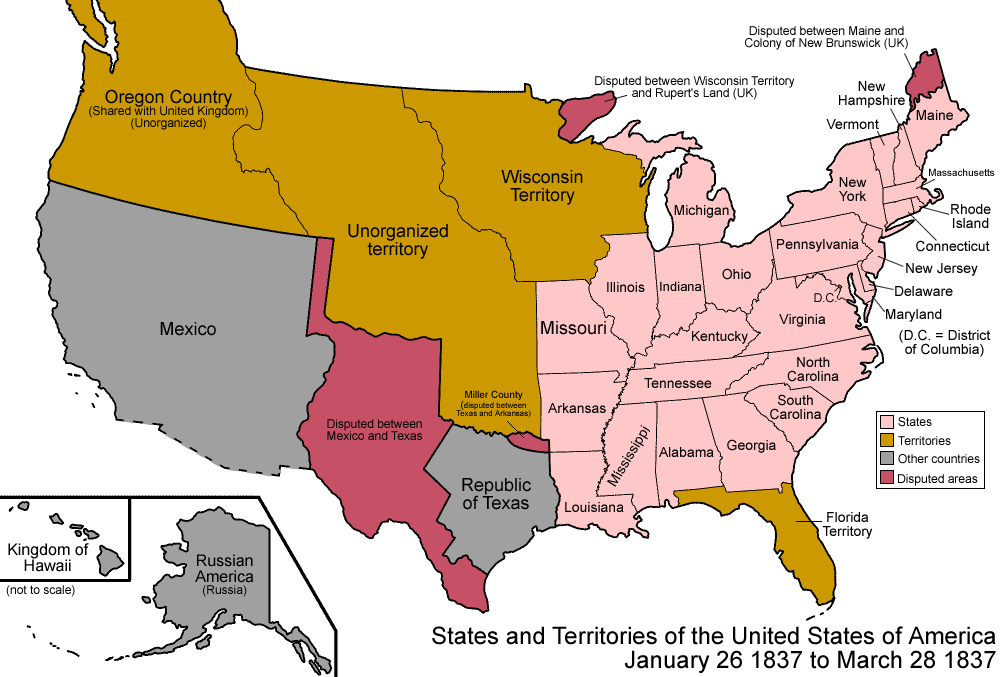 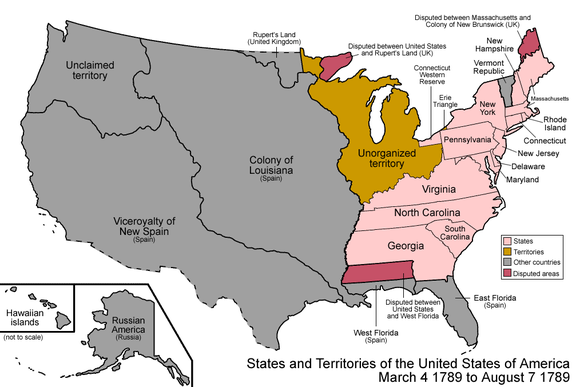 How do they get there?
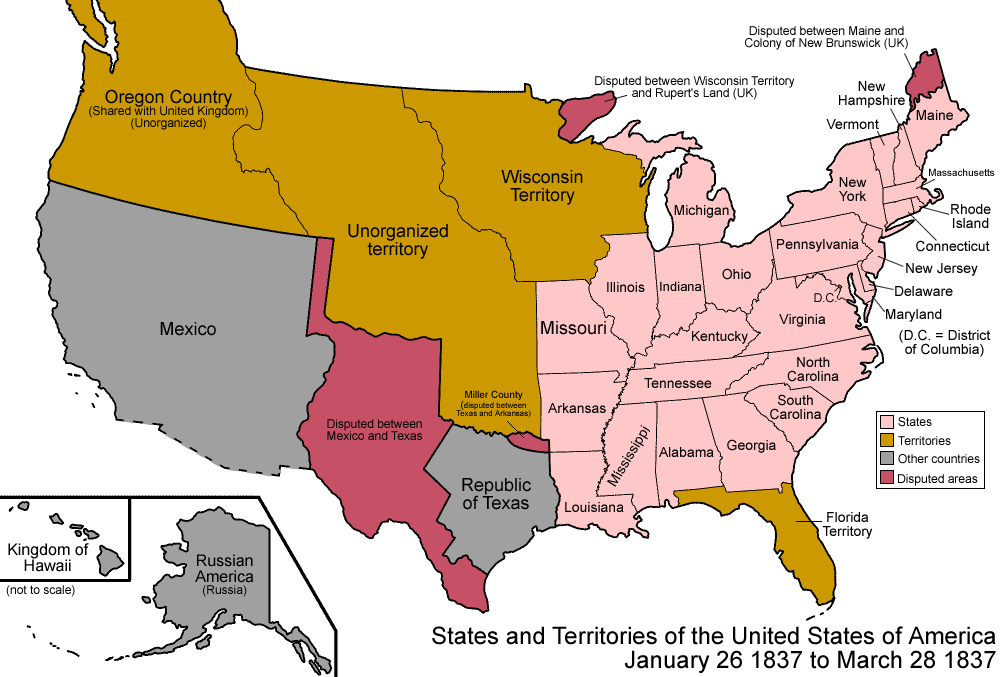 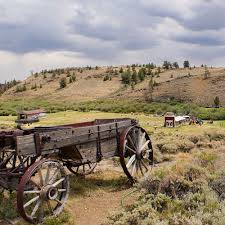 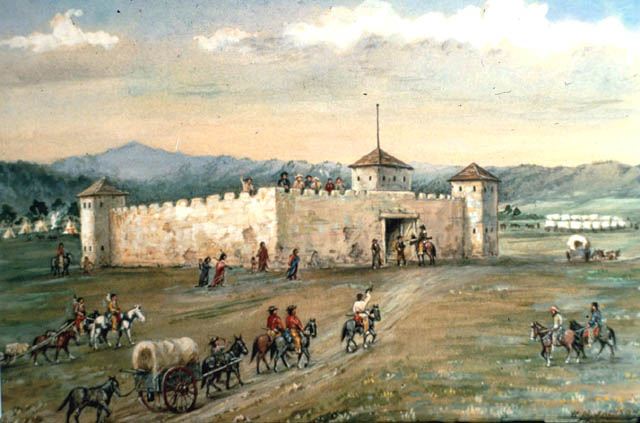 OREGON
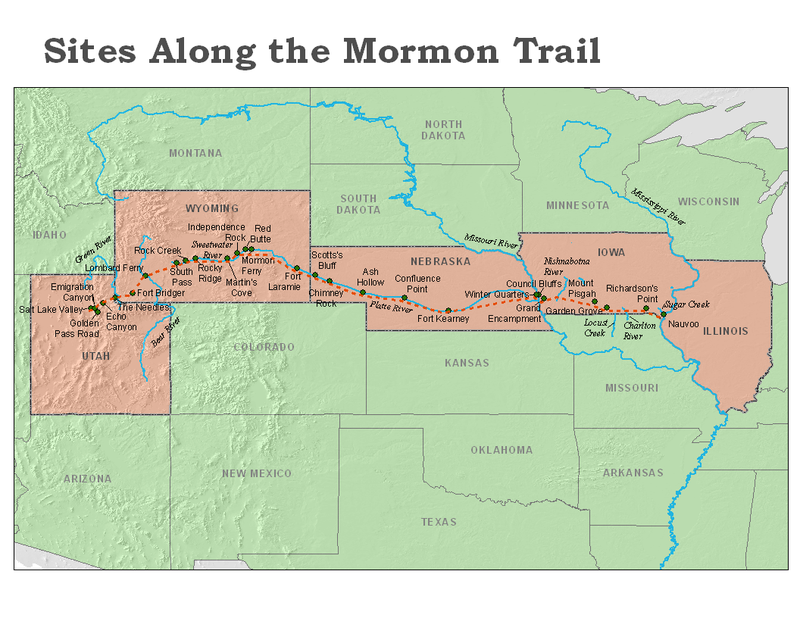 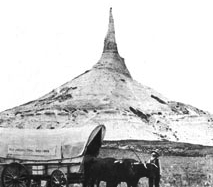 Independence Rock
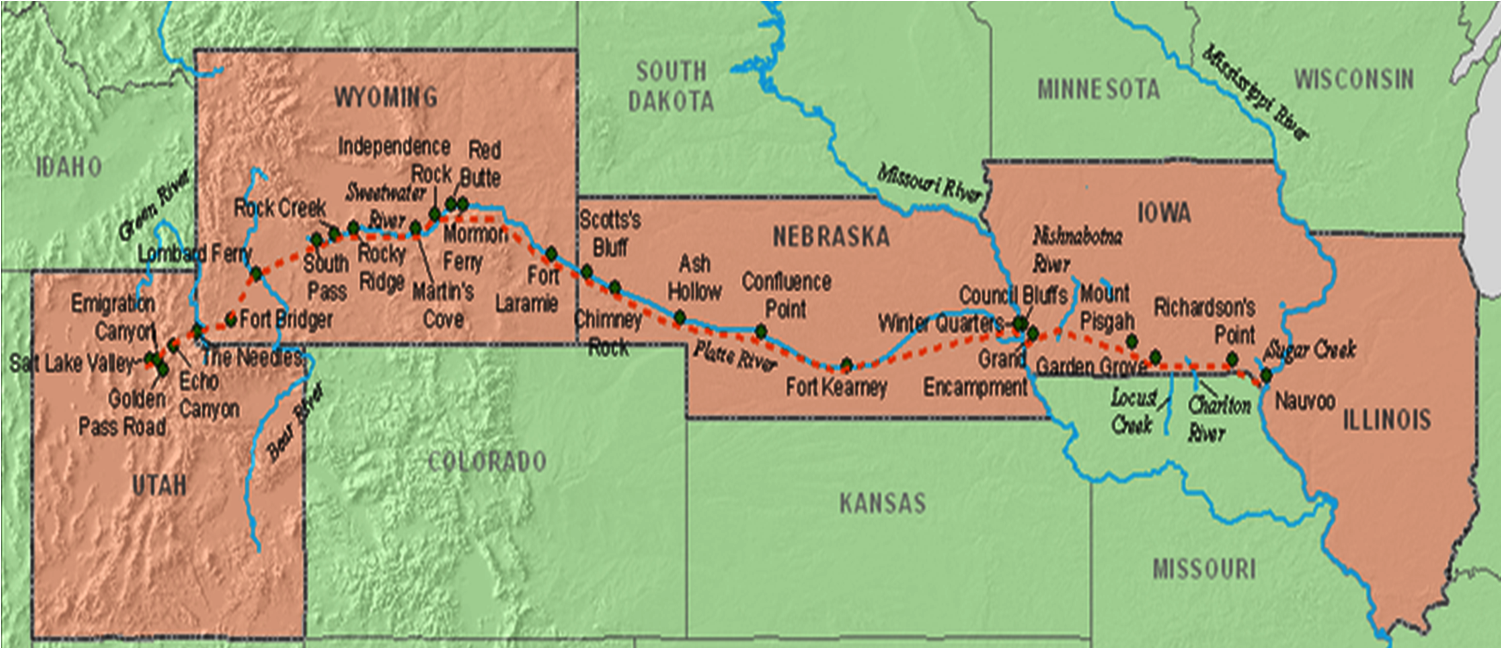 South Pass
Fort Laramie
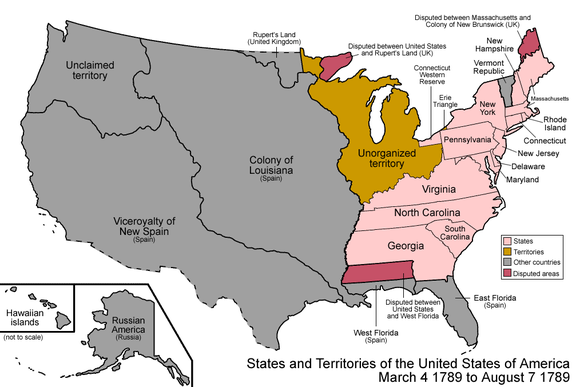 Mexico
Chimney Rock
Nauvoo
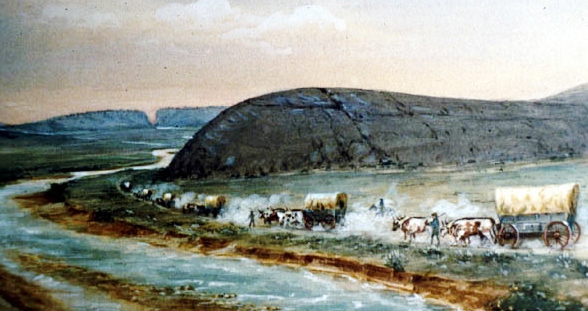 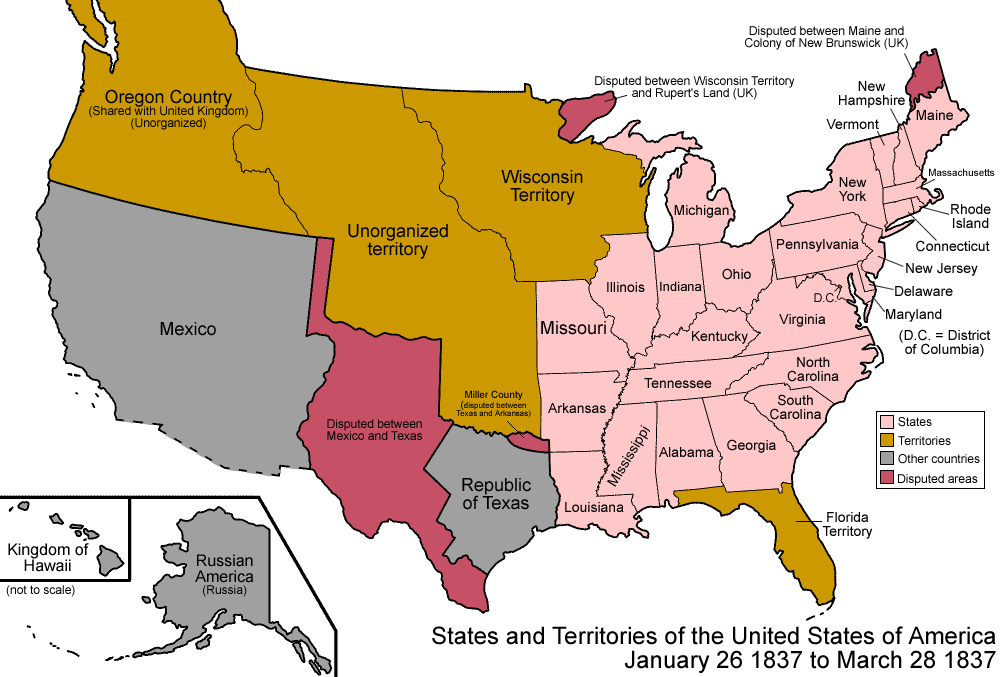 shared trail
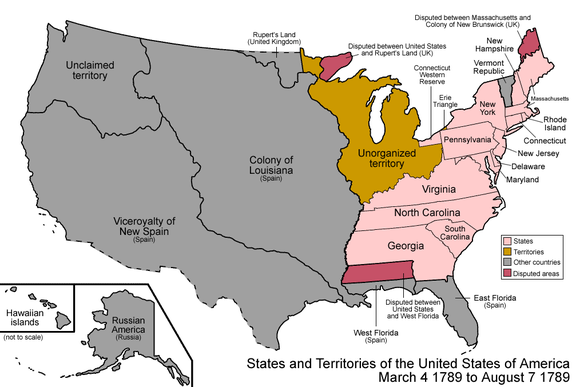 Fort Bridger
S.L. Valley
Fort Kearny
[Speaker Notes: https://en.wikipedia.org/wiki/Mormon_Trail#/media/File:Mormon_Trail_3.png]
https://en.wikipedia.org/wiki/Mormon_Trail#/media/File:Mormon_Trail_3.png
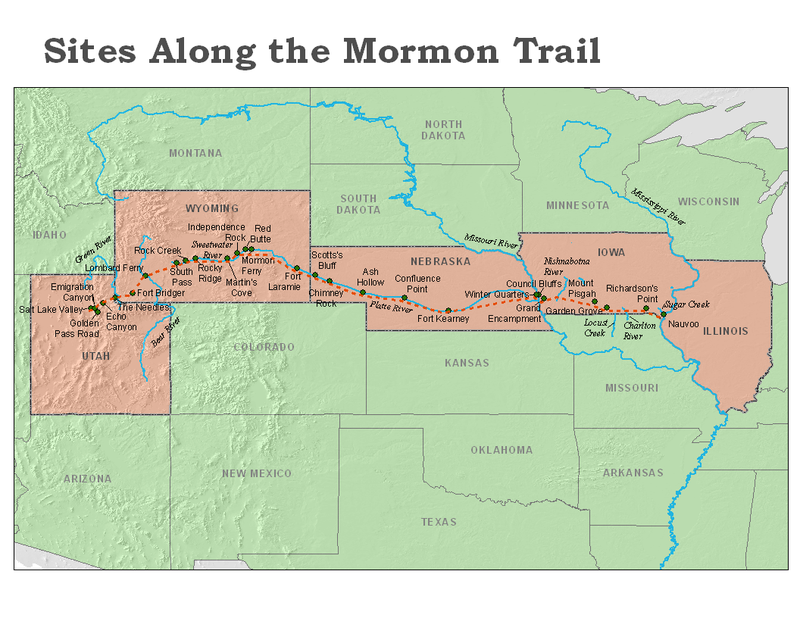 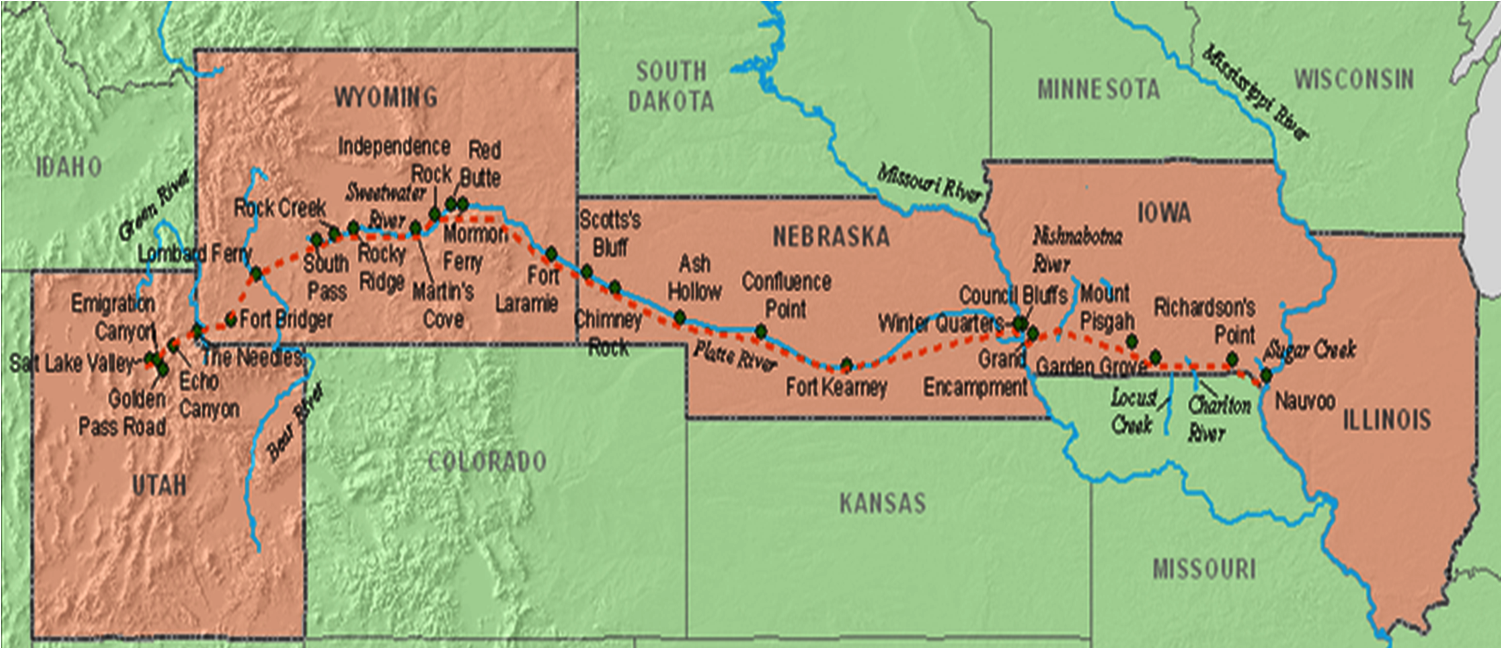 How do they get there?
Missouri  
      River
Mississippi
  River
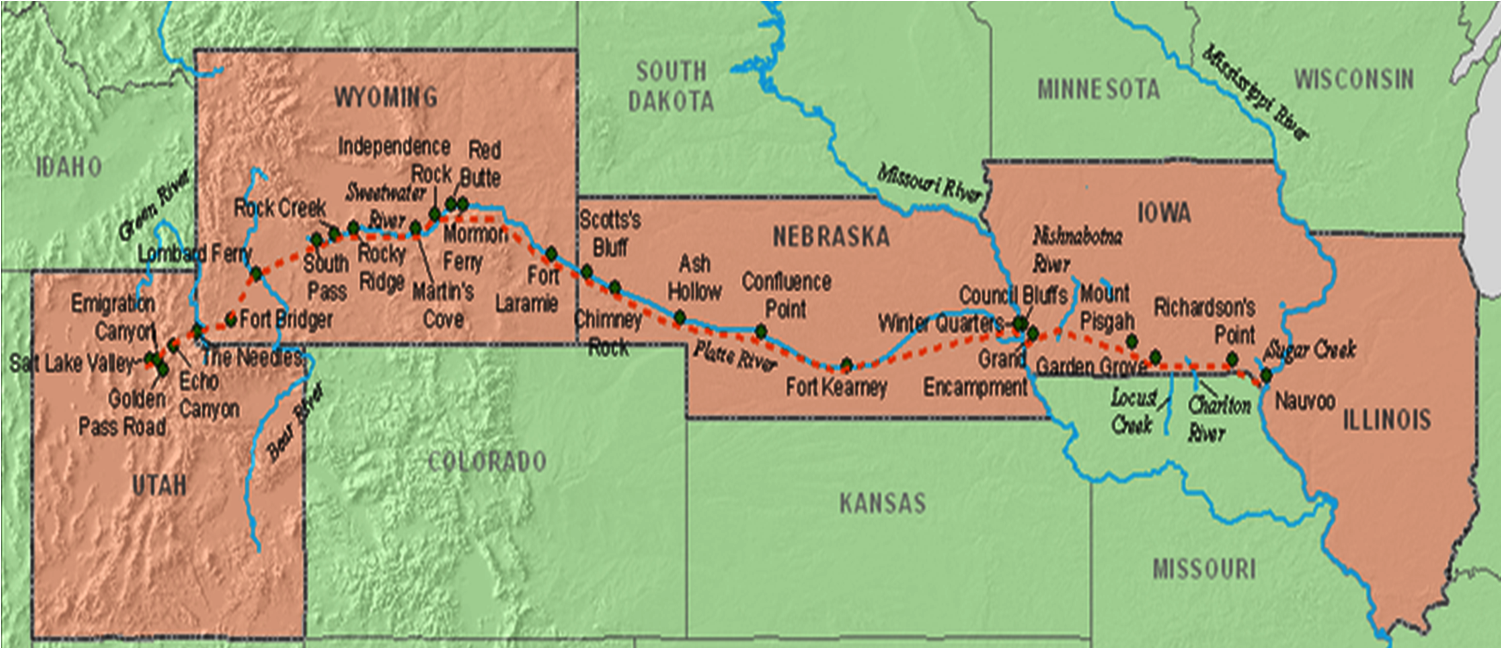 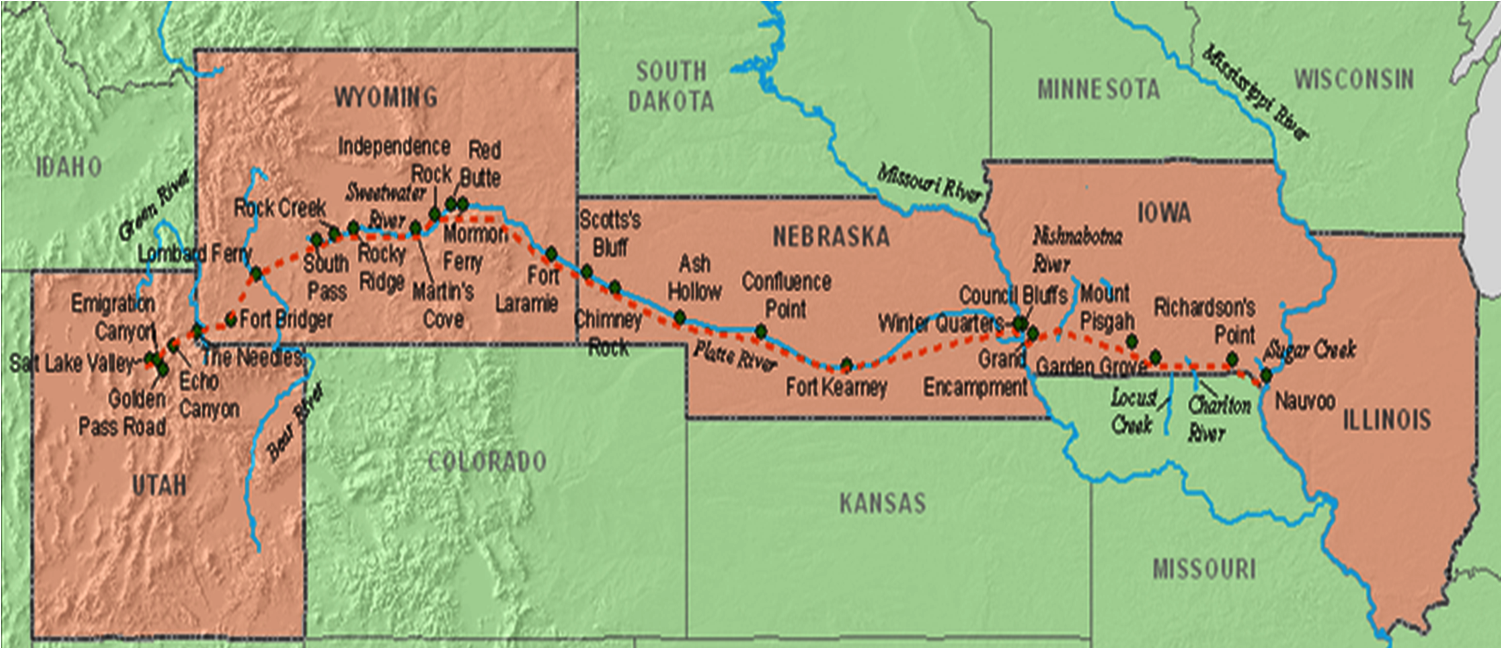 Nauvoo
Nauvoo
PLAN
 1846: depart early spring
 6 weeks to Missouri River
 by end summer in S.L. Valley
ACTUAL
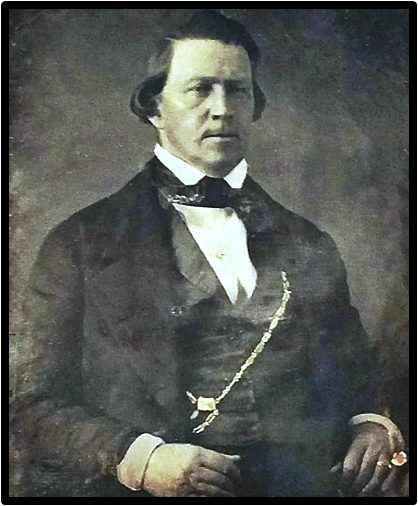 Fort Bridger
S.L. Valley
Fort Kearny
[Speaker Notes: https://en.wikipedia.org/wiki/Mormon_Trail#/media/File:Mormon_Trail_3.png]
https://en.wikipedia.org/wiki/Mormon_Trail
	The Mormon Trail is the 1,300-mile (2,092 km) route that members of The Church of Jesus Christ of Latter-day Saints traveled from 1846 to 1868. Today, the Mormon Trail is a part of the United States National Trails System, known as the Mormon Pioneer National Historic Trail.
	The Mormon Trail extends from Nauvoo, Illinois, which was the principal settlement of the Latter Day Saints from 1839 to 1846, to Salt Lake City, Utah, which was settled by Brigham Young and his followers beginning in 1847. From Council Bluffs, Iowa to Fort Bridger in Wyoming, the trail follows much the same route as the Oregon Trail and the California Trail; these trails are collectively known as the Emigrant Trail.
	The Mormon pioneer run began in 1846, when Young and his followers were driven from Nauvoo. After leaving, they aimed to establish a new home for the church in the Great Basin and crossed Iowa. Along their way, some were assigned to establish settlements and to plant and harvest crops for later emigrants. During the winter of 1846–47, the emigrants wintered in Iowa, other nearby states, and the unorganized territory that later became Nebraska, with the largest group residing in Winter Quarters, Nebraska. In the spring of 1847, Young led the vanguard company to the Salt Lake Valley, which was then outside the boundaries of the United States and later became Utah.
	During the first few years, the emigrants were mostly former occupants of Nauvoo who were following Young to Utah. Later, the emigrants increasingly comprised converts from the British Isles and Europe.
	The trail was used for more than 20 years, until the completion of the First Transcontinental Railroad in 1869. Among the emigrants were the Mormon handcart pioneers of 1856–60. Two of the handcart companies, led by James G. Willie and Edward Martin, met disaster on the trail when they departed late and were caught by heavy snowstorms in Wyoming.
	Under the leadership of Joseph Smith, Latter Day Saints established several communities throughout the United States between 1830 and 1844, most notably in Kirtland, Ohio; Independence, Missouri; and Nauvoo. However, the Saints were driven out of each of them in turn, due to conflicts with other settlers (see History of the Latter Day Saint movement). This included the actions of Governor Lilburn Boggs, who issued Missouri Executive Order 44, which called for the "extermination" of all Mormons in Missouri. Latter-day Saints were finally forced to abandon Nauvoo in 1846.
	Although the movement had split into several denominations after Smith's death in 1844, most members aligned themselves with Brigham Young and The Church of Jesus Christ of Latter-day Saints (LDS). Under Young's leadership, about 14,000 Mormon citizens of Nauvoo set out to find a new home in the West.
	As the senior apostle of the Quorum of the Twelve Apostles after Joseph Smith's death, Brigham Young assumed responsibility of the leadership of the church. He would later be sustained as President of the Church and prophet.
	Young now had to lead the Saints into the far west, without knowing exactly where to go or where they would end up. He insisted the Mormons should settle in a place no one else wanted and felt the isolated Great Basin would provide the Saints with many advantages.
Young reviewed information on the Great Salt Lake Valley and the Great Basin, consulted with mountain men and trappers, and met with Father Pierre-Jean De Smet, a Jesuit missionary familiar with the region. Young also organized a vanguard company to break trail to the Rocky Mountains, evaluate trail conditions, find sources of water, and select a central gathering point in the Great Basin. A new route on the north side of the Platte and North Platte rivers was chosen to avoid potential conflicts over grazing rights, water access, and campsites with travelers using the established Oregon Trail on the river's south side.
	The Quincy Convention of October 1845 passed resolutions demanding that the Latter-day Saints withdraw from Nauvoo by May 1846. A few days later, the Carthage Convention called for establishment of a militia that would force them out if they failed to meet the May deadline. To try to meet this deadline and to get an early start on the trek to the Great Basin, the Latter-day Saints began leaving Nauvoo in February 1846.
		The departure from Nauvoo began on February 4, 1846, under the leadership of Brigham Young. This early departure exposed them to the elements in the worst of winter. After crossing the Mississippi River, the journey across Iowa Territory followed primitive territorial roads and Native American trails.
	Young originally planned to lead an express company of about 300 men to the Great Basin during the summer of 1846. He believed they could cross Iowa and reach the Missouri River in four to six weeks. However, the actual trip across Iowa was slowed by rain, mud, swollen rivers, and poor preparation, and it required 16 weeks – nearly three times longer than planned.
Heavy rains turned the rolling plains of southern Iowa into a quagmire of axle-deep mud. Furthermore, few people carried adequate provisions for the trip. The weather, general unpreparedness, and lack of experience in moving such a large group of people all contributed to the difficulties they endured.
	The initial party reached the Missouri River on June 14. It was apparent that the Latter-day Saints could not make it to the Great Basin that season and would have to winter on the Missouri River. Some of the emigrants established a settlement called Kanesville on the Iowa side of the river. Others moved across the river into the area of present-day Omaha, Nebraska, and built a camp called Winter Quarters.
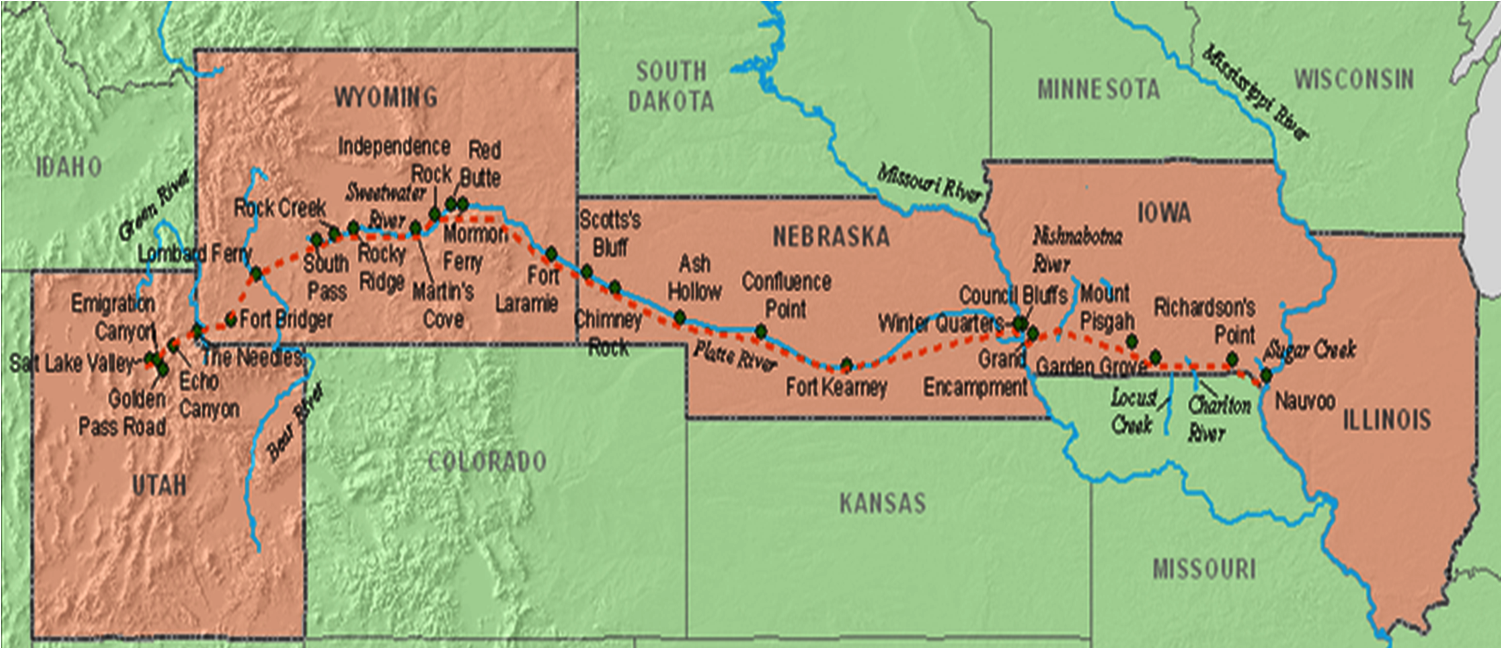 How do they get there?
Nauvoo
PLAN
 1946: depart early spring
 6 weeks to Missouri River
 by end summer in S.L. Valley
ACTUAL
- 300 leave Feb 4, 1846
- rain/mud/rivers slow travel
- 16 weeks to Missouri River
- need winter quarters!!
[Speaker Notes: https://en.wikipedia.org/wiki/Mormon_Trail#/media/File:Mormon_Trail_3.png]
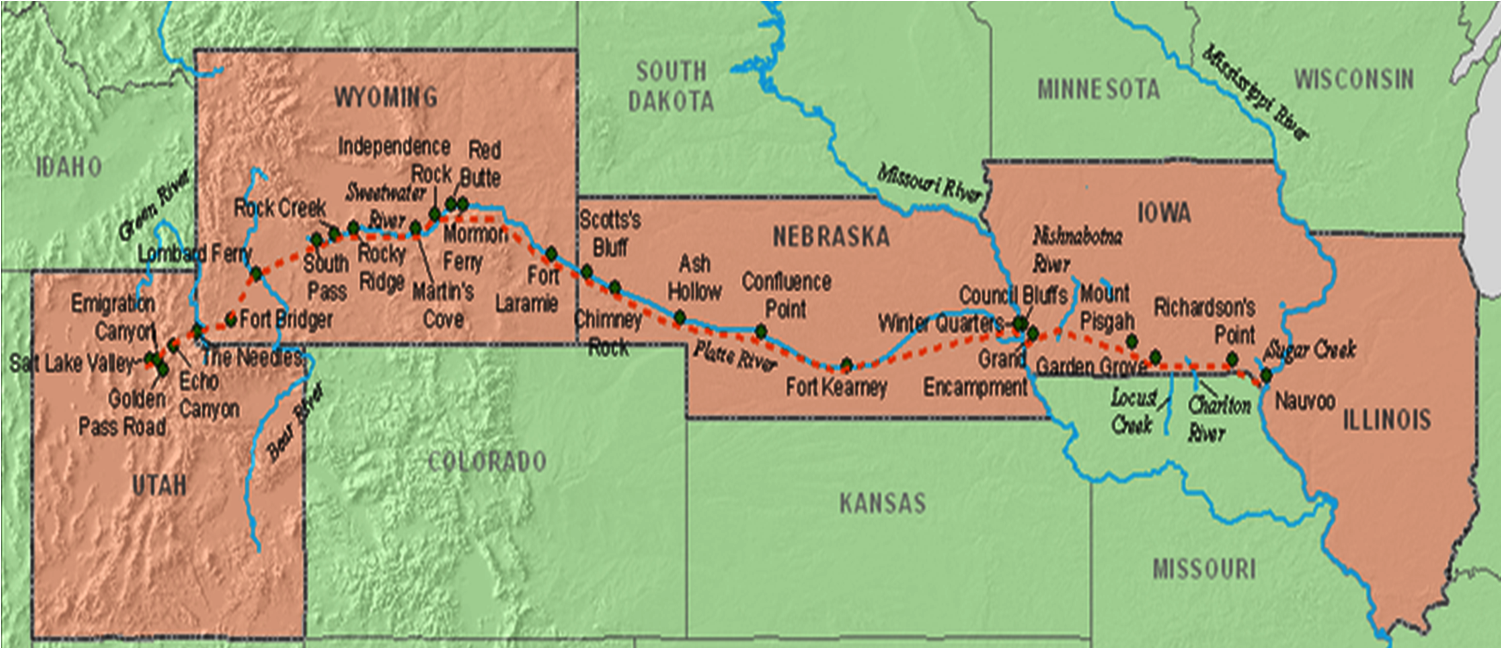 How do they get there?
Nauvoo
PLAN
 1946: depart early spring
 6 weeks to Missouri River
 by end summer in S.L. Valley
- July 1, 1846: US President Polk requests Mormon help to
    fight Mexican-American War 
 Battalion of ~500 is mustered & leaves for Fort Leavenworth
Why does Brigham Young agree?
ACTUAL
- 300 leave Feb 4, 1846
- rain/mud/rivers slow travel
- 16 weeks to Missouri River
- need winter quarters!!
https://www.nps.gov/parkhistory/online_books/mopi/hrs4.htm
	THE MORMON BATTALION
	On July 1st 1846,  Captain James Allen of the U.S. Army's First Regiment of Dragoons of Fort Leavenworth rode into the Mosquito Creek camp with a request from President James K. Polk for a battalion of 500 Mormon men to fight in the Mexican War. Part of the agreement was that the Mormons would be permitted officially to camp on Potawatomi lands and, unofficially, allowed to move across the Missouri River and settle temporarily on Omaha lands, which had previously been closed to whites. (It was important to the Mormons to put one more river between them and the "anti-Mormons.")
	The battalion of about 489 men, some 20 wives who went as laundresses, four to a company, and perhaps a dozen boys as officers' aids, (because of imperfect records the exact number of men, women, and children in the battalion is not known and estimates vary) was eventually raised. They mustered in a little south of what became Council Bluffs, near what is now the Iowa School for the Deaf and on July 20th, the new recruits started off for Fort Leavenworth, 150 miles down the Missouri.
	There is still, as there was then, a widespread belief among Mormons that raising the Mormon Battalion was a great sacrifice on the part of the church to an undeserving government. Actually, the government was responding to the requests of Mormon leaders for any kind of help in their move to the west.   The Mormon leaders provided the men because it would help demonstrate their loyalty to their country (during wartimes Americans, including Mormons, generally work together), and because the church would benefit materially from the military pay, from the arms that the men could keep, from the uniform money allotments (since Mormons were allowed to wear their own clothes), and from the fact that many men would be transported west at government expense. (This last point was only partly realized, because, after being discharged, members of the battalion had to transport themselves back from California to either Salt Lake City or Winter Quarters to pick up or meet with their families.)
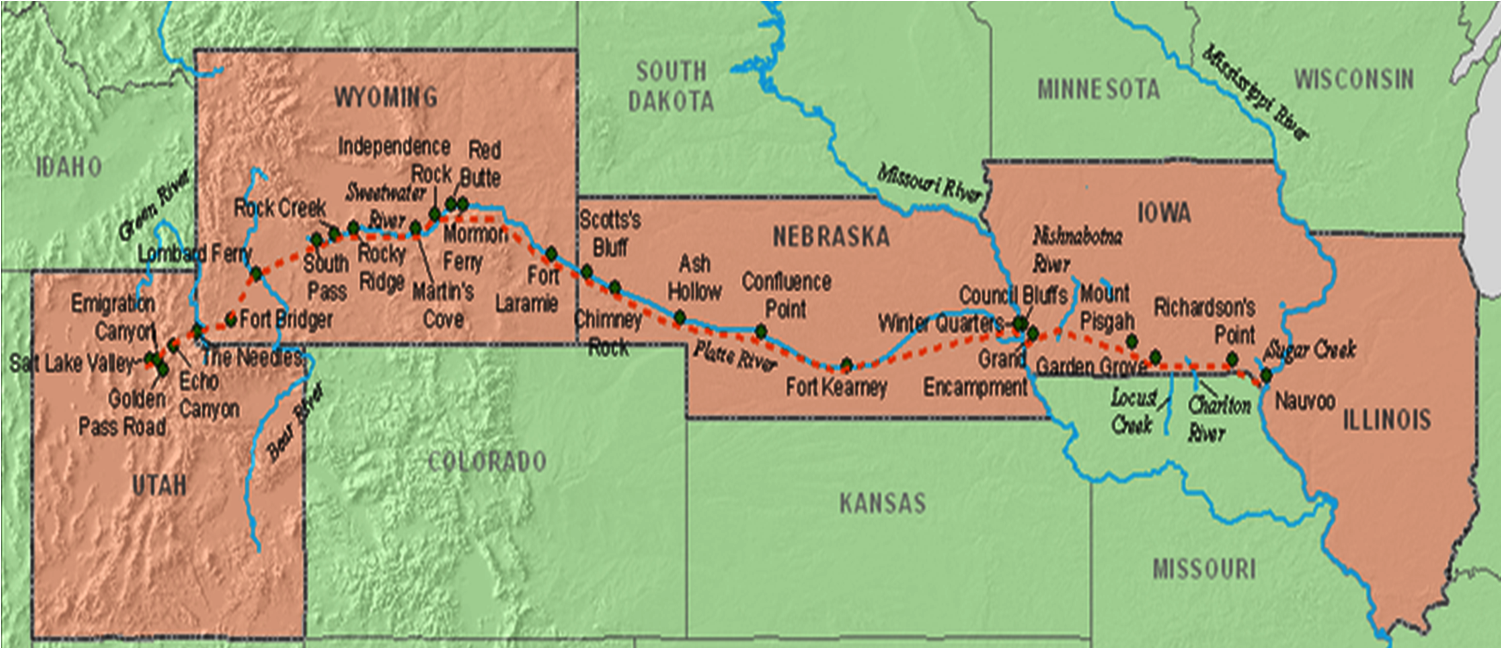 How do they get there?
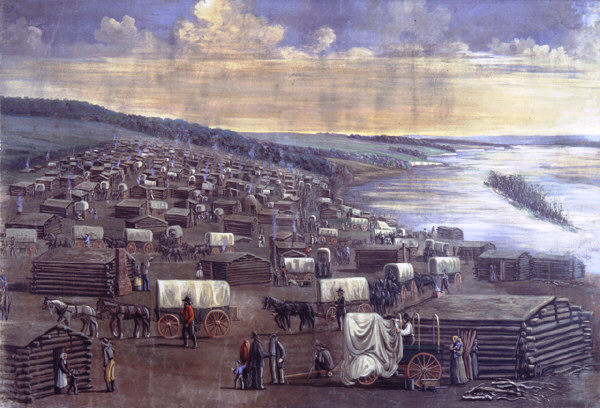 Potawatomi
Omaha & Oto
Kaneville
Winter Quarters
Nauvoo
- military pay will help fund migration to Salt Lake Valley
 - Battalion will be transported west at no cost to Mormons
 - This area is Indian Country
 - U.S. gives permission for settlements in Indian Country
 - Mormons build winter quarters on both sides of river
- July 1, 1846: US President Polk requests Mormon help to
    fight Mexican-American War 
 Battalion of ~500 is mustered & leaves for Fort Leavenworth
Why does Brigham Young agree?
https://www.nps.gov/parkhistory/online_books/mopi/hrs4.htm
INDIAN RELATIONS
	In the Council Bluffs vicinity the Mormons in general had their first real and sustained contacts with Indians. Across Iowa the Mormons had been on Potawatomi lands since they left Mount Pisgah. At Council Bluffs they met the Potawatomi chief, Pied Riche, called "the clerk" by the French because of his education. The chief, who had been driven from his ancestral lands in Michigan by the Indian Removal policy of the 1830s, felt some kinship with the Mormons.  The Indian agent in Council Bluffs, Major Robert B. Mitchell, was also friendly to the Mormons. He reported, for example, to the Superintendent of Indian Affairs in St. Louis, "I am gratified to say that since their arrival I have seen nothing to which exception could be taken... .They complain that they have been badly treated, but declare their intention to bear the American Flag to whatever country they cast their lot."   And across the river at what became Winter Quarters, the Mormons were in close contact with the Oto and the Omaha.
	The Omaha were a small tribe of only about 1,500 and where known for their consistent friendliness to the whites. The Oto, on the other hand, were considered by both Indians and whites to be a thieving people. They numbered about 1,000. Both tribes were basically farmers living in permanent earthen lodge villages.
	Chief Big Elk and the Omahas were agreeable to the Mormons settling among them: the Indians might benefit from Mormon expertise and what the Saints would leave behind, and the whites might afford them some help against their ancient enemy, the warlike Sioux, who frequently raided Omaha villages.
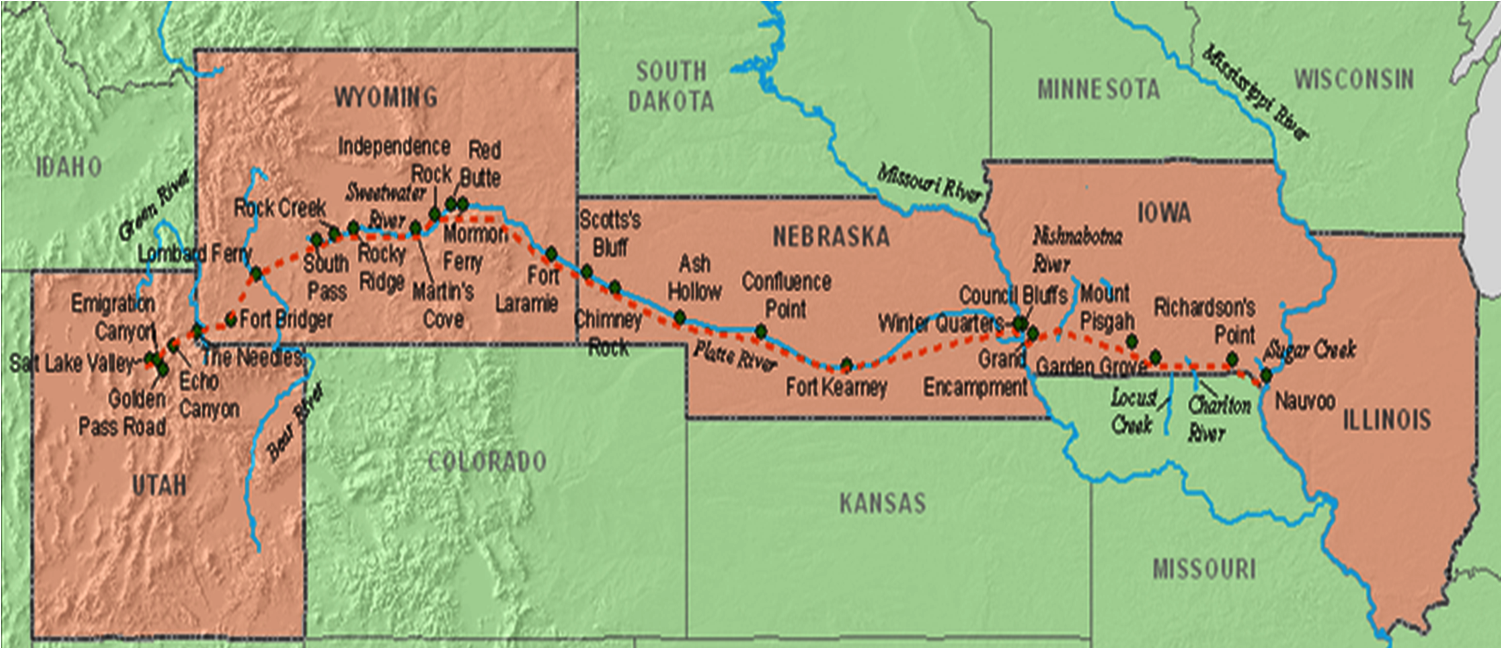 How do they get there?
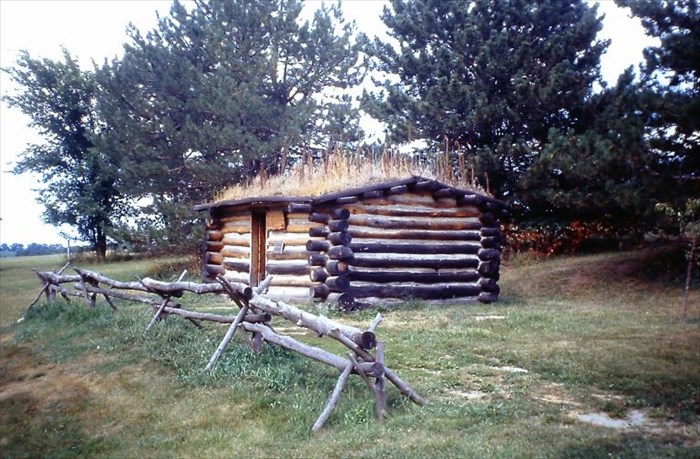 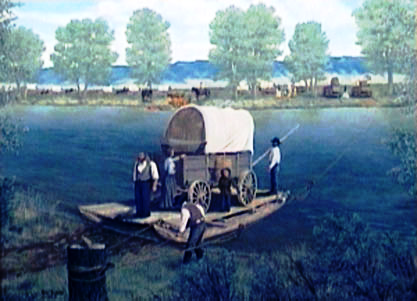 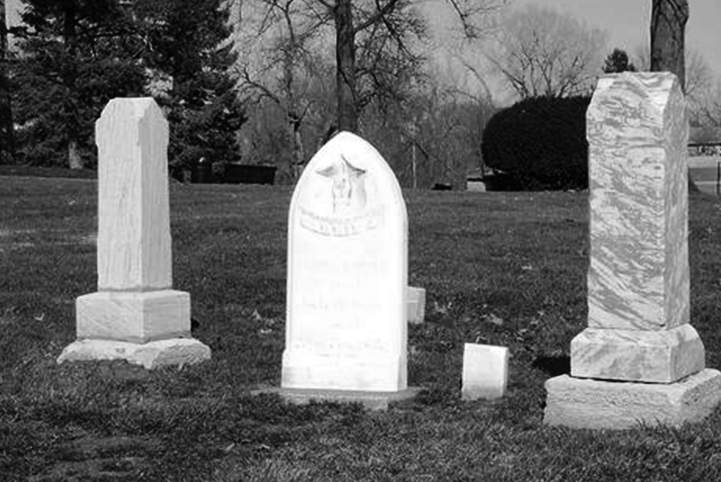 Mount Pisgah
Richardson Point
Garden Grove
Nauvoo
- establish 3 river-crossing ferries, build 55 temporary towns 
 - build supply posts along trail –cabins, water wells, gardens
 - used from 1846-1853 during continuing migrations
 - ~400 Mormons die at Winter Quarters during the winter
[Speaker Notes: Mt. Pisgah - Mormon Pioneer Way Station - near Talmage, Iowa]
https://www.nps.gov/parkhistory/online_books/mopi/hrs4.htm
COUNCIL BLUFFS AREA
	In the Council Bluffs area the Mormons were not yet in the wilderness. The general area, up and down both sides of the river, had been discovered by French and Spanish explorer-trappers in the 1700s and had been an Indian trading site since at least 1804, when Lewis and Clark met with Indians north of there. Military forts, such as Fort Lisa and Fort Atkinson, had been built nearby as early as 1812, steamboats from St. Louis reached there as early as 1819, and it was an established point of departure for Oregon and California. Francois Guittau founded the first white settlement there at Trader's Point in 1824. In 1846 there was a village and a steamboat landing on each side of the river, with service to Fort Leavenworth, Independence, and St. Louis, and regular mail service. Indian agents were located on one, sometimes both, sides of the Missouri, and a Presbyterian Indian mission was on the west bank. Many goods and services, including some medical aid, were available. 
	When the Mormons arrived in 1846 they first called the area Miller's Hollow, then Kanesville (after a non-Mormon friend, Colonel Thomas L. Kane). By special charter in 1853 the State Legislature changed the name to Council Bluffs. The name derived from a council held by Lewis and Clark with the Indians in 1804 on the west side of the river about 12 miles upstream.
MORMON CAMPS AND COMMUNITIES
	Here in southern Iowa and eastern Nebraska between 1846 and 1853 the Mormons built at least fifty-five temporary and widely separated communities, farmed as much as 15,000 acres of land, and established three ferries. They eventually occupied five successive headquarters sites named Grand Encampment, Cold Spring Camp, Cutler's Park, Winter Quarters, and Kanesville (Council Bluffs).   These numerous communities were established primarily to accommodate the thousands of Mormon emigrants, while they were either waiting to cross the Missouri River, or resting and preparing financially and physically to continue westward to Utah. Most of these communities, some named Barney's Grove, Davis Camp, or Little Pigeon, were close to the Missouri River and disappeared after the Mormons went west.
	Initially the pioneers settled temporarily in camps along the bluffs near Mosquito Creek (near what is now the Iowa School for the Deaf), on the flats near the Missouri River, and near Trading Point (or Indian Town) located today just east of Bellevue, Nebraska—almost on the present Pottawattamie-Mills County, Iowa line. In July the Mormons established a third, more permanent camp on the Iowa shore, a camp that became known as Kanesville, the origin of modern Council Bluffs.
FOR THOSE WHO WOULD FOLLOW
While only 2,000 people crossed to the Salt Lake Valley that first year of the migration, thousands remained on farms set up in Iowa territory to plant crops, harvest, and prepare provisions for the coming migration. One entire village (Kanesville, now Council Bluffs, Iowa) was established with such "travelers' aid" a primary concern. In contrast to most other pioneer groups crossing the plains, the Latter-day Saints cleared roads, built sturdy bridges, erected way-houses and built and manned river ferries at numerous points along the trail.
	The winter of 1846-1847 was grim. At least 400 died from various causes and are buried in the Winter Quarters' cemetery (REC, see Historic Site 20, and Appendix D, Illustration 15). These deaths added to the number already dead from malaria and other fevers. Some gave up the faith and returned to the east. Others simply stayed in the area and never went west. There was also some trouble with the Indians—mainly stealing. Young warned Big Elk, Chief of the Omaha, that any Indians caught stealing would be whipped—the same punishment meted out to white malefactors. (Since the Mormons had no jails, they found it necessary to practice corporal punishment for a few years.) 
	Still the Mormons made the best of things. They organized concerts, dances, (even dancing lessons), songfests, feasts, festivals, and sleigh rides, and visited back and forth with the other whites on both sides of the river and downstream at Bellevue. 
	In Winter Quarters the Mormons received some unexpected and welcomed information regarding the mountain west. That November, as previously noted, the famous Jesuit, Father Pierre Jean de Smet, stopped and visited with the Mormons. He was en route to St. Louis after spending five years in the mountains preaching to the Flathead Indians and was one of the few white men who had visited the Great Salt Lake. Taking full advantage of this good luck, the Mormons asked him every question they could think of. De Smet took it good naturedly and some years later wrote a brief account of this meeting.
https://www.nps.gov/mopi/planyourvisit/site3.htm
Garden Grove - Garden Grove, Iowa
	Garden Grove, the first permanent settlement on Potawatomi Indian lands in territorial Iowa, served as a Mormon way station from 1846 to 1852. Cabins and fences were built, wells were dug, and crops were planted to provide a resting place for those who could not continue and for those who would soon arrive. Orson Pratt recorded on May 10, 1846, "A large amount of labour has been done since arriving in this grove: indeed the whole camp are very industrious. Many houses have been built, wells dug, extensive farms fenced, and the whole place assumes the appearance of having been occupied for years, and clearly shows what can be accomplished by union, industry, and perseverance."
	The present-day town of Garden Grove, Iowa, grew up near the old Mormon camp.
http://mormonhistoricsites.org/garden-grove/
	Garden Grove was the first temporary way station established in Iowa by the members of The Church of Jesus Christ of Latter-day Saints who left Nauvoo, Illinois because of persecution. Garden Grove lies approximately 145 miles west of Nauvoo in southern Iowa. It was established near the Weldon Fork of the Grand River on April 24, 1846 and operated until it was abandoned in 1852.
	The first winter at Garden Grove proved to be especially difficult because the last and most destitute individuals who left Nauvoo in 1846 came to Garden Grove in October. These people were described as “a miserable remnant of about seven hundred people physically unfit and poorly equipped and they lay huddled at a camp north of Montrose until wagons arrived for them from Garden Grove and Mt. Pisgah in October.”1 Supplies were very scant the first winter.
	The difficult conditions forced the Saints eventually to have Lyman A. Shurtliff and a Brother Hunt travel around the area to plead for assistance from the surrounding Iowa settlers.2 They responded generously, and many of the Saints’ lives were spared thanks to the kindness of their non-Mormon neighbors. However, death was a significant part of the experience at Garden Grove. One of the first causalities was President Samuel Bent, president of the Garden Grove Branch. His counselors, in a letter to the Quorum of the Twelve Apostles, described his passing as follows
Garden Grove is left without a president, and a large circle of relatives and friends are bereft of an affectionate companion and friend, and the Church has sustained the loss of an undeviating friend to truth and righteousness. The glory of his death is that he died in the full triumphs of faith and a knowledge of the truths of our holy religion, exhorting his friends to be faithful, having three days previous [to his death] received intimations of his approaching end by three holy messengers from on high.
	In the fall of 1851, the First Presidency sent a letter encouraging those still at the way station settlements to join the main body of the Saints in Salt Lake City. Today, Garden Grove remains a small community in southern Iowa.
https://en.wikipedia.org/wiki/Mount_Pisgah,_Iowa
	Mount Pisgah was a semi-permanent settlement or way station from 1846 to 1852 along the Mormon Trail between Garden Grove and Council Bluffs, in the U.S. state of Iowa. It is located near the small community of Thayer in Jones Township, Union County. This site is now part of the Mormon Pioneer National Historic Trail. 
	After the 1844 death of Joseph Smith, the founder of the Latter Day Saint movement, most members of the Church aligned themselves with Brigham Young and The Church of Jesus Christ of Latter-day Saints (LDS). Under Young's leadership, about 13,000 Mormon citizens of Nauvoo, Illinois set out to find a new home in the West. On May 18, 1846, Nauvoo exiles established a permanent camp and resting place on the middle fork (Twelve-Mile Creek) of the Grand River on Potawatomi Indian land. The site was selected and named Mount Pisgah by LDS apostle Parley P. Pratt, who, when he first saw the modest hill, was reminded of the biblical Pisgah (Deuteronomy 3:27) where Moses viewed the Promised Land.
	Pratt's brother, Orson, wrote: "We concluded to form another settlement here, for the benefit of the poor, and such as were unable, for the want of teams, to proceed further. Accordingly, the camp commenced building houses, ploughing, planting, and fencing in farms, an immense quantity of labor was performed in a very few days." To the west of the rise, they built cabins and planted several thousand acres with peas, cucumbers, beans, corn, buckwheat, potatoes, pumpkins, and squash.
	LDS emigrants considered the area rich in agricultural promise, although food was very scarce during the early years and illness was common. At its height, the community had over 2,000 inhabitants, but generally averaged about 700 Latter-day Saints. It was there that the U.S. Army first called upon the Latter-day Saints to furnish volunteers to serve in the Mexican–American War. This military group became known as the Mormon Battalion. The LDS settlers maintained a vital settlement until 1852. As the need to supply and support Mormon pioneer companies waned in the region, Mount Pisgah's residents sold their land and improvements to other American frontiersmen and moved on to Latter-day Saint settlements in Utah and surrounding areas.
	The site of Mount Pisgah is now marked by a nine-acre (3.6 ha) Mount Pisgah Cemetery State Preserve, which contains exhibits, historical markers, and a reconstructed log cabin. However, little remains from the 19th century except a cemetery memorializing the 300 to 800 emigrants who died while passing through or residing in the community.
https://en.wikipedia.org/wiki/Mormon_Trail
	The following are major points along the trail at which the early Mormon pioneers stopped, established temporary camps, or used as landmarks and meeting places. The sites are categorized by their location in respect to modern-day US states.
Illinois
Nauvoo – Nauvoo was the starting point for the Mormon trail and the early home base for LDS migrants. They left because they were treated poorly by those who lived there. Brigham Young took a group of people through Illinois to Utah, not part of the United States
Iowa
Sugar Creek (7 miles (11 km) west of Nauvoo) – Beginning with their first ferry crossing of the Mississippi River on February 4, 1846, months before many of them were ready, the Latter-day Saints started gathering at the frozen banks of Sugar Creek. More refugees continued to cross into Iowa for a number of months many taking advantage of the freezing of the Mississippi river a few weeks later. The poorly prepared emigrants suffered from severe winter weather while camped there. Sugar Creek was the staging area for the westward trek across Iowa. Ultimately about 2,500 refugees and 500 wagons started west on March 1, 1846. Several thousand more would follow on later as they sold their property for what they could get and continued to leave Nauvoo, Illinois.
Richardson's Point (35 miles (56 km) west) – The emigrants made their way past Croton and Farmington to ford the Des Moines River at Bonaparte. In early March 1846 the party was halted for 10 days by heavy rain at a wooded area known as Richardson's Point. Some of the first deaths of the pioneers occurred at this location.
Chariton River Crossing (80 miles (129 km) west) – The trail continues past the modern towns of Troy, Drakesville, and West Grove to reach the Chariton River. At this crossing, on March 27, Young organized the lead group of the migration, forming three camps of 100 families, each led by a captain. This military-style organization would be used for all subsequent Mormon emigrant companies.
Locust Creek (103 miles (166 km) west) – The trail proceeds past Cincinnati to Locust Creek. There on April 13 William Clayton, scribe for Brigham Young, composed "Come, Come Ye Saints," the most famous and enduring hymn from the Mormon Trail.
Garden Grove (128 miles (206 km) west) – On April 23 the emigrants arrived at the location of their first semi-permanent settlement, which they named Garden Grove. They enclosed and planted 715 acres (2.89 km2) to supply food for later emigrants and established a village that is still in existence today. About 600 Latter-day Saints settled at Garden Grove. By 1852 they had moved on to Utah.
Mount Pisgah (153 miles (246 km) west) – As they entered Potawatomi territory, the emigrants established another semi-permanent settlement that they named Mount Pisgah. Several thousand acres were cultivated and a settlement of about 700 Latter-day Saints thrived there from 1846 to 1852. Now the site is marked by a 9-acre (36,000 m2) park, which contains exhibits, historical markers, and a reconstructed log cabin. However, little remains from the 19th century except a cemetery memorializing the 300 to 800 emigrants who died there.[2][24]
Nishnabotna River Crossing (232 miles (373 km) west) – From Mount Pisgah the trail proceeds past the modern towns of Orient, Bridgewater, Massena and Lewis. Just west of Lewis, the 1846 emigrants passed a Potawatomi encampment on the Nishnabotna River. The Potawatomis were also refugees; 1846 was their last year in the area.
Grand Encampment (255 miles (410 km) west) – From the Nishnabotna River, the trail proceeds past present-day Macedonia to Mosquito Creek on the eastern outskirts of present-day Council Bluffs. The first emigrant company arrived on June 13, 1846. At this open area, where the Iowa School for the Deaf is now located, the LDS emigrant companies paused and camped, forming what was called the Grand Encampment. From this site on July 20, the Mormon Battalion departed for the Mexican–American War.
Kanesville (later Council Bluffs) (265 miles (426 km) west) – The emigrants established an important settlement and outfitting point at this site on the Missouri River, originally known as Miller's Hollow. The emigrants renamed the settlement as Kanesville, honoring Thomas L. Kane, a non-LDS attorney who was politically well connected and used his influence to assist the Latter-day Saints. From 1846 to 1852, it was an important LDS settlement and the outfitting point for companies traveling to present-day Utah. Orson Hyde, an Apostle and ecclesiastical leader of the settlement, published a newspaper called the Frontier Guardian. In 1852 the major LDS settlements at Kanesville, Mount Pisgah, and Garden Grove were closed as the settlers moved on to Utah. After 1852, however, the Church continued to outfit and supply emigrant companies (mostly LDS converts coming from the British Isles and mainland Europe) at this community, now renamed Council Bluffs, until the mid-1860s, when the terminus of the First Transcontinental Railroad was extended to the west.
Nebraska
Winter Quarters (266 miles (428 km) west) – Although Brigham Young had originally planned to travel all the way to the Salt Lake Valley in 1846, the emigrants' lack of preparation had become apparent during their difficult crossing of Iowa. Furthermore, the departure of the Mormon Battalion left the emigrants short on manpower. Young decided to settle for the winter along the Missouri River. The emigrants were located on both sides of the river, but their settlement at Winter Quarters on the west side was the largest. There they built 700 dwellings where an estimated 3,500 Latter-day Saints spent the winter of 1846–47; many would also reside there during the winter of 1847–48. Conditions such as scurvy, consumption, chills and fever were common; the settlement recorded 359 deaths between September 1846 and May 1848. However, while at Winter Quarters the LDS emigrants were able to save or trade for the equipment and supplies that they would need to continue the westward trek. The settlement was later renamed Florence and is now located in Omaha.
Elkhorn River (293 miles (472 km) west)
Platte River (305 miles (491 km) west) – All emigrants leaving Missouri traveled along the Great Platte River Road for hundreds of miles. There was a prevailing opinion that the North side of the river was healthier, so most Latter-day Saints generally stuck to that side, which also separated them from unpleasant encounters with potential former enemies, like emigrants from Missouri or Illinois. In 1849, 1850 & 1852, traffic was so heavy along the Platte that virtually all feed was stripped from both sides of the river. The lack of food and the threat of disease made the journey along the Platte a deadly gamble.
Loup Fork (352 miles (566 km) west) – Crossing the Loup Fork was, like the Elkhorn, one of the early and very difficult crossings during the trek west from Council Bluffs.
Fort Kearny (469 miles (755 km) west) – This fort, named after Stephen Watts Kearny, was established in June 1848. Another fort named after Kearny was established in May 1846, but was abandoned in May 1848. Due to this, the second Fort Kearny is sometimes called New Fort Kearny. The site for the fort was purchased from the Pawnee Indians for $2,000 in goods.
Confluence Point (563 miles (906 km) west) – On May 11, 1847, three-fourths of a mile north of the confluence of the North and South Platte Rivers, a "roadometer" was attached to Heber C. Kimball's wagon driven by Pilo Johnson. Although they did not invent the device, the measurements of the version they used were accurate enough to be used by William Clayton in his famous Latter-day Saints' Emigrants' Guide.
Ash Hollow (646 miles (1,040 km) west) – Many passing diarists noted the beauty of Ash Hollow, although this was ruined by thousands of passing emigrants. The Sioux Indians were often on location and were at the site and General William S. Harney's troops won a battle over the Sioux there in September 1855 – the Battle of Ash Hollow. The site is also the burial ground of many who died of cholera during the gold rush years.
Chimney Rock (718 miles (1,156 km) west) – Chimney Rock is perhaps the most significant landmark on the Mormon Trail. Emigrants commented in their diaries that the landmark appeared closer than it actually was, and many sketched or painted it in their journals and carved their names into it.
Scotts Bluff (738 miles (1,188 km) west) – Hiram Scott was a Rocky Mountain Fur Company trapper abandoned on the bluff that now bears his name by his companions when he became ill. Accounts of his death are noted by almost all those who kept journals that traveled on the north side of the Platte. The grave of Rebecca Winters, a Latter-day Saint mother who fell victim to cholera in 1852, is also located near this site, although it has since been moved and rededicated.
Wyoming
Fort Laramie (788 miles (1,268 km) west) –This old trading and military post served as a place for the emigrants to rest and restock provisions. The 1856 Willie Handcart Companywas unable to obtain provisions at Fort Laramie, contributing to their subsequent tragedy when they ran out of food while encountering blizzard conditions along the Sweetwater River.
Upper Platte/Mormon Ferry (914 miles (1,471 km) west) – The last crossing of the Platte River took place near modern Casper. For several years the Latter-day Saints operated a commercial ferry at the site, earning revenue from the Oregon- and California-bound emigrants. The ferry was discontinued in 1853 after a competing toll bridge was constructed. On October 19, 1856, the Martin Handcart Company forded the freezing river in mid-October, leading to exposure that would prove fatal to many members of the company.
Red Butte (940 miles (1,513 km) west) – Red Butte was the most tragic site of the Mormon Trail. After crossing the Platte River, the Martin Handcart Company camped near Red Butte as heavy snow fell. Snow continued to fall for three days, and the company came to a halt as many emigrants died. For nine days the company remained there, while 56 persons died from cold or disease. Finally, on October 28, an advance team of three men from the Utah rescue party reached them. The rescuers encouraged them that help was on the way and urged the company to start moving on.
Sweetwater River (964 miles (1,551 km) west) – From the last crossing of the Platte, the trail heads directly southwest toward Independence Rock, where it meets and follows the Sweetwater River to South Pass. To shorten the journey by avoiding the twists and turns of the river, the trail includes nine river crossings.
Independence Rock (965 miles (1,553 km) west) – Independence Rock was one of the trail's best known and most anticipated landmarks. Many emigrants carved their names on the rock; many of these carvings are still visible today. The emigrants sometimes also celebrated their arrival at this landmark with a dance.
	Devil's Gate (970 miles (1,561 km) west) – Devil's Gate was a narrow gorge cut through the rocks by the Sweetwater River. A small fort was located at Devil's Gate, which was unoccupied in 1856 when the Martin Handcart Company was rescued. The rescuers unloaded unnecessary equipment from the wagons so the weaker handcart emigrants could ride. A group of 19 men, led by Daniel W. Jones, stayed at the fort over the winter to protect the property.
Martin's Cove (993 miles (1,598 km) west) – On November 4, 1856, the Martin Handcart Company set up camp in Martin's Cove as another blizzard halted their progress. They remained there for five days until the weather abated and they could proceed toward Salt Lake City. Today, a visitor's center is located on the site.
Rocky Ridge (1,038 miles (1,670 km) west) – Between the fifth and sixth crossings of the Sweetwater, on October 19, 1856, the Willie Handcart Company was halted by the same snowstorm that stopped the Martin Handcart Company near Red Butte. At the same time, the members of the Willie Company reached the end of their supplies of flour. A small advance team from the rescue party found their camp and gave them a small amount of flour, but then pushed on to the east to try to locate the Martin Company. Captain James Willie and Joseph Elder went ahead through the snow to find the main rescue party and inform them of the Willie Company's peril. On October 23, with the help of the rescue party, the Willie Company pushed ahead through the biting wind and snow up Rocky Ridge, a rough 5-mile (8.0 km) section of the trail that ascends to a ridge in order to bypass a section of the Sweetwater River valley that is impassable.
Rock Creek (1,048 miles (1,687 km) west) – After their grueling 18-hour trek up Rocky Ridge, the Willie Handcart Company camped at the crossing of Rock Creek. That night 13 emigrants died; the next morning their bodies were buried in a shallow grave.
	South Pass(Continental Divide) (1,065 miles (1,714 km) west) – South Pass, a 20-mile (32 km) wide pass across the Continental Divide, is located between the modern towns of Atlantic City and Farson. At an elevation of 7,550 feet (2,300 m) above sea level, it was one of the most important landmarks of the Mormon Trail. Near South Pass is Pacific Springs, which received its name because its waters ran to the Pacific Ocean.
Green River/Lombard Ferry (1,128 miles (1,815 km) west) – The trail crosses the Green River between the modern towns of Farson and Granger. The Latter-day Saints operated a ferry at this location to assist the church's emigrants and to earn money from other emigrants traveling to Oregon and California.	Ft. Bridger (1,183 miles (1,904 km) west) – Fort Bridger was established in 1842 by famous mountain man Jim Bridger. This was the site where the paths of the Oregon Trail, the California Trail, and the Mormon Trail separated; the three trails ran in parallel from Missouri River to Fort Bridger. In 1855, the LDS Church bought the fort from Jim Bridger and Louis Vazquez for $8,000. During the Utah War in 1857, the Utah militia burned down the fort so that it would not fall into the hands of the advancing U.S. Army under General A.S. Johnston.
Bear River Crossing (1,216 miles (1,957 km) west) – At this, one of the last river crossings on the Mormon Trail, Lansford Hastings and his company turned north, while the Reed–Donner Company turned south. Also at this site, the vanguard company met mountaineer Miles Goodyear on July 10, 1847, who attempted to persuade them to take the northern track toward his trading post.
The Needles (1,236 miles (1,989 km) west) – Near this very prominent rock formation, close to the Utah–Wyoming border, Brigham Young became ill with what was probably Rocky Mountain spotted fever during the advance push into the Salt Lake Valley.
Utah
Echo Canyon (1,246 miles (2,005 km) west) – One of the last canyons through which the emigrants descended, this deep and narrow canyon made it a veritable, and frequently noted, echo chamber.[57]
Big Mountain (1,279 miles (2,058 km) west) – Although dwarfed by the surrounding Wasatch mountain peaks, this was the highest elevation of the entire Mormon trail at 8,400 feet (2560 m).
Golden Pass Road (1,281 miles (2,062 km) west) – Although unsuccessful in a petition to Salt Lake City for funding, Parley P. Pratt obtained the deed to the canyon and began the construction of a road through Big Canyon Creek in the Wasatch Mountains just south of Emigration Canyon in July 1849. The canyon became known as Parley's Canyon and the road he built as the "Golden Pass Road," due to the large number of gold miners who used it on their way to California. A cutoff was constructed through Silver Creek Canyon by 1862, diverting much of the traffic on what is today the route of I-80.
Emigration Canyon (Donner Hill) (1,283 miles (2,065 km) west) – About a year before the Latter-day Saint emigrants, the Reed–Donner wagon train carved the first road through the final geographic obstacle between Big Mountain and the Salt Lake Valley. About halfway through, the group changed course and went up and around the final constriction near the valley's mouth. The resulting exhaustingly brutal climb over rock and sage most likely contributed to the historic tragedy that befell the travelers three months and 600 miles (970 km) to the west. When an advance team from the Latter-day Saint vanguard company came through, it chose to stick to the valley floor and hacked its way through to the bench overlooking the Great Salt Lake basin in less than four hours.
Salt Lake Valley (1,297 miles (2,087 km) west) – Although the Salt Lake Valley had a special meaning to each emigrant, signifying the end of more than a year of crossing the plains, not all of the pioneering Saints settled in the Salt Lake Valley. Settlement outside the Salt Lake Valley began as early as 1848, with a number of communities planted in the Weber valley to the north. Additional townsites were carefully chosen, with settlements placed near canyon mouths with access to dependable streams and stands of timber. Latter-day Saints founded more than 600 communities from Canada down into Mexico. As historian Wallace Stegner stated, the Latter-day Saints "were one of the principal forces in the settlement of the West."
https://www.nps.gov/parkhistory/online_books/mopi/hrs4.htm
	 MORMONS AND TRAIL-SIDE SERVICES
	During that winter, and throughout the next several years, until at least 1852, Mormons on both sides of the Missouri tried to make money offering what we might call trail-side services, such as blacksmithing, ferrying, cooking, baking, sewing, and selling hay, corn, and wheat. They even provided some warehousing services. In addition, they handcrafted items such as baskets, flour sacks, chairs, washboards, tables, and hats to the many hundreds of non-Mormon emigrants who also jumped-off for the Far West from that area. The area was a very popular point of departure for non-Mormons.  Some did a little "doctoring" and pulled and cleaned teeth. Others made wine from elderberries and sold it. Some of the sisters also taught school, did washings, sewed, cooked, baby-sat, spun yarn, made clothing, and worked in restaurants and boarding houses. Some men went south into Missouri to seek work for short periods.
	Throughout their emigrating period, to 1869, Mormons took every opportunity to make money by offering such services. West of the Missouri River they continued to offer blacksmithing services; they established ferries on the Elkhorn and Loup rivers (one was near what became Genoa) and did some contract bridging across the Green River (in what is now Wyoming) and down Echo Canyon (in what is now Utah), for example.
	Over the years Mormon emigrants also used trail-side services provided by "Gentiles," or non-Mormons. West of the Missouri River, in what is now Nebraska, Mormons could have obtained supplies at settlements such as Fremont, North Bend, Columbus, Buchanan (near Shell Creek, which no longer exists), Cleveland (west of Columbus, which no longer exists), Monroe, Grand Island, Fort Kearny, Fort McPherson, (these two forts were on the Oregon Trail) and at scattered trading posts, such as Robidoux's near Scotts Bluff, and at various "road ranches."
	Across what is now Wyoming, there was an ever-increasing number of trading posts and forts useful to the Mormons located at Dripps Trading Post, the Bordeaux Station, Fort Laramie, Ward and Guerrier's Trading Post, Horseshoe Station, Labonte Station, Deer Creek Station, Fort Caspar, Devil's Gate Station and fort, and St. Mary's Station, among others.
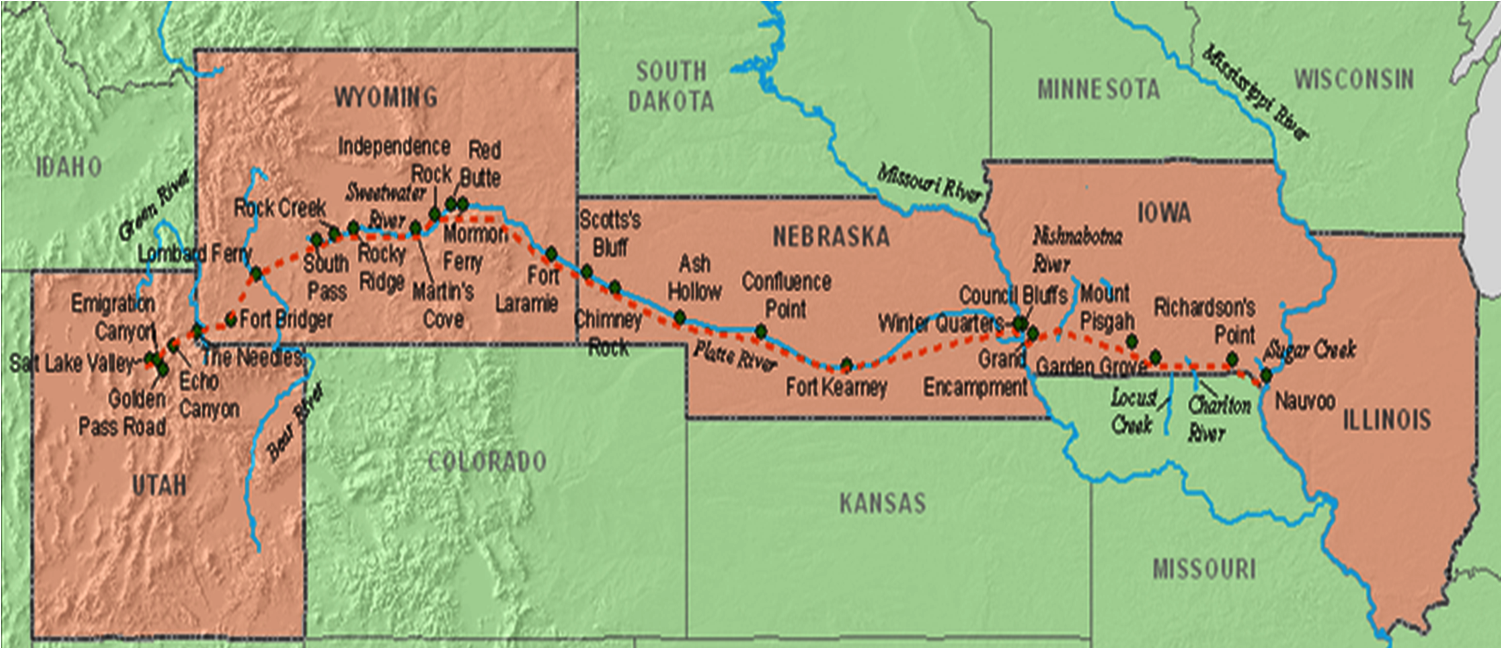 How do they get there?
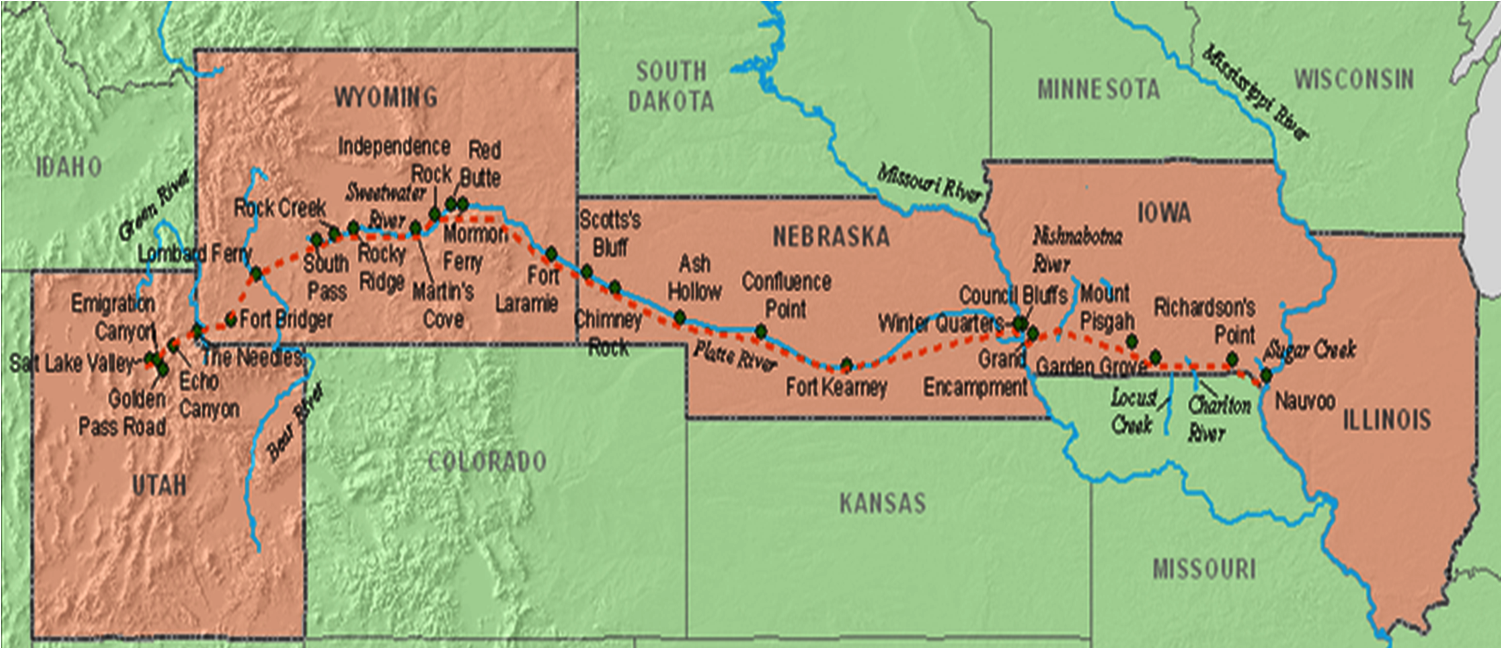 Nauvoo
shared trail
Nauvoo
[Speaker Notes: https://en.wikipedia.org/wiki/Mormon_Trail#/media/File:Mormon_Trail_3.png]
https://en.wikipedia.org/wiki/Mormon_Trail
	In April 1847, chosen members of the vanguard company gathered, final supplies were packed, and the group was organized into 14 military companies. A militia and night guard were formed. The company consisted of 143 men, including three blacks and eight members of the Quorum of the Twelve, three women, and two children. The train contained 73 wagons, draft animals, and livestock, and carried enough supplies to provision the group for one year. On April 5, the wagon train moved west from Winter Quarters toward the Great Basin.
	The journey from Winter Quarters to Fort Laramie took six weeks; the company arrived at the fort on June 1. While at Fort Laramie, the vanguard company was joined by members of the Mormon Battalion, who had been excused due to illness and sent to winter in Pueblo, Colorado, and a group of Church members from Mississippi. At this point, the now larger company took the established Oregon Trail toward the trading post at Fort Bridger.
Young met mountain man Jim Bridger on June 28. They discussed routes into the Salt Lake Valley and the feasibility of viable settlements in the mountain valleys of the Great Basin. The company pushed on through South Pass, rafted across the Green River, and arrived at Fort Bridger on July 7. About the same time, they were joined by 12 more members of the sick detachment of the Mormon Battalion.
	Now facing a more rugged and hazardous trek, Young chose to follow the trail used by the Donner–Reed party on their journey to California the previous year. As the vanguard company traveled through the rugged mountains, they divided into three sections. Young and several other members of the party suffered from a fever, generally accepted as a "mountain fever" induced by wood ticks. The small sick detachment lagged behind the larger group, and a scouting division was created to move farther ahead on the designated route.
	Scouts Erastus Snow and Orson Pratt entered the Salt Lake Valley on July 21. On July 23, Pratt offered a prayer dedicating the land to the Lord. Ground was broken, irrigation ditches were dug, and the first fields of potatoes and turnips were planted. On July 24, Young first saw the valley from a "sick" wagon driven by his friend Wilford Woodruff. According to Woodruff, Young expressed his satisfaction in the appearance of the valley and declared, "This is the right place, drive on."
	In August 1847, Young and selected members of the vanguard company returned to Winter Quarters to organize the companies scheduled for following years. By December 1847, more than 2,000 Mormons had completed the journey to the Salt Lake Valley.
	Farming the uncultivated land was initially difficult, as the shares broke when they tried to plow the dry ground. Therefore, an irrigation system was designed and the land was flooded before plowing, and the resulting system provided supplemental moisture during the year.
	Salt Lake City was laid out and designated as Church headquarters. Hard work produced a prosperous community. In their new settlement, entertainment was also important, and the first public building was a theater.
	It did not take long, however, until the United States caught up with them, and in 1848, after the end of the war with Mexico, the land in which they settled became part of the United States.
How do they get there?
- April 1847:  vanguard of 300 continue journey
	- June 1: arrive Fort Laramie
	- June 28: arrive Fort Bridger
 (travel NORTH side of Platt River, to avoid non-Mormons)
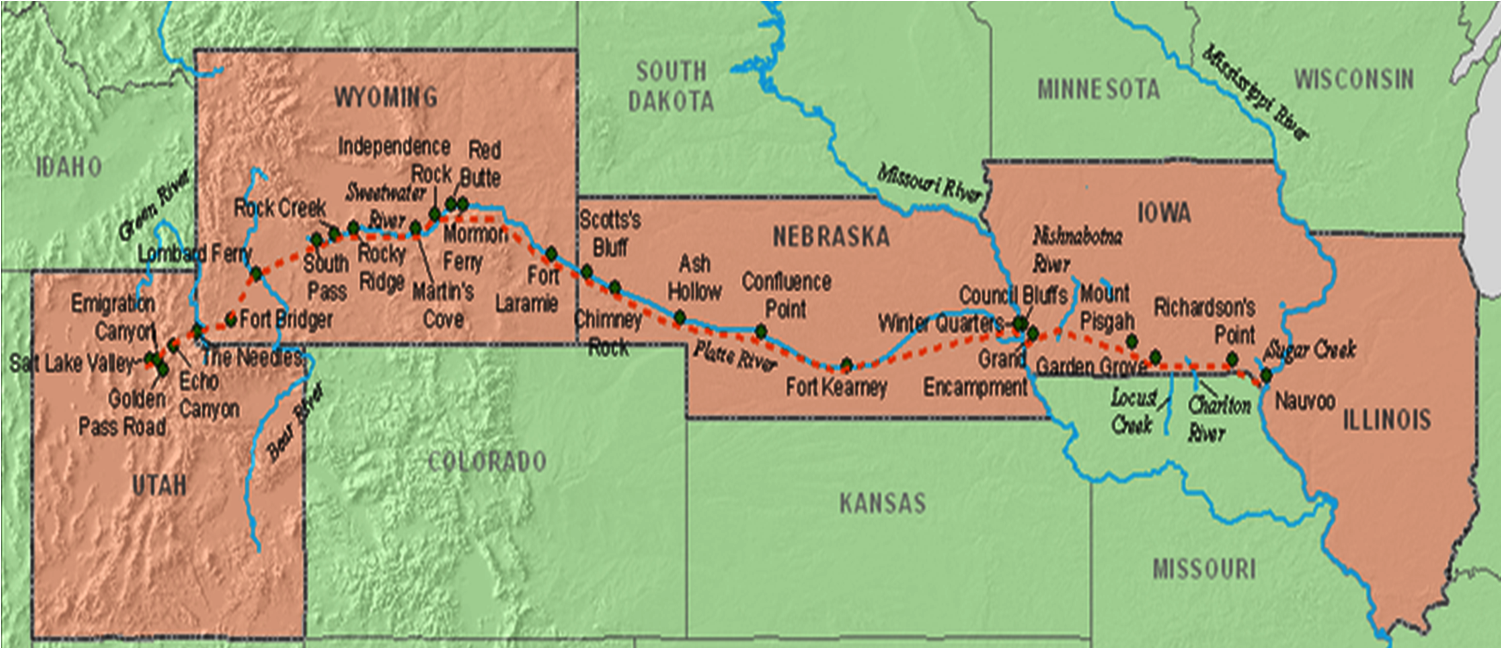 Fort Laramie
Fort Bridger
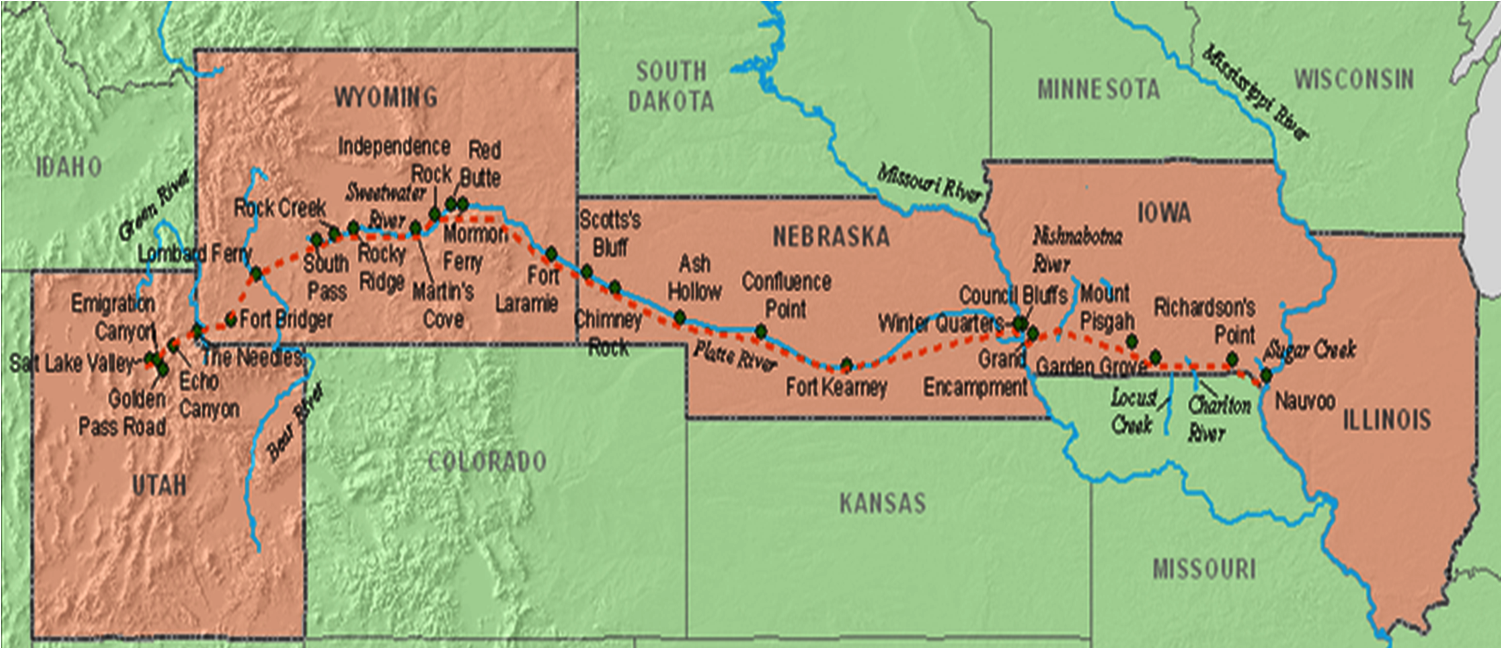 shared trail
Nauvoo
S.L. Valley
[Speaker Notes: https://en.wikipedia.org/wiki/Mormon_Trail#/media/File:Mormon_Trail_3.png]
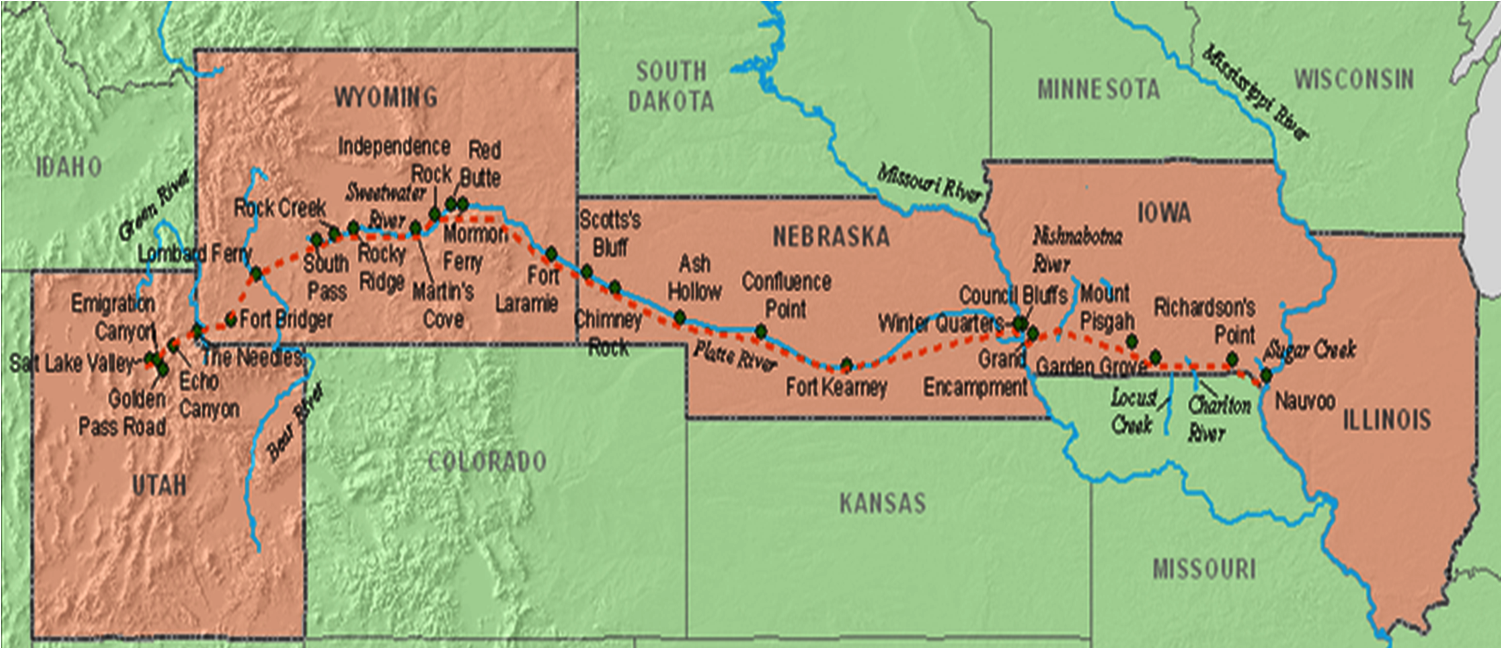 How do they get there?
Let’s look at Google Earth
- April 1847:  vanguard of 300 continue journey
	- June 1: arrive Fort Laramie
	- June 28: arrive Fort Bridger
 (travel NORTH side of Platt River, to avoid non-Mormons)
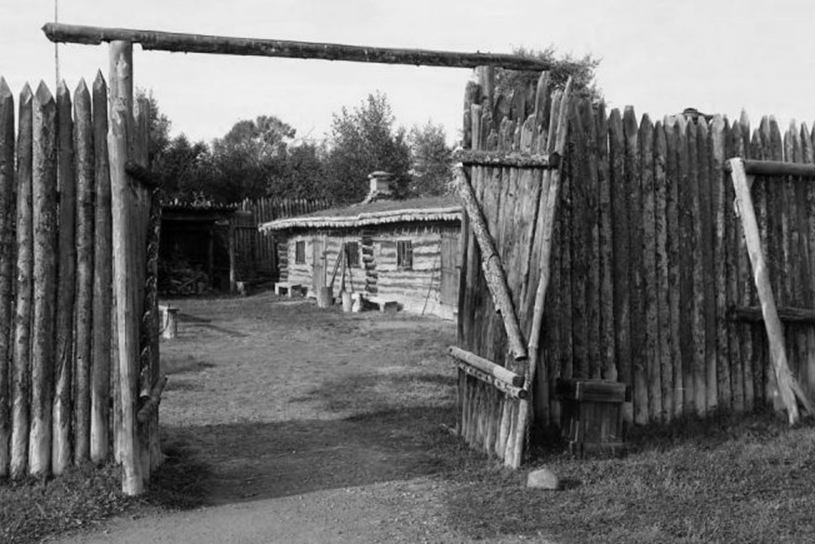 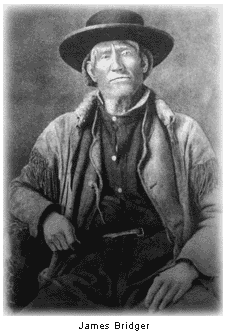 120 miles to go!
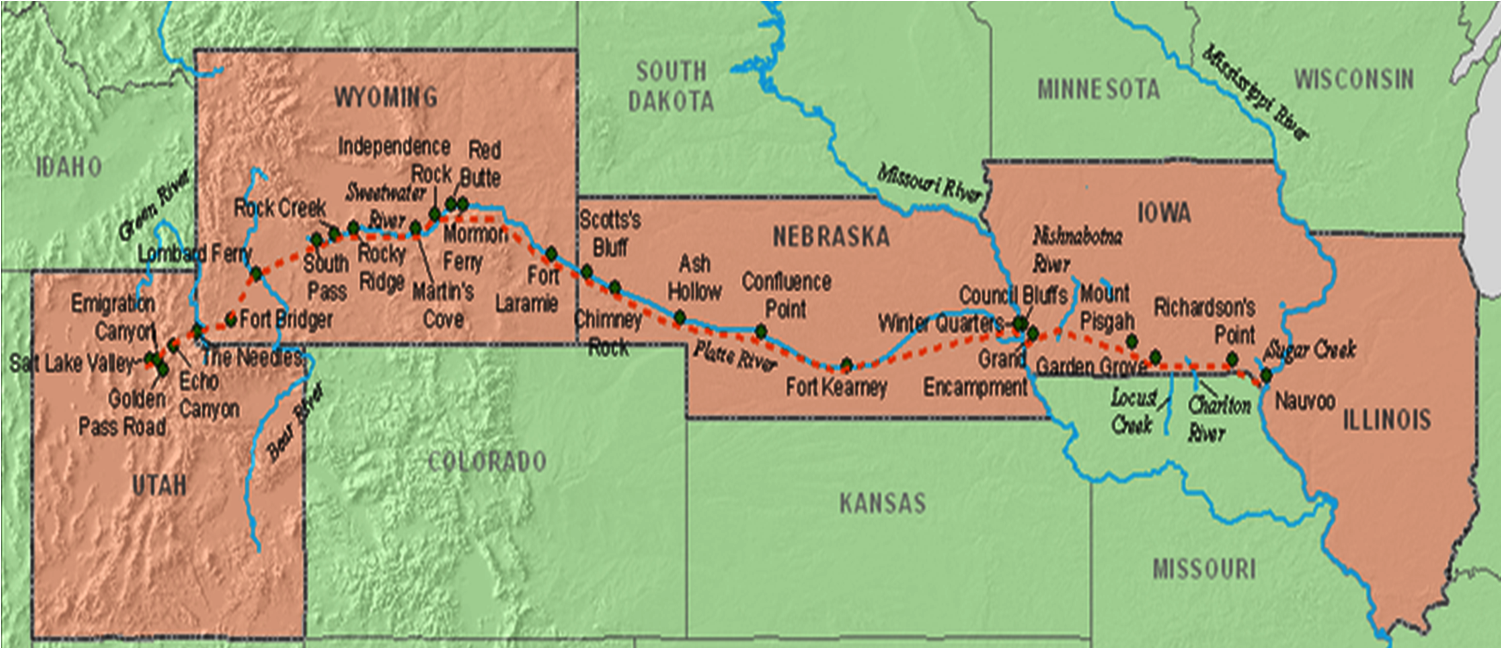 Fort Bridger
Fort Bridger
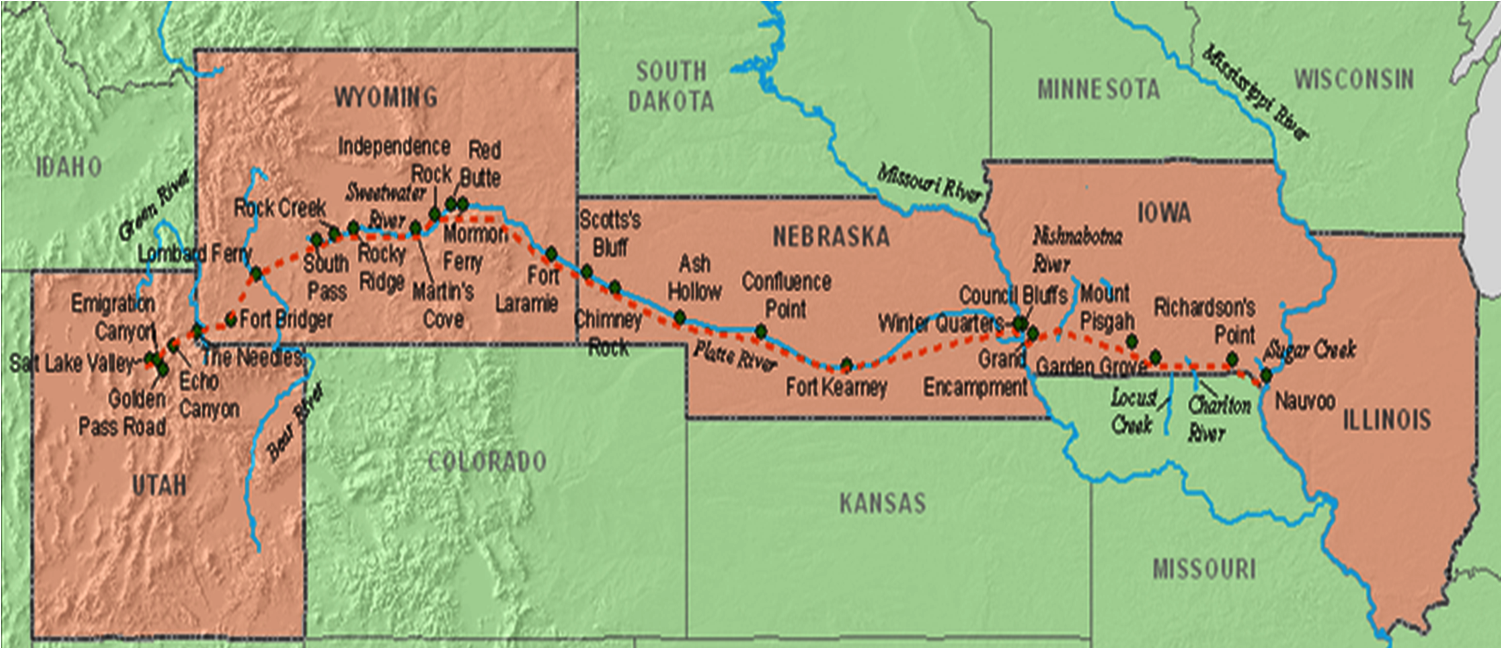 Salt Lake Valley
The Needles
Echo Canyon
most difficult
terrain of the trip
Emigration Canyon
S.L. Valley
[Speaker Notes: https://en.wikipedia.org/wiki/Mormon_Trail#/media/File:Mormon_Trail_3.png]
Let’s look at Google Earth
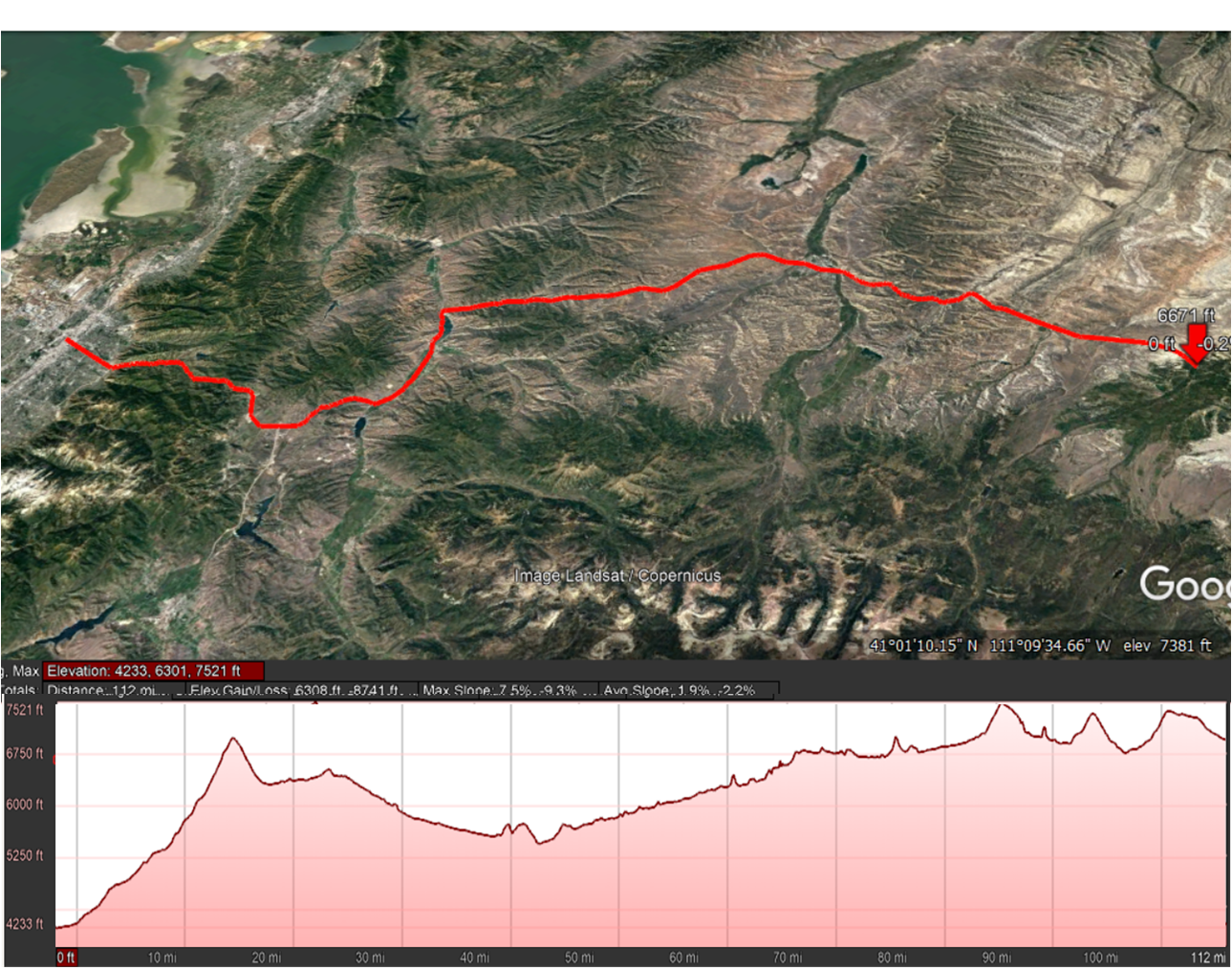 How does the elevation change?
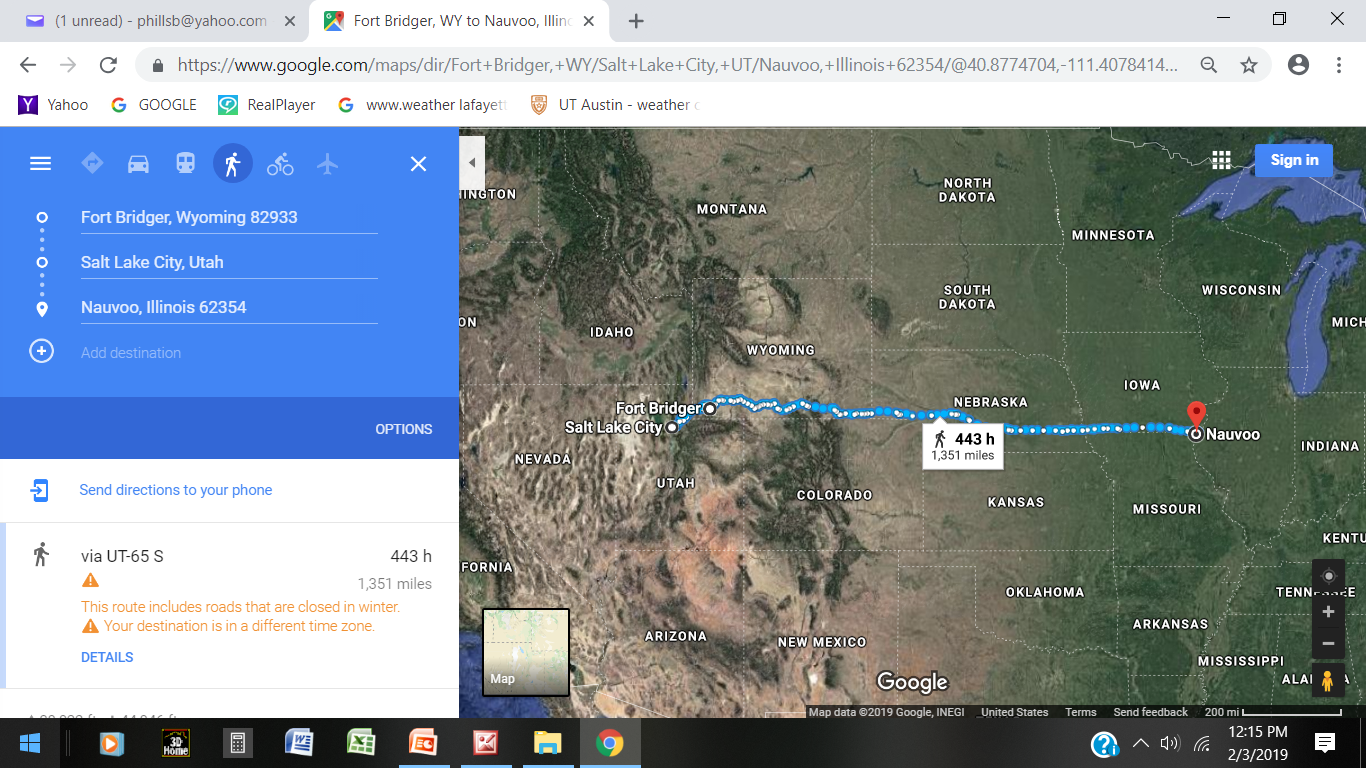 PLAINS
Salt L. Valley
Nauvoo
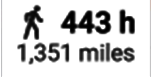 Rocky Mts
< 10% of total mileage
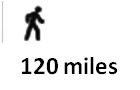 Let’s look at Google Earth
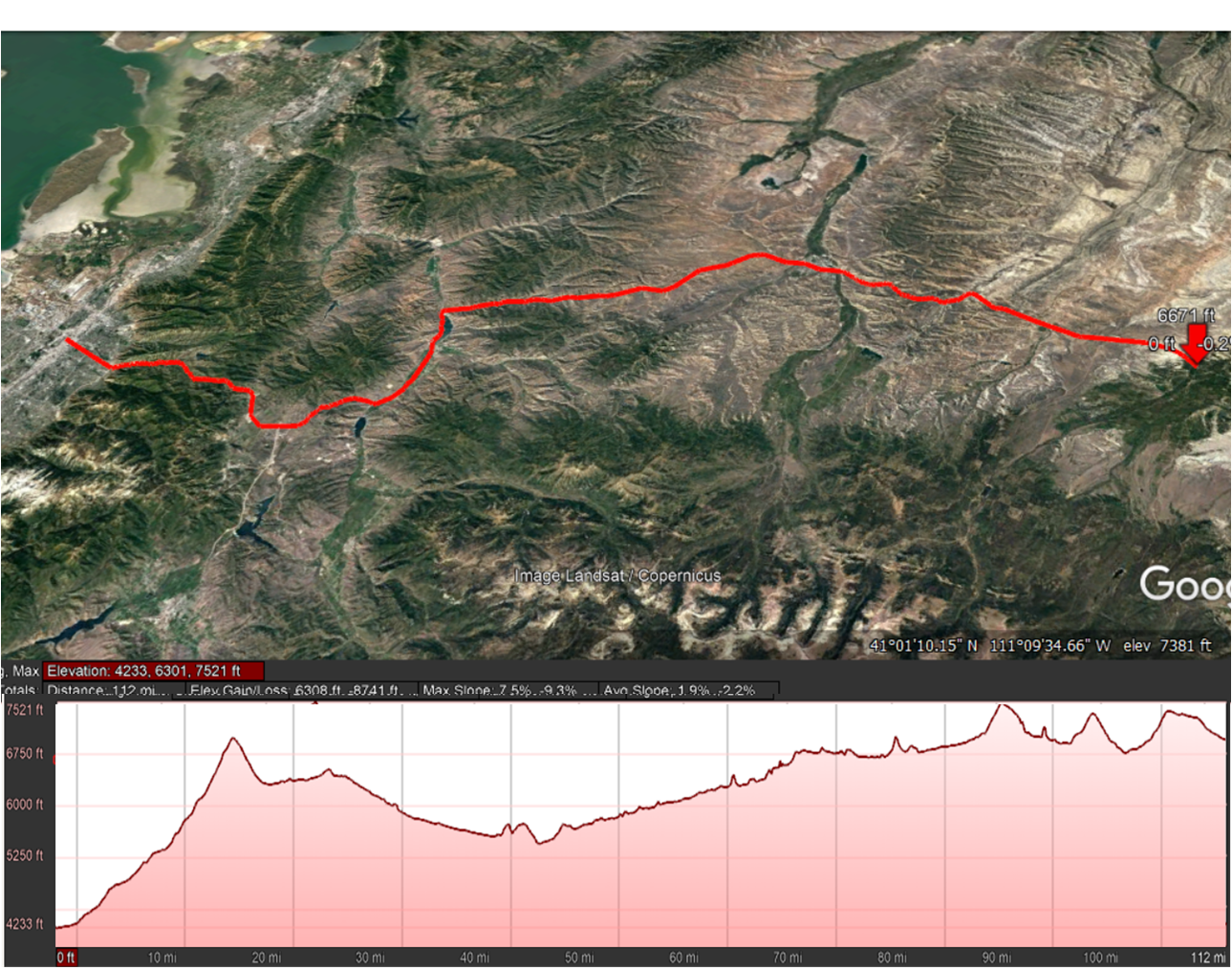 How does the elevation change?
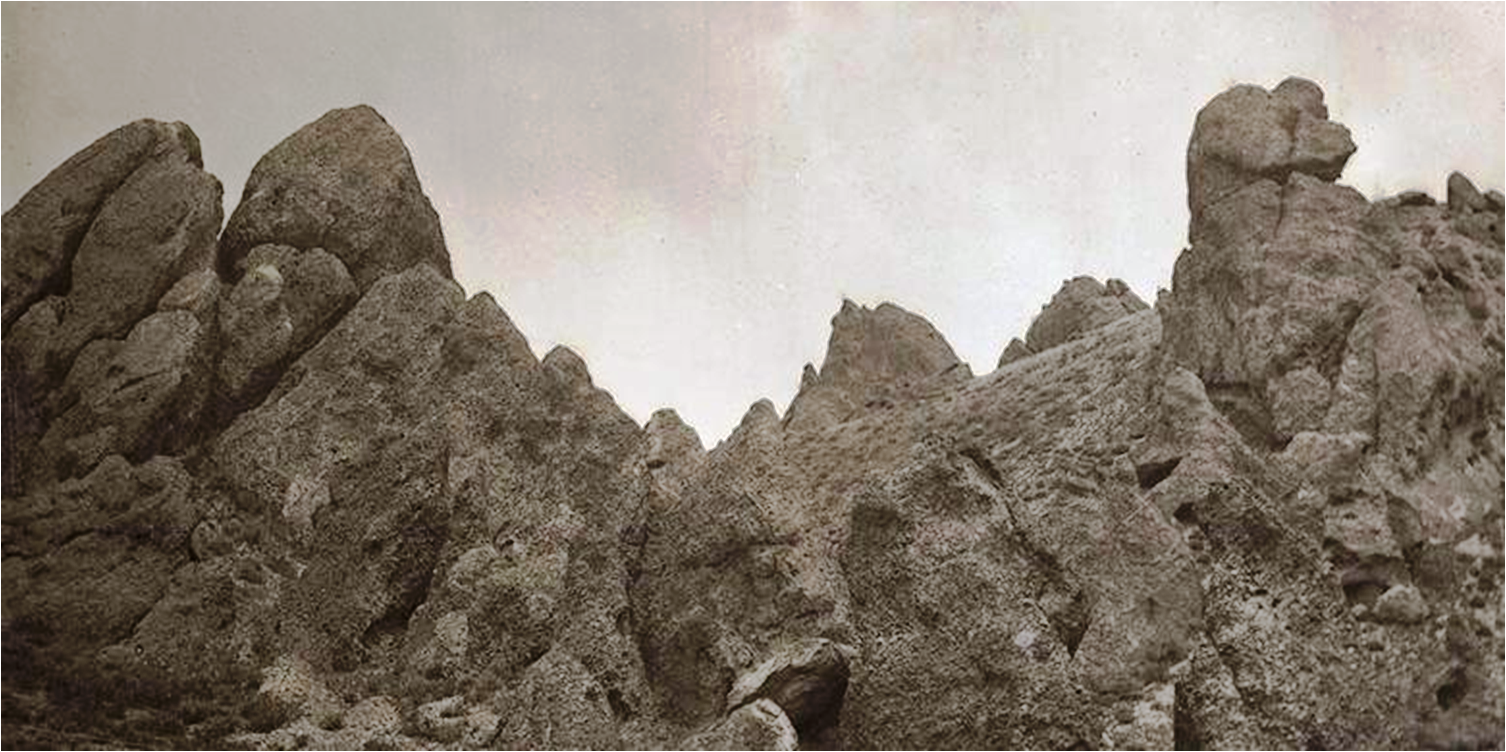 Fort Bridger
Salt Lake Valley
Needles
4233’
6900’
https://history.lds.org/article/trek/the-needles?lang=eng
This is a very prominent rock formation near the Utah-Wyoming border. It was near here that Brigham Young became ill with what was probably Rocky Mountain spotted fever during the advance push into the Salt Lake Valley.  As a result, he entered the valley in a bed in the back of Wilford Woodruff’s wagon two days after the scouting party.
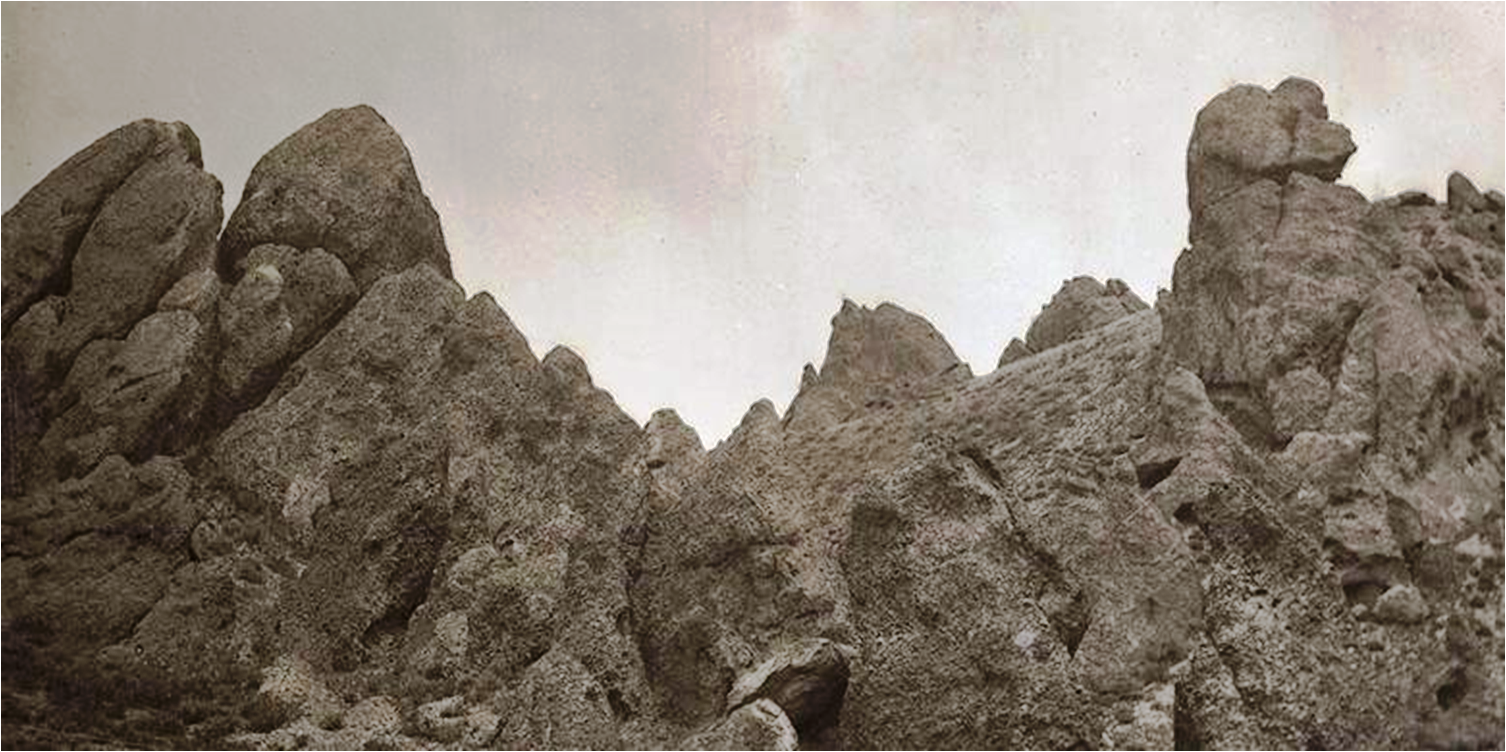 Let’s look at Google Earth
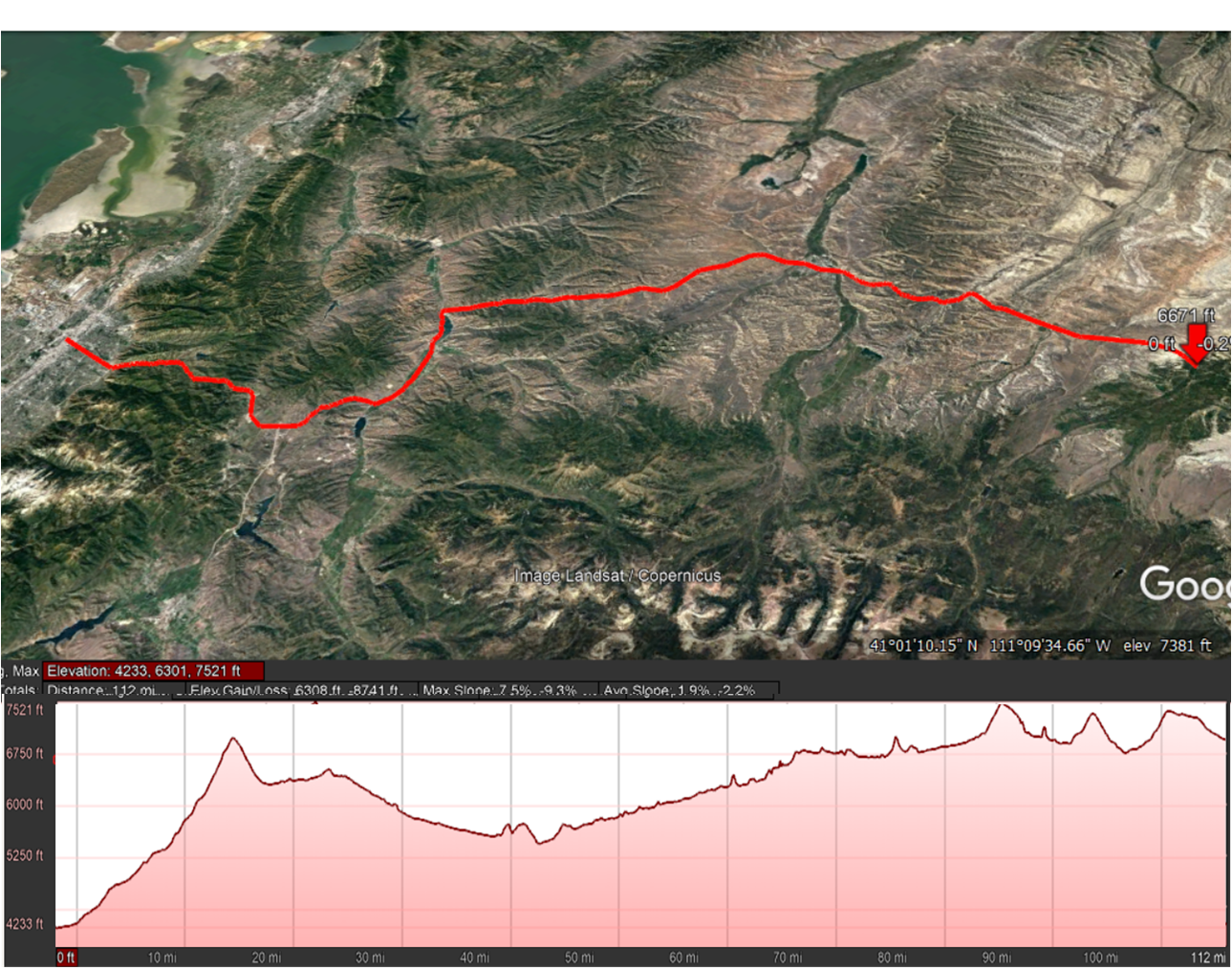 How does the elevation change?
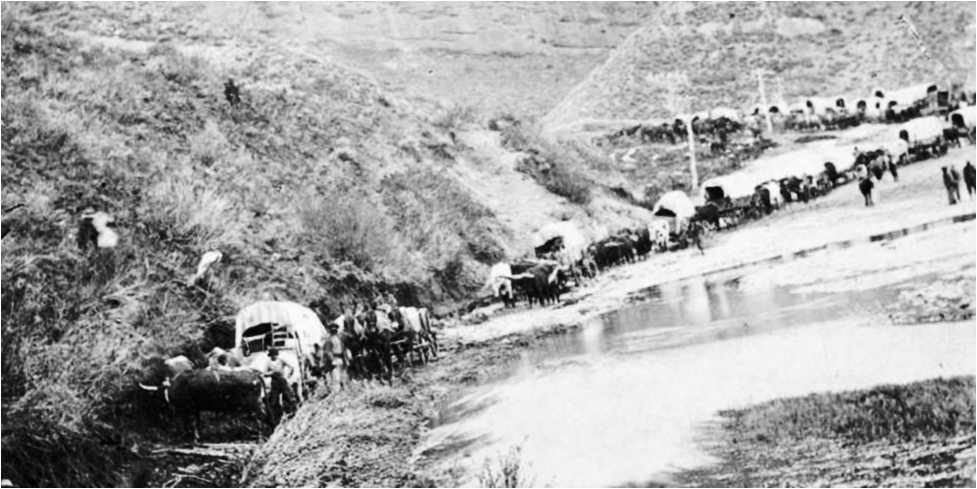 Fort Bridger
Salt Lake Valley
Echo Canyon
Needles
4233’
6900’
https://history.lds.org/article/trek/echo-canyon?lang=eng
This was one of the last canyons the immigrants descended through before entering the Salt Lake Valley. Its high rock walls and narrow profile made it a veritable—and frequently noted—echo chamber.
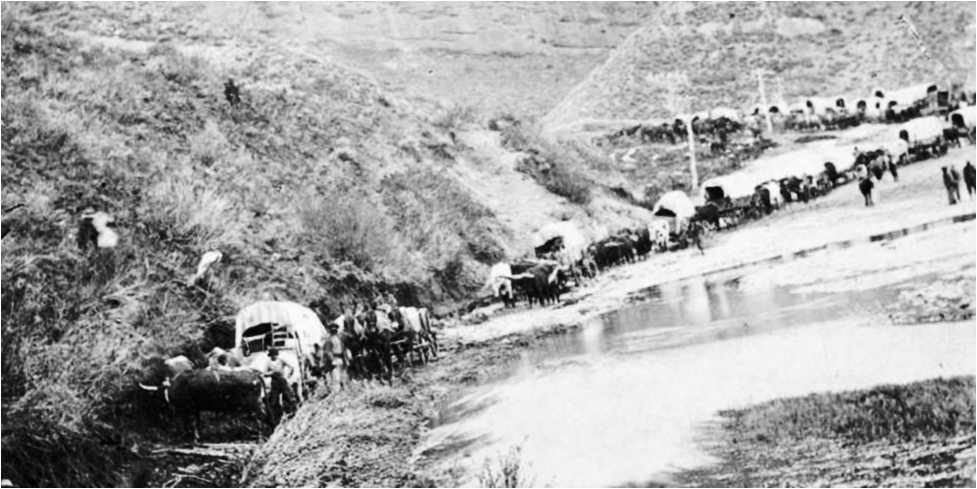 Let’s look at Google Earth
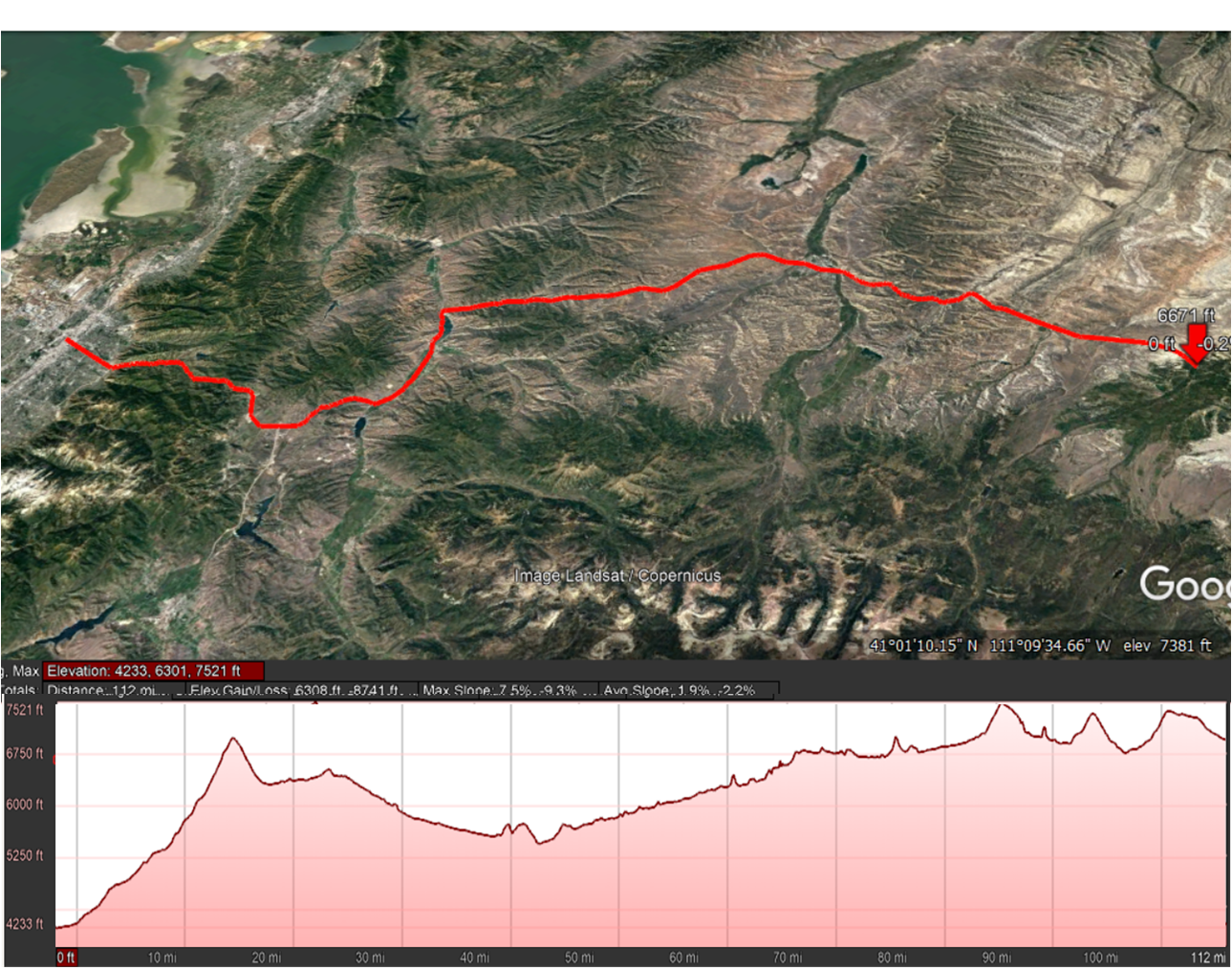 How does the elevation change?
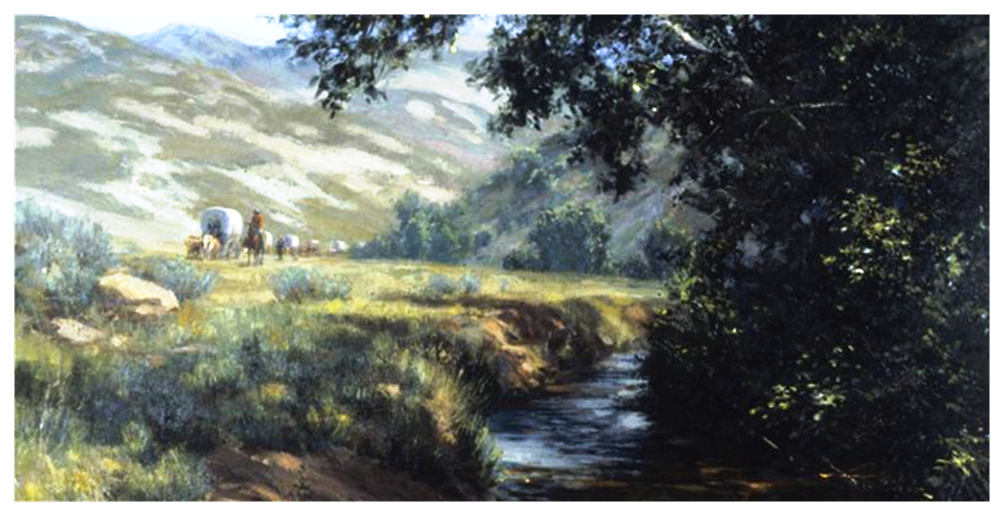 Fort Bridger
Salt Lake Valley
Emigration Canyon
Echo Canyon
Needles
4233’
6900’
https://history.lds.org/article/trek/emigration-canyon-donner-hill?lang=eng
	Nearly one year to the day before the Latter-day Saints entered this canyon, the final geographic obstacle between Big Mountain and the Salt Lake Valley, members of the Reed-Donner wagon train heading to California blazed its length and carved its first rough road.
After hacking their way through nearly a dozen miles of choking river willows and scrub oaks that infested the bottoms of this narrow canyon, the group chose to go up and around the final constriction near the valley's mouth instead of through it. The choice to make this exhaustingly brutal climb over rock and sage all but spent their draft animals' final reserves of strength and likely contributed to the historic tragedy that befell the travelers three months and 600 miles to the west.
	On 22 July 1847, an advance team from the Latter-day Saint vanguard company chose not to climb Donner Hill, but to stick to the valley floor, fighting not gravity, solid rock, and exhaustion, but merely brush, boulders, and adrenalin. The team hacked its way through the riverine jungle in less than four hours and stepped, merely winded, out onto the bench overlooking the basin of the Great Salt Lake. After more than a year on the westering trail, the Latter-day Saints had arrived.
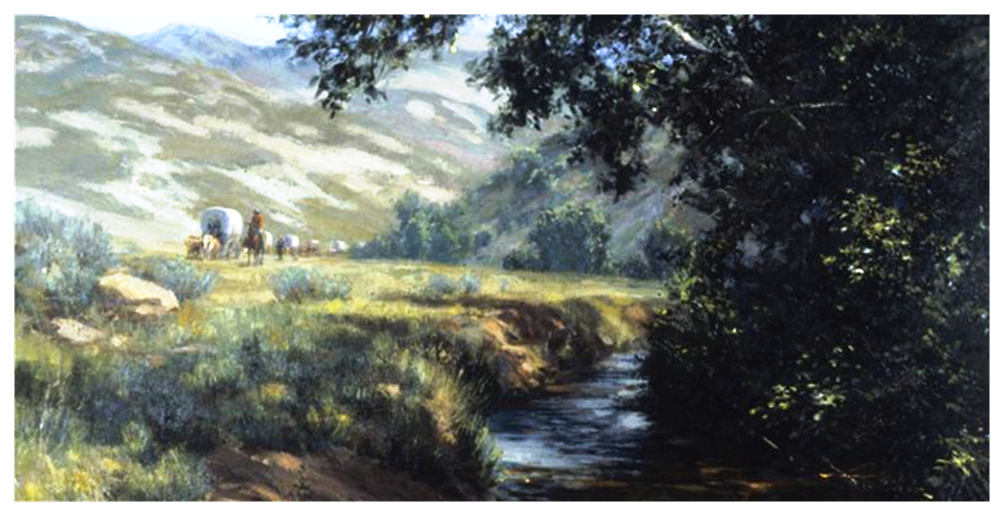 Let’s look at Google Earth
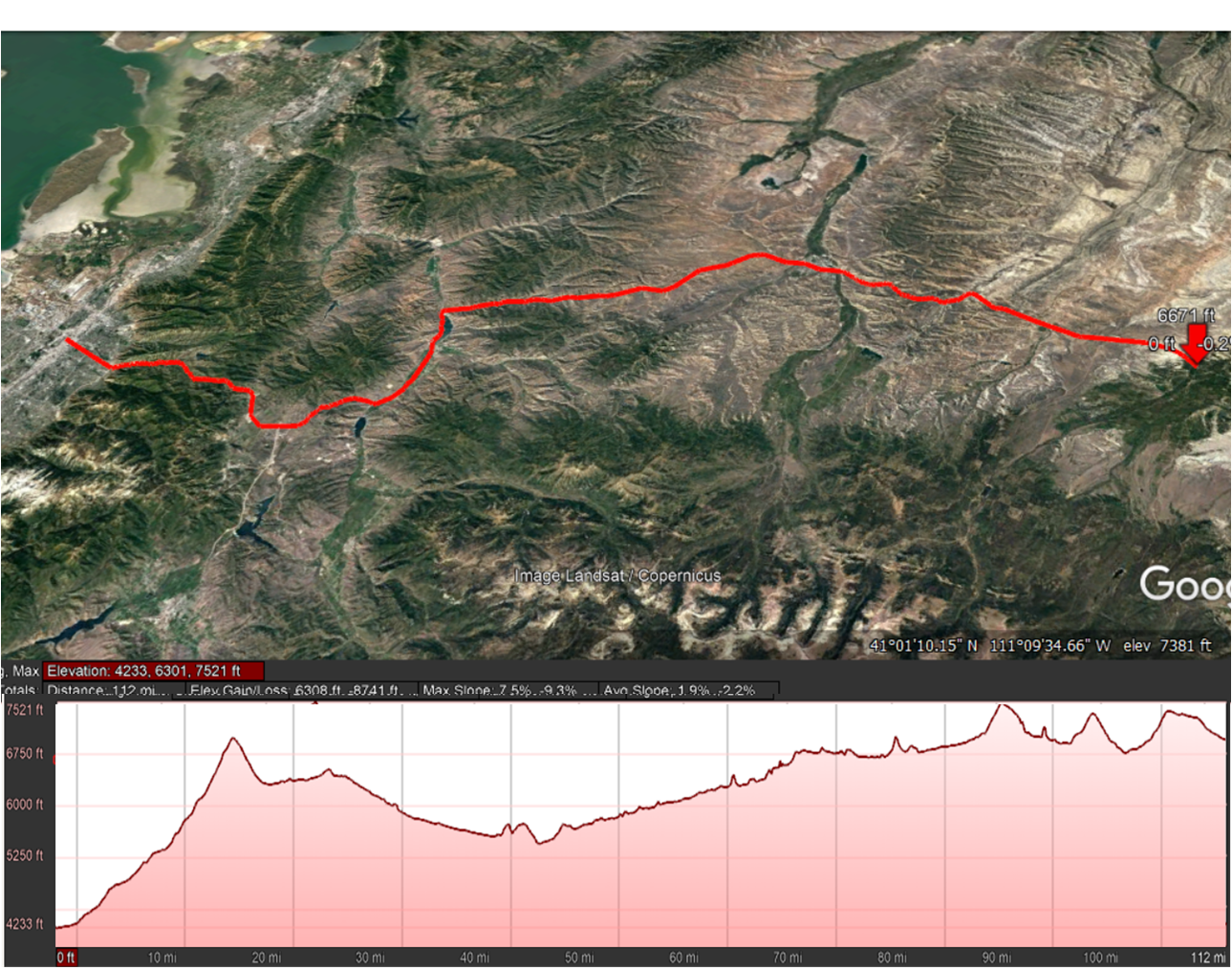 How does the elevation change?
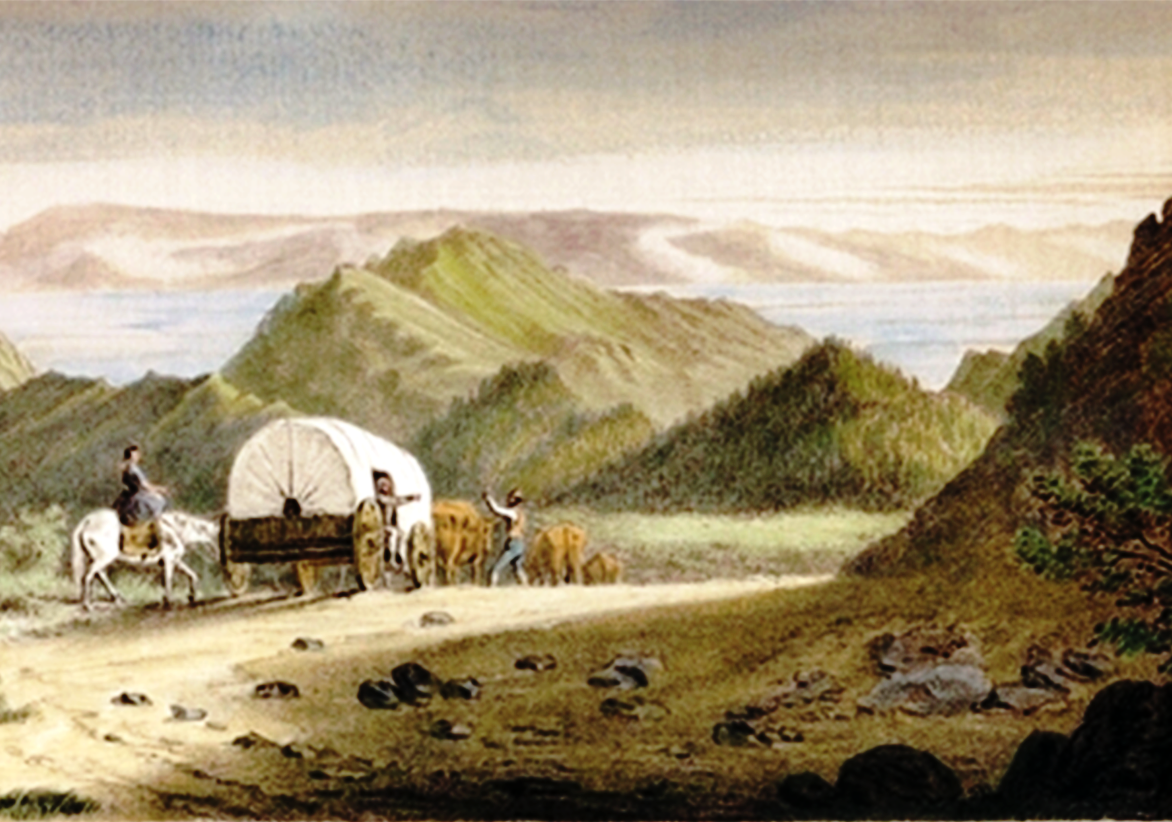 Fort Bridger
Salt Lake Valley
Emigration Canyon
Echo Canyon
Needles
4233’
6900’
http://www.ldsliving.com/The-Myth-About-One-of-Brigham-Young-s-Most-Famous-Quotes/s/85936
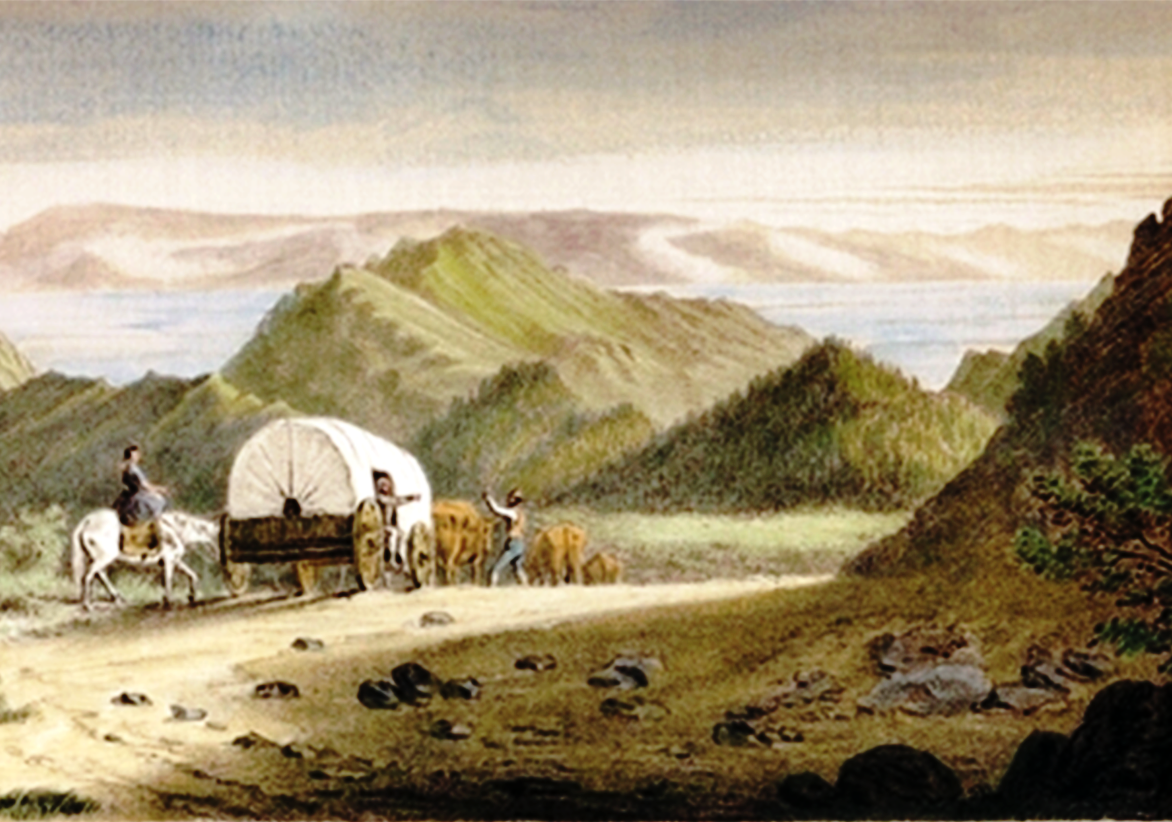 Let’s look at Google Earth
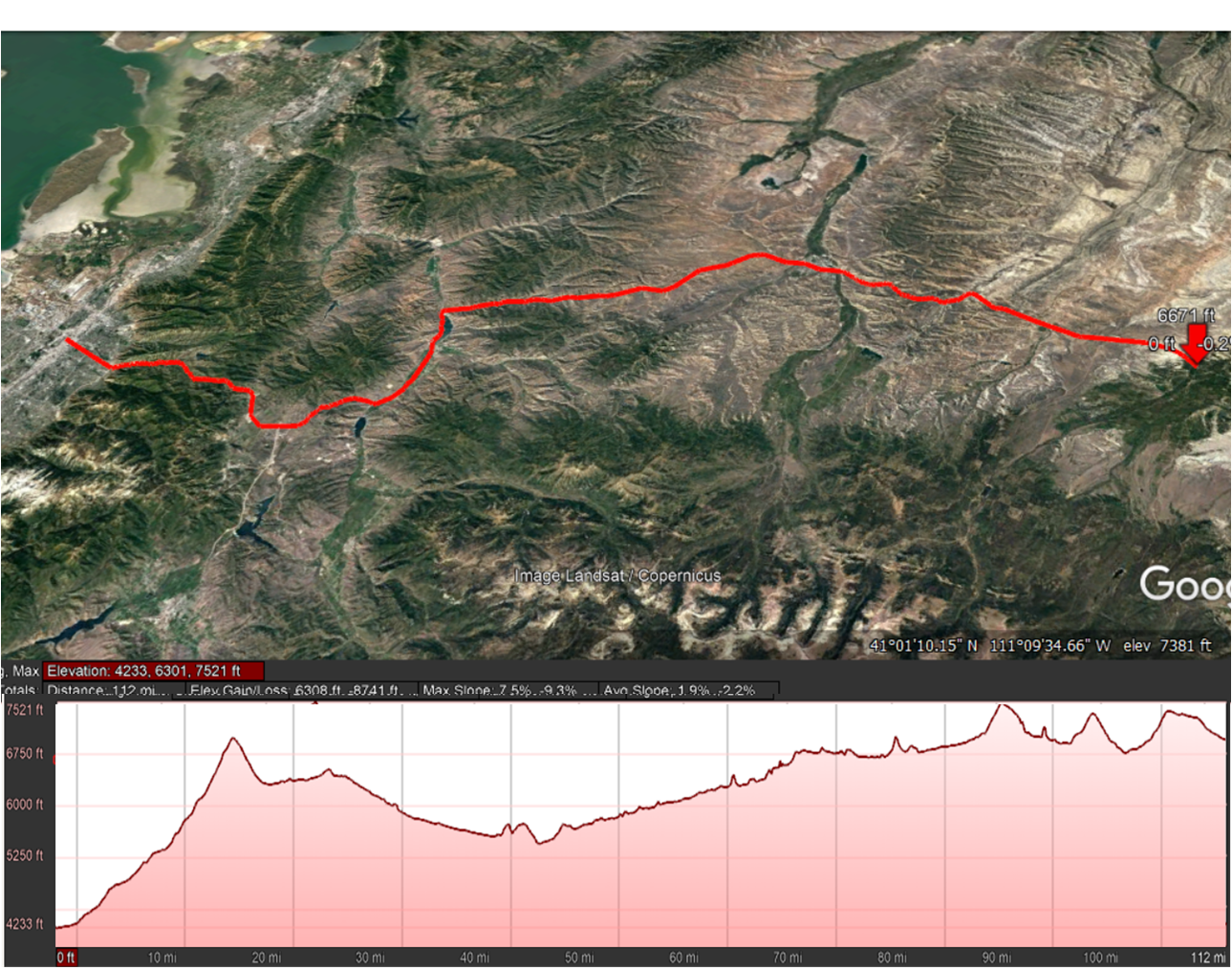 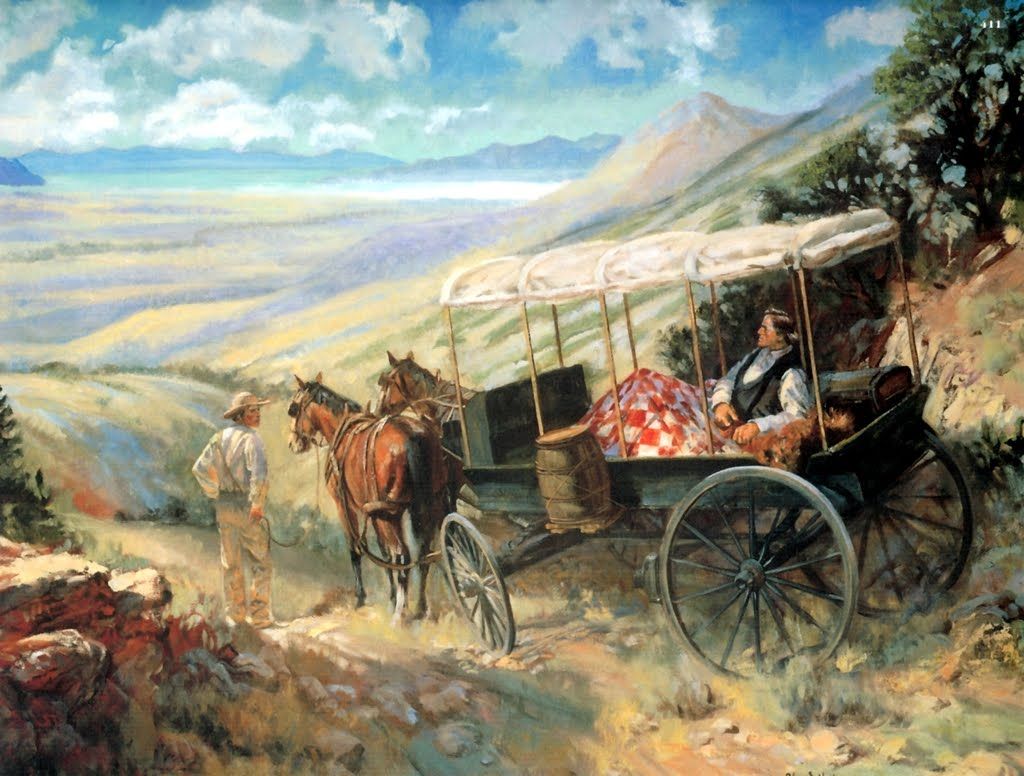 Brigham Young arrives a few days later, 
sick with Rocky Mountain fever.
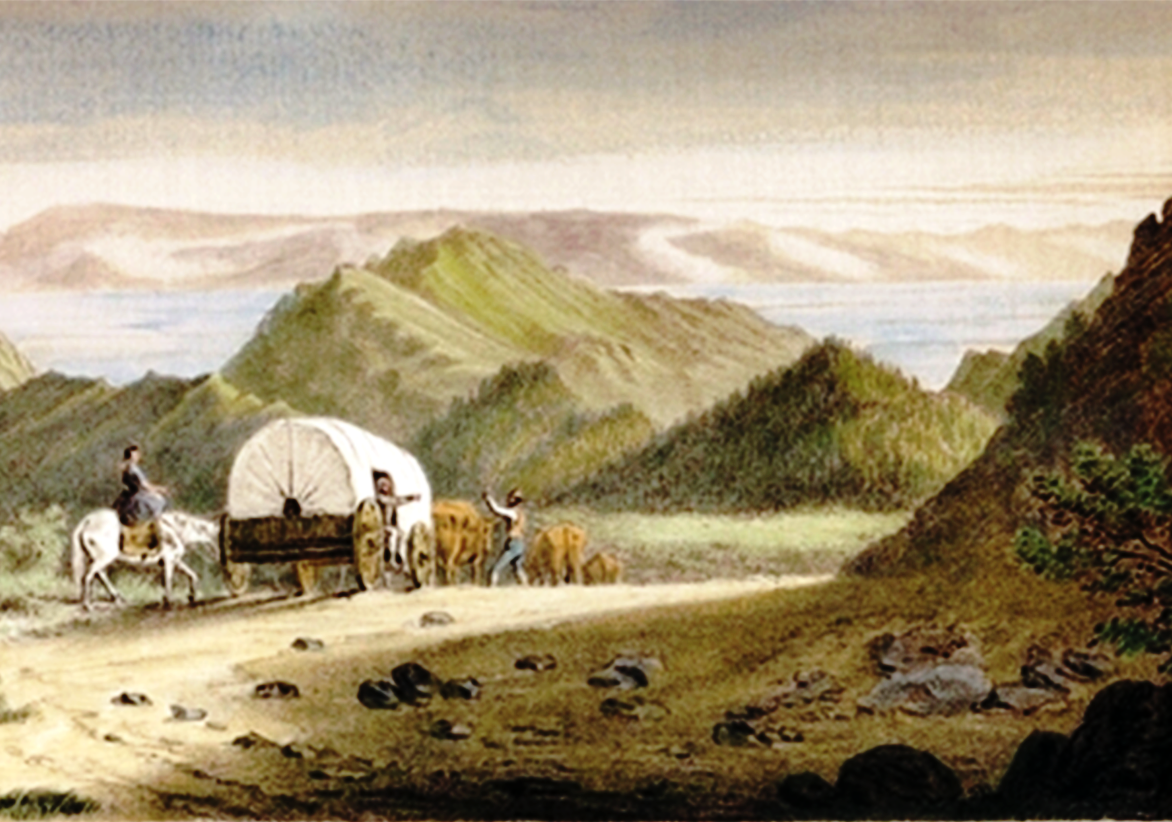 Salt Lake Valley
4233’
Let’s look at Google Earth
How do they get there?
What’s happening in the Mormon Battalion?
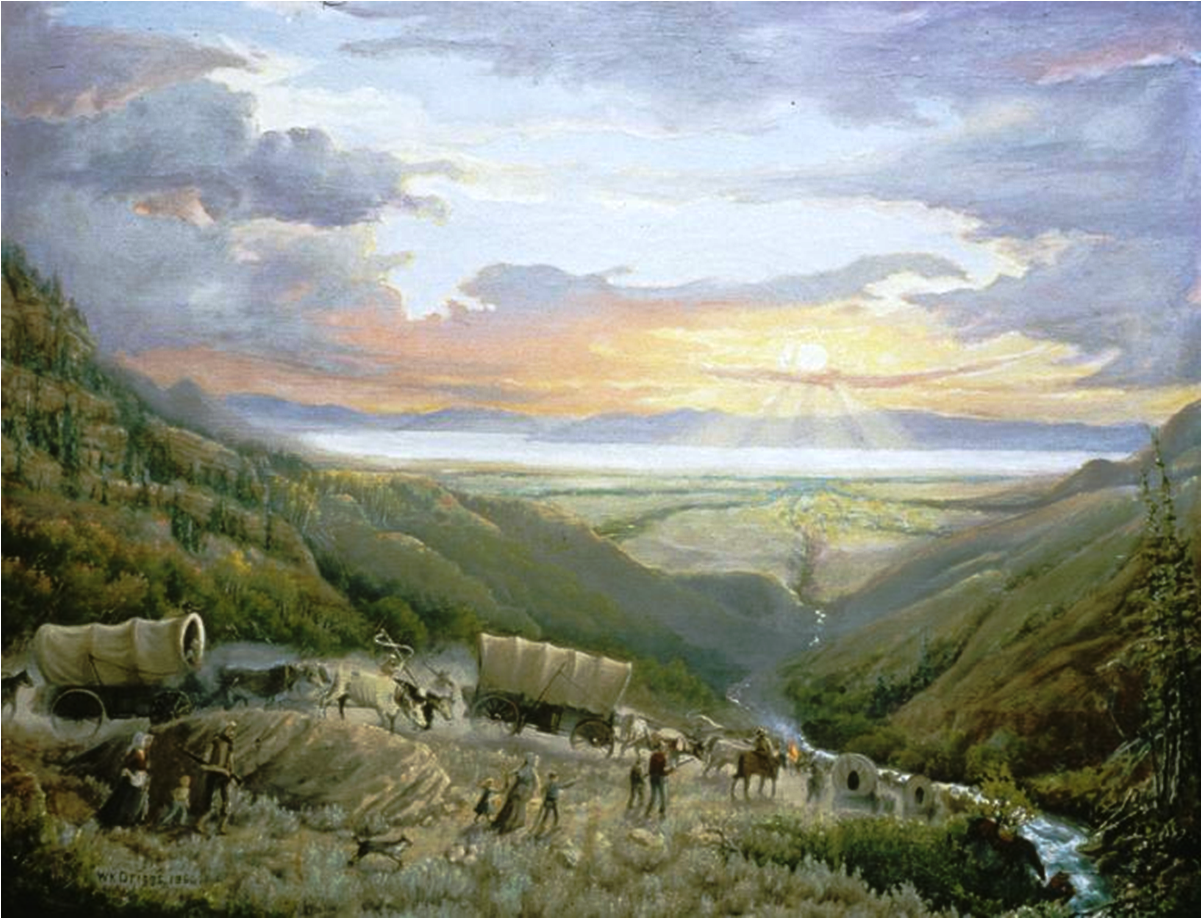 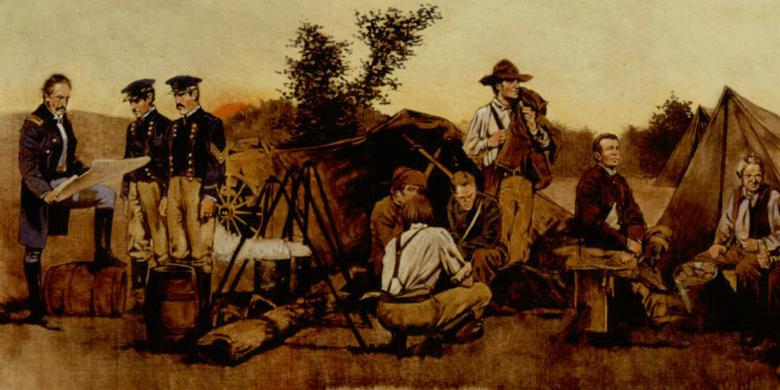 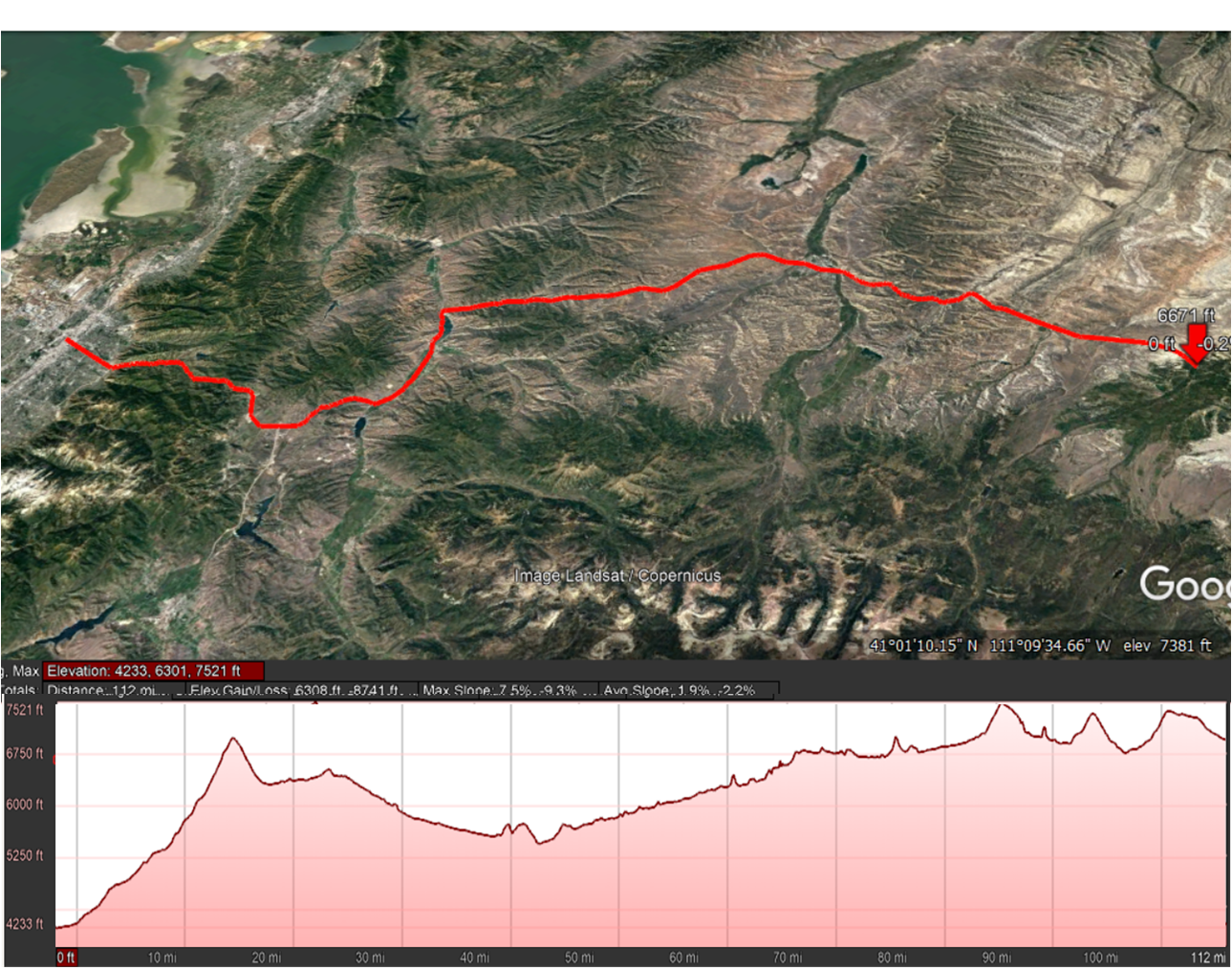 July 1847 . . . 
The first Mormons arrive in their new land;
by December 1847 . . .
2000 Mormons have arrived!
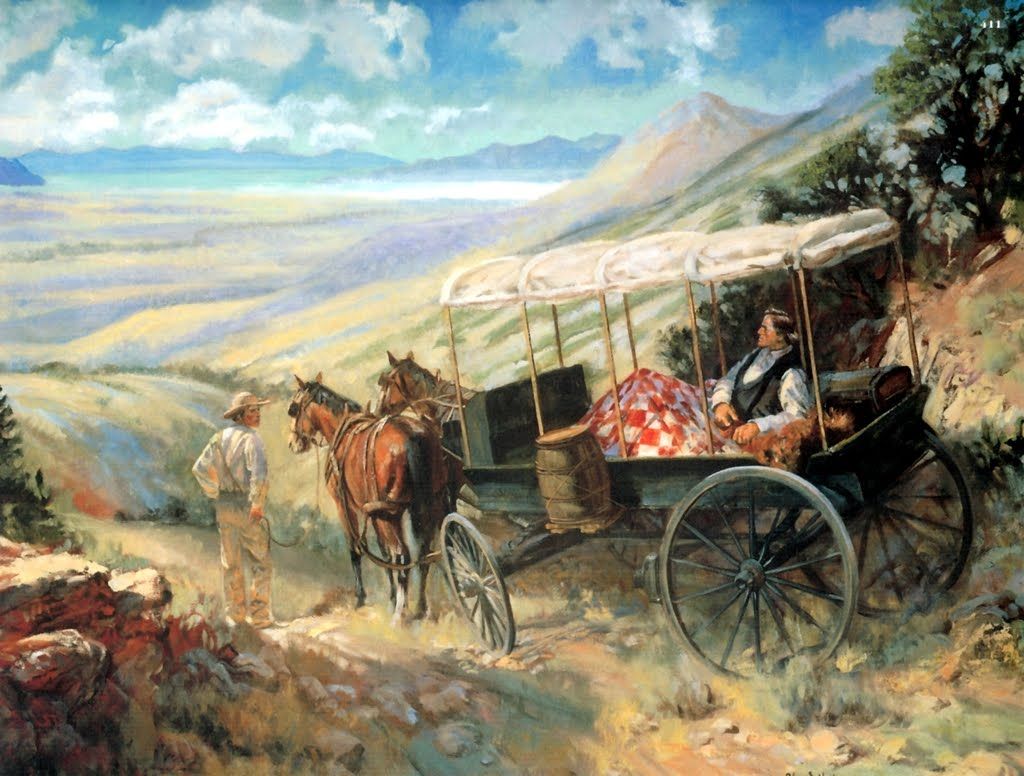 Brigham Young arrives a few days later, 
sick with Rocky Mountain fever.
Salt Lake Valley
What’s happening in the Mormon Battalion?
4233’
https://www.thoughtco.com/valley-formation-and-development-1435365
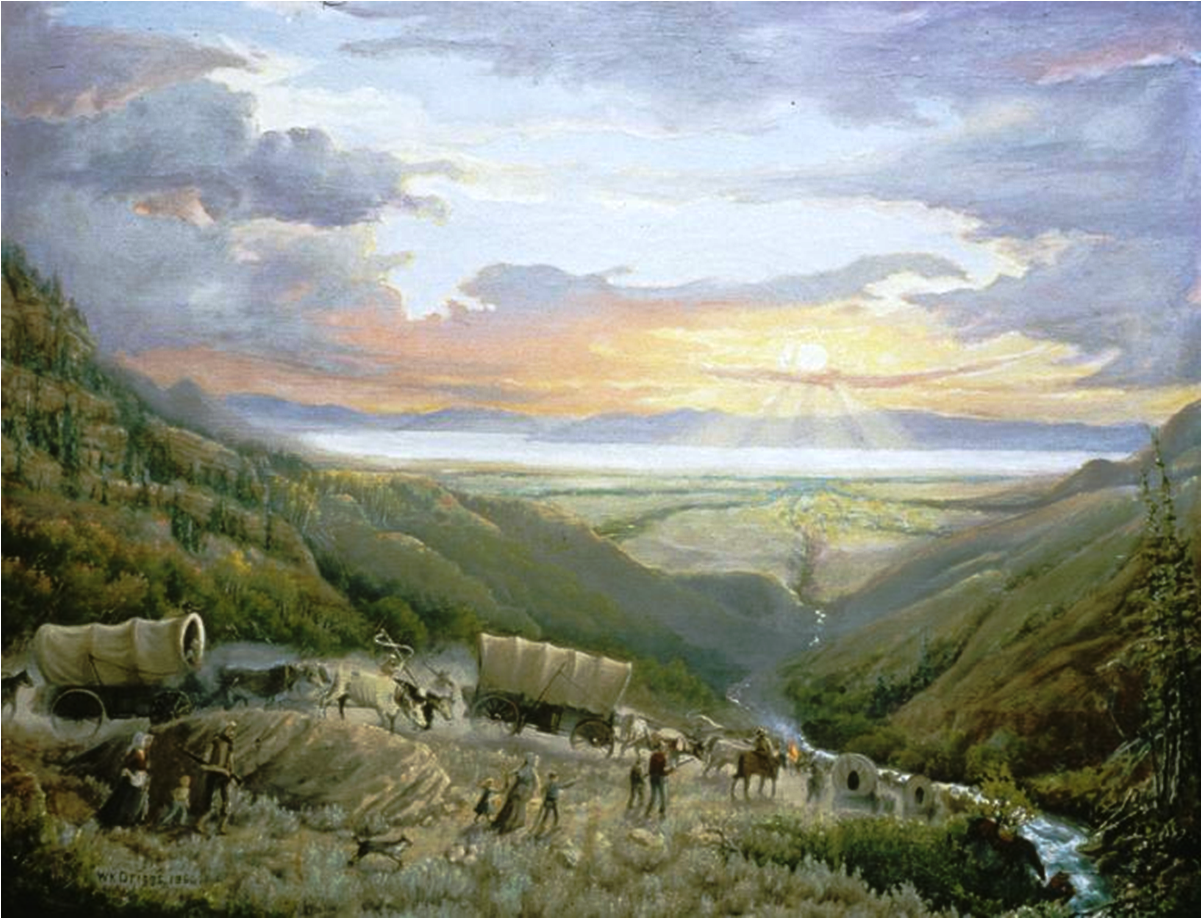 What’s happening in the Mormon Battalion?
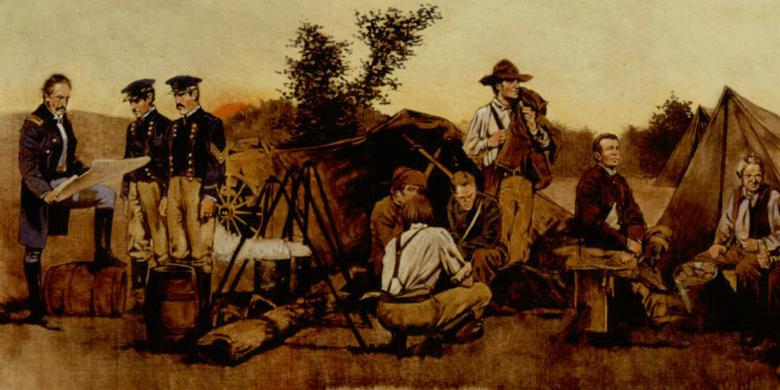 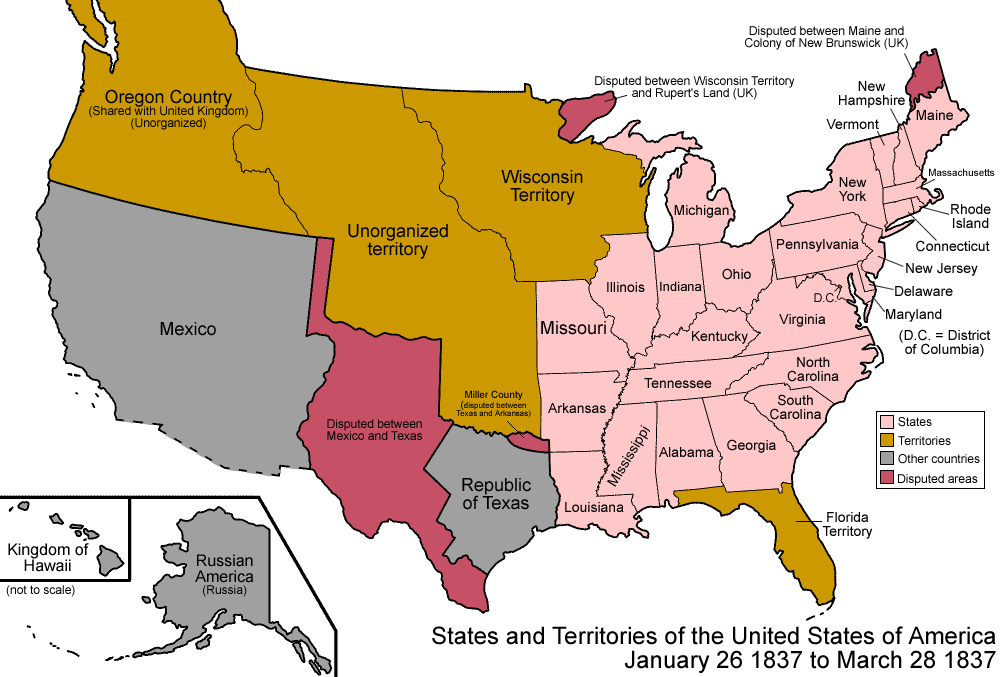 1846
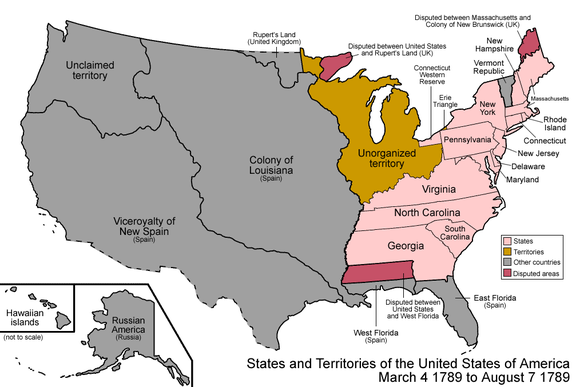 Mexico
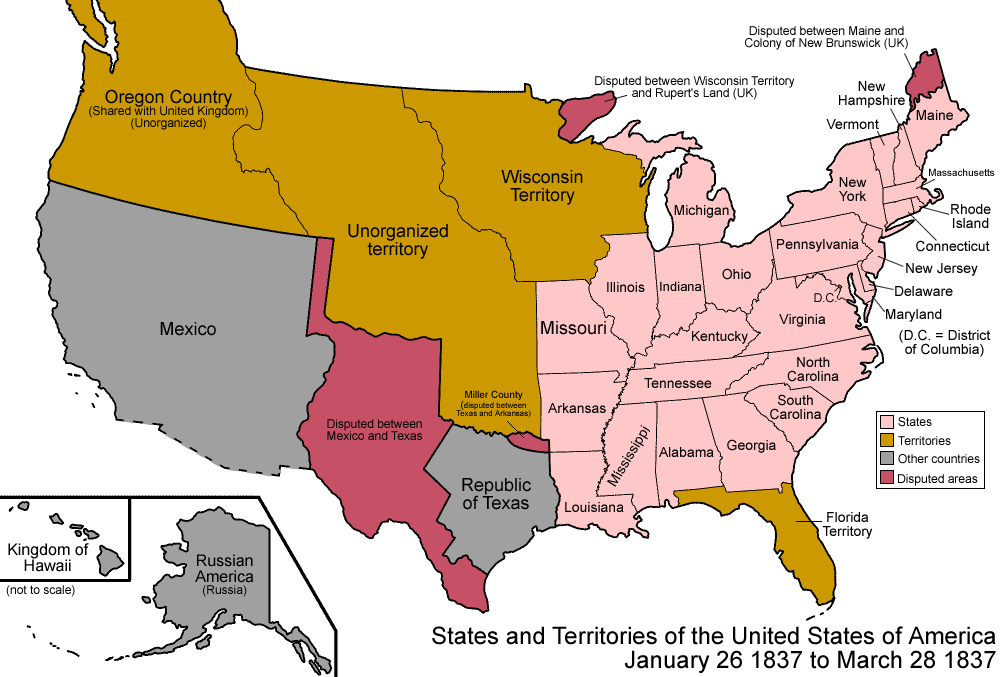 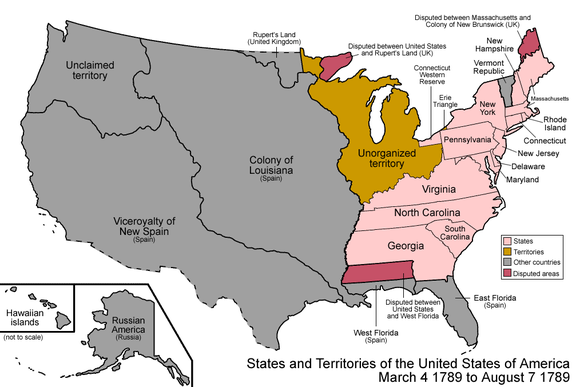 Texas
Reminder: USA recruits Mormon Battalion
to fight in Mexican-American War
What’s happening in the Mormon Battalion?
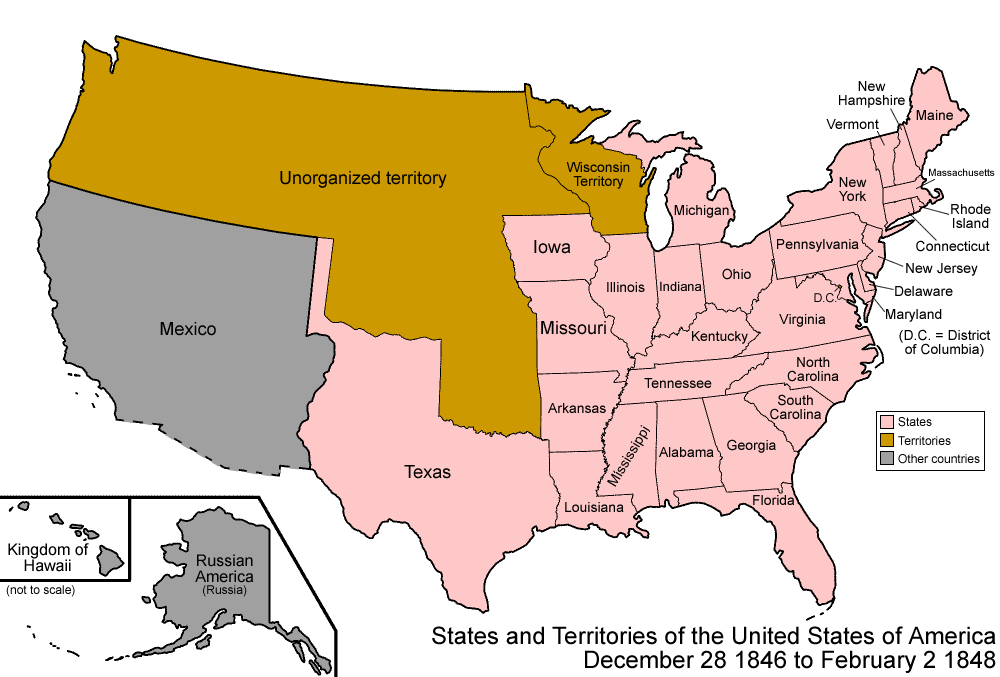 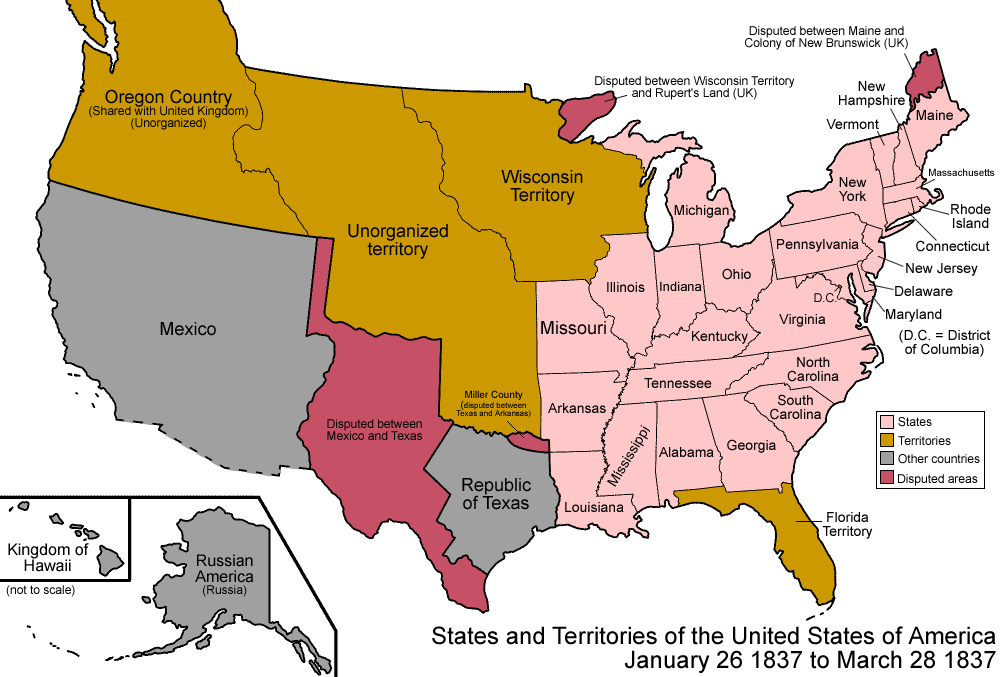 1846
1845
49th parallel
Brigham Young’s Dream
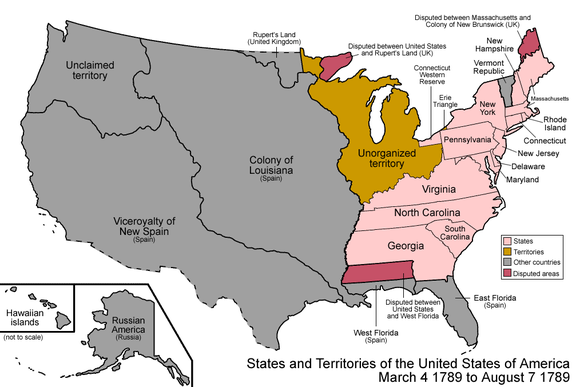 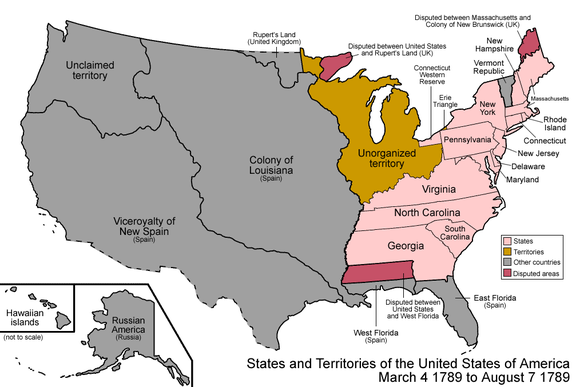 Mexico
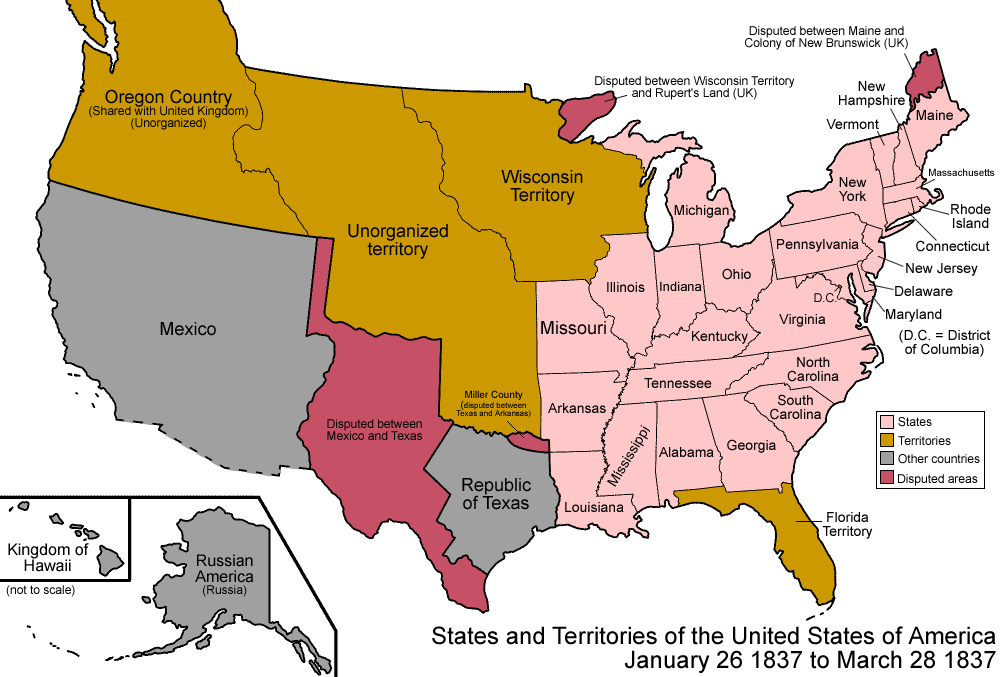 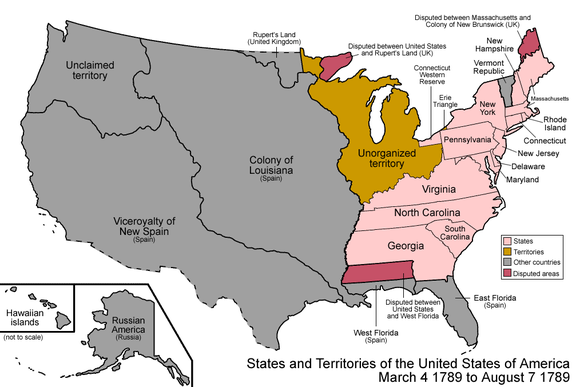 Texas
[Speaker Notes: https://commons.wikimedia.org/wiki/File:United_States_1846-12-1848-02.png
Dec 1845 – Texas & disputed lands become state
June 1846 – Oregon Country below 49 parallel incorporated into USA]
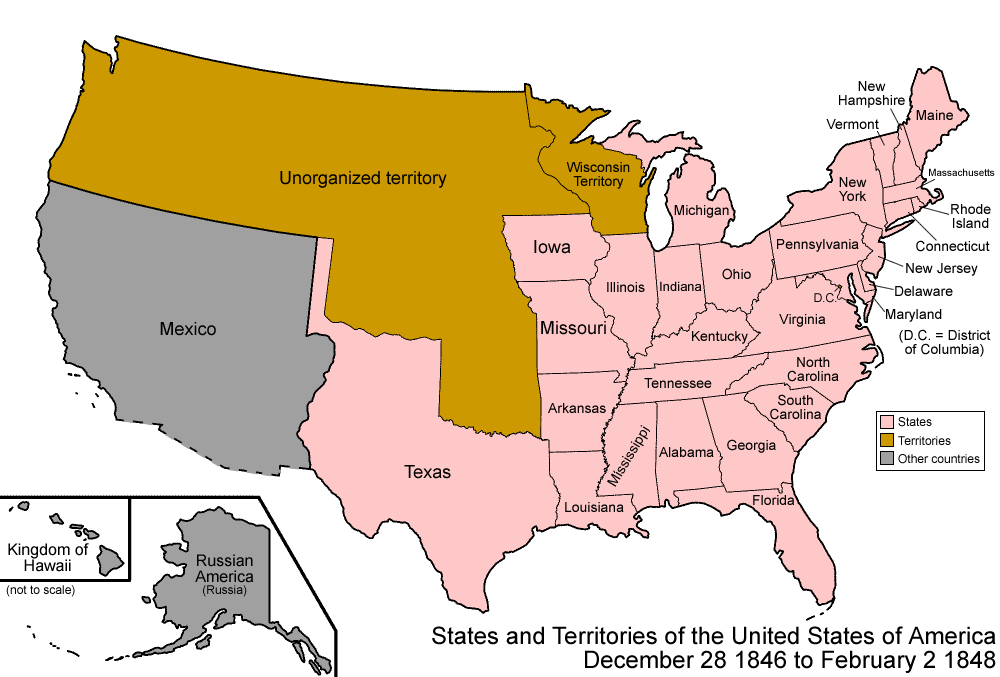 [Speaker Notes: https://commons.wikimedia.org/wiki/File:United_States_1846-12-1848-02.png]
What’s happening in the Mormon Battalion?
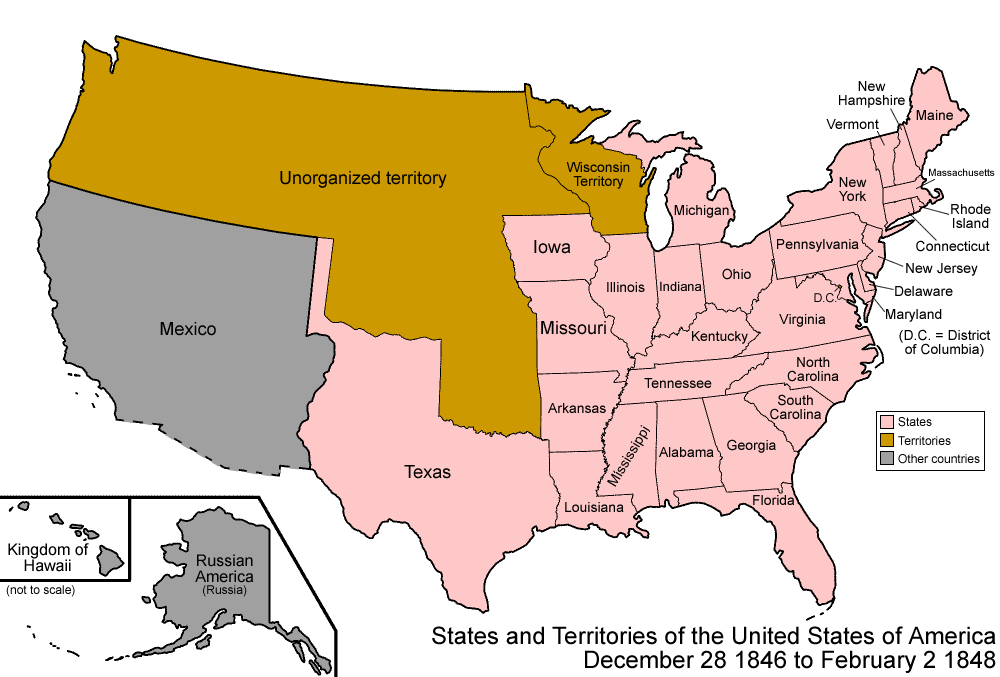 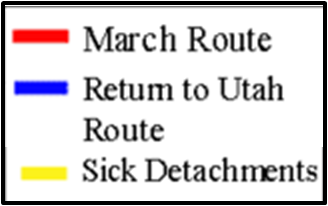 1846
Leave Aug 1846
500 volunteers
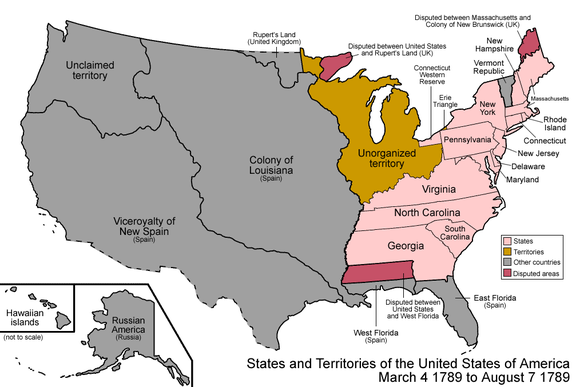 33 women
51 children
Mexico
Santa Fe - Oct 1846
Texas
uniform allowance $42/recruit, paid in advance
$42 X 500 = $21,000  (today’s value $685,000)
donated to church fund for travel to new land
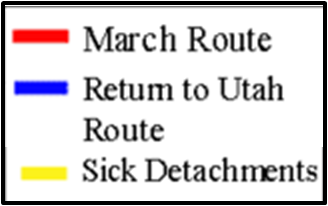 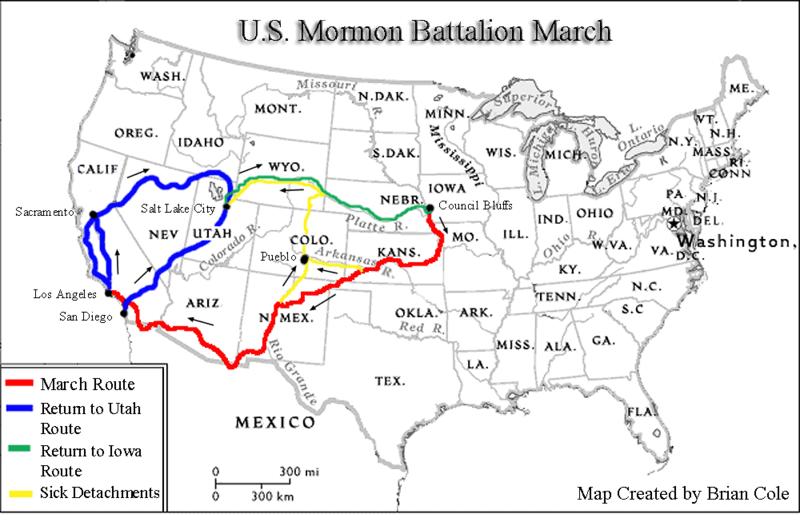 [Speaker Notes: https://en.wikipedia.org/wiki/Mormon_Battalion]
https://en.wikipedia.org/wiki/Mormon_Battalion
	The Mormon Battalion, the only religion-based unit in United States military history, served from July 1846 – July 1847 during the Mexican–American War of 1846–1848. The battalion was a volunteer unit of between 534 and 559 Latter-day Saints men, led by Mormon company officers commanded by regular U.S. Army officers. During its service, the battalion made a grueling march of nearly 2,000 miles from Council Bluffs, Iowa, to San Diego, California.
	The battalion’s march and service supported the eventual cession of much of the American Southwest from Mexico to the United States, especially the Gadsden Purchase of 1853 of southern Arizona and New Mexico. The march also opened a southern wagon route to California. Veterans of the battalion played significant roles in America's westward expansion in California, Utah, Arizona and other parts of the West.
Enlistment
	At the time they enlisted, members of The Church of Jesus Christ of Latter-day Saints were seeking U.S. government aid for their migration west to the Rocky Mountains and Salt Lake Valley, despite having their previous petitions for redress of grievances denied. Under continued religious persecution, they had fled Nauvoo, Illinois, on February 4, 1846 across the Mississippi River. They camped among the Potawatomi Indians near present-day Council Bluffs, Iowa.
	Brigham Young, the President of the Quorum of the Twelve Apostles, sent Elder Jesse C. Little to Washington, D.C., to seek assistance from the federal government for the Mormon Pioneers fleeing from the Illinois mobs. Little arrived in Washington D.C. on May 21, 1846, only eight days after Congress had declared war on Mexico. Pennsylvania Army officer and attorney Thomas L. Kane offered the Mormons his advice and assistance. Politically well connected through his jurist father, Kane provided letters of recommendation and joined Little in Washington, D.C. The two called on the secretary of state, secretary of war, and President James K. Polk. After several interviews in early June 1846, President Polk agreed to Little's offer if "a few hundred" men enlisted. On June 2, 1846, President Polk wrote in his diary: "Col. [Stephen W.] Kearny was ... authorized to receive into service as volunteers a few hundred of the Mormons who are now on their way to California, with a view to conciliate them, attach them to our country, and prevent them from taking part against us."
	On July 1, 1846 Captain James Allen, dispatched by Colonel (later Brigadier General) Stephen W. Kearny, arrived at the Mormons' Mosquito Creek camp. He carried President Polk's request for a battalion of 500 volunteers to fight in the Mexican War. Most members of the Church were suspicious of the request, as the Federal government had ignored the persecutions they suffered. They were concerned about facing discrimination by the government, as they had from both the state and federal government in the past.
	Kane obtained U.S. government permission for the refugee Mormons to occupy Pottawattamie and Omaha Indian lands along the Missouri River. After carrying dispatches relating to the land agreements and battalion criteria to Fort Leavenworth, Kane sought out Little in the Mormon encampments on the Missouri. On July 17, 1846, he held a meeting with church leaders and Captain Allen.
	Brigham Young had planned on moving the Mormons west that summer, but circumstances were against his plan. He saw several possible advantages to the Saints in the proposed federal service. Their enlistment would be a public relations victory for the church, demonstrating additional evidence of its loyalty to the United States. As the men were given a uniform allowance at Fort Leavenworth, Kan., of US$42 each, paid in advance, for their one-year enlistment and as they were allowed to wear their civilian clothing for the march, the bulk of those funds were immediately donated to a general Church fund. These funds were used to purchase wagons, teams, and other necessities for the American exodus (Actual wages paid over the next year to the Mormon Battalion totaled nearly $30,000). Having been forced to leave farms and homes in Nauvoo, the Latter-day Saints were going to spend the winter on the banks of the Missouri River. Raising a group of able-bodied men would be difficult. Many men had already scattered to outlying areas where they sought jobs with wages to help support the group. Young wrote a letter to the Saints living in Garden Grove, in which he justified the call-up and asked for their help:	
	“The President wants to do us good and secure our confidence. The outfit of this five hundred men costs us nothing, and their pay will be sufficient to take their families over the mountains. There is war between Mexico and the United States, to whom California must fall a prey, and if we are the first settlers the old citizens cannot have a Hancock or Missouri pretext to mob the Saints. The thing is from above for our own good.”
	The public approval of Brigham Young and other members of the Twelve were critical to gain men's enlistment. While some men quickly volunteered, Young had to persuade reluctant enlistees. It took three weeks to raise the five companies of men.
	Allen's instructions were to recruit five companies of men who were to receive the "pay, rations, and other allowances given to other infantry volunteers." Each company was authorized four women as laundresses, "receiving rations and other allowances given to the laundresses of our army.“  Approximately thirty-three women, twenty of whom served as laundresses, and fifty-one children accompanied the men. Four women would eventually complete the cross-continental trek. The Mormon Battalion was mustered into volunteer service on July 16, 1846 as part of the Army of the West under General Kearny, a seasoned veteran. His units included two regiments of Missouri volunteers, a regiment of New York volunteers who traveled by ships to California to meet him there, artillery and infantry battalions, Kearny's own 1st US Dragoons, and the battalion of Mormons. For years afterward, some Mormons viewed the Mormon Battalion as an unjust imposition and as an act of persecution by the United States.
(CONTINUES NEXT SLIDE)
What’s happening in the Mormon Battalion?
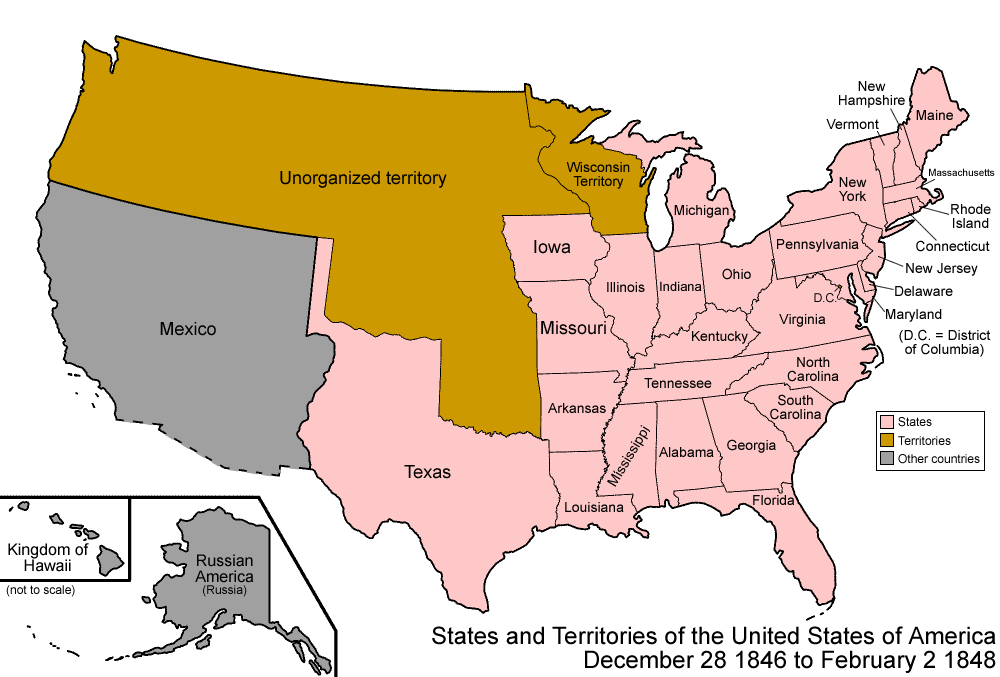 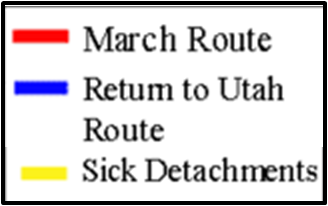 1846
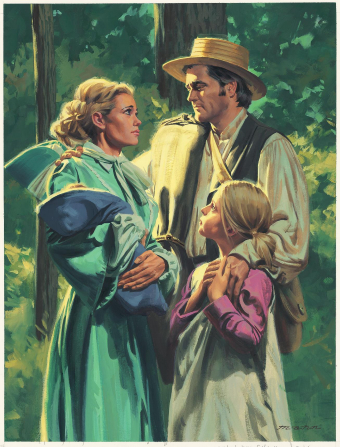 Fort Pueblo
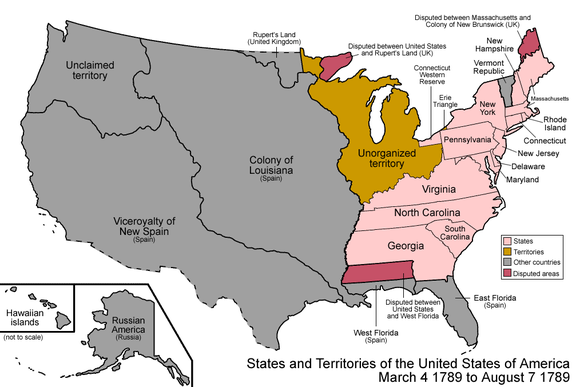 Santa Fe - Oct 1846
sick soldiers & most women/children abandon trip
winter-over at Fort Pueblo
continuing to Salt Lake Valley in later years
https://www.theclio.com/web/entry?id=19431
While traveling through Kansas during the late summer-early fall of 1846, a handful of sick members of the over 500-man Mormon Battalion, along with some women and children, left the main group towards the nearest military installation, Fort Pueblo, as the rest of the Battalion continued south to Santa Fe, New Mexico. Arriving in Santa Fe, some more men and women had to also leave for For Pueblo. These ill members of the Mormon Battalion and the wives and children encamped in and near Fort Pueblo during the winter of 1846-47 as the rest turned west towards the Pacific Coast.
What’s happening in the Mormon Battalion?
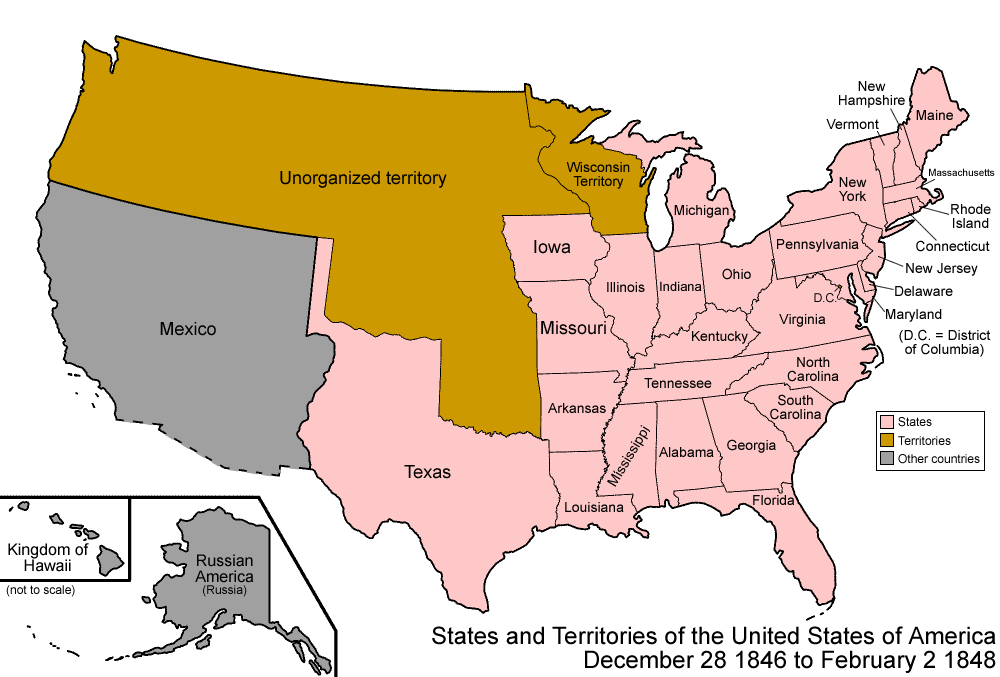 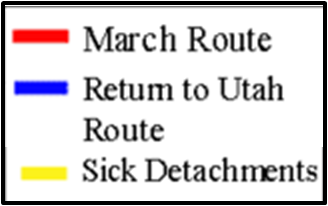 1846
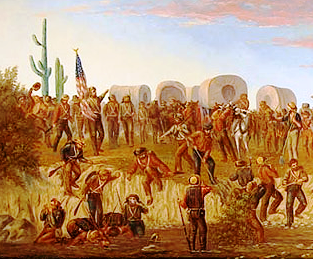 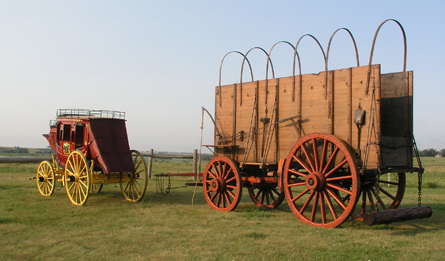 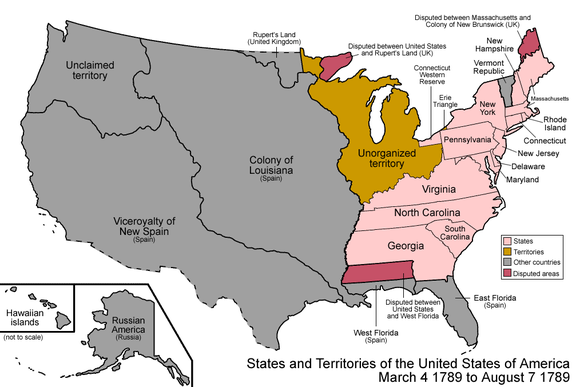 Santa Fe - Oct 1846
Battalion assignment from Santa Fe:
- build a wagon supply road to California
- deliver 20 freight supply wagons to west
https://en.wikipedia.org/wiki/Mormon_Battalion
(CONTINUE FROM PREVIOUS HIDDEN SLIDE)
Journey begins
	The battalion arrived at Fort Leavenworth on August 1.  For the next two week s, they drew their pay, received their equipment (Model 1816 smoothbore flintlock muskets and a few Harper's Ferry Model 1803 Rifles), and were more formally organized into a combat battalion. The volunteers took the army's uniform allowance in cash per regulations. To assure the main body of the group benefited from the men's wages, Young sent Orson Pratt to see that the men handed over the pay they had committed to contribute. Young used this and the wages they earned later to buy supplies for the main group at wholesale prices in St. Louis, Missouri. He wrote to the enlistees that the money was a "peculiar manifestation of the kind providence of our Heavenly Father at this time." There was little time for training and instilling discipline. Newly promoted Lieutenant Colonel James Allen became ill but ordered the battalion forward along the Santa Fe Trail to overtake Kearny's Army of the West. On August 23, Allen died and was the first officer buried in what became Fort Leavenworth National Military Cemetery.
	Captain Jefferson Hunt, commanding A Company, was the acting commander until word reached Council Grove, Kansas, that Allen had died. A few days later Lieutenant Andrew Jackson Smith, West Point Class of 1838, arrived and was given temporary command of the battalion with the Mormons' consent. For the next several weeks, the Mormon soldiers came to hate "AJ" Smith and the assistant surgeon, Dr. George B. Sanderson, for their treatment of the men, and the long marches suffered across the dry plains of Kansas and New Mexico. The Mormon men were not accustomed to the austere military standards of the day nor to the medical treatments imposed by Dr. Sanderson, including the use of feeding mercury to the sick, which were standard for the time. Because the church leaders had counseled the battalion members to avoid military medical treatment, they challenged the doctor's authority and unrest arose among the men. Smith and Sanderson continued to hold the Mormon Battalion to ordinary standards of discipline, and tensions continued.
Cooke assumes command
	Arriving in Santa Fe in October, General Kearny had dispatched Captain (brevet promotion to Lieutenant Colonel) Philip St. George Cooke, West Point class of 1827, to assume command of the battalion. His assignment was to march them to California and to build a wagon road along the way. In Santa Fe 91 sick men and all but a few of the women and children were sent to Pueblo, in present-day Colorado. Three separate detachments left the battalion and went to Pueblo to winter. For the next four months and 1,100 miles, Cooke led the battalion across some of the most arduous terrain in North America. Most of the Mormon soldiers soon learned to respect and follow him. The group acquired another guide in New Mexico – adventurer and mountain man Jean Baptiste Charbonneau, who as an infant had traveled with his mother Sacagawea across the continent with the Lewis and Clark Expedition.
Lieutenant Smith and Dr. Sanderson continued with the battalion, along with Lt. George Stoneman, newly graduated from West Point that Spring. During the Civil War, all three officers were promoted to high-level commands for the Union Army, and Stoneman would later be elected Governor of California.
Battle of the Bulls
	The only "battle" they fought was near the San Pedro River in present-day Arizona 
against a sizable number of wild cattle. The battalion reached this area in November 1846, and their presence aroused curiosity among these animals. After the bulls of these herds caused destruction to some of the mules and wagons and resulted in two men being wounded, the men loaded their guns and attacked the charging bulls, killing 10–15 of the wild cattle, which was sarcastically termed the "Battle of the Bulls".
Capture of Tucson
	Approaching Tucson, in present-day Arizona, the battalion nearly had a battle with a small detachment of provisional Mexican soldiers on December 16, 1846. The Mexicans retreated as the US battalion approached. The local O'odham and other Piman tribes along the march route were helpful and charitable to the American soldiers. Mormon soldiers learned many methods of irrigation from these native inhabitants and employed the methods later as pioneers in Utah and other areas.
Temecula Massacre
	Nearing the end of their journey, the battalion passed through Temecula, California, during the aftermath of the Temecula Massacre, a conflict between Mexican government forces and the Luiseño tribe. The Mormons stood guard to prevent further bloodshed while the Luiseño people gathered their numerous dead into a common grave.
Journey complete
	The Mormon Battalion arrived in San Diego on January 29, 1847 after a march of some 1,900 miles from Iowa. For the next five months until their discharge on July 16, 1847 in Los Angeles, the battalion trained and also performed occupation duties in several locations in southern California. The most significant service the battalion provided in California was as a reliable unit under Cooke to reinforce General Kearny's one company of army troops. The construction of Fort Moore in Los Angeles was one measure Cooke employed to protect military control under Kearny. Some 22 Mormon men died from disease or other natural causes during their service. About 80 of the men re-enlisted for another six months of service.
	After being mustered out, Jesse D. Hunter, captain of Company B, was appointed 
Indian Agent for southern California by the military governor, Colonel Richard Mason. Hunter was California's third  Indian agent, the first two being Johann Sutter and Mariano Vallejo, both appointed by Mason's predecessor, Stephen Kearny. Hunter's mission was to protect ranchos 
and missions from depredations, and to generally control the Indian labor force, to the point of requiring Indians to carry passports.
	Fifteen men were selected to escort John C. Fremont back east to his court-martial. A few discharged veterans worked in the Sacramento area for James W. Marshall at Sutter's Mill. Henry Bigler recorded in his diary the actual date when gold was discovered, January 24, 1848. This gold find started the California Gold Rush the next year.  $17,000 in gold was contributed to the economy of the Latter-day Saints' new home by members of the Mormon Battalion returning from California.
What’s happening in the Mormon Battalion?
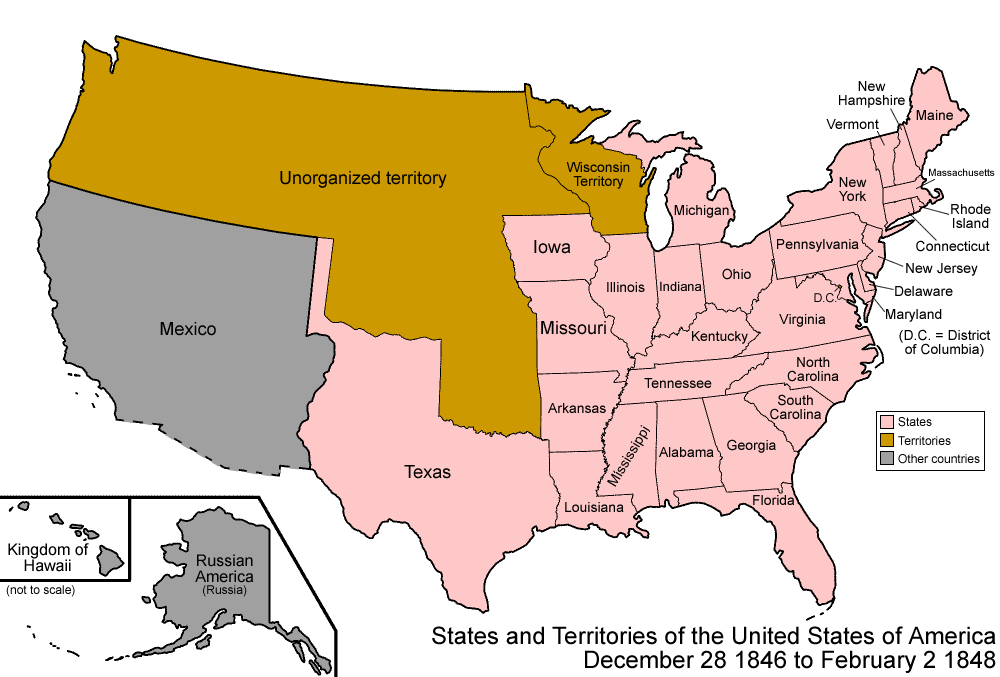 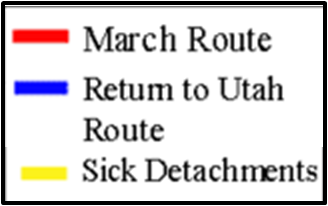 1846
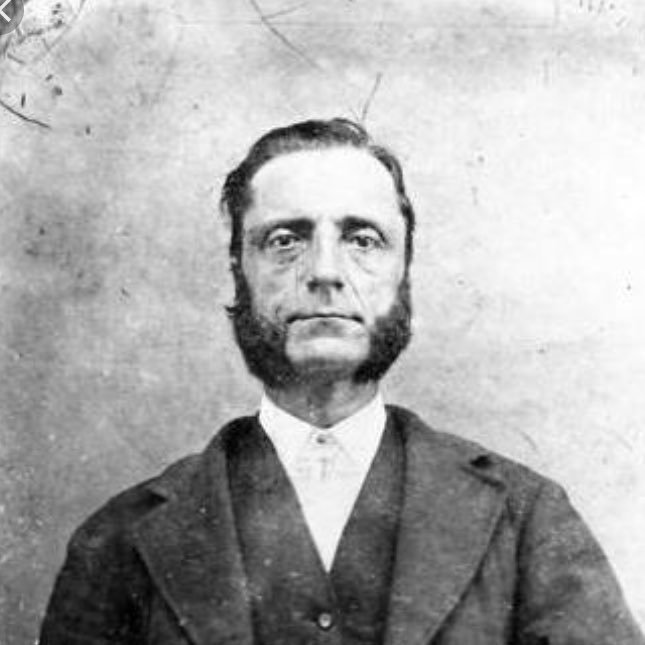 - build a wagon supply road to California
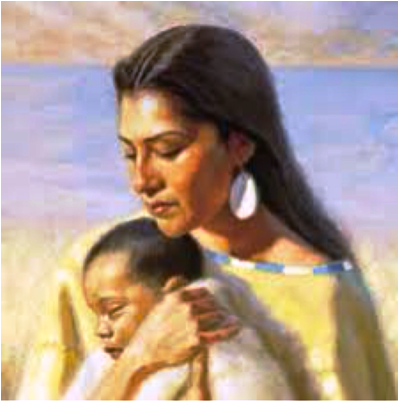 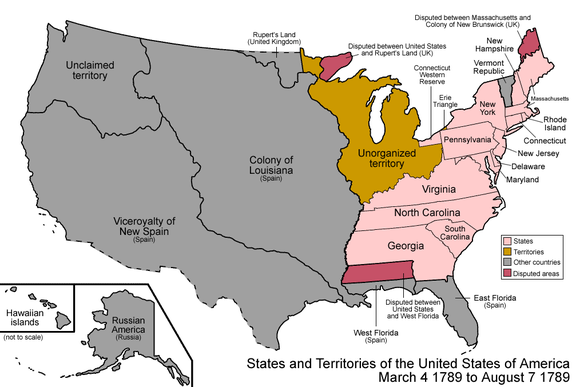 “Pomp”
Santa Fe - Oct 1846
?
Jean Baptiste Charbonneau is a scout for supply road
- experienced trapper, trader, & guide
- knowledge of Native languages
https://en.wikipedia.org/wiki/Jean_Baptiste_Charbonneau
	Jean Baptiste was the son of Sacagawea, a Shoshone, and her French Canadian 
husband Toussaint Charbonneau, the latter who worked as a trapper and interpreter for the Lewis and Clark Expedition.  Jean Baptiste was born at Fort Mandan in North Dakota. In his early childhood, he accompanied his parents as they traveled across the country. The expedition co-leader William Clark nicknamed the boy Pompey (hypocoristically "Pomp" or "Little Pomp", after Roman Republican leader Pompey). After the death of his mother, he lived with Clark in St. Louis, Missouri, where he attended St. Louis Academy.  Clark paid for his education. Sacagawea and Toussaint Charbonneau also had a second child, a daughter named Lizette Charbonneau; however, because she receives only occasional mention in Clark's papers, her life remains unclear beyond her third birthday.
Mexican–American War
	In October 1846, Charbonneau, Antoine Leroux, and Pauline Weaver were hired as scouts by General Stephen W. Kearny. Charbonneau's experience with military marches, such as with James William Abert in August 1845, along the Canadian River, and his fluency in Indian languages qualified him for the position. Kearny directed him to join Colonel Philip St. George Cooke on an arduous march from Santa Fe, New Mexico, to San Diego, California, a distance of 1,100 miles (1,800 km). Their mission was to build the first wagon road to Southern California and to guide some 20 huge Murphy supply wagons to the west coast for the military during the Mexican–American War.
	A contingent of soldiers made up of some 339 Mormon men and four Mormon women, known as the Mormon Battalion, were the builders of that new road over the uncharted southwest from Santa Fe to San Diego and Los Angeles. A memorial to the historic trek of the Mormon Battalion and their guide Charbonneau has been erected at the San Pedro River, one mile (1.6 km) north of the U.S.–Mexico border near the present-day town of Palominas, Arizona. Other monuments or historic markers are in Tucson, Arizona and in California at Box Canyon near Warner Springs, at Temecula, at Old Town San Diego and at Fort Moore in Los Angeles. Colonel Cooke's diary mentions Charbonneau some 29 times from November 16, 1846, to January 21, 1847.  Eight of the twenty wagons reached Mission San Luis Rey de Francia, four miles (6 km) from today's Oceanside, California, and the leaders counted the expedition as a success.
	Cooke wrote of the Mormon Battalion, "History may be searched in vain for an equal march of infantry." Known as Cooke's Road or the Gila Trail but more currently known as the Mormon Battalion Trail, the wagon road was used by settlers, miners, stagecoaches of the Butterfield Stage line and cattlemen driving longhorns to feed the gold camps. Parts of the route became the Southern Pacific Railroad and U.S. Route 66. Currently, the Boy Scouts of America gives an award for those who hike sections of this historic trail. In February 1848, knowledge gained about the region was used as the basis of the Treaty of Guadalupe Hidalgo, which established the United States-Mexico border in December 1853, following the Mexican-American War.
Alcalde
	In November 1847, Charbonneau accepted an appointment from Colonel John D. Stevenson as alcalde (mayor) at Mission San Luis Rey de Francia. This position made him the only civilian authority, a combined sheriff, lawyer and magistrate, in a post-war region covering about 225 square miles (580 km2). From 1834–50, the lands were owned by rancheros through legally questionable land grants.
	The rancheros hired local American Indians, mainly Luiseño, to do agricultural work. Many functioned in virtual servitude, and some rancheros paid them only with liquor. Trying to correct abuses and also facilitate post-war control, in November 1847, Colonel Richard Barnes Mason, the territorial governor, ordered Charbonneau to force the sale of a large ranch owned by the powerful Jose Antonio Pico, whose family was politically connected. His brother Pio Pico had been the last governor of California under Mexico.  On January 1, 1848, Mason banned the sale of liquor to Indians. Such ordinances attacked the foundation of ranchero power and ability to do business. Eventually, the changes led to United States civilian control of California. 	Although Charbonneau was assisted by Captain J. D. Hunter as he negotiated with Pico, he saw that local resistance would make enforcing Mason's orders difficult. Charbonneau resigned his post in August 1848 and was soon followed by Hunter. California statehood on September 9, 1850, ended the post-war difficulties.
Gold mining
	In September 1848, Charbonneau arrived in Placer County, California at the American River, near what is now Auburn. Arriving early in what became known as the California Gold Rush, he joined only a handful of prospectors. Panning was not done during the hard Sierra Nevada winter or spring runoff, so in June 1849, he joined Jim Beckwourth and two others at a camp on Buckner's Bar to mine the river at the Big Crevice. This claim "…was shallow and paid well".  Charbonneau lived at a site known as Secret Ravine, one of 12 ravines around Auburn. A successful miner, he kept working in the area for nearly sixteen years.
	A measure of his success was that Charbonneau could afford the mining region's highly inflated cost of living. For example, at a time when a good wage in the West was $30 per month, it cost $8–16 per day to live in Auburn. Transiency was high but Charbonneau was still there in 1860, working as the hotel manager at the Orleans Hotel in Auburn. By 1858, many miners had left the California fields for other gold rushes. In April 1866, he departed for other opportunities at age 61. He may have headed for Montana to prospect for gold, although sites such as at Silver City and DeLamar in Idaho Territory were much closer.
What’s happening in the Mormon Battalion?
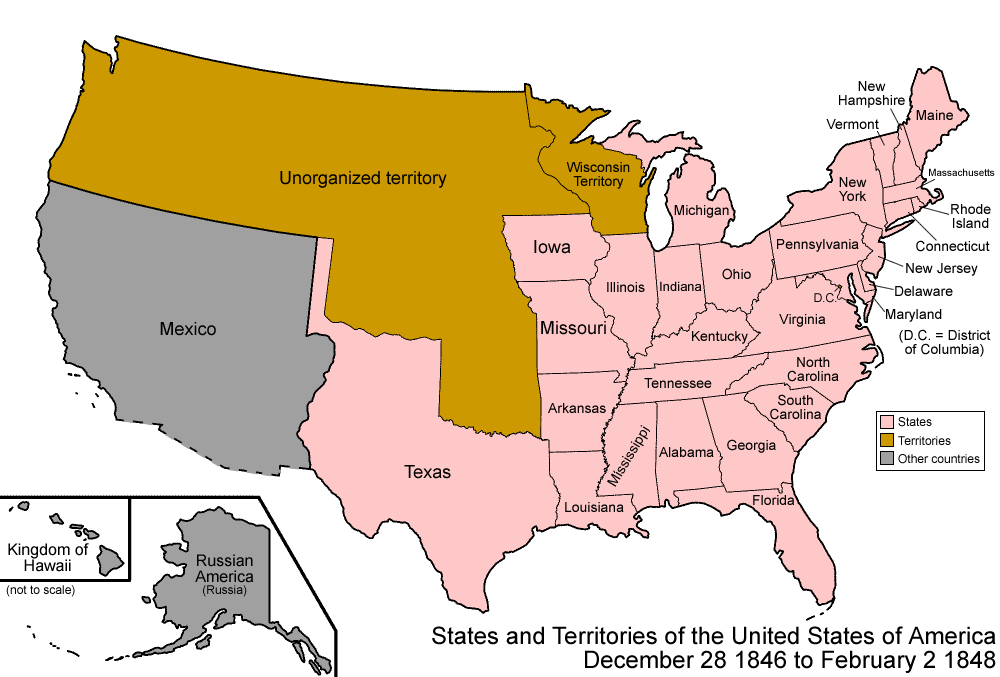 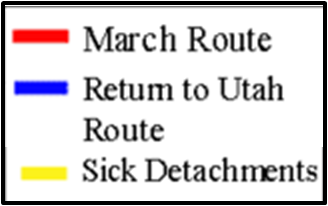 1846
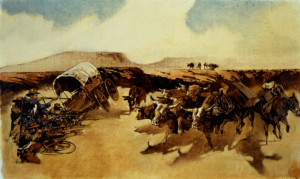 Dec 1846 
‘Battle with the Bulls’
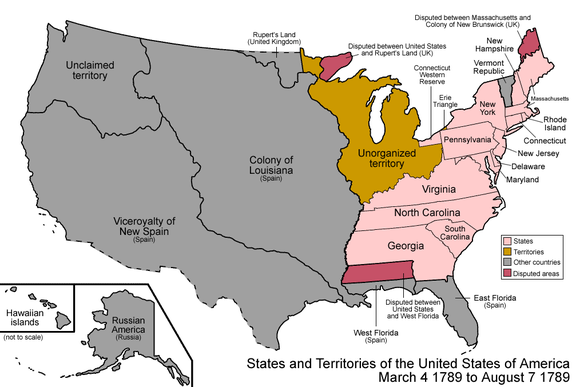 Santa Fe - Oct 1846
San Pedro River
Battalion’s only armed engagement
3 men wounded, 2 mules gored, 10 wild cows killed
https://history.lds.org/article/trek/pioneer-story-council-bluffs?lang=eng	
	Financial Benefits of the Battalion
	The Mormon Battalion, though it extracted 500 able men from the body of struggling Saints, was a boon to the pioneers financially. Battalion members each received a $42 clothing allowance, paid in advance, for their one-year enlistment. The bulk of this money was contributed immediately to a general Church fund from which wagons, teams, and other necessities for the larger exodus were purchased. Actual wages paid out over the next year (collected frequently by Church messengers) came to nearly $30,000. Later, Battalion members returning from California, where they were instrumental in the initial discovery of gold at John Sutter's mill, contributed $17,000 in gold to the fledgling economy of the Great Basin settlement.
Accomplishments of the Battalion
	Battalion members cleared the first wagon road across the southern desert to California; secured the presidio at San Diego; established a U.S. presence in Tucson, leading to the acquisition seven years later of the Gadsden Purchase (in extreme southern New Mexico and Arizona); and contributed to the building of Fort Moore (in Los Angeles). Individuals in the Battalion later helped in the discovery of gold at Sutter's Mill and the blazing of a wagon road over Cajon Pass and of the route east from California to Salt Lake City.
Battle of the Bulls
	Although Battalion troops effectively stared down and intimidated the Mexican garrison stationed at Tucson resulting in the garrison's retreat, their only armed engagement of the war was with a herd of cattle. On 11 December 1846, a number of wild cattle stampeded into the rear companies, jostling wagons and scaring the pack animals, whereupon a number of the Battalion's hunters opened fire on the beasts. The eventual toll from the skirmish, immortalized as the Battle of the Bulls, was "ten to fifteen bulls killed, two mules gored to death, three men wounded."
What results from Mexican-American War?
What’s happening in the Mormon Battalion?
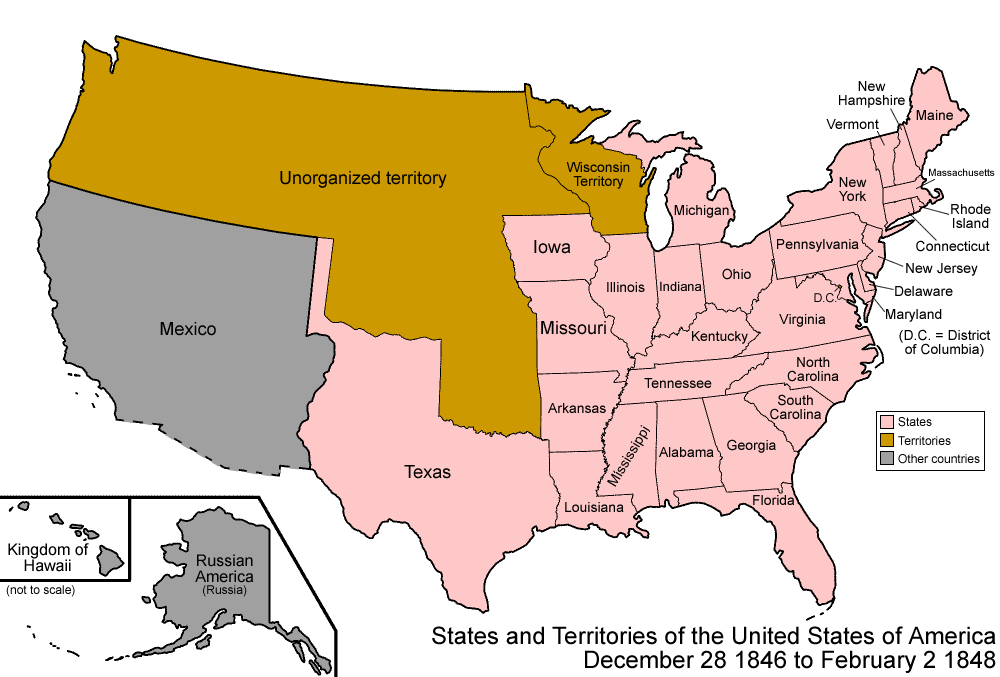 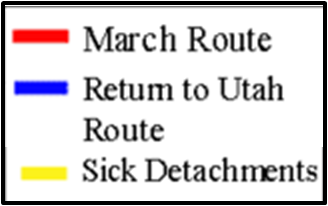 1846
1847
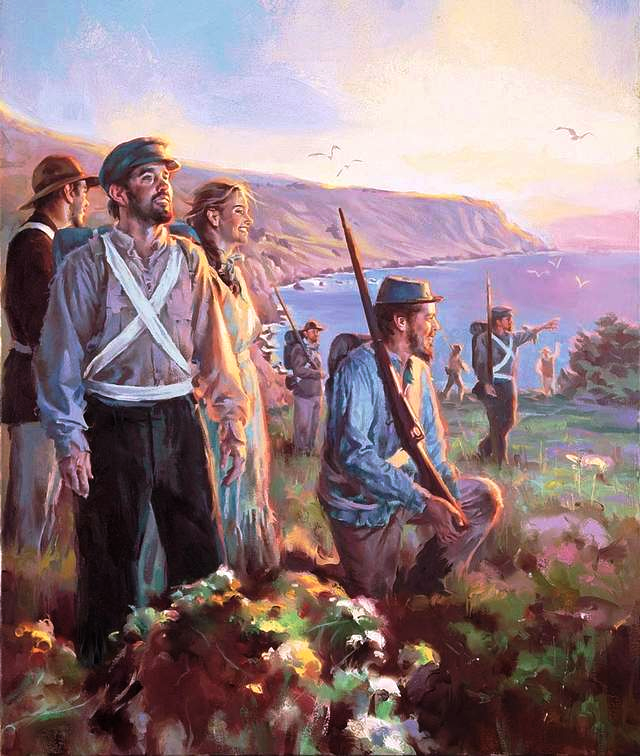 1900 mile march complete
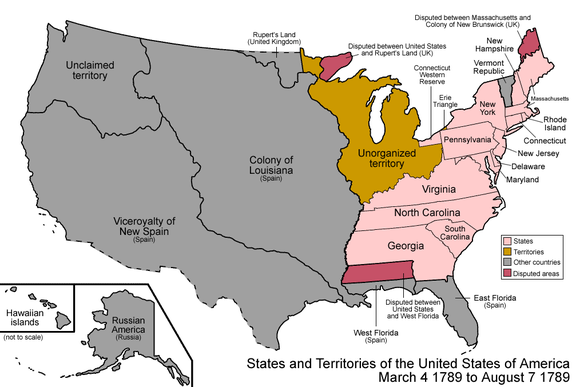 Santa Fe - Oct 1846
San Diego
 Jan 1847
Brigham Young arrives SLV July 1847
Battalion released July 1847
men take various routes home to new land
What results from Mexican-American War?
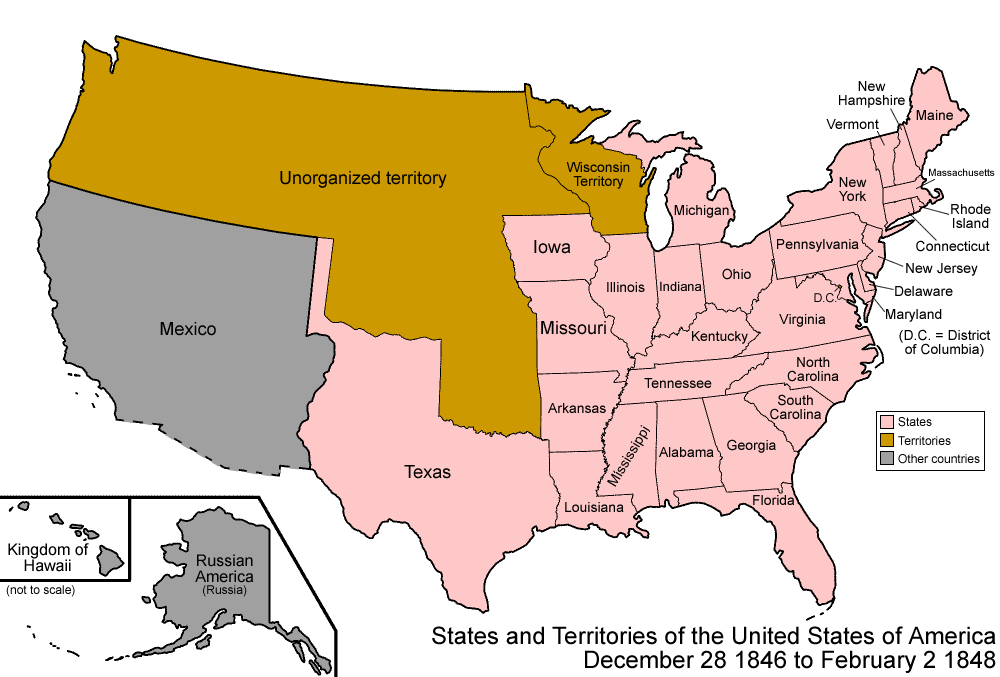 1847
- no Mormon combat deaths occur 
     - 22 Mormon soldiers die of disease or natural causes
     - one Mormon woman dies following childbirth
- Battalion members develop new skills esp. irrigation
+
- military wages provides $30,000 to Church coffers
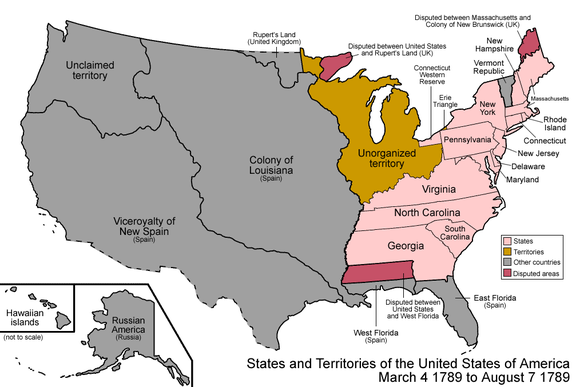 Mexico
- Battalion gold diggers contribute $17,000 to Church
=
$1,500,000
today
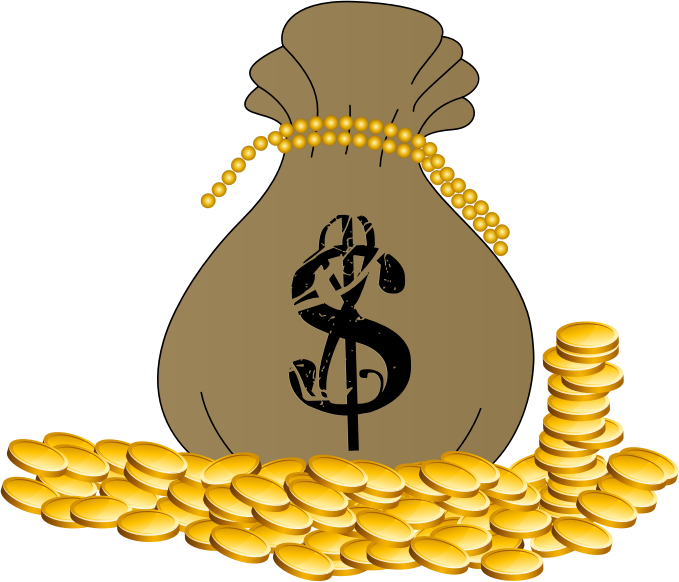 $47,000
What results from Mexican-American War?
New Mormon lands become part of USA
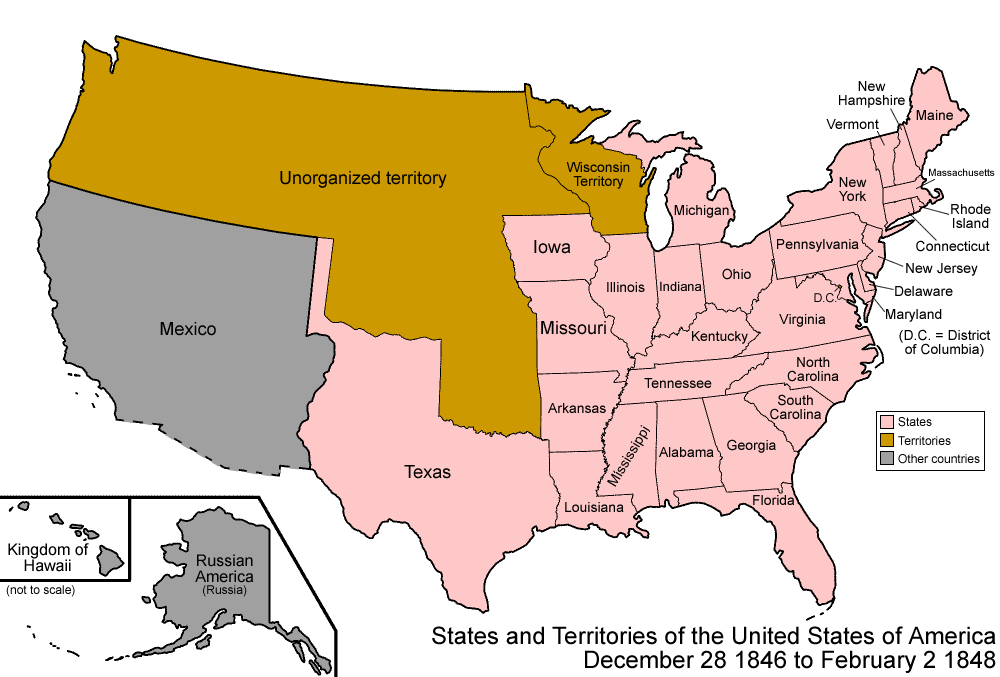 1847
1848
- no Mormon combat deaths occur 
     - 22 Mormon soldiers die of disease or natural causes
     - one Mormon woman dies following childbirth
- Battalion members develop new skills esp. irrigation
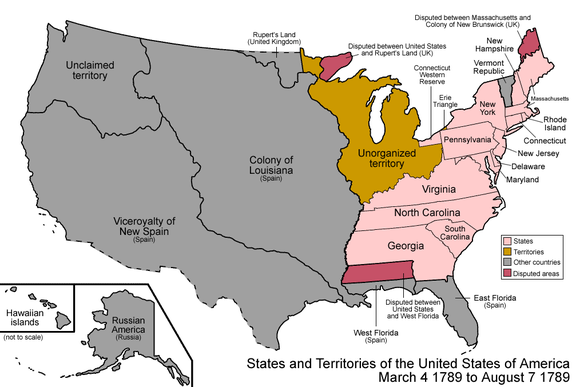 - military wages provides $30,000 to Church coffers
Mexico
- Battalion gold diggers contribute $17,000 to Church
- war ends with Treaty of Guadalupe Hildalgo
- Mexico cedes southwest to USA
New Mormon lands become part of USA
New Mormon lands become part of USA
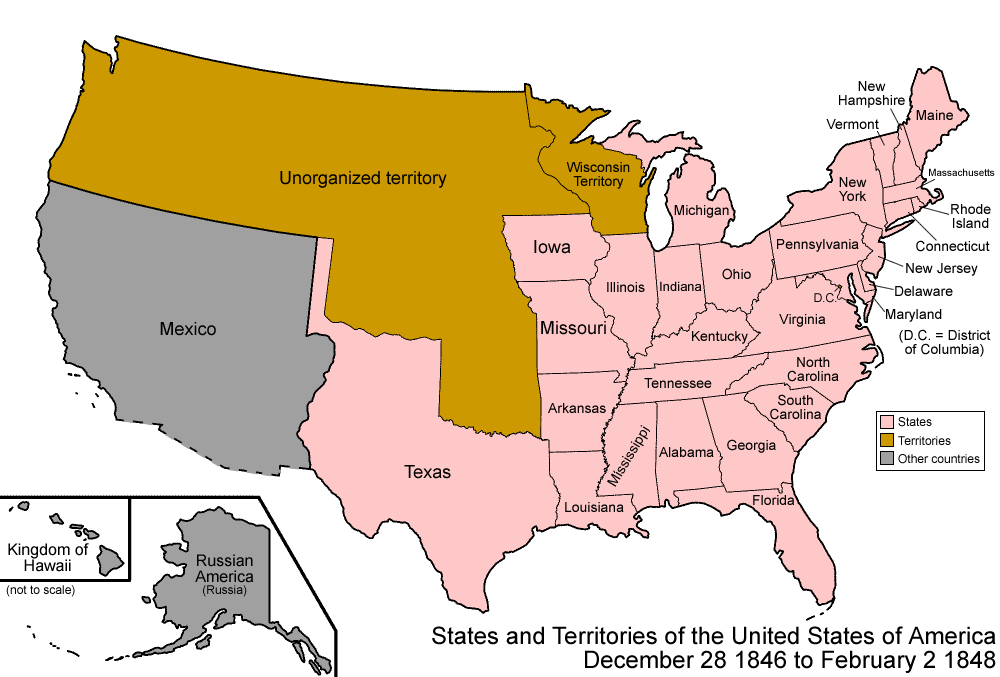 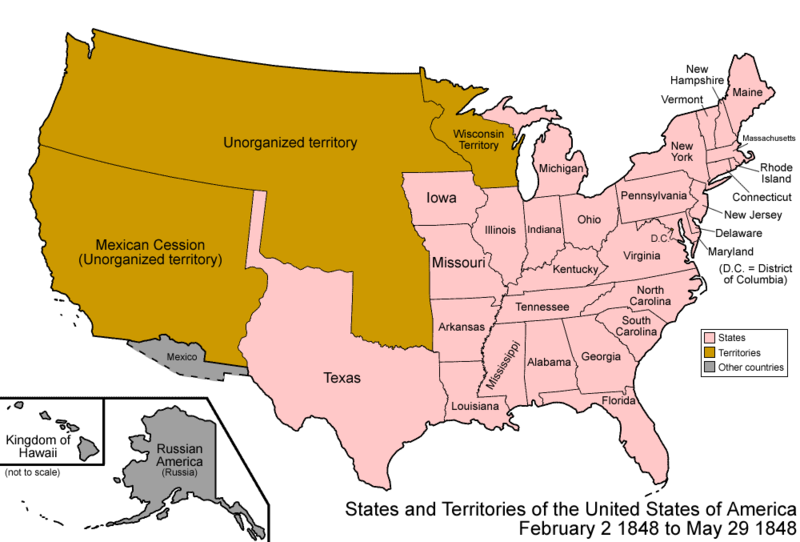 1848
1849
Salt Lake Valley
USA
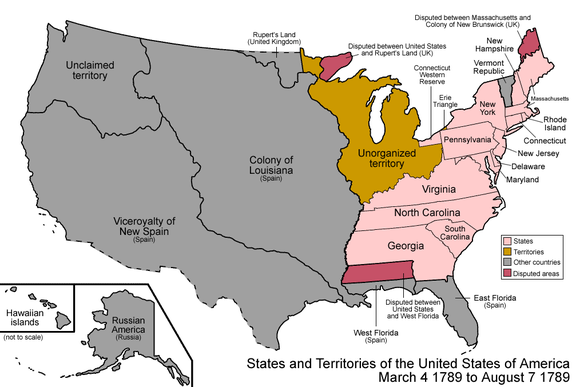 Mexican
Cession
Mexico
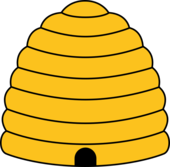 - Mormons petition USA for statehood:  “Deseret”
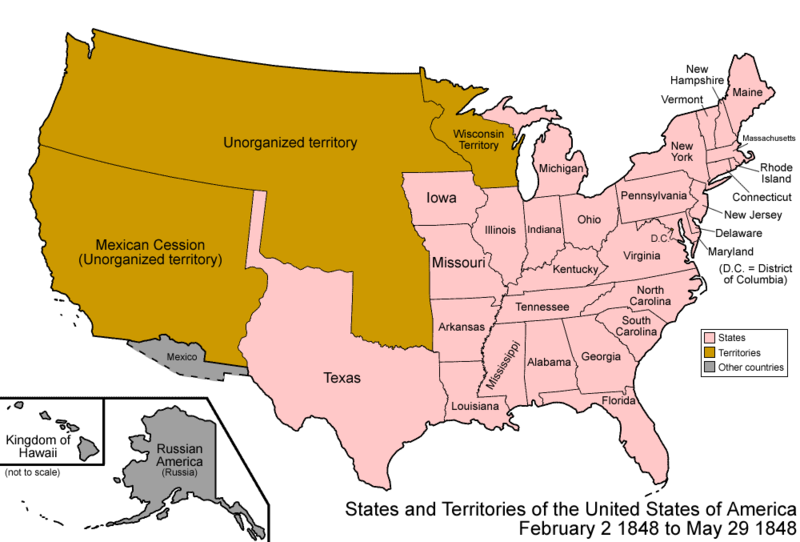 [Speaker Notes: https://commons.wikimedia.org/wiki/File:United_States_1848-02-1848-05.png]
https://en.wikipedia.org/wiki/State_of_Deseret
	The State of Deseret  was a provisional state of the United States, proposed in 1849 by settlers from The Church of Jesus Christ of Latter-day Saints in Salt Lake City. The provisional state existed for slightly over two years and was never recognized by the United States government. The name derives from the word for "honeybee" in the Book of Mormon.
Formation of the proposal
	 When members of the Church of Jesus Christ of Latter Day Saints (the Mormon pioneers) settled in the Salt Lake Valley near the Great Salt Lake in 1847 (then part of Mexico), they wished to set up a government that would be recognized by the United States.
Initially Brigham Young, President of the Church, intended to apply for status as a territory, and sent John Milton Bernhisel eastward to Washington, D.C., with the petition for territorial status. Realizing that California and New Mexico were applying for admission as states, Young changed his mind and decided to petition for statehood.
	In March 1849, realizing that they did not have time to follow the usual steps towards statehood, Young and a group of church elders quickly drafted a state constitution based on that of Iowa, where the Mormons had temporarily settled, and sent the legislative records and constitution back to that state for printing, since no printing press existed in the Great Basin at the time. They then sent a second messenger with a copy of the state's formal records and constitution to meet up with Bernhisel in Washington, D.C., and to petition for statehood rather than territorial status.
	The provisional state encompassed most of the territory that had been acquired from Mexico the previous year as the Mexican Cession.  The Territory of Deseret would have comprised roughly all the lands between the Sierra Nevada and the Rockies, and between the border with Mexico northward to include parts of the Oregon Territory, as well as the coast of California south of the Santa Monica Mountains (including the existing settlements of Los Angeles and San Diego). This included the entire watershed of the Colorado River (excluding the lands south of the border with Mexico), as well as the entire area of the Great Basin.
The proposal encompassed nearly all of present-day Utah and Nevada, large portions of California and Arizona, and parts of Colorado, New Mexico, Wyoming, Idaho, and Oregon.
	The proposal was crafted specifically to avoid disputes that might arise from existing settlements of Euro-Americans.  At the time of its proposal, the existing population of the Deseret area, including Southern California, was sparse, since most of the California settlement had been in the northern gold rush areas not included in the provisional state. Likewise, the border with New Mexico did not reach the Rio Grande, in order to avoid becoming entangled in the existing disputes of the western border of Texas. Deseret also avoided encroaching on the fertile Willamette Valley of Oregon, which had been heavily traveled and settled since the 1840s.  Moreover, the proposal encompassed lands largely known to be inhospitable for cultivation, thus avoiding conflict over the issue of the expansion of slavery.
	The proposal for the state was considered by some to be too ambitious to succeed in Congress, even disregarding the controversy over the Mormon practice of polygamy. Nevertheless, in 1849 U.S. President Zachary Taylor, eager to avoid disputes as much as possible, sent his agent John Wilson westward with a proposal to combine California and Deseret as a single state, which would have had the desirable effect of decreasing the number of free states entered into the Union, and thus preserving the balance of power in the Senate.
	The California Constitutional Convention debates of 1849 mentioned the Mormons or Salt Lake a number of times along with the North–South conflict over extension of slavery. Advocates of smaller boundaries (such as 116° west or the crest of the Sierra Nevada) argued that the Mormons were unrepresented at the convention, culturally different, and applying for their own territorial government. They also argued that Salt Lake was too far away for a single government to be practical and that Congress would not agree to such a huge state. Those advocating retention of all of former Mexican Alta California, such as pro-slavery future Senator William M. Gwin, argued these were not real obstacles or could be solved later.
Establishment of Utah Territory
 	In September 1850, as part of the Compromise of 1850, the Utah Territory was created by Act of Congress, encompassing a portion of the northern section of Deseret.
On February 3, 1851, Brigham Young was inaugurated as the first governor of the Utah Territory. On April 4, 1851, the General Assembly of Deseret passed a resolution to dissolve the state. On October 4, 1851, the Utah territorial legislature voted to re-enact the laws and ordinances of the state of Deseret.
	After the establishment of the Utah Territory, the Latter-day Saints did not relinquish the idea of a "State of Deseret". From 1862 to 1870, a group of Mormon elders under Young's leadership met as a shadow government after each session of the territorial legislature to ratify the new laws under the name of the "state of Deseret". Attempts were made in 1856, 1862, and 1872 to write a new state constitution under that name based on the new boundaries of the Utah Territory.
	The idea of creating a state based on Mormonism began to fade away after the coming of the railroad, which opened the territory to many non-Mormon settlers, particularly in the western areas of the territory. Young and the LDS Church supported the railroad, even taking members that were working on the Salt Lake Temple and reassigning them to work on the railroad. The driving of the golden spike just 66 miles from Salt Lake completed the first transcontinental railroad at Promontory Summit in 1869. Officials from Utah Territory and leaders of the LDS Church were not involved in the festivities of the day.
Government
	Prior to the establishment of Utah Territory, in the absence of other authority, the provisional government of Deseret became the de facto government of the Great Basin. Three sessions of the General Assembly, a bicameral state legislature, were held. In 1850, the legislature appointed judges and established a criminal code. Taxes were established on property and liquor, and gambling was outlawed. The Church of Jesus Christ of Latter-day Saints was incorporated and a militia, based on the Nauvoo Legion, was formed.
The legislature initially formed six counties, which covered only inhabited valleys. These "valley counties" initially encompassed only a small portion of the area of Deseret and were expanded as settlement grew.
New Mormon lands become part of USA
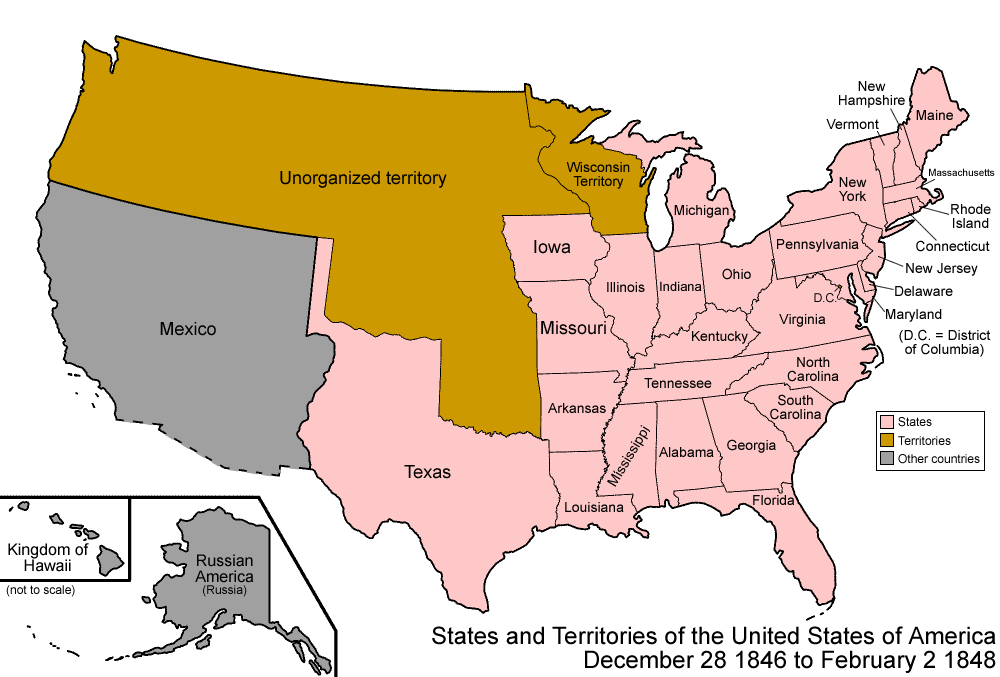 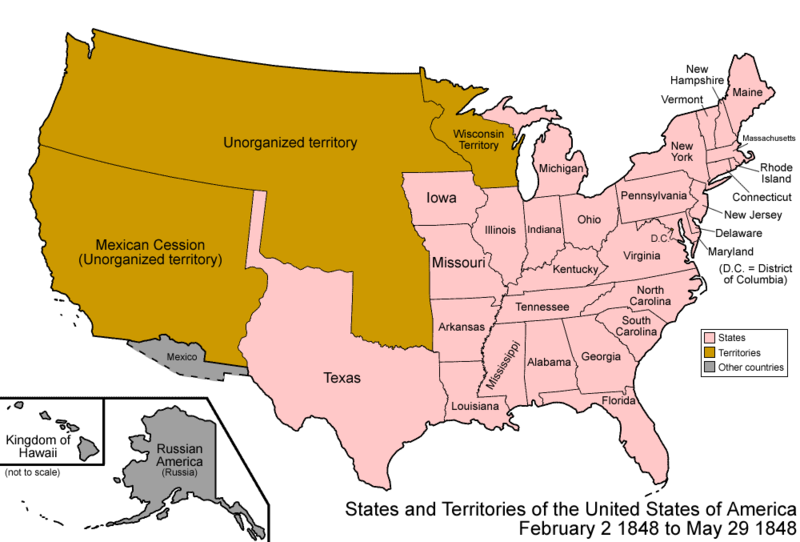 1848
1849
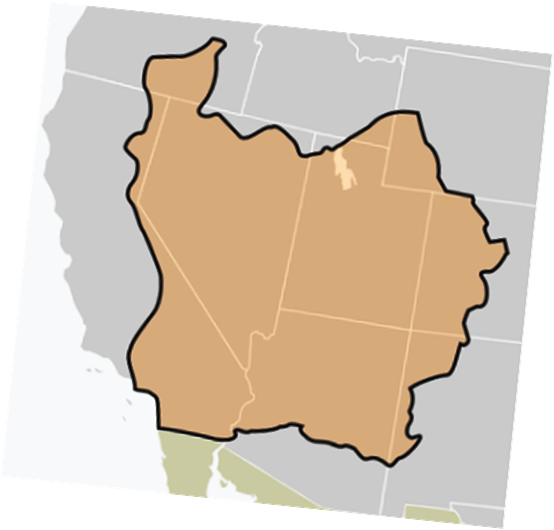 Salt Lake Valley
USA
Deseret
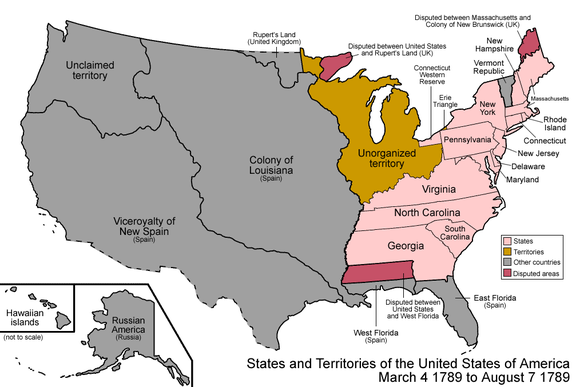 Mexican
Cession
Mexico
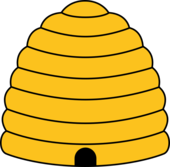 - Mormons petition USA for statehood:  “Deseret”
https://en.wikipedia.org/wiki/State_of_Deseret
The Utah Territory is shown in blue, while the proposed State of Deseret is outlined by the dotted line. Modern state boundaries underlaid for reference.
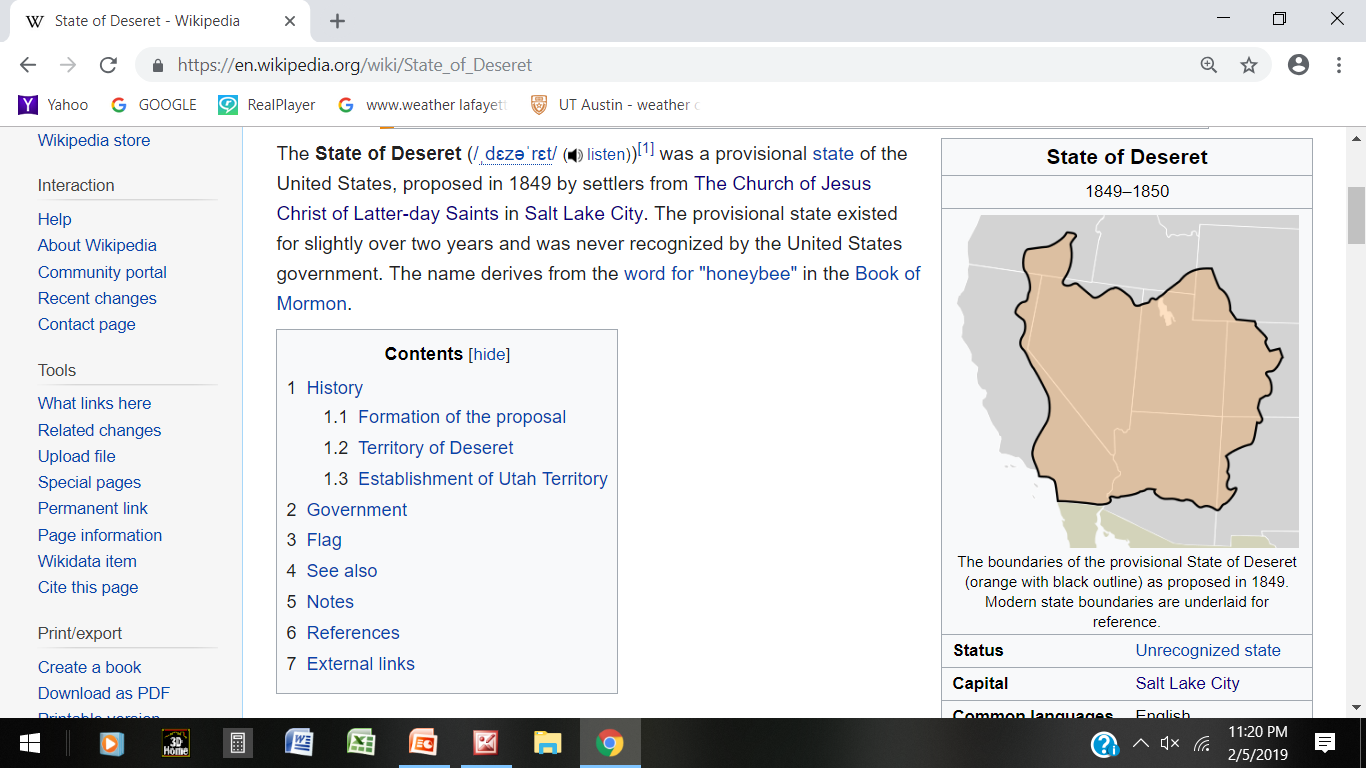 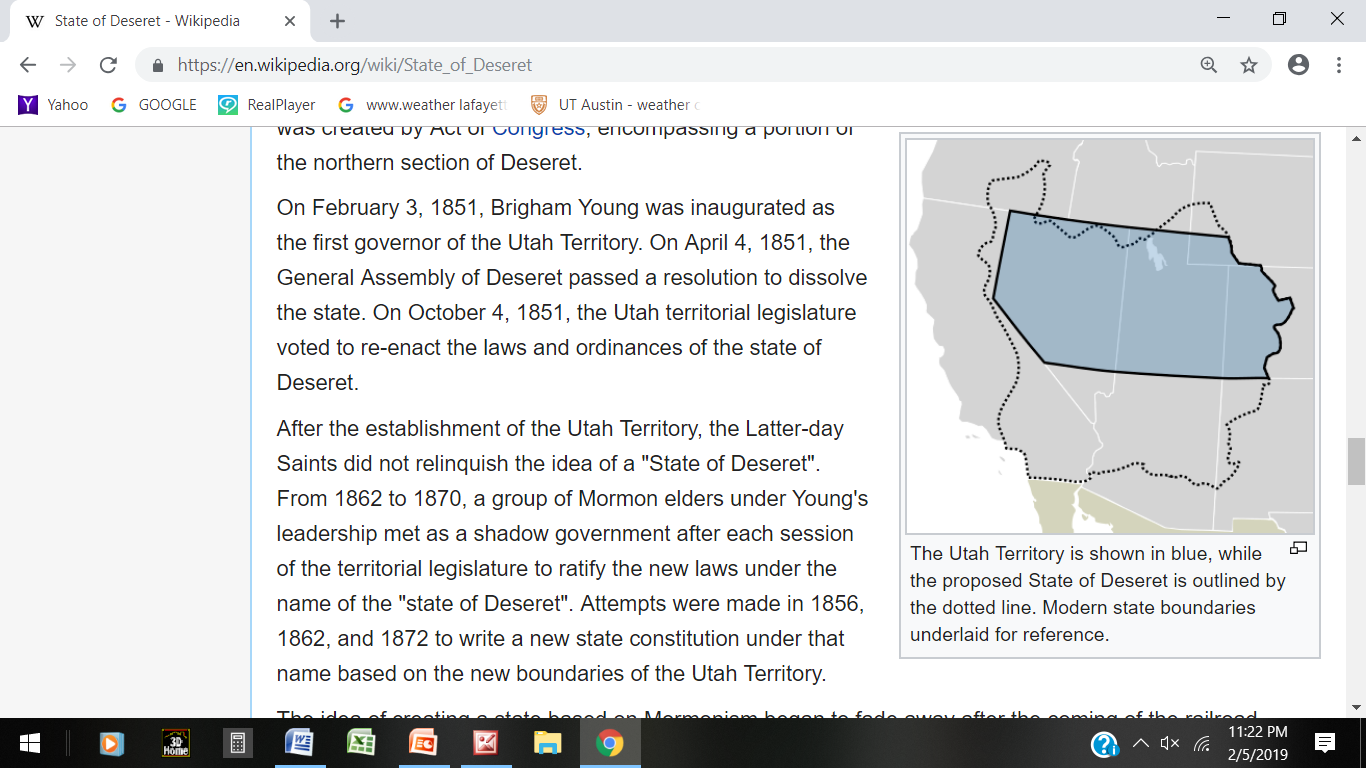 New Mormon lands become part of USA
Pioneer Rebecca Winters
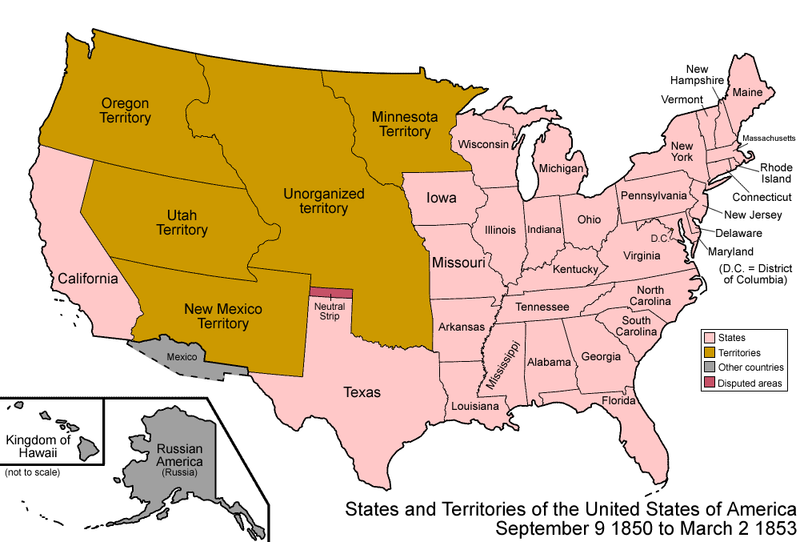 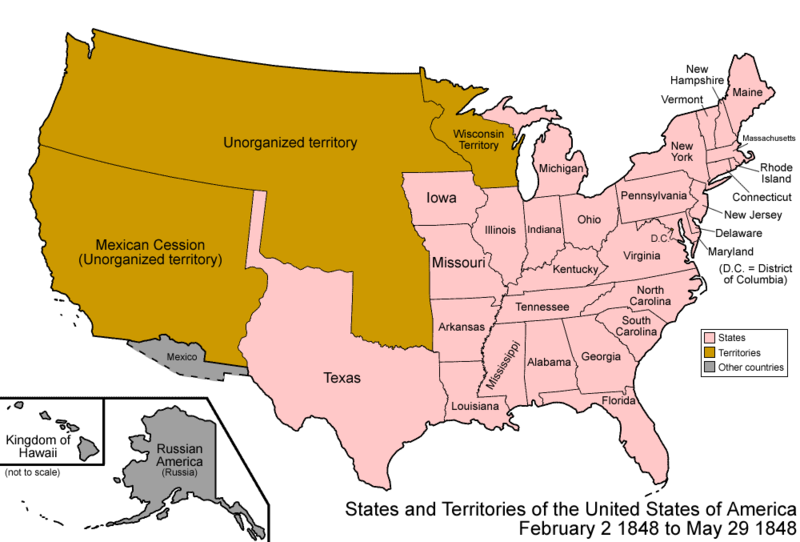 1849
1850
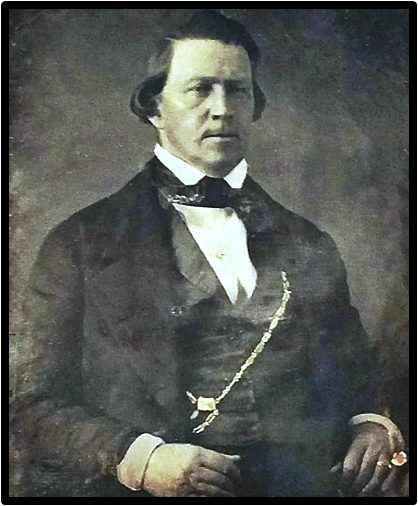 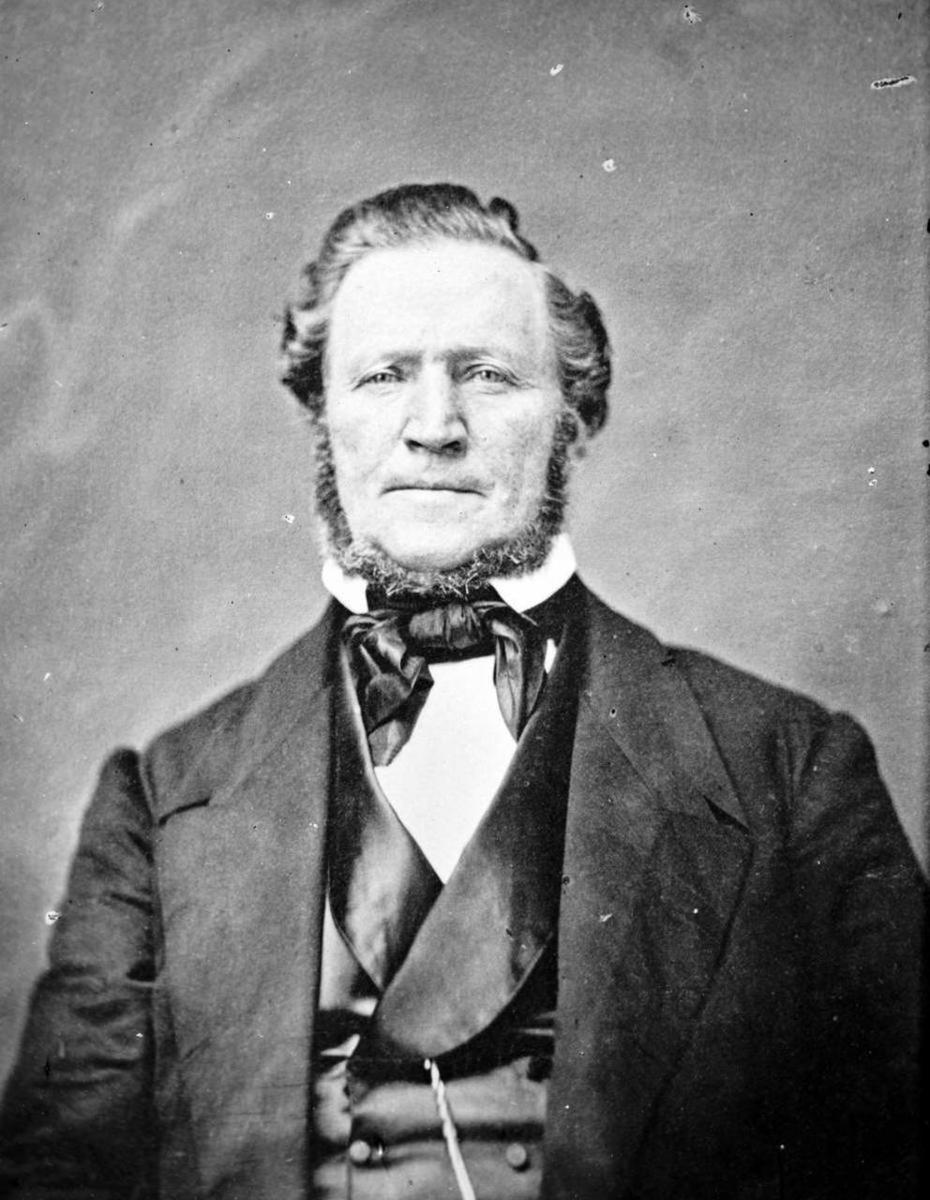 POPULATION: 11,400
Deseret
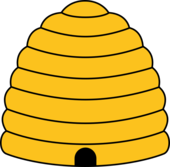 Will more Mormons come to Utah?
- Mormons petition USA for statehood:  “Deseret”
- Utah & NM become territories; California a state
- Brigham Young is appointed governor of Utah Terr.
United States as it was from 1850 to March 1853. On September 9 1850, several western areas changed: The Mexican Cession was organized, being split in to Utah Territory and New Mexico Territory, and one portion was admitted as the state of California.
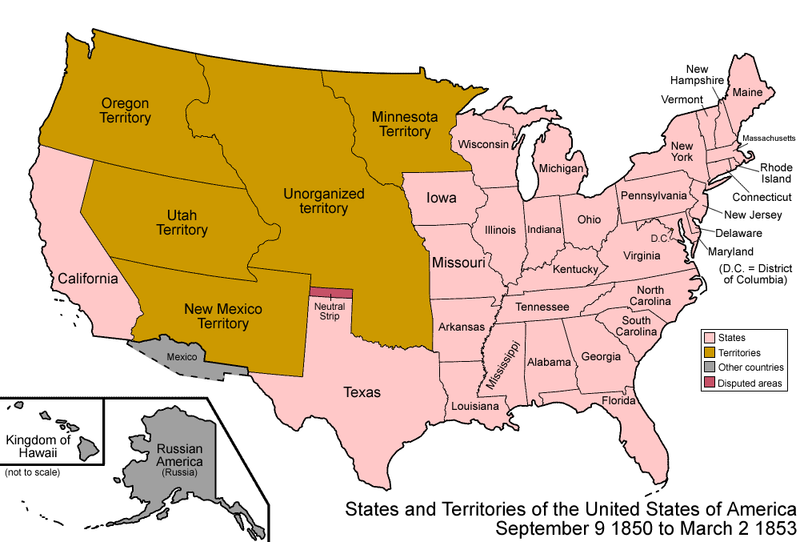 [Speaker Notes: https://commons.wikimedia.org/wiki/File:United_States_1850-1853-03.png]
https://en.wikipedia.org/wiki/Utah_Territory
	The Territory of Utah was an organized incorporated territory of the United States that existed from September 9, 1850, until January 4, 1896, when the final extent of the territory was admitted to the Union as the State of Utah, the 45th state.
	The territory was organized by an Organic Act of Congress in 1850, on the same day that the State of California was admitted to the Union and the New Mexico Territory was added for the southern portion of the former Mexican land. The creation of the territory was part of the Compromise of 1850 that sought to preserve the balance of power between slave and free states. With the exception of a small area around the headwaters of the Colorado River in present-day Colorado, the United States had acquired all the land of the territory from 
Mexico with the Treaty of Guadalupe Hidalgo of 1848.
	The creation of the Utah Territory was partially the result of the petition sent by the Mormon pioneers who had settled in the valley of the Great Salt Lake starting in 1847. The Mormons, under the leadership of Brigham Young, had petitioned Congress for entry into the Union as the State of Deseret, with its capital as Salt Lake City and with proposed borders that encompassed the entire Great Basin and the watershed of the Colorado River, including all or part of nine current U.S. states. The Mormon settlers had drafted a state constitution in 1849 and Deseret had become the de facto government in the Great Basin by the time of the creation of the Utah Territory.
	Following the organization of the territory, Young was inaugurated as its first governor on February 3, 1851. In the first session of the territorial legislature in September, the legislature adopted all the laws and ordinances previously enacted by the General Assembly of the State of Deseret.
	Mormon governance in the territory was regarded as controversial by much of the rest of the nation, partly fed by continuing lurid newspaper depictions of the polygamy practiced by the settlers, which itself had been part of the cause of their flight from the United States to the Great Salt Lake basin after being forcibly removed from their settlements farther east.
	Although the Mormons were the majority in the Great Salt Lake basin, the western area of the territory began to attract many non-Mormon settlers, especially after the discovery of silver at the Comstock Lode in 1858. In 1861, partly as a result of this, the Nevada Territory was created out of the western part of the territory. Non-Mormons also entered the easternmost part of the territory during the Pikes Peak Gold Rush, resulting in the discovery of gold at Breckenridge in Utah Territory in 1859. In 1861 a large portion of the eastern area of the territory was reorganized as part of the newly created Colorado Territory.
	The controversies stirred by the Mormon religion's dominance of the territory are regarded as the primary reason behind the long delay of 46 years between the organization of the territory and its admission to the Union in 1896 as the State of Utah, long after the admission of territories created after it. In contrast, the Nevada Territory, although more sparsely populated, was admitted to the Union in 1864, only three years after its formation, largely as a consequence of the Union's desire to consolidate its hold on the silver mines in the territory. Colorado was admitted in 1876.
https://en.wikipedia.org/wiki/Demographics_of_Utah
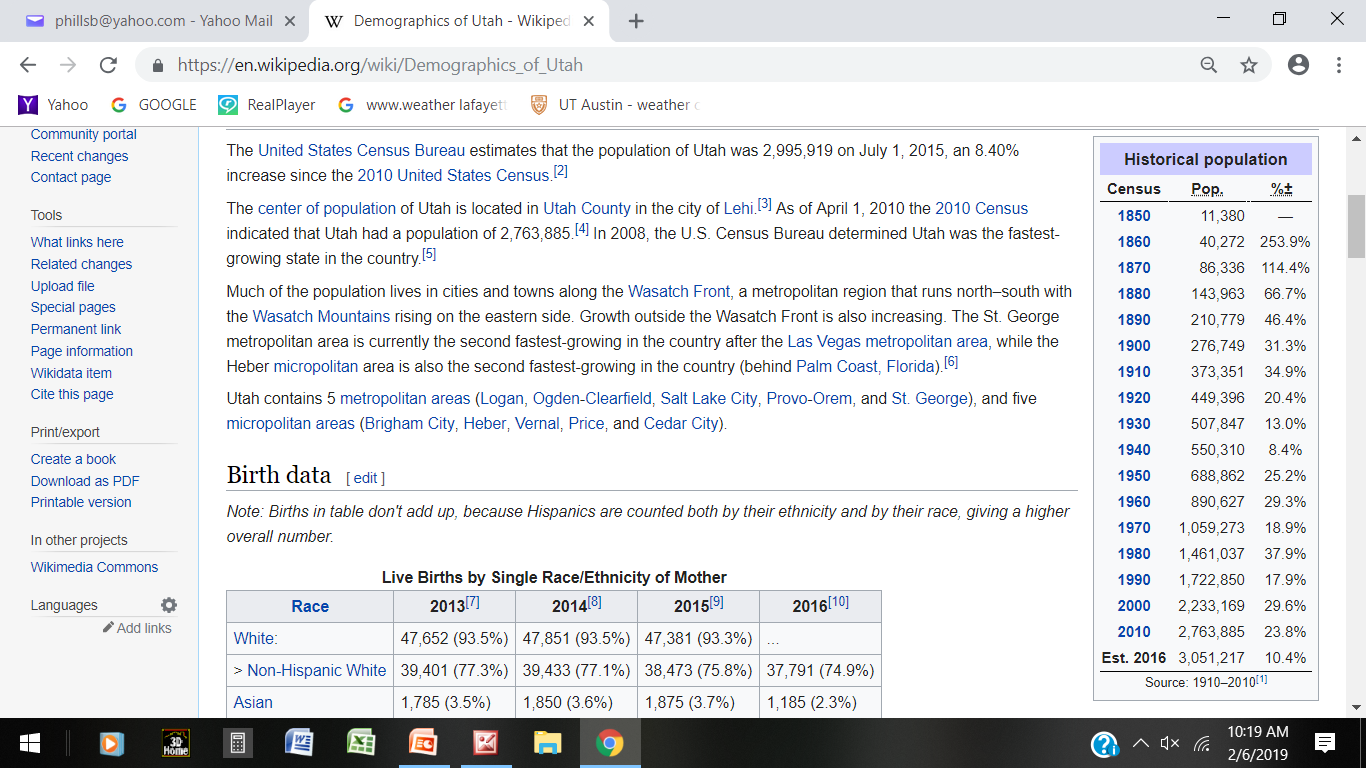 1852
Pioneer Rebecca Winters
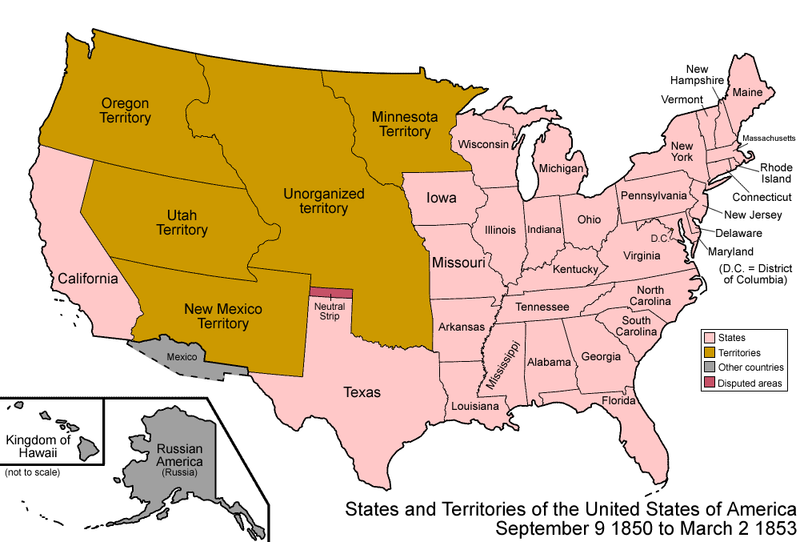 REMINDER:
Winter Camp, ??
Nauvoo, 1839
Ohio, 1833
Kirtland Temple
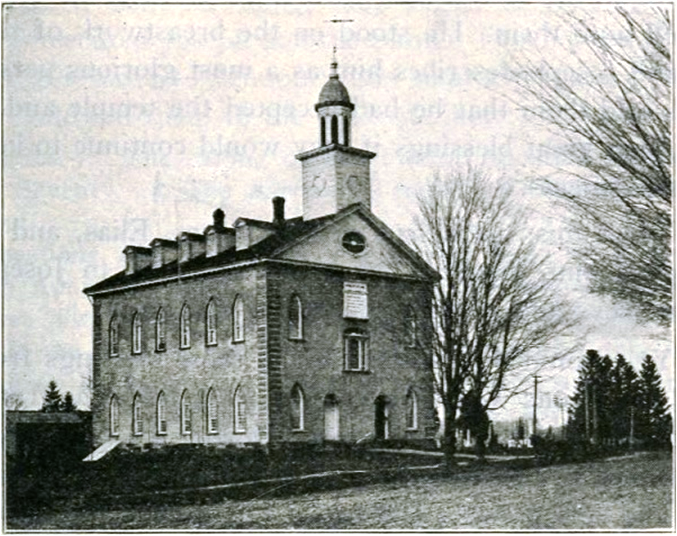 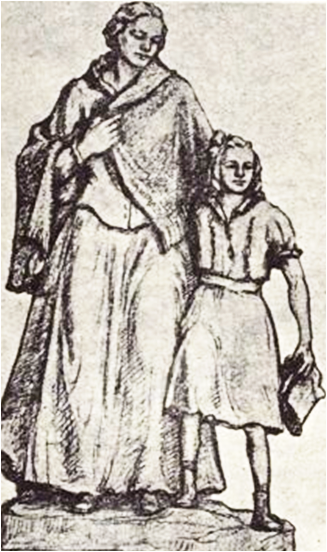 Missouri, 1838
[Speaker Notes: Rebecca and Hiram become Mormons in 1837 and move to Kirtland Ohio
They are care-takers of Kirtland Temple
They move with Church to Far West MO 1838
Then to Nauvoo, IL 1839
Then to Winter Quarters, Potawami territory (Iowa)]
https://www.nps.gov/scbl/planyourvisit/upload/rebecca-winters-story.pdf
	REBECCA WINTERS was born in the state of New York in 1802, the daughter of Gideon Burdick, a Revolutionary War veteran. She and her husband, Hiram, were early members of the Mormon Church, being baptized into that faith in June of 1833. As a result of their religious beliefs, they endured severe persecutions at the hands of non-believers. The Winters family was forced to relocate several times, making new homes in Ohio, Illinois and Iowa. In an effort to escape these persecutions, in June of 1852 they joined with other Mormons in making the great exodus to Utah. Unfortunately, somewhere along the Platte River valley, several people in their party contracted cholera. This was an especially deadly disease that killed thousands of emigrants.  
	Sadly, Rebecca Winters was among those who fell victim to the disease. Her husband and a close friend, William Reynolds, had the painful task of burying her, and their special efforts speak volumes for the affection they had for Rebecca.  From what we know of Rebecca Winters, the fact that her grave was marked is not surprising. By all accounts, she was a warm and caring person, deeply committed to her faith and her family.
	The normal practice for emigrants making their way west was to hide the graves of loved ones who died during the journey. Often graves were dug directly in the roadway, and after burial, wagons were driven over it to obscure all signs of it. This was not done out of a callous disregard for the deceased, but to reduce the likelihood that the grave might be disturbed by wild animals.
	Hiram Winters and William Reynolds first dug an unusually deep grave. They then placed a layer of wooden planks, apparently salvaged from abandoned wagons, on the bottom of the grave. The story is told that her friends and family could not bear the thought of dirt touching her. However, there was not enough wood to build a coffin, so Rebecca’s body was carefully wrapped in blankets and then placed in the grave. A second layer of planks was placed over her body, and the grave was filled in. Undoubtedly a tearful burial service was held as the earthly remains of Rebecca Winters were laid to rest.
	As a final token of his friendship, William Reynolds took a metal wheel rim and chiseled the following words, “Rebecca Winters, Age 50.” In later years, Reynolds’ daughter Ellis related the story that her father had worked on the metal rim by the light of a candle she held for him. The rim was then bent into an oval shape, approximating the outline of a grave stone, and was placed over the fresh grave. The Winters family then continued their westward journey and settled in Pleasant Grove, Utah.
	It was this metal memorial, which withstood decades of weathering and countless prairie fires, that led to the discovery of the grave in 1899 by surveyors for the Burlington Northern Railroad. For years, the story has persisted that out of respect for this grave, the route of the railroad tracks was altered to preserve the site. Whether or not this is true, tracks were laid only a few feet from the grave. Expanding rail traffic, and an increased number of visitors to the gravesite, gave rise to concerns for visitor safety. Burlington Northern Railroad approached the descendents of Rebecca Winters and asked if the grave might be relocated to a safer, more accessible location. After some deliberation, the Winters family approved the plan.
	On September 5, 1995, the exhumation of the grave began, with 65 members of the Winters family in attendance. Within a few hours, the work by a team of archaeologists from the Nebraska State Historical Society revealed human remains. Soon the complete skeleton was unearthed, a testimony to the care taken during burial so long ago.
	The site selected for Rebecca Winters’ new grave is only 100 yards away, just off Nebraska Highway 26. On October 14, 1995, the pioneer woman’s remains, now in a mahogany casket, were once again laid to rest. 125 of her descendants attended the reburial, including her 16 year old great-great-great granddaughter, also named Rebecca Winters. Also in attendance was the great-granddaughter of William Reynolds, the man who had chiseled the metal marker for the original burial, 143 years before.
http://mtpleasantpioneerofthemonth.blogspot.com/2015/07/rebecca-winters-pioneer-of-month-july.html

(FIRST HAND ACCOUNT OF REBECCA WINTER’S GRAVE MARKER BY THE YOUNG SON OF THE MAN WHO PROVIDED THE GRAVE MARKER)

	One day, it chanced to be two wagon tires which (my father) thought might sometime be utilized for good. He tied them securely to the side of our wagon and there for many weeks they rattled and dangled with every jolt, which yet I seem to hear. But to my childish mind the most assuring music of the journey coming above all the clatter of the moving caravan, was the voice of my father shouting encouraging words and warnings and pointing out landmarks and beautiful scenery. He was eve a peace maker, not only with humanity but with animals. He could see ways and means superior to easing the load. He seemed to know how to ward off stampedes with wild cattle and buffalo which sometimes threatened. He was merciful to the Indians and dangers could be avoided by kindness, "to feed and not fight them."
	The now historic touching story of the death and burial and last resting place of our friend and sister in the gospel, Rebecca Winters, could never have been forcefully told had it not been for the wagon tire surmounting her grave upon which my father chiseled the name, "Rebecca Winters 52" making it now an important landmark of the Old Oregon Trail. And it should be a monument of honor to men who sat up through the long night to laboriously chisel the hard iron by the dim candle light of an old lantern. While others slept, he worked and thus exemplified the unflinching innate desire of his honest soul to live a life of service. So in every righteous cause, 'twas thus he gave his precious life to the fulfillment of this purpose. He became immune to smallpox through a severe attack of the confluent variety and thus he in his whole lifetime worked through many such epidemics going where the nearest and dearest ones dared not to go, a constant bedside nurse helping to restore to health, giving hopeful relief in faith and good cheer. And in fatalities, he alone ministered in those last sad rites of burial and removing all possibilities of further contagion, burning and burying every vestige of danger.
1852
Pioneer Rebecca Winters
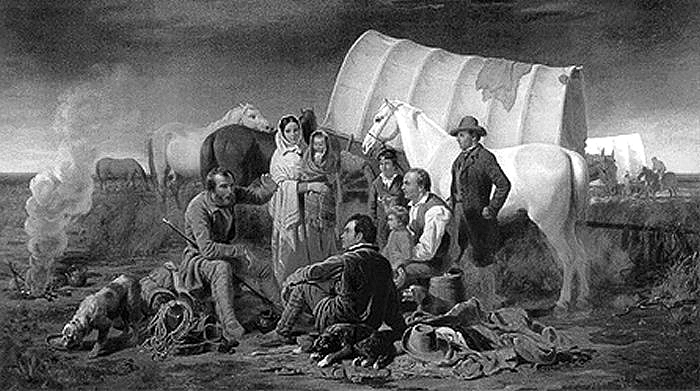 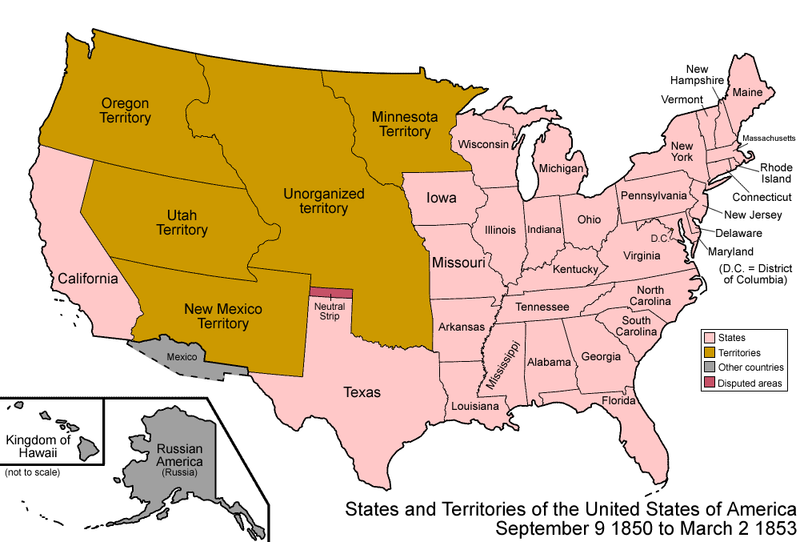 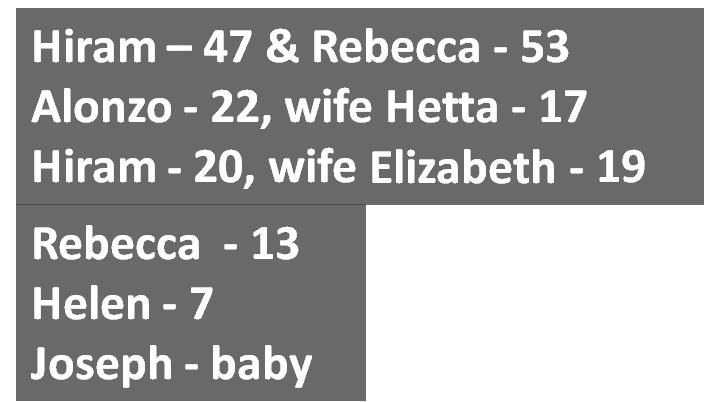 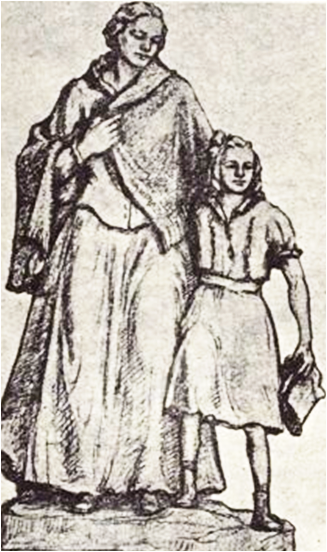 June: family begins journey to Utah Territory
https://history.lds.org/overlandtravel/pioneers/9735/rebecca-winters?lang=eng

Age at Departure: 53
Died en Route
Traveled with 
Hiram Winters (Age: 47)
Alonzo Winters (Age: 22) w/ 
wife Hetta Winters (Age: 17)
Hiram Adelbert Winters (Age: 20) w/
 wife Elizabeth  (Age: 19)
Rebecca Winters (Age: 13)
Helen Melissa Winters (Age: 7)
Joseph Winters (Age: Unknown)
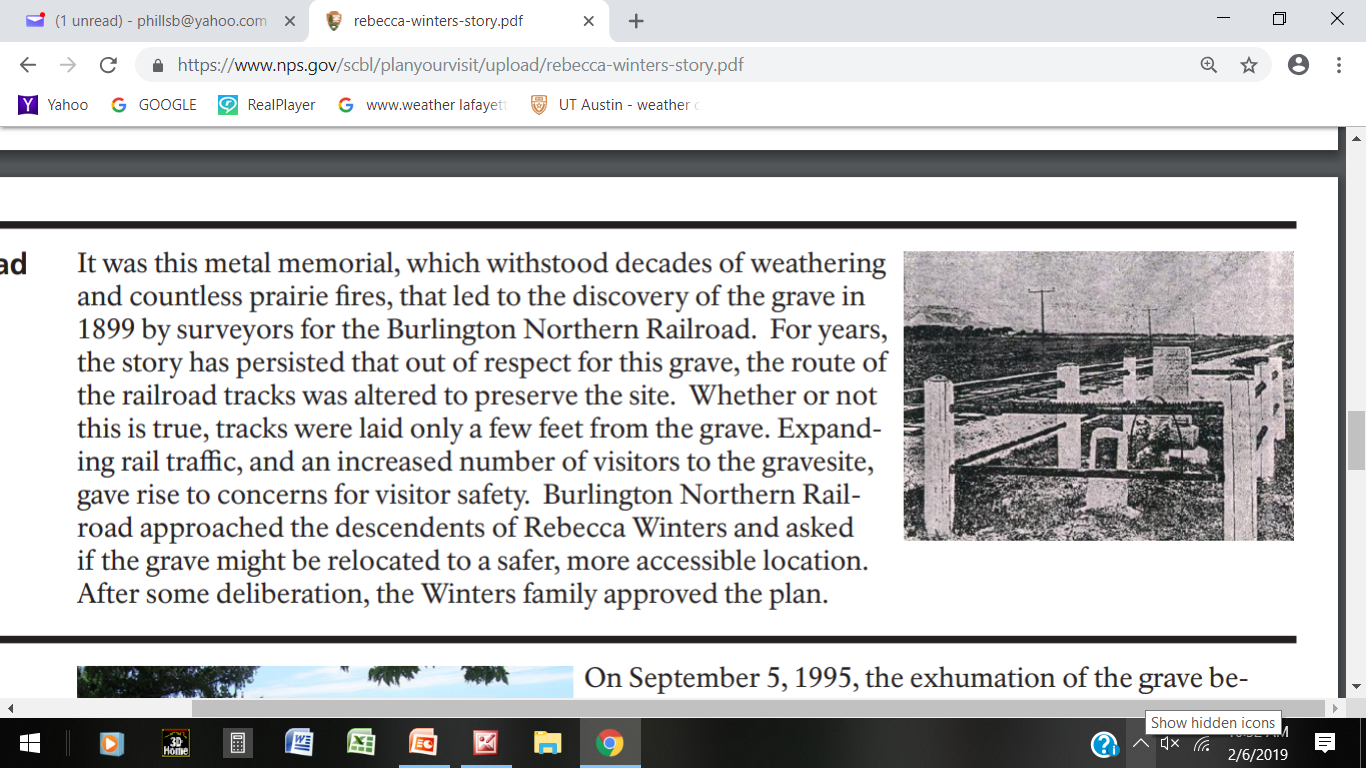 http://mormonhistoricsites.org/rebecca-winters-gravesite/
	Rebecca was the grandmother of Augusta Winters Grant, wife of Mormon President Heber J. Grant. In 1902, Rebecca’s descendants erected a monument to her at the gravesite. Additionally, in 1929, a marker was erected and unveiled by the Daughters of the American Revolution with the words “A Daughter of a Revolutionary Soldier” inscribed onto it. President and Sister Grant as well as many other members of the LDS Church attended the unveiling.
1852
Pioneer Rebecca Winters
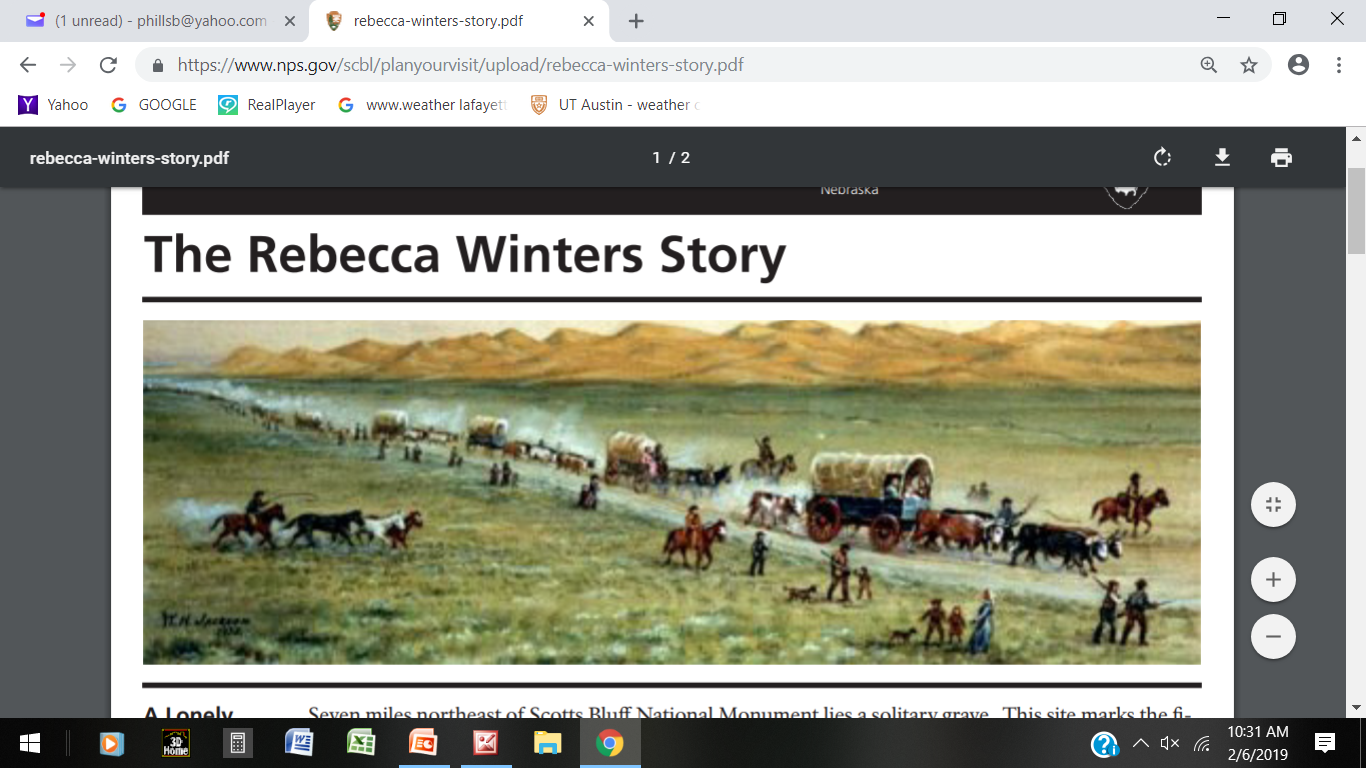 August 13, Rebecca gets sick with cholera
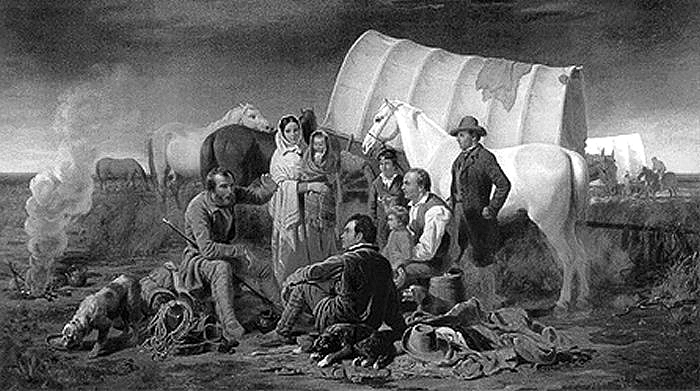 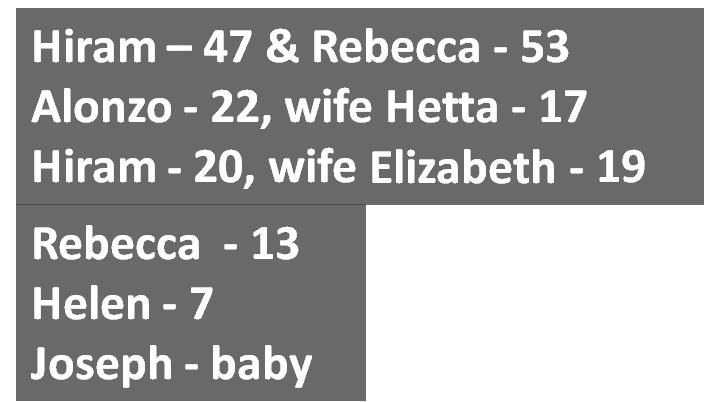 June: family begins journey to Utah Territory
[Speaker Notes: Cholera is caused by a number of types of Vibrio cholerae, with some types producing more severe disease than others.[1] It is spread mostly by unsafe water and unsafe food that has been contaminated with human feces containing the bacteria. Undercooked seafood is a common source. Humans are the only animal affected.]
1852
Pioneer Rebecca Winters
Normally, a body is buried directly on the trail-way
August 13, Rebecca gets sick with cholera
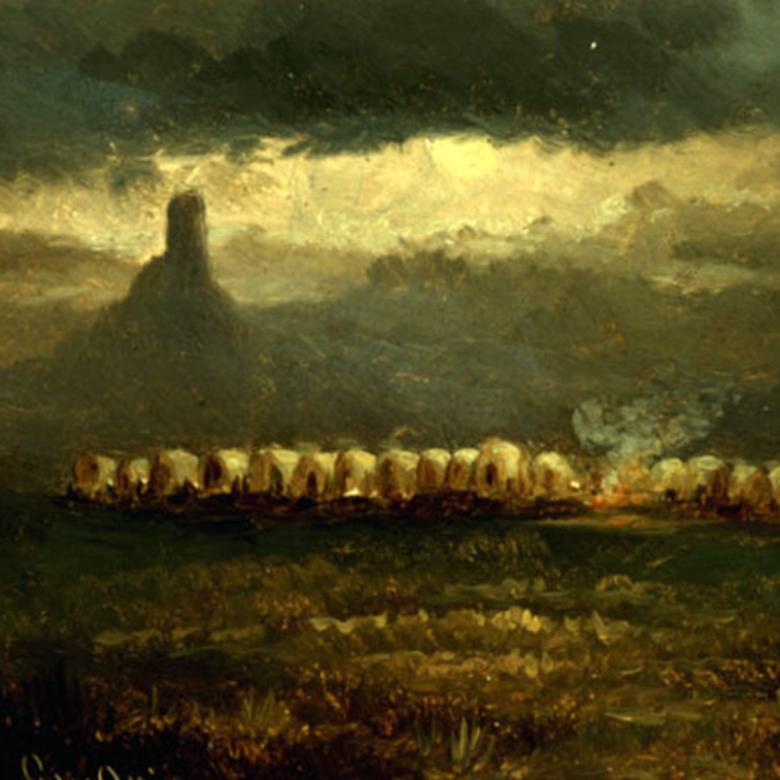 August 15, in view of Chimney Rock, Rebecca dies
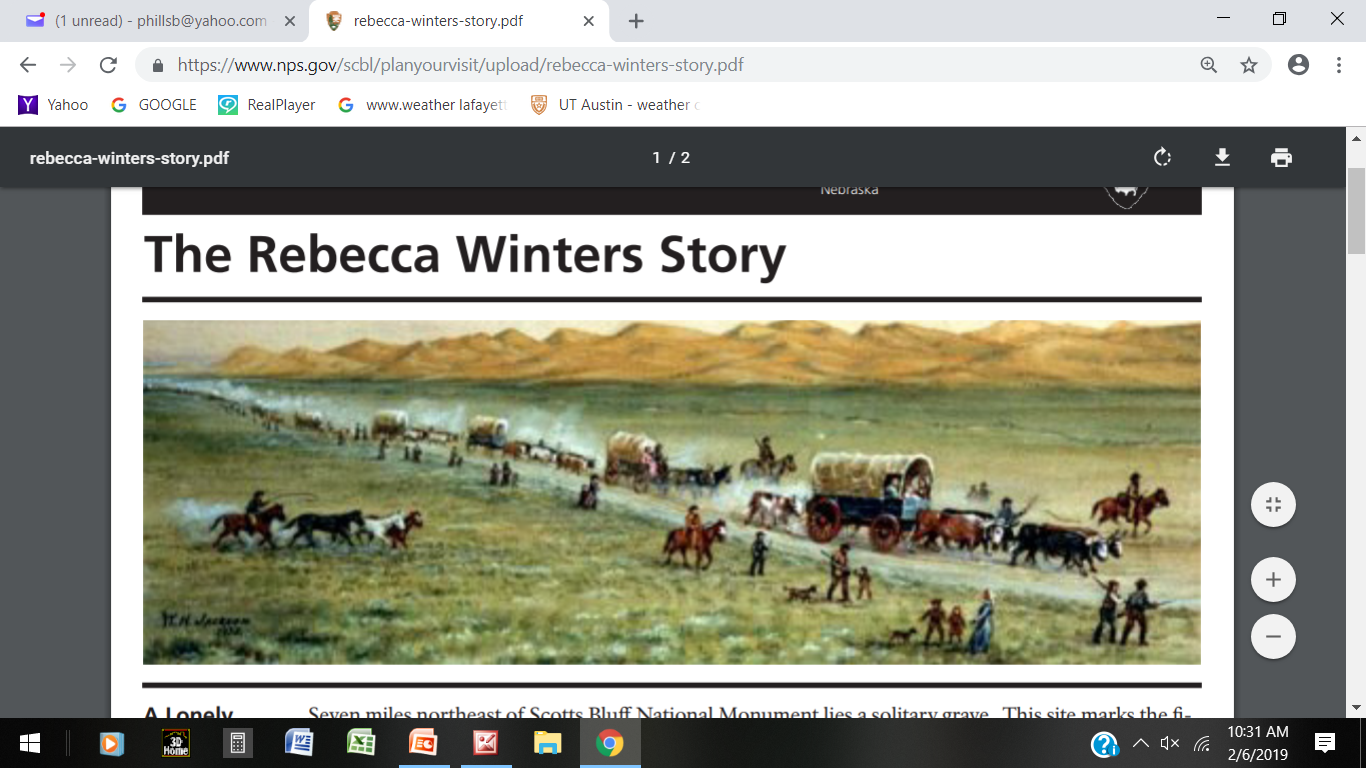 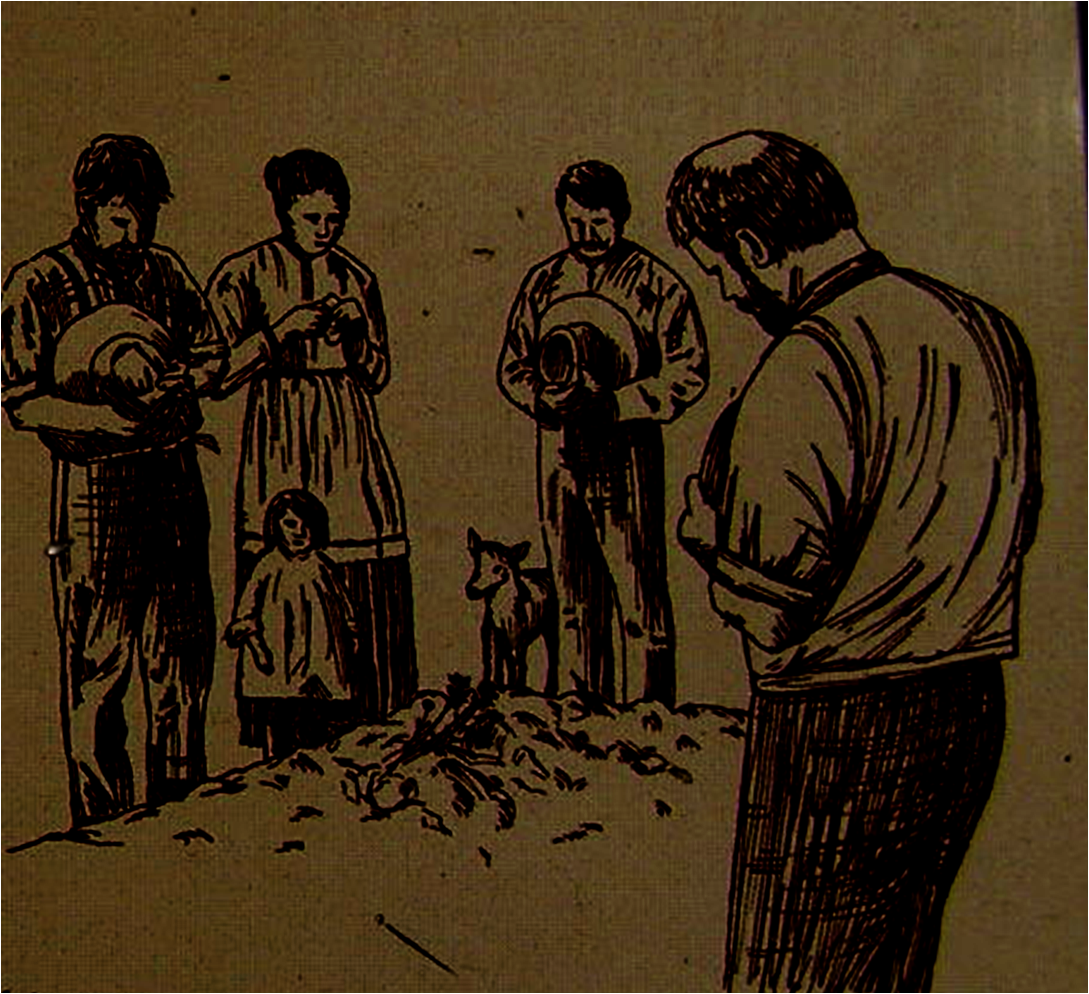 - shallow grave is dug
- body is placed, covered with dirt
- wagon train rolls over the new grave
- reducing disturbance by wild animals
1852
Pioneer Rebecca Winters
and the wagon train moves on
- family selects site beside the road
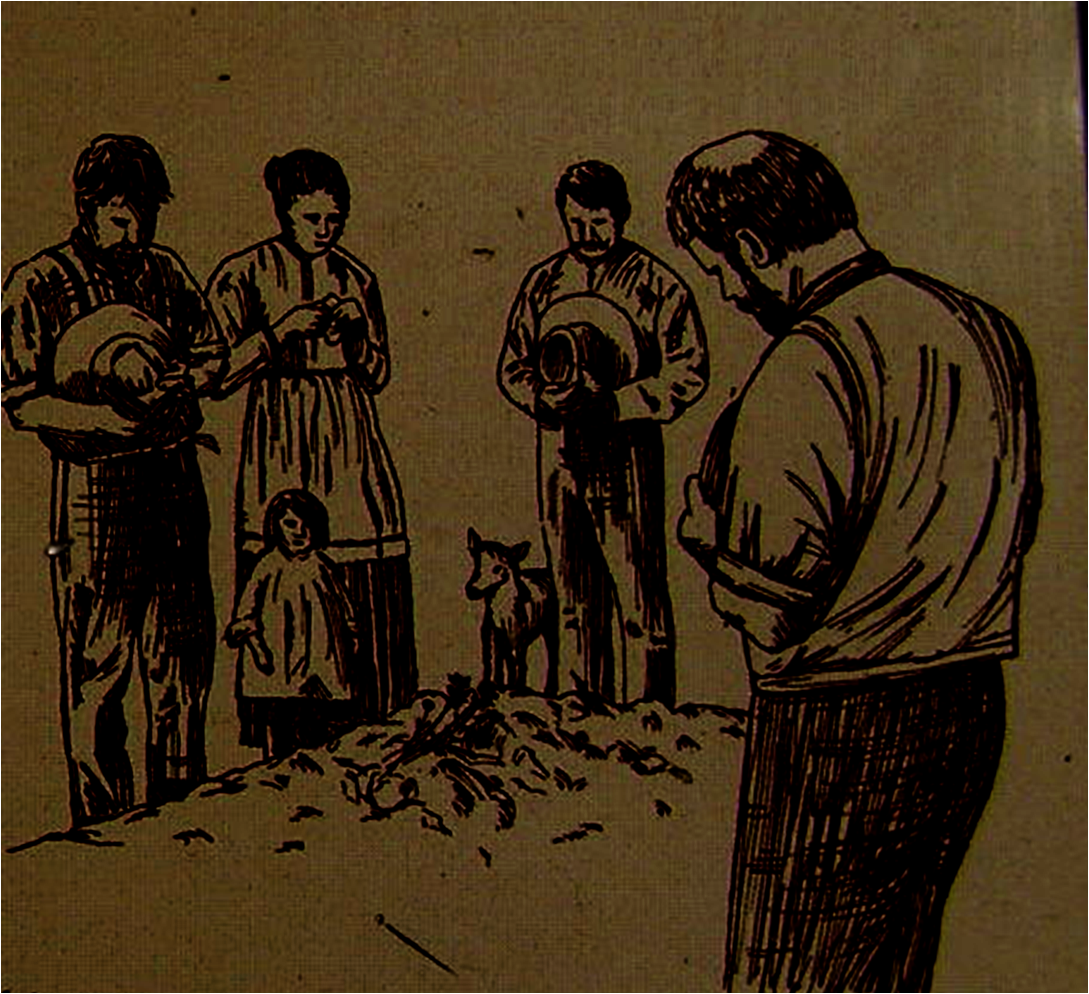 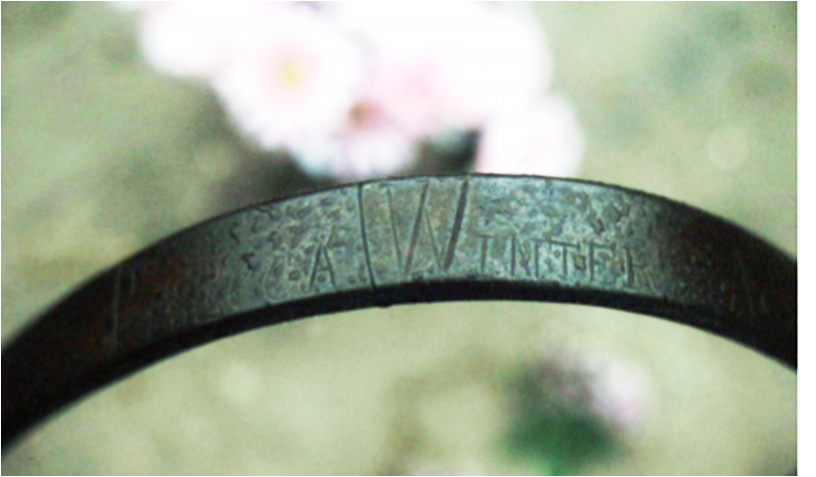 W
INTERS
EBECCA
R
AG
- deep hole is dug with wood sides/top
- iron wheel rim is used as marker
1852
Pioneer Rebecca Winters
Olive Ann Oatman
Winter’s family settles in Pleasant Grove, Utah Territory
WEEK 6 . . . What happens to the Winter family
and the wagon train moves on
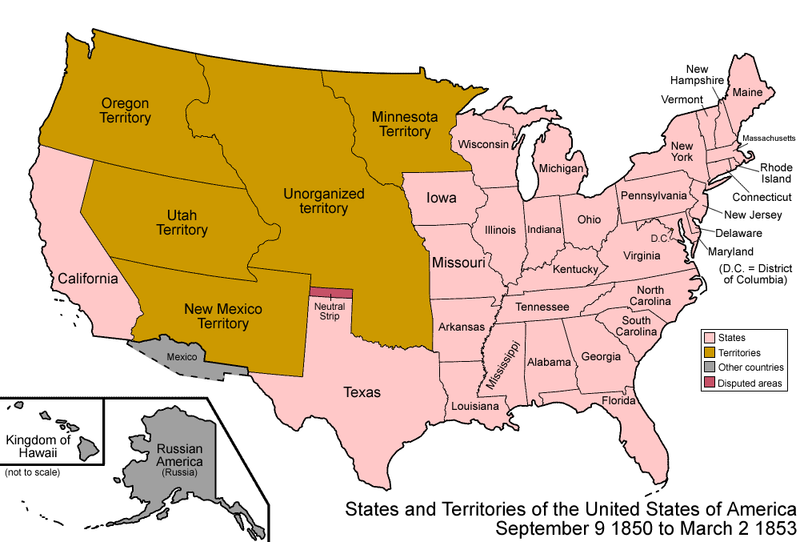 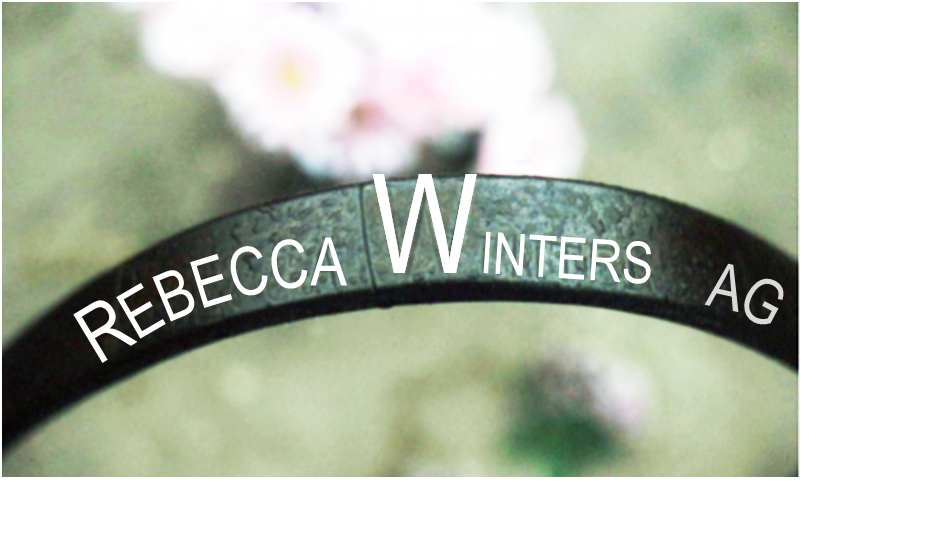 Do all Mormons go to Utah?
1850
Olive Ann Oatman
The Brewsterites
?
Olive’s family joins a Brewsterite wagon train
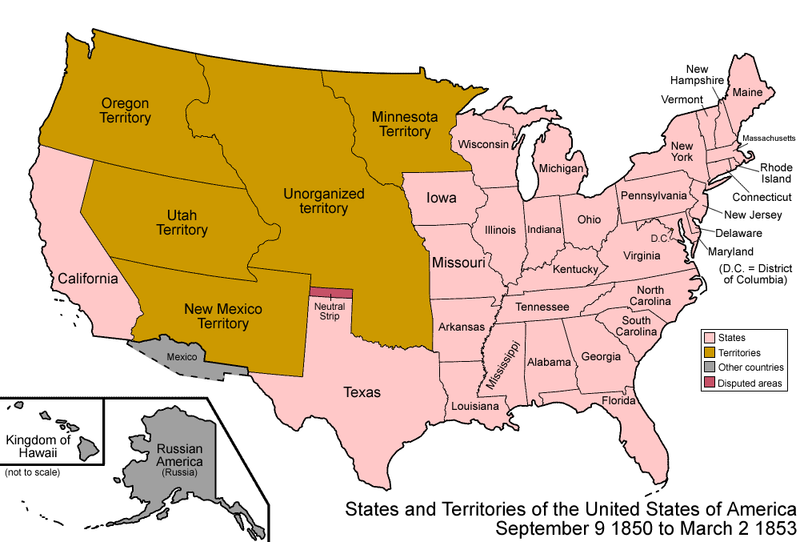 REMINDER:
Royce  42 & Mary Ann - 39
Lucy  - 17
Lorenzo - 15 
Olive Ann - 14
Royce  -  11
Mary Ann  - 8
Charity Ann - 5
Roland - 2
Illinois, 1837
Independence
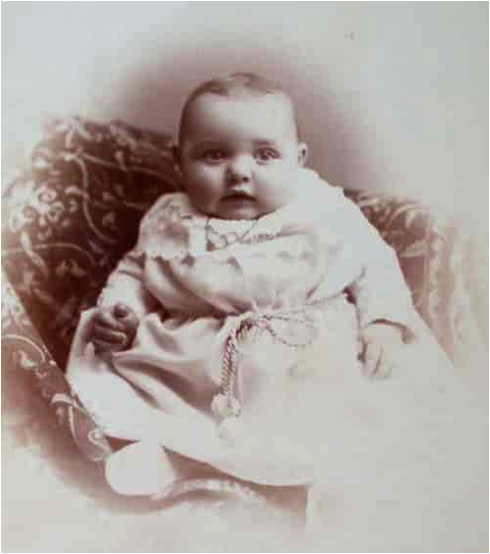 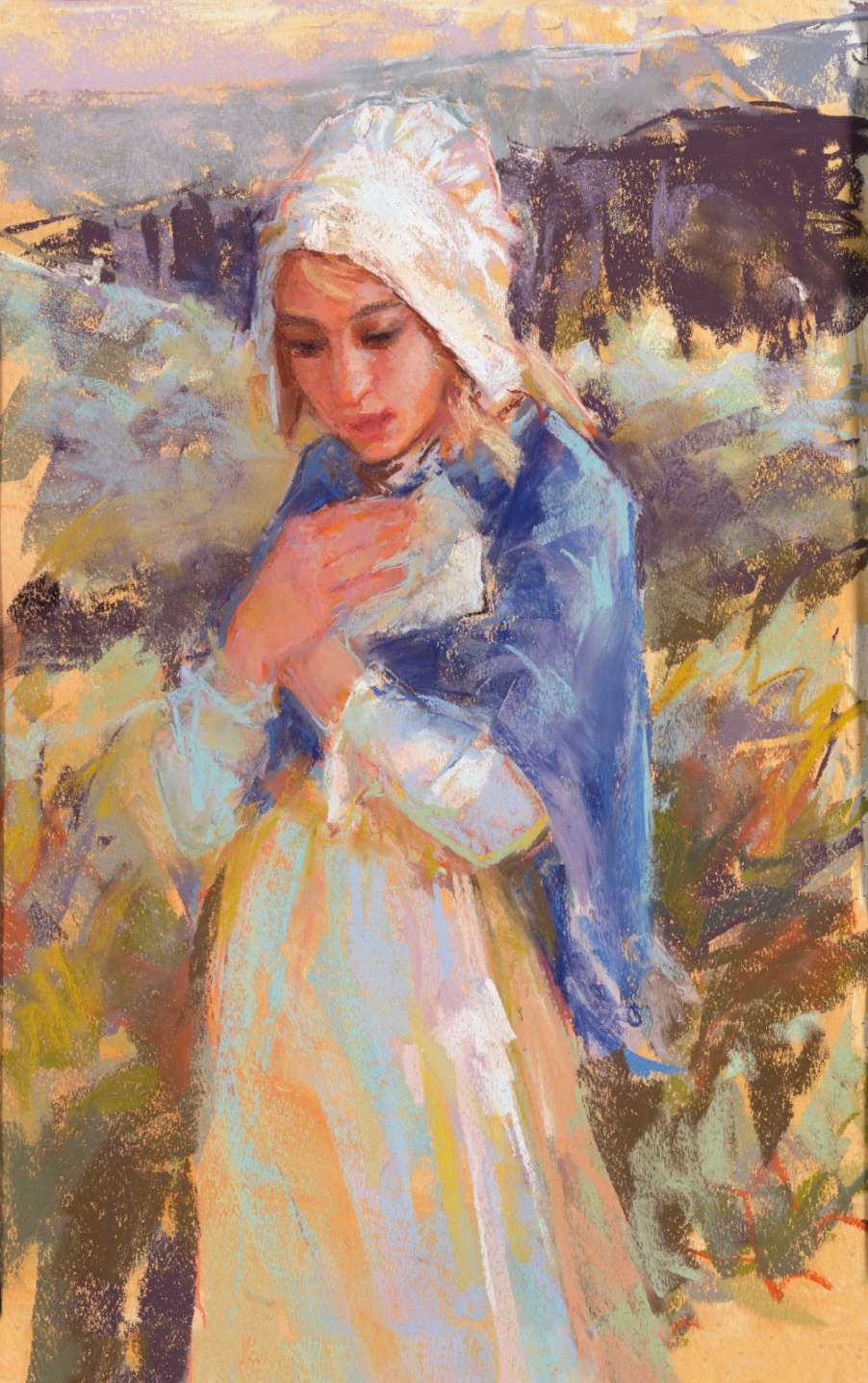 [Speaker Notes: 1837: newborn to a Mormon family w/ 7 children in Illinois
1850:14 years old, travel to Independence to join Brewsterite wagon train]
https://en.wikipedia.org/wiki/Olive_Oatman
	Olive Ann Oatman (September 7, 1837 – March 21,
 1903) was a woman from Illinois whose family was killed in 
1851, when she was fourteen, in present-day Arizona by a 
Native American tribe, possibly the Tolkepayas; they captured
 and enslaved her and her sister and later sold them to the
 Mohave people. After several years with the Mohave, during
 which her sister died of hunger, she returned to white society,
 five years after being carried off.
	In subsequent years, the tale of Oatman came to be 
retold  with dramatic license in the press, in her own "memoir“
 and speeches, novels, plays, movies and poetry. The story 
resonated in the media of the time and long afterward, 
partly owing to the prominent blue tattooing of Oatman's 
face by the Mohave. Much of what actually occurred during
 her time with the Native Americans remains unknown.
	Born into the family of Roys and Mary Ann Oatman, Olive Oatman was one of seven siblings. She grew up in the Mormon religion.  In 1850, the Oatman family joined a wagon train led by James C. Brewster, a member of The Church of Jesus Christ of Latter-day Saints (LDS Church), whose attacks on, and disagreements with, the church leadership in Salt Lake City, Utah, had caused him to break with the followers of Brigham Young in Utah and lead his followers — Brewsterites — to California, which he claimed was the "intended place of gathering" for the Mormons.
	The Brewsterite emigrants, numbering between 85 and 93, left Independence, Missouri on August 5, 1850. Dissension caused the group to split near Santa Fe in New Mexico Territory with Brewster following the northern route. Roys Oatman and several other families chose the southern route via Socorro and Tucson. Near Socorro, Roys Oatman assumed command of the party. They reached New Mexico Territory early in 1851 only to find the country and climate wholly unsuited to their purpose. The other wagons gradually abandoned the goal of reaching the mouth of the Colorado River.
	The party had reached Maricopa Wells, when they were told that not only was the stretch of trail ahead barren and dangerous, but that the Native Americans ahead were very hostile and that they would risk their lives if they proceeded further. The other families resolved to stay. The Oatman family, eventually traveling alone, was nearly annihilated in what became known as the "Oatman Massacre" on the banks of the Gila River about 80–90 miles east of Yuma, in what is now Arizona.
	Roys and Mary Oatman had seven children at this time, ranging in age from 17 to one year. On their fourth day out, they were approached by a group of Native Americans, asking for tobacco and food. At some point during the encounter, the Oatman family was attacked by the group, and all were killed except Lorenzo, age 15 (who was brutally clubbed and left for dead), Olive, age 14, and Mary Ann, age 7, who were taken to be slaves.
	Lorenzo awoke to find his parents and family dead, but no sign of Mary Ann and Olive. He eventually reached a settlement, where he was treated. Three days later, Lorenzo, who had rejoined the emigrant train, returned to the bodies of his slain family. "We buried the bodies of father, mother and babe in one common grave.  The men had no way of digging proper graves in the volcanic rocky soil, so they gathered the bodies together and formed a cairn over them. It has been said the remains were reburied several times and finally moved to the river for re-interment by early Arizona colonizer Charles Poston.

(CONTINUES ON NEXT SLIDE)
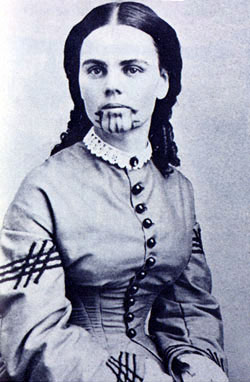 https://en.wikipedia.org/wiki/Olive_Oatman  (CONTINUED FROM PREVIOUS SLIDE)
	Once the attack was complete, the Native Americans took some of the Oatman family's belongings along with the Oatman girls. Although Olive Oatman later identified her captors as Tonto Apaches,they were probably Tolkepayas (Western Yavapais) living in a village 8 miles southwest of Aguila, Arizona, in the Harquahala Mountains. After arriving at the village, the girls were initially treated in a way that appeared threatening, and Oatman later said she thought they would be killed. However, the girls were used as slaves to forage for food, to lug water and firewood, and for other menial tasks; they were frequently beaten.
	After a year, a group of Mohave Indians visited the village and traded two horses, vegetables, blankets, and other trinkets for the captive girls, after which the girls walked for days to a Mohave village along the Colorado River (in the center of what today is Needles, California). They were immediately taken in by the family of a tribal leader (kohot) whose non-Mohave name was Espianola or Espanesay. The Mohave tribe was more prosperous than the group that had held the girls captive, and both Espanesay's wife Aespaneo and daughter Topeka took an interest in the Oatman girls' welfare. Oatman expressed her deep affection for these two women numerous times over the years after her captivity.
	Aespaneo arranged for the Oatman girls to be given plots of land to farm. Whether the Oatman girls were truly adopted into that family and the Mohave people is unknown. Oatman later claimed that she and Mary Ann were captives of the Mohave and that she feared to leave. She did not attempt to contact a large group of whites that visited the Mohaves during her period with them,[11]:102 and years later she went to meet with a Mohave leader, Irataba, in New York City and spoke with him of old times.[11]:176-177
Both Oatman girls were tattooed on their chins and arms[12][13] in keeping with the tribal custom for those who were tribal members. Oatman later claimed (in Stratton's book and in her lectures) that she was tattooed to mark her as a slave of the Mohaves, but this is inconsistent with the Mohave tradition, in which such marks were given only to their own people to ensure that they would both enter the land of the dead and be recognized as Mohaves by their ancestors
	t has been claimed that there was a drought in the region,[11]:105 wherein the tribe experienced a dire shortage of food supplies, and Olive's sister, Mary Ann, died of starvation about 1855-56 at the age of ten or eleven.
Oatman later spoke with fondness of the Mohaves, whose treatment of her was superior to the treatment she had received when first captured. She most likely considered herself assimilated.[14] She was given a clan name, Oach, and a nickname, Spantsa, a Mohave word having to do with unquenchable lust or thirst.[4]:73-74, [15] She remained with the Mohave, choosing not to reveal herself to white railroad surveyors who spent nearly a week in the Mohave Valley trading and socializing with the tribe in February 1854.[4]:88 Because she did not know that Lorenzo had survived the massacre, she believed she had no immediate family, and the Mohave raised her as their own.
	When Oatman was 19 years old, Francisco, a Yuma Indian messenger, arrived at the village with a message from the authorities at Fort Yuma. Rumors suggested that a white girl was living with the Mohaves, and the post commander requested her return (or to know the reason why she did not choose to return). The Mohaves initially sequestered Oatman and resisted the request. At first they denied that Oatman was even white; others over the course of negotiations expressed their affection for Oatman, others their fear of reprisal from whites. Francisco, meanwhile, withdrew to the homes of other nearby Mohaves; shortly thereafter he made a second fervent attempt to persuade the Mohaves to part with Oatman. Trade items were included this time, including blankets and a white horse, and he passed on threats that the whites would destroy the Mohaves if they did not release Oatman.
After some discussion, in which Oatman was this time included, the Mohaves decided to accept these terms, and she was escorted to Fort Yuma in a 20-day journey. Topeka (the daughter of Espianola/Espanesay and Aespaneo) went on the journey with Oatman. Before entering the fort, Oatman was given Western clothing lent by the wife of an army officer, as she was clad in a traditional Mohave skirt with no covering above her waist. Inside the fort, Oatman was surrounded by cheering people.
	Oatman's childhood friend Susan Thompson, whom she befriended again at this time, stated many years later that she believed Oatman was "grieving" upon her return because she had been married to a Mohave and given birth to two boys.[11]:152, [17]
Oatman herself, however, denied rumors during her lifetime that she either had been married to a Mohave or was ever raped or sexually mistreated by the Yavapai or Mohave. In Stratton's book, she declared that "to the honor of these savages let it be said, they never offered the least unchaste abuse to me." Her nickname, Spantsa ("rotten womb"), however, implied that she was sexually active, although historians have argued that the name could have different meanings.[4]:73-74[18]
Within a few days of her arrival at the fort, Oatman discovered her brother Lorenzo was alive and had been looking for her and her sister. Their meeting made headline news across the West
	In 1857, a pastor named Royal B. Stratton wrote a book about the Oatman girls titled Life Among the Indians. The book sold 30,000 copies, a best-seller for that era.[19] Royalties from the book paid for Oatman and her brother Lorenzo's college education at the University of the Pacific.[20] She went on the lecture circuit to help promote the book.[21]
In November 1865, Oatman married cattleman John B. Fairchild.[22] Though it was rumored that she died in an asylum in New York in 1877, she actually went to live with Fairchild in Sherman, Texas, where they adopted a baby girl, Mamie.
	Olive Oatman Fairchild died of a heart attack on March 20, 1903, at the age of 65.[23] She is buried at the West Hill Cemetery in Sherman, Texas.[24]
The town of Oatman, Arizona, a ghost town renewed by tourists from a nearby gambling town, is named in her honor.
https://www.wikitree.com/wiki/Oatman-62
OATMAN FAMILY
1851:  WAGON TRAVEL FROM INDEPENDENCE TO CALIFORnia
Olive Ann - 14 
Father: Royce – 42
MOTHER: Mary Ann (Sperry) - 39
SIBLIINGS:
Lucy  - 17
 Lorenzo - 15 
 Royce  -  11
Mary Ann  - 8
Charity Ann - 5
Roland - 2 
MARRIED John Brant Fairchild 
CHILDREN:  no birth children; adopted:
DIED 20 Mar 1903 in Sherman, Grayson County ,Texas, United States

	Olive Oatman was born in 1838, her parents were Royce and Mary Ann Oatman who were Mormons.Olive had six other brothers and sisters .The Oatman family joined a wagon train, which was led by James C. Brewster, a member of the Church of Jesus Christ of Latter-day Saints.He had disagreements with the leaders of the church in Salt Lake City, Utah.James Brewster decided to lead his followers the Brewsterites to California, which he said was the place of gathering for the Mormons.	On August 5, 1850 around 93 Mormon emigrants, left Independence, Missouri . Arguments caused the group to split up near Santa Fe, James Brewster followed the northern route. Royce Oatman and several other families chose to go south via Socorro, Santa Cruz, and Tucson. Royce Oatman was now in command of the party ,in 1851 they reached New Mexico but the country and climate was not what they expected. They reached Maricopa Wells and were told that the trail ahead was barren and dangerous, and that the Indians were very hostile , that they should not go any further. Against advice Royce and his family decided to travel on alone ,the other families in the wagon train decided to stay.	On their fourth day of travelling , a group of Indians approached their camp, they wanted tobacco and food . Royce Oatman told the Indians they had little food that they could spare.  Royce his wife Mary and 4 of their children were attacked and killed, their children ranged in ages from 16 to 1 year old. Lorenzo, age 15, was clubbed and left for dead. Olive, age 13, and Mary Ann, age 7,were taken captive. When Lorenzo awoke his parents and family dead, but he could not find the bodies of Mary Ann and Olive. He found a settlement where he was treated for his injuries. Three days later, Lorenzo, who had rejoined the emigrant wagon train, went back and found the bodies of his family, we buried the bodies of father, mother and babe in one common grave. The soil was to rocky , so they placed a large pile of stones over the bodies. The Oatman family remains were reburied several times and finally moved to the river for burial by Arizona pioneer Charles Poston.
	 Olive later identified the Indians that massacred her family as Apaches ,but it is more likely they were Tolkepayas, as they moved through this area. They lived the hunter and gather life . Olive and Mary Ann were forced to walk barefoot. This was so the Tolkepayas could not be tracked. The Tolkepayas  pushed the girls hard, Mary Ann was beaten when she refused to go on. She collapsed on the trail after another beating, she was put on a horse with one of the Tolkepayas. The sisters endured the trip and arrived at the Tolkepayas camp four days later. [They were now slaves for the Tolkepayas Indians. They invented modes, recalled Olive, and seemed to create necessities of labor, that they might gratify themselves by taxing us to the utmost, and even took unwarranted delight in whipping us on beyond our strength. We soon learned that our condition was that of unmitigated slavery, not to the adults merely, but to the children.	The Tolkepayas while trading with the Mohaves in 1851, offered to trade for the girls. But the Tolkepayas feared what would happen if the girls come in contact with the whites. It wasn't until 1852 the two tribes made the bargain,Olive and Mary Ann were traded to the Mohaves for two horses and three blankets.The girls were treated well on the way to their village ,and once they arrived the tribe were happy to see them. Olive and Mary Ann soon realized that the tribe farmed with just enough food to get by ,but they were treated kindly by this tribe. [8]The Mohaves treated Olive and Mary Ann like one of their own. They were adopted by Espaniole and Aespaneo.Both Olive and [9]Mary Ann were tattooed on their chins and arms,this was done by by sticking cactus thorns into them and then rubbing dye or charcoal into the wounds.The Mohave Indians did not forcibly tattoo people, so Olive and Mary Ann must have agreed to be tattooed.In Mohave tradition the tattoo's were given only to their own people to ensure that they would have a good afterlife.
	 The chief's wife, Aespaneo, gave the sisters a tiny garden to grow their own food. The Mojave liked the girls to sing for them, Olive and Mary would sing Sunday school hymns .They would receive presents of beads and small scraps of red flannel.The Mohave tribe had very little food,there had been no rain ,in 1853 a famine struck the Mohave tribe, Mary Ann said to her sister Olive, I shall die soon. You will live and get away.Mary Ann failed fast. She and I were whole days at a time without anything to eat; when by some chance, or the kindness of the chief’s daughter we would get a morsel to satisfy our cravings.A number of Indian children and Mary Ann died from starvation .The Mohave Indians custom was to cremate their dead,but Olive wanted to bury her sister after Aespaneo pleaded to husband Espaniole , Mary Ann was buried in their little garden.After May Ann died Olive was given food that her mother Aespaneo had hidden away.Olive maintained Mary Ann’s grave with loving care,Olive did not know that her brother was still alive ,she thought she had lost her last living relative. Olive later recalled This was the only time, in which, without any reserve, I really hoped to die.	Olive's brother had been trying to find out what happened to his sisters pleading with strangers and demanding justice from local officials. I learned,Lorenzo observed, that men do not come across the plains to hunt captives among the Indians. After 5 years of being a captive Olive Oatman who was now was 19 years old, was rescued. Francisco, a Yuma Indian messenger arrived at the village with a message that a white girl was living with the Mohaves . The Mohaves at first hid Olive and denied the request for her to be returned. They were than offered trade items, including blankets and a white horse for Olive's release, they were also told that the whites would destroy the Mohaves if they did not release Olive.	The Mohaves at last decided to accept these terms, after 5 years as a captive Olive was free. In a journey that took 20 days, Olive was escorted to Fort Yuma . Topeka the daughter of Espianola and Aespaneo went on the journey with Olive. Olive ask for proper clothing, as she was dressed in a traditional Mohave skirt with no covering above her waist. It wasn't long after she arrived at the fort, that Olive discovered her brother Lorenzo was alive and had been looking for her and her sister. Olive and Lorenzo went to live with their cousin in Gassburg , Oregon. Royal Byron Stratton wrote a book on their experiences, called Life Among the Indians. The book became very popular. Olive and Lorenzo promoted the book, touring the US. Lorenzo and the royalties paid for both their college educations.
	 Olive married a farmer from Michigan, John Fairchild . Olive loved her new married life although she became reclusive,she was embarrassed about her tattoo's ,she always wore a dark veil when she went out in public.Olive and John adopted a baby girl, Mary Elizabeth Mamie Fairchild. Lorenzo died in 1901. Olive died on March 20, 1903, she was 65 years old she died from a heart attack.
https://truewestmagazine.com/10-myths-about-olive-oatman/
			10 Myths About Olive Oatman
	Olive Oatman was a 14 year old traveling west in 1851 when Southwest Indians attacked her family’s wagon train in Arizona (then Mexico), capturing Olive and her seven-year-old sister Mary Ann.
	The girls lived with their captors for a year, then were traded to the Mohave, who raised them. Mary Ann died, and Olive was ransomed back to the whites in 1856, wearing a chin tattoo. She became a celebrity in her day, embarking on a lecture tour promoting a book that Rev. Royal B. Stratton wrote about her ordeal, The Captivity of the Oatman Girls. 
	Newly published, The Blue Tattoo: The Life of Olive Oatman is the first scholarly biography of Olive Oatman. It debunks a number of myths that have circulated about her over the past century and a half. Ten such myths follow.
1 – Her captors were Apaches.
	Though Olive later identified them as Apaches—commonly assumed, in her era, to encompass a variety of dangerous Southwest tribes—her captors were probably much less notorious. Their proximity to the murder site, regular contact with the Mohave Indians, hunter-gatherer lifestyle and small scale farming practices suggest they were one of four fluid groups of Yavapais. Most likely they were Tolkepayas, a name that distinguishes them more geographically than culturally from other free-ranging yet interconnected Yavapais.
2 – The rest of the Oatman family was killed in the massacre
	Not everyone. Olive’s brother Lorenzo, nearly 15, was left for dead near Gila Bend. He managed to return to the remainder of the party the Oatmans had left behind at Maricopa Wells. He and Olive reconnected at Fort Yuma soon after her ransom.
3 – She was a slave to the Mohave.
	Though she and her younger sister Mary Ann did serve as slaves to the Yavapais during the year they spent with them, they were not slaves to the Mohave. They were adopted into the family that had arranged for their retrieval from the Yavapais, given their clan name Oach and treated as family. The term the Mohave used to describe them, “ahwe,” meant “stranger” or “enemy,” not “slave” or “captive.”
4 – She wore a tattoo that marked her as a captive.
	In her public lectures, Olive said the Mohave tattooed their captives to ensure they would be recognized if they escaped. “You perceive I have the mark indelibly placed upon my chin,” she said, neglecting to mention that most Mohave women wore chin tattoos. Stratton’s book, too, claimed that the girls received designs specific to “their own captives.” But the very pattern Olive wore appears on a ceramic figurine of the late 19th-early 20th century that displays traditional Mohave face painting, tattoo, beads and clothing.
5 – Her Mohave nickname was Olivia.
	The Mohave called her “Aliutman,” an elision of Olive Oatman. But the tribe loved teasing and obscene nicknames. Olive’s name, Spantsa, the meaning of which is not printable here (it’s explained in the biography), appeared on the travel pass that was sent by the U.S. army to the Mohave for her ransom. Stratton listed her name as “Olivia” when he quoted the pass in The Captivity of the Oatman Girls, presumably after learning of the nickname’s explicit meaning.
6 – She wanted to leave the Mohave but had no opportunity for escape.
	Olive told one of the first reporters to interview her that the Mohaves always told her she was free to leave when she wanted to, but that they wouldn’t accompany her to the nearest white settlement for fear of retribution for having kept her for so long. Since she didn’t know the way, she reasoned, she couldn’t go. But that didn’t explain why she didn’t approach any of the 200 white men who mingled and traded with the Mohave for a week in 1854 when the Whipple Expedition came surveying for a railroad route—a major event during her life as a Mohave that was conspicuously omitted from Captivity of the Oatman Girls.
7 – She married a Mohave and had Mohave children.
	Olive almost certainly didn’t marry a Mohave or bear his children. If she had, it would have been a highly unusual, thus memorable, piece of tribal history. The late Llewellyn Barrackman, who was the tribe’s unofficial historian, reported that if Olive had, “we would all know.” He added that the children would have stood out as mixed-race Mohaves who could have been easily traced to her. Furthermore, though she married after her ransom, Olive never had biological children, which raises the possibility that she couldn’t. Finally, a half century after her ransom, when the anthropologist A.L. Kroeber interviewed a Mohave named Musk Melon who had known Olive well, he said nothing about her having been married.
8 – She hated the Mohave Indians.
	Olive cried into her hands when she was delivered to the U.S. Army at Fort Yuma. She paced the floor and wept at night after she and Lorenzo moved to Oregon to live near their cousins. A friend described her as a “grieving, unsatisfied woman” who longed to return to the Mohave. And when Olive heard that a tribal dignitary named Irataba was traveling to New York in 1864, she went to visit him. As hard as Stratton tried to twist her story into an indictment of the “degraded bipeds” who raised her, Olive’s love for the Mohave bleeds through the pages of Stratton’s book, and it is also clear in the interviews she gave soon after her ransom.
9 – She lived happily after her ransom.
	She married a rancher who became a wealthy banker, and they adopted a child and lived a comfortable life in Sherman, Texas. But in her forties, Olive battled debilitating headaches and depression. In 1881, she spent nearly three months at a medical spa in Canada, largely in bed. Oatman seemed to suffer from some chronic form of post-traumatic stress for most of her later life.
10 – She died in an insane asylum.
	Olive died of a heart attack in 1903; she was never in an asylum.
1850
Olive Ann Oatman
The Brewsterites
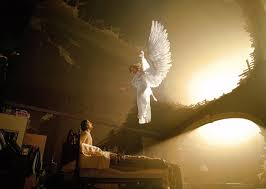 - in the 1840-50s splinter groups
    of LDS develop
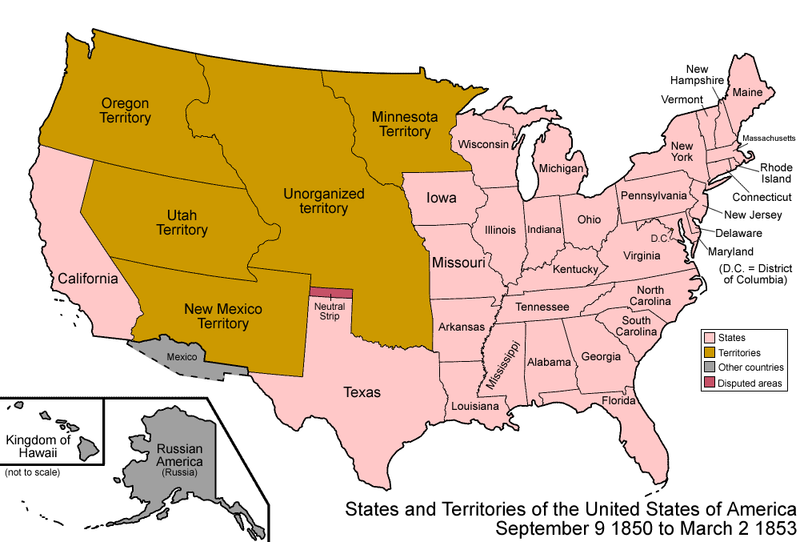 -  young Mormon, James Brewster:
      - claims message from angel Moroni
      - writes translation of ‘lost books’
      - is excommunicated by Mormons 
      - forms splinter church: Brewsterites
Illinois, 1837
Independence
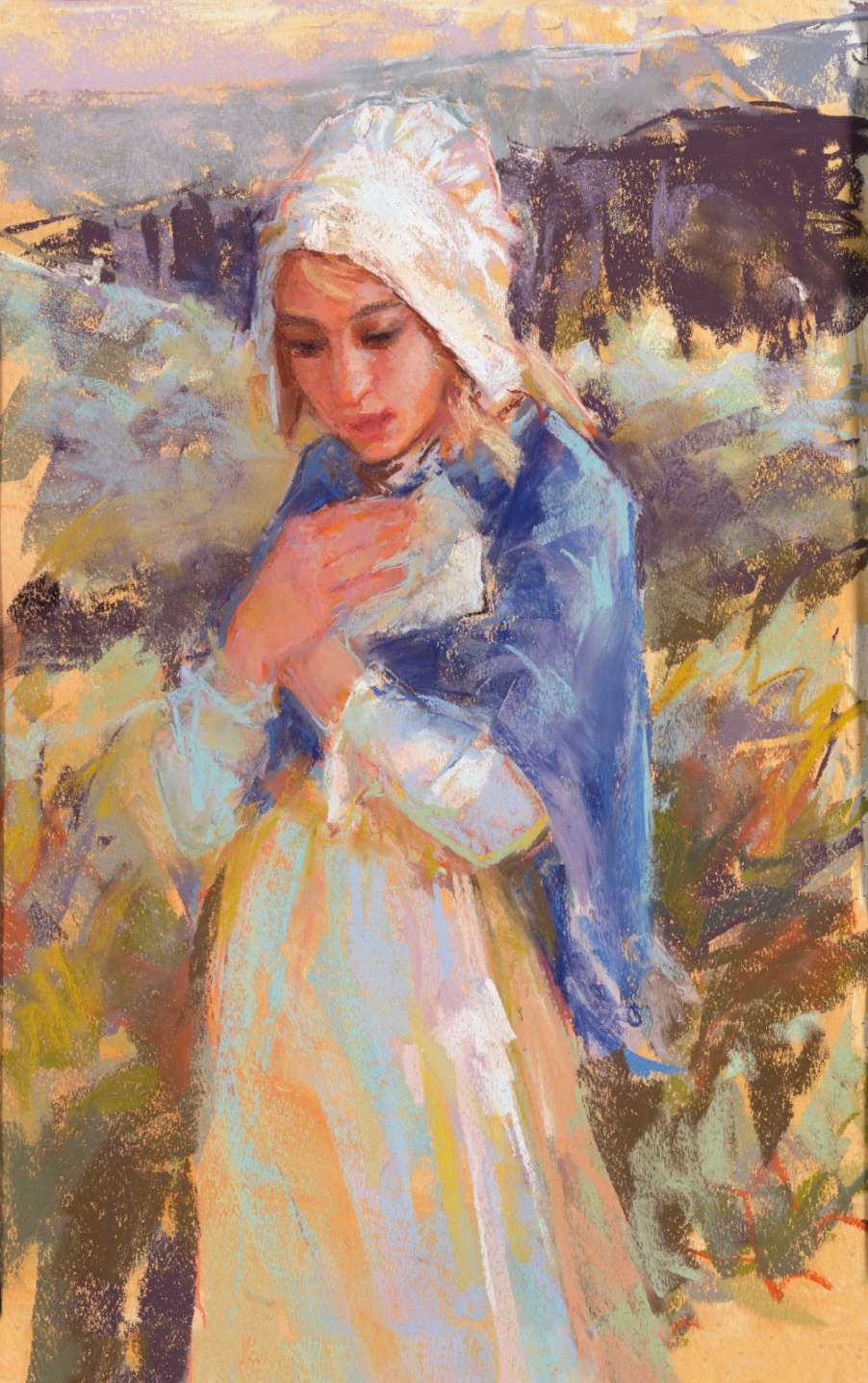 -  Moroni instructs James to take Brewsterites to
    new ‘Zion’ in California
-  Aug 15, 1851: Brewsterite wagon train departs
       90 people, 17 families, 27 wagons, 200 cattle
-  Oatman family members are Brewsterites
http://socorro-history.org/HISTORY/PH_History/201003_trails02.pdf
THE BREWSTERITES
	In 1836, like Joseph Smith, a young man named James Colin Brewster claimed to have received prophetic messages from the angel Moroni. Smith ordained the young man a “prophet and a seer.” In 1841, Brewster produced translations he claimed were the missing books of Esdras (Ezra in some bible versions). Smith rebuked Brewster for the doubtful translations and not to discuss the contents further. Instead, Brewster published a book of the translations and promptly found himself dis-fellowshipped from the church. Brewster began to criticize Smith for leading the church away from the original founding and being a false prophet.  Calling the leader of the church an apostate to the faith was not a healthy thing to do. Brewster found himself permanently excommunicated from the LDS church by Joseph Smith himself. 
	Brewster was 17-years old when Joseph Smith was killed in 1844. Many splinter groups were formed during this time. One of these was by former elder Hazen Aldrich who believed Brewster was a true prophet. They formed the Church of Christ, which quickly became known as the “Brewsterites.”
	Brewster began publishing his prophecies in a publication called the Olive Branch. He claimed the angel Moroni instructed him to take the Mormon people to the land of “Basham” on the river “Amli,” which Brewster interpreted as being the Rio Grande River near Socorro.
	It must be stressed that the Brewsterites had no connection with the established LDS church. Brewster, and most of his followers, had been excommunicated years before and considered apostates by the true LDS church.
	The Brewsterites departed Missouri on August 5, 1850 with Jackson Goodale selected as captain. The expedition consisted of 90 people representing 17 different families, 27 wagons, 200 head of cattle, and some horses for the ”land of their inheritance” – New Mexico. James Brewster, now 24-years-old, traveled with his parents and five brothers and sisters. Traveling along the Santa Fe trail, they arrived in Las Vegas about October 9. 
	The party was already in a high level of strife as they had some sort of “falling out” and the company split into two parts. One company, called the Oatman party, consisted of the Oatman, Wilder, Kelley and Mateer families, a total of 26 people. They left for California while the rest of the Brewsterites continued on to Socorro. Earlier prophecies of Brewster claimed Zion was at the confluence of the Gila and Colorado Rivers; later he claimed California. Now it was Socorro. It can only be guessed that this constantly changing prophecy of their destination caused the split within the Brewsterites.  
	Enroute to Santa Fe, Brewster removed Goodale as captain of the company for unknown reasons, other than for being “guilty of transgression against God.” Goodale and his family continued to travel with the Brewster party. Brewster sent a letter home indicating they had arrived in Socorro in late December. Research for this article proves this to be true, as the Brewsterites were counted in Socorro on December 31 for the 1850 census. A copy of the census sheet is shown below that lists Zephaniah Brewster, James Brewster's father, registered as being 53 years old and a carpenter as an occupation. James registered as “J. Colin Brewster,” age 24, and listed his  occupation as “Mormon Prophet!” A rather egotistical stance under any circumstance. 
	Brewster wrote from Socorro on January 16, 1851, the letter published in the next issue of the Olive Branch magazine. It stated, “I informed the readers of the Olive Branch that it was our intention to make a settlement on this river, not far from Socorro. I am now happy to be able to inform them that we have purchased a large tract of land, and that the settlement has already been commenced.” Brewster named their new settlement Colonia, a name taken from the writings of Esdras. It appears Colonia was located near Luis Lopez. 
	Separating from the Brewsterites at Las Vegas, the Oatman party traveled along El Camino Real. Writing letters home, they indicated they camped near La Joya in January 1851 before arriving in Socorro. They stayed in the area cutting and transporting hay “to a nearby Army post” to make $50 per wagon load. In 1851, the only Army in the area was the post at Lemitar, and rented quarters in Socorro, where U.S. Dragoons were stationed until Forts Conrad and Craig were later built. From Socorro, the party followed the trail blazed four years earlier by the Mormon Battalion. Now called “Cooke's Wagon Road,” they arrived at Maricopa Wells on February 16th after being shadowed by Apache for a several days. They decided to remain at the Pima villages to await more wagons to continue their journey with the safety of greater numbers.
	After three weeks, Royse “Roy” Oatman grew  impatient. In spite of pleas from the other families, Roy placed his pregnant wife, Mary, and their six children into their wagon and set out for Fort Yuma alone, 190 miles to the west. They never arrived. On the evening of March 18, Apaches attacked their camp near the Gila River. All of the Oatmans were killed except for son, Lorenzo, who was left for dead; two of the daughters, seven-year old Mary and 14-year old Olive, were taken by the Indians. Lorenzo was found by an immigrant family and taken back to Maricopa Wells, where the incident was reported. A mass grave was dug for the Oatman family and covered with a monument of stones, which marks the massacre site to this day. In 1856, the Army found Olive living with the Mojave Indians and negotiated her release. Olive told her story, telling how it was the Yavapai who kidnapped her, not the Apache; she was later sold to the Mojave. Her sister, Mary Ann, died after two years in captivity. While a captive, Olive's face was heavily tatooed marking her as a Yavapai slave. At first, she told her stories and displayed her grotesque tattoos on the lecture circuit before going into seclusion. Olive died in 1903 at 66 years of age, still bearing her tattoos. The Oatman Massacre remains a major story in Arizona history; the remote grave site is visited by hundreds each year.
https://en.wikipedia.org/wiki/Church_of_Christ_(Brewsterite)
	The BREWSTERITES (Church of Christ) was a schismatic sect of the Latter Day Saint movement that was founded in 1848 by James C. Brewster and Hazen Aldrich. Because of the church's belief that Brewster was a prophet, the group is often called the Brewsterites.
	After the death of Joseph Smith, apostle William E. McLellin and other early church leaders returned to Kirtland, Ohio, to pick up the remnants of the church there. The group adopted the original name of the Latter Day Saint church, the "Church of Christ". 
	Two principles of the movement were to 
		(1) accept David Whitmer as leader, and
		(2) declare Kirtland as the proper center of the church.
	At the organization of the church in Springfield, Illinois, Aldrich was selected as the organization's first president. He selected Brewster and James Goodale as his counselors in the First Presidency. The church published a periodical known as the Olive Branch, which often contained revelations that Brewster had obtained. Notable adherents included John E. Page, one of the original members of the Quorum of the Twelve.
	Because Brewster lived in Springfield, the newspaper eventually moved operation to Illinois. In October 1849, a newspaper article indicated that Kirtland was a temporary headquarters, and they planned to move to California.  On June 23, 1849, the group held a General Assembly in the Kirtland Temple. Six members accepted Brewster's revelation.
	In 1850, Brewster declared that there was a land called "Bashan" in the Rio Grande Valley that God had selected as the new gathering place for church.  In 1851, Brewster and Goodale led a wagon train of followers to find Bashan, while Aldrich—who had begun to doubt Brewster's prophetic abilities—remained behind in Kirtland.
	There were disagreements between Brewster and Goodale and among the other member of the church on the journey to Bashan, and most of Brewster's followers, including Olive Oatman and her family, deserted Brewster and headed for California. Brewster also settled in California and the church was never reorganized.
1851
1850
Olive Ann Oatman
- discord causes group to split up
‘trail ahead is isolated; natives are dangerous’
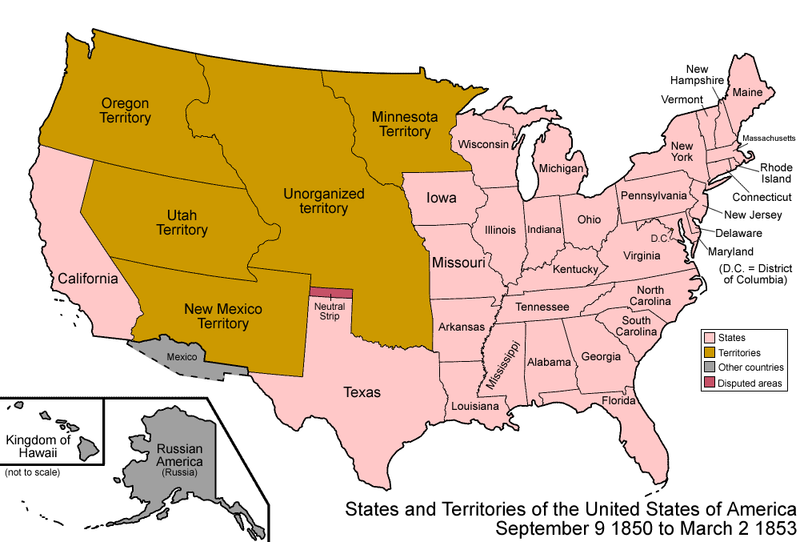 - Oatmans & some others plan to use Battalion road
Illinois, 1837
Independence
Las Vegas
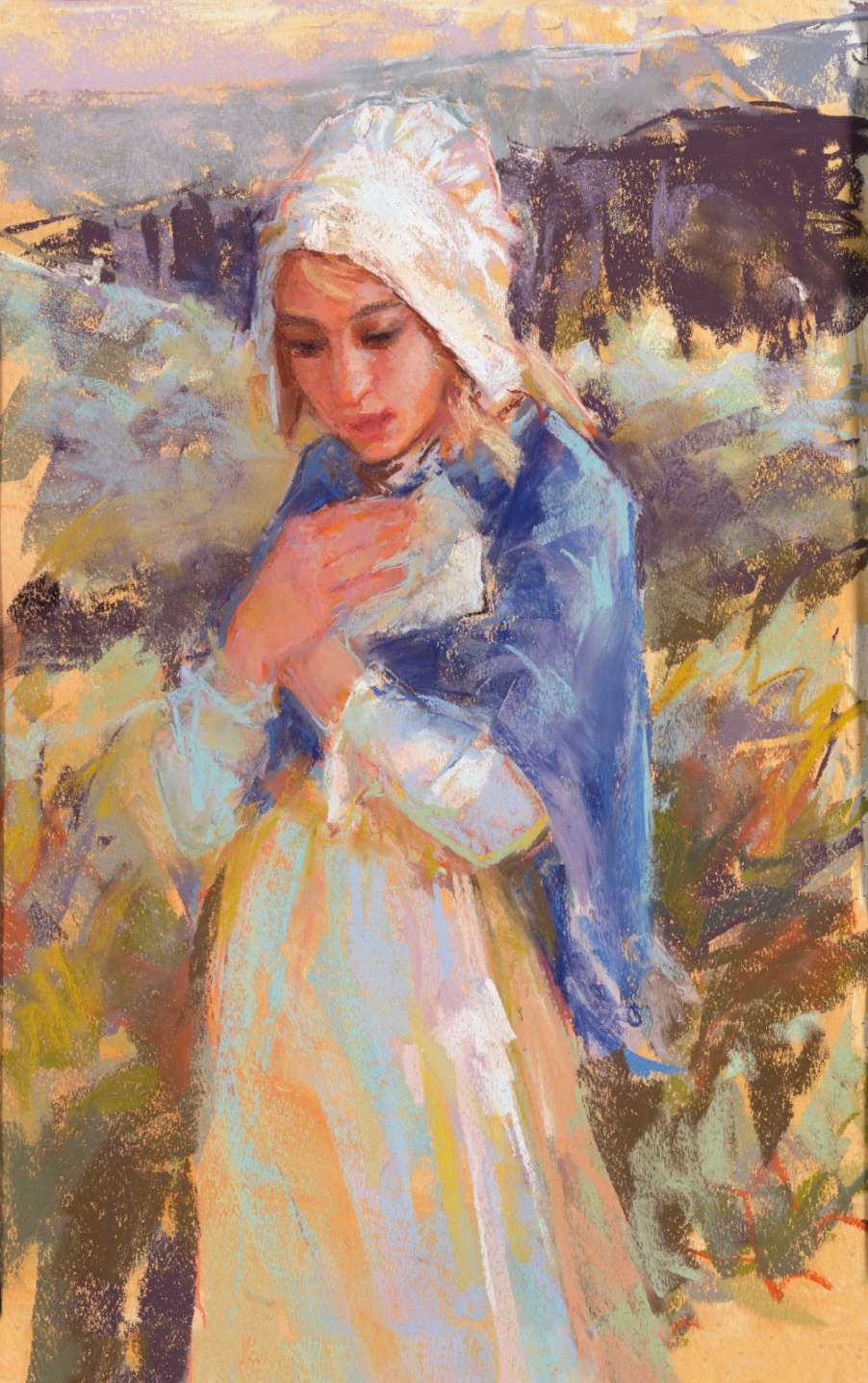 Maricopa Wells
[Speaker Notes: route from Independence to south is Santa Fe mountain route 
Route from Santa Fe to California is Mormon Battalion Road]
1851
Olive Ann Oatman
WEEK 6 . . . .What happens to Olive & Mary Ann.
‘trail ahead is isolated; natives are dangerous’
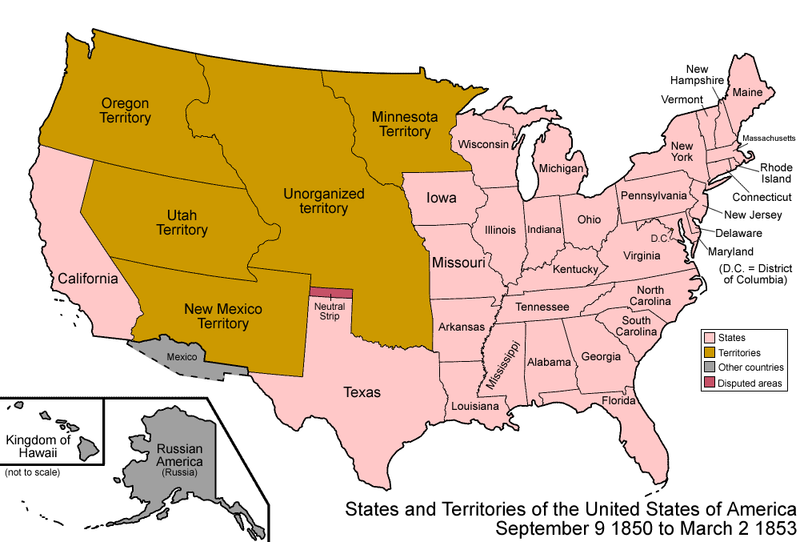 the Oatman family travels on alone
4 days later, an Indian encounter occurs
Lorenzo, 15, is clubbed & left for dead
Illinois, 1837
Olive, 14, and Mary Ann, 8, are taken captive
Independence
all other family members are killed
Las Vegas
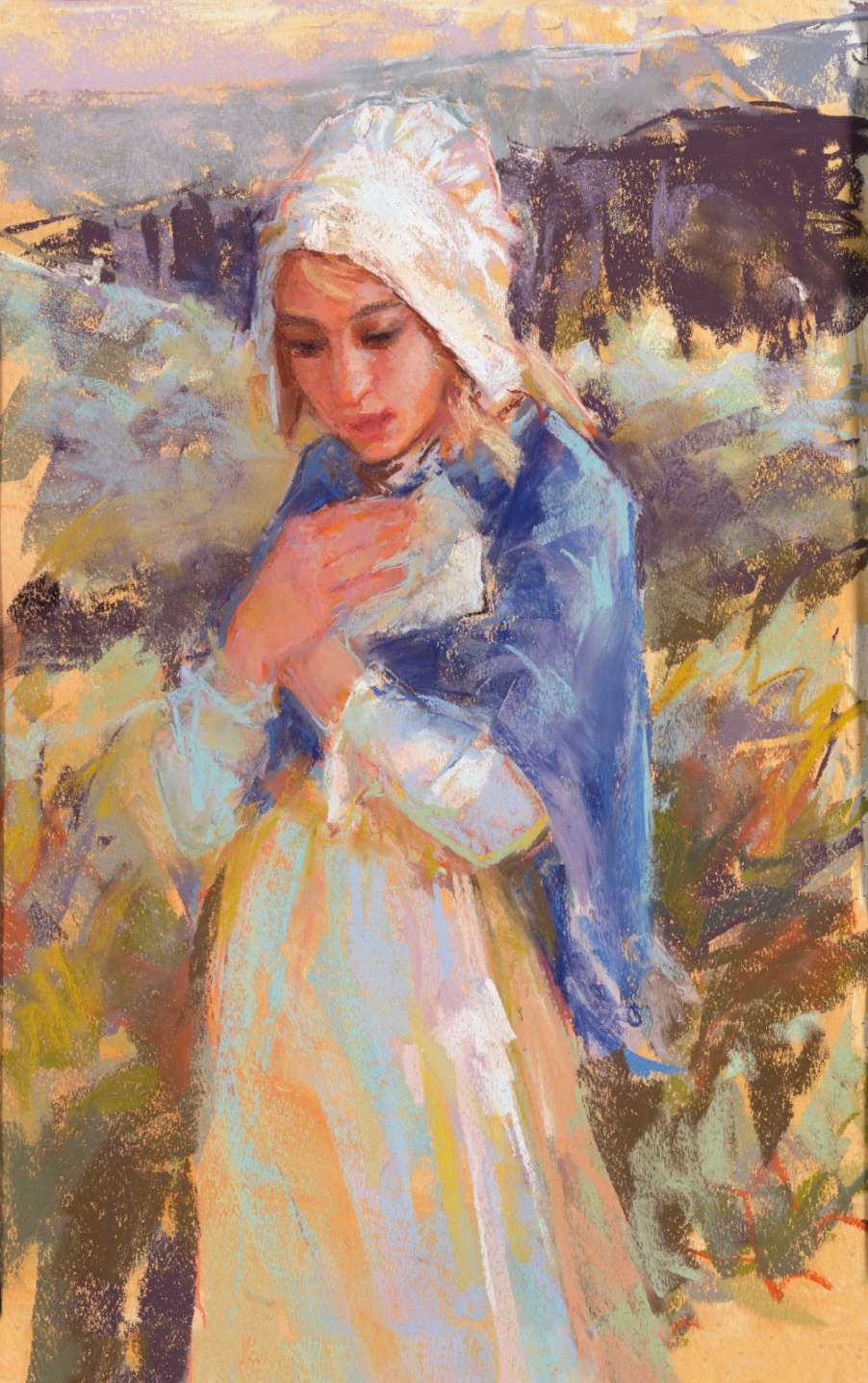 Maricopa Wells
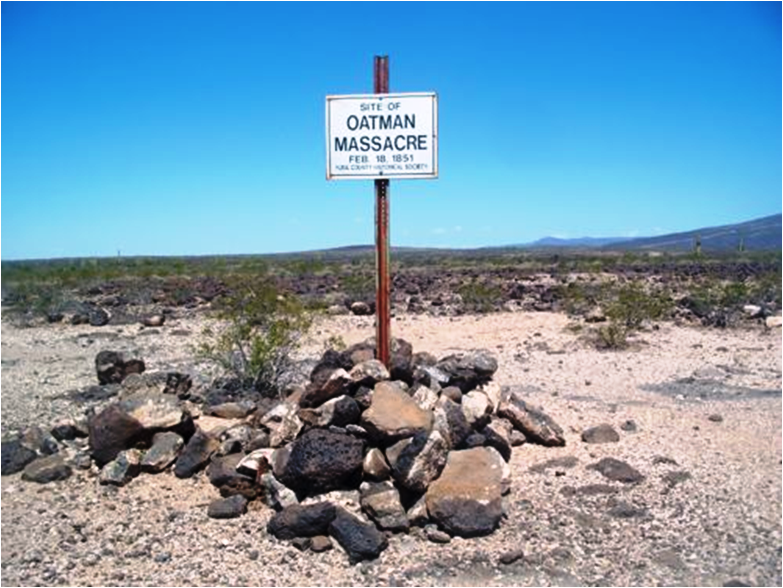 Lorenzo escapes, finds help, they buries the bodies
THE GIRLS ARE MISSING!
[Speaker Notes: 1837: newborn to a Mormon family w/ 7 children in Illinois]
http://socorro-history.org/HISTORY/PH_History/201003_trails02.pdf
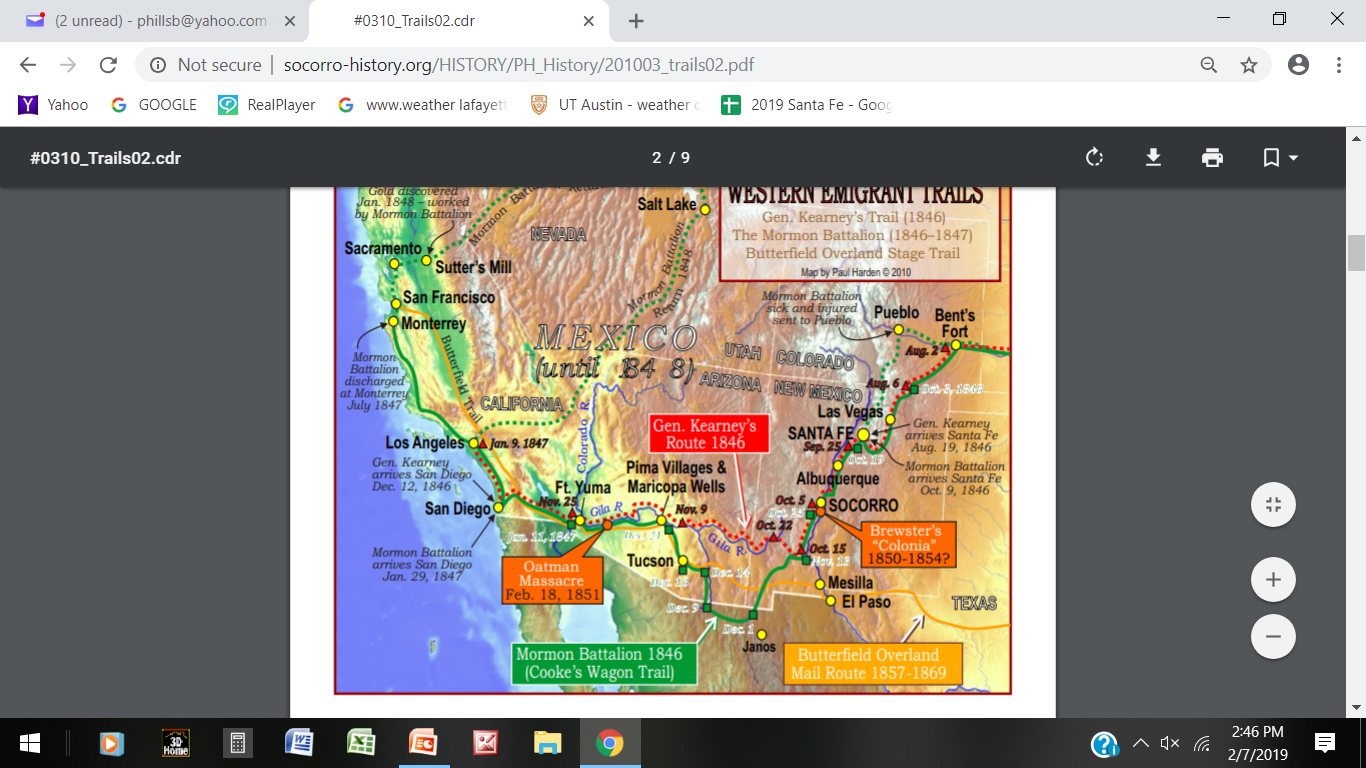 1851
Olive Ann Oatman
Mary Johnson Parsons
WEEK 6 . . . .What happens to Olive & Mary Ann.
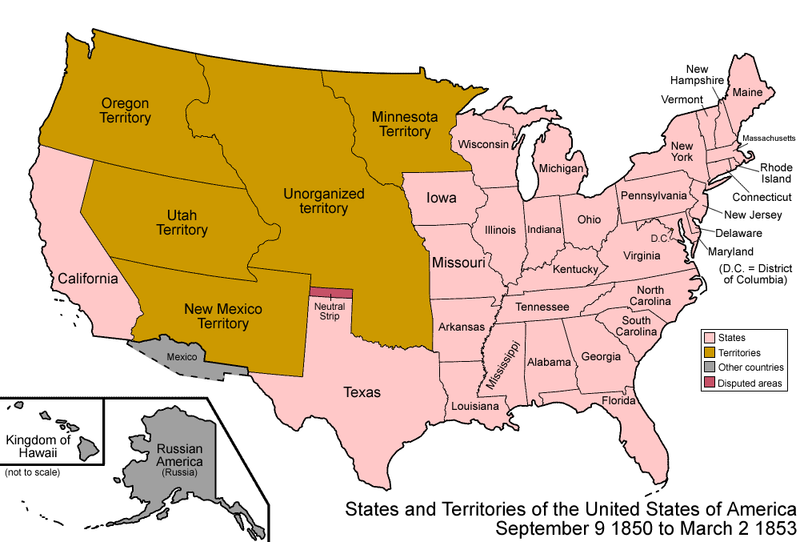 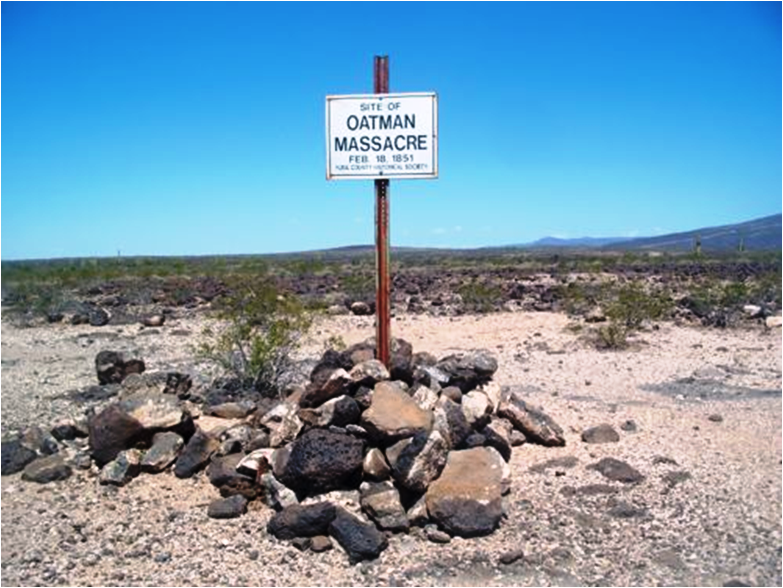 Are all Mormons from the USA?
[Speaker Notes: 1837: newborn to a Mormon family w/ 7 children in Illinois]
1853
1850
Mary Johnson Parsons
?
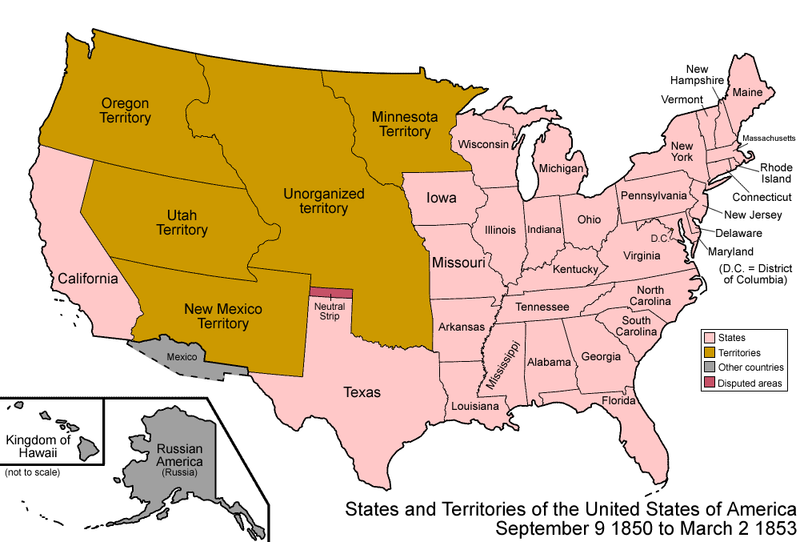 REMINDER:
- Mary is born in Denmark to wealthy farming family
- Mormon missionaries visit; family joins the Church
Mormon missionaries
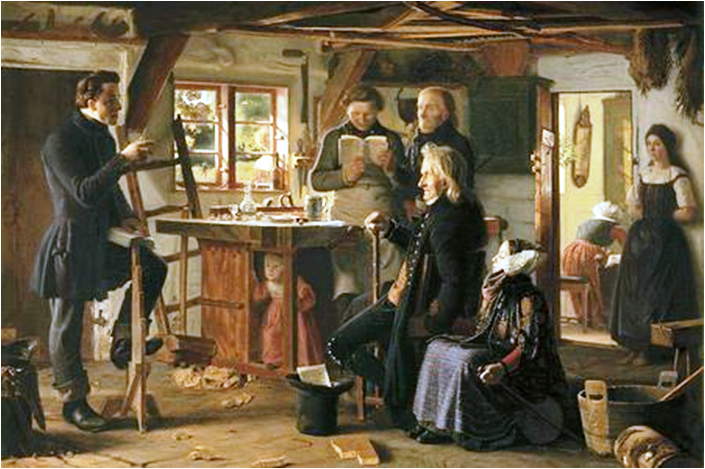 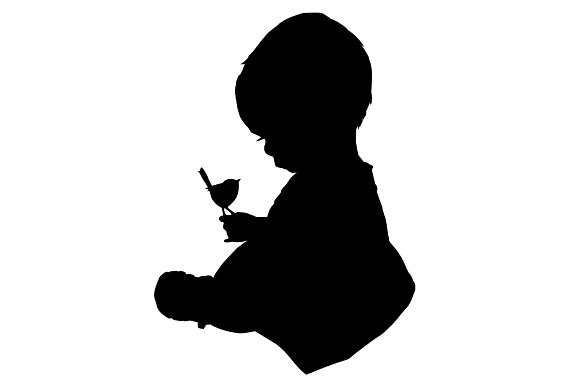 Mormon missionaries
1837: 1st mission to England -  1500 converts
1839-1841: missions to England - 4000 converts
1850: missions to Scandinavia, France, Switzerland, Hawaii
(world-wide membership: 50,000)
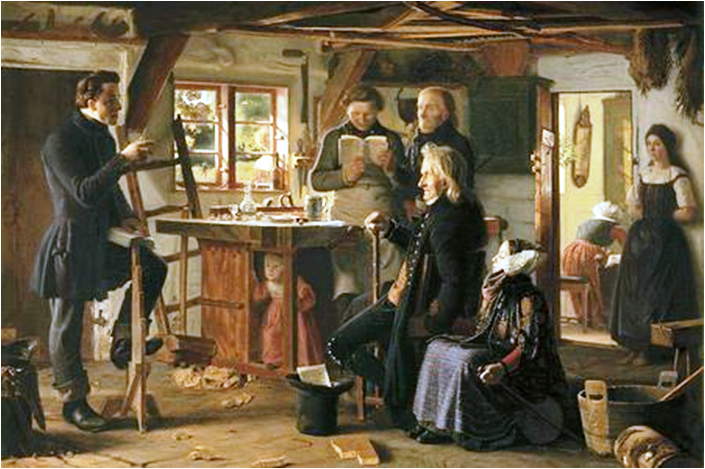 "Go ye therefore, and teach all nations"
[Speaker Notes: “Go ye therefore, and teach all nations“ Matthew 28, 19-20
 “Ye are called to bring to pass the gathering of mine elect; for mine elect hear my voice. …
        Wherefore the decree hath gone forth from the Father that they shall be gathered in unto  
         one place upon the face of this land.” (Doctrine & Covenants 29:7–8.)]
https://en.wikipedia.org/wiki/Missionary_(LDS_Church)
	The LDS Church is one of the most active modern practitioners of missionary work, reporting that it had more than 70,000 full-time missionaries worldwide at the end of 2016 (as well as more than 33,000 part-time church-service missionaries). Most full-time LDS missionaries are single young men and women in their late teens and early twenties and older couples no longer with children in the home. Missionaries are often assigned to serve far from their homes, including in other countries. Many missionaries learn a new language at a missionary training center as part of their assignment. Missions typically last two years for males, 18 months for females, and 1 to 3 years for older couples. The LDS Church strongly encourages, but does not require, missionary service for young men. All Mormon missionaries serve voluntarily and do not receive a salary for their work; they typically finance missions themselves or with assistance from family or other church members. Many Latter-day Saints save money during their teenage years to cover their mission expenses.
Throughout the church's history, over one million missionaries have been sent on missions.
https://historyofmormonism.com/2008/07/08/first_mormon_missions/
	In 1837, the first mission was organized.  A mission in the Mormon Church is an organized missionary force led by a Mission president and usually covering a specific geographic area.  The first Mormon mission president was Heber C. Kimball.  Kimball, who had in 1835 become one of the first Apostles of Jesus Christ in the Mormon Church, was called to lead the first Mormon missionary efforts outside North America and in the British Isles.  This was the first of two missions of the Twelve Apostles to England.  He was accompanied by Orson Hyde, another Apostle, and they began in Preston, England, where there lived relatives of Mormons converted in Canada.  Mormon missionaries in England over the next few decades saw tremendous and even astounding success.  During the following year, they baptized 1,500 persons.
	The onset of missionary work to England shows what revelation did for Joseph Smith, for the work was initiated during a time of the apostasy of several of his closest and most responsible leaders.  As they turned vehemently against him, he sent his most loyal apostles to Europe to proselyte, instead of keeping them close by to offer support.  This action was truly inspired; it was the opposite of logical, but its result was to bring thousands of strong, sincere converts into the Church.  Indeed, they became the backbone of the membership.
	The next wave of apostolic missions to England began in 1839.  This mission lasted until 1841 and resulted in the baptism of  more than 4,000 people.  This time, most of the Apostles went, including newly called apostles Wilford Woodruff and John Taylor.  Woodruff became one of the greatest Mormon missionaries in Mormon history, personally baptizing more than one thousand people on this mission.  They likewise began in Preston, but ventured through the rest of England, Wales, Ireland, and Scotland.  Early Mormons were encouraged to gather together, and most eventually moved to America, emigrating directly to Nauvoo, Illinois, which, after 1839, became the center of the Mormon Church.  Over the next few decades, more than 50,000 Mormons emigrated from the British Isles to America.  England also became the base of operations for further missionary work into Europe and the Middle East, and Mormons became so numerous in England that they published newspapers and hymnbooks, their own missionary tracts, and books (both in English and Welsh), and for a time in the 1850s, Mormons in England outnumbered Mormons in America.
	While Mormon missionaries never ceased preaching in Canada, the United States, and the British Isles, the next major change in Mormon missionary work came in the 1840s, as Mormons went beyond the English-speaking world.  In 1843, Joseph Smith sent Mormon missionaries to the Society Islands (now French Polynesia).  Joseph Smith’s death in 1844 at the hands of a mob did not slow Mormon missionary efforts, nor did the difficult Mormon exodus from Illinois to Utah in 1846 to 1857.  Dan Jones, whom Joseph Smith (mere days before his own death) had prophesied would serve a mission to Wales, did so in 1845.  Thousands of Welsh citizens joined the Mormon Church and brought with them their musical tradition, which has shaped Mormon musical history.  It was, in fact, Welsh Mormons who began the choir that evolved into the world-famous Mormon Tabernacle Choir.
	However, once the Mormons began to be settled in their new home in Utah, they ventured out even further.  From a mere 16 missionaries sent out in 1830, hundreds were sent out by the 1850s; at least 50 a year left to serve full-time missions, and hundreds of others preached as they traveled from area to area.  The Mormon Church had continued to grow, reaching a membership of 50,000 by 1850, the same year that the Mormons began translating the Book of Mormon into foreign languages.  In 1850, Mormon missionaries were sent to Scandinavia, France, Switzerland, and Hawaii.  The first foreign translation of the Book of Mormon was published in 1851 in Danish, followed quickly by German (1852), French (1852), Italian (1852), and Hawaiian (1855).  Before 1860, Mormon missionaries had preached in Australia, Chile, India, Germany, New Zealand, South Africa, Hong Kong, and Siam (now Thailand).  The Mormons had great success in Scandinavia, where thousands joined and came to settle in Utah.  Mormons in other countries like Germany and Australia faced fierce persecution, so they fled to America.  In those places, Mormon missionaries were routinely arrested and jailed, books were confiscated and burned, and converts were threatened and expelled.  In other places like Chile, Siam, and India, few converts were made, but the first inroads were established, and the voice proclaiming the restored gospel of Jesus Christ was heard.  In most places, because the Mormons immigrated to America, the Mormons established little lasting presence at this time, except in New Zealand and Hawaii, where large congregations of native peoples remained in their homeland.  The Mormons had tremendous success among the Maori of New Zealand and the Hawaiians.  Over the next several decades the Book of Mormon would be translated into Spanish, Samoan, and Tahitian.
	Following the American Civil War (1861-1865), the U.S. Federal Government severely persecuted the Mormons because of polygamy.  Clashes with non-Mormons living in Utah over economics and political control, in addition to the issue of polygamy, severely hampered Mormon missionary efforts.  The Mormons lost nearly everything.  Thousands were jailed, homes were randomly searched; Mormons lost the right to vote or hold political office and so came under the thumb of hostile Federal appointees.  Despite all this, the number of Mormon missionaries actually grew in this period and each year about 100 missionaries were sent out.  By the end of official government persecution in 1890, the membership of the Mormon Church had grown to nearly 200,000, even in the midst of severe persecution.  Moreover, Mormon missionaries had established new permanent missions in Mexico, Samoa, Tahiti, and the Ottoman Empire (now Turkey).  The Mexican mission was aided by Mormons who fled to northern Mexico during the dark days of persecution by the federal government. 
	In the early twentieth century, Mormon missionaries continued to preach in the traditional lands of Europe and throughout America, while still seeking to reach entire new countries in order to fulfill Jesus Christ’s commandment to “teach all nations” (Matthew 28:19).  In 1898, the first full-time female Mormon missionaries were called.  In 1901, the 21st Mission of the Mormon Church was created in Japan by President Lorenzo Snow.  Heber J. Grant, future President of the Mormon Church, led that mission.  In the years before World War I, Mormon missionaries began proselytizing in Africa, Finland, Russia, Palestine, and they returned to areas of Europe like France, Greece, and Italy from which they had pulled missionaries during the dark days of persecution in the late nineteenth century.
	Missionary work slowed considerably during World War I, but following the war, Mormon missionaries had great success in Europe, particularly in Germany, where thousands joined the Mormon Church during the 1920’s and 1930’s.  In fact, in the interwar period, Germany led the Church in growth. Mormon missionaries also began preaching in Portugal and in Brazil, which has since become one of the strongest areas of Mormon growth.  David O. McKay, a Mormon Apostle and future Mormon prophet, traveled to every mission of the Church in the 1920’s and, along the way, dedicated China and other nations preparatory to sending in Mormon missionaries.
	In 1925, Melvin J. Ballard, one of the Twelve Apostles, created the South American Mission headquartered in Argentina.  He prophesied that, one day, the work in South America would grow tremendously and that millions would join the Church.  Today, more than 2,000,000 Mormons live in South America, and it remains the fastest growing region of the world for the Mormon Church.
	The number of Mormon missionaries remained fairly consistent throughout the early twentieth century, and the calls to missionary service remained irregular.  Not every Mormon was expected to serve a full-time mission, though all were expected to share the Gospel with friends and families in their daily lives and serve in volunteer capacities with their local Mormon congregations.  Instead, men or women would be issued calls to go to a certain place for up to three years. Prior to World War II, it was not uncommon for Mormon missionaries to be married.
	In the years before World War II, the Mormon missionary force remained at around 5,000 a year, even as, by the 1940s, the Mormon Church’s membership approached 1,000,000.  Most Mormons at this time lived in the American West, in the historical band of Mormon settlements that stretched along the Rocky Mountains from Alberta Canada to northern Mexico, though Pancho Villa’s revolt had driven many Mormons out of Mexico and into Arizona.  Beginning in the early twentieth century, Mormon leaders began to urge members to remain in their home countries and to build up the Mormon Church in their home lands.  This required that temples be built throughout the earth.  In the early part of the twentieth century, Mormon temples were built in Hawaii and Canada. The first European temple was built in 1955 in Bern, Switzerland.  During World War II, few Mormon missionaries served (only hundreds per year as opposed to thousands).  After the war, when David O. McKay became President of the Mormon Church, all that would soon change.
	Today, missionaries continue to serve by preaching the gospel, but they also offer service in the communities where they serve. The catastrophic earthquake and tsunami in Japan in March 2011 caused such extensive damage that it will take years to repair everything. Mormon news shows that missionaries have helped in this clean-up effort. The Church continues to encourage its members to support humanitarian endeavors as part of its goal to bring people to an understanding of God’s love for them..
Mormon missionaries
"Go ye therefore, and teach all nations"
STEP 1:  conversion
“Ye shall be gathered in unto one place . . .”
STEP 2:  gather to ‘Zion’
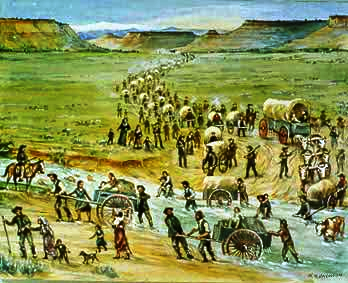 Why are converts encouraged to come to Utah Terr.?
1) permanent population for economic self-sufficiency
2) place of refuge from worldly persecution & sin
Mary’s family emigrates to ‘Zion
[Speaker Notes: “Go ye therefore, and teach all nations“ Matthew 28, 19-20
 “Ye are called to bring to pass the gathering of mine elect; for mine elect hear my voice. …
        Wherefore the decree hath gone forth from the Father that they shall be gathered in unto  
         one place upon the face of this land.” (Doctrine & Covenants 29:7–8.)]
https://mormonmigration.lib.byu.edu/explore/
Bound for Zion: The Ten- and Thirteen-Pound Emigrating Companies, 1853-54
	 “Most immigrants to Utah, who came primarily from Great Britain and Scandinavia, had never ventured more than a few miles from their doorsteps and could not imagine the vast distances they would have to travel.  What impelled these zealous believers to immigrate, not just to the eastern seaboard of America as so many others from Europe had done but to go another thousand miles inland from the then-frontier on the Missouri River?”	“The great impetus came from a belief integral to the LDS faith in the mid-nineteenth century: “gathering to Zion.” Believed literally and fervently, this tenet was nearly as fundamental as baptism. It reenacted the gathering of the Israelites to the Promised Land and was a necessary preparation for the coming of Christ in the “Last Days.” For the individual, it was the only way one might receive the full ordinances of the faith, for these had to be performed in a temple, the “House of the Lord.”
https://www.lds.org/ensign/1975/07/coming-to-zion-saga-of-the-gathering?lang=eng
Coming to Zion:		Saga of the Gathering
	 More than 80,000 converts came from Europe between 1840 and 1900 in what one historian called “the largest and most successful group immigration in United States history.” In addition, other thousands in this century have come on their own from all over the world to make their homes among the Saints.  During the 19th century, “gathering” to Zion was the second step after conversion. The phrase comes from a revelation given shortly after the Church was organized in 1830 to New York members:
      “Ye are called to bring to pass the gathering of mine elect; for mine elect hear my voice. …
        Wherefore the decree hath gone forth from the Father that they shall be gathered in unto  
         one place upon the face of this land.” (D&C 29:7–8.)
At Kirtland five years later, Joseph Smith received from Moses
        “The keys of the gathering of Israel from the four parts of the earth.” (D&C 110:11.)
Converts first gathered from the United States and Canada, following Church headquarters successively from Ohio to Missouri to Illinois. To Nauvoo in 1840 came the first overseas converts from the newly opened mission field in England, and six years later nearly 4,000 British immigrants were part of the Latter-day Saint exodus from Illinois. Once relocated in the far west, the Church encouraged and assisted large-scale immigration.
	 The gathering had two major purposes. First, Zion needed to be built up. Repeatedly persecuted and driven, the Church needed a strong, permanent base with a strong population to occupy the territory and make it economically self-sufficient. Also, the pure in heart needed a place of refuge from persecution and sin. “Zion,” however, could not be equated with an easy life. 
	 By 1847, a decade after missionaries first preached the gospel in England, 250 branches and 30,000 members functioned there, more members than there were in the Salt Lake Valley. Within another decade thousands of converts joined the Church throughout Europe, particularly in Scandinavia after 1850, and the spirit of gathering also touched Utah Saints to assist those who desired to come.
	Of central importance was the Perpetual Emigration Fund, sometimes called the “Poor Fund.” Established at first to help Nauvoo exiles move to Utah, it became a revolving fund raised in Utah and Europe by donations of money and goods to finance part or all of the immigrants’ journey. “We expect,” wrote Brigham Young in 1849, “that all who are benefited by its [Fund] operations will be willing to reimburse that amount as soon as they are able.”2 Such repayments would fund the next immigrants.
	Due to fund limitations, leaders usually selected those on whose behalf Utah relatives had made donations, converts with needed skills, or converts of ten years or more. Peak usage of P.E.F. funds and equipment came in the mid-1850s when one out of every three immigrants was fully subsidized by the Church. Although the loan monies were exhausted by 1857, the P.E.F. Company continued to provide purchasing and organizational benefits until it was dissolved by Congress in 1887.
	Thousands found other means to finance their migrations. Many received help from relatives and friends. Anders Eliason, a well-to-do Swedish landowner, helped send 100 immigrants. Others made the journey to Zion in two laps, stopping along the way to earn money. Also, Utah settlements and European branches raised special immigration funds; Utah contributed $70,000 in 1868. Despite Church programs and donations, however, many Saints had to wait—sometimes 15 to 25 years—before finding means to gather to Zion.
	 U.S. historian H. H. Bancroft stresses the difficulty of reaching pre-railroad Utah: “Excepting perhaps some parts of Soudan,” he wrote, “there were … few places in the world more difficult to reach than the valley of the Great Salt Lake.”  For immigrants, the journey across ocean, plains, and mountains totaled 5,000 miles. But thanks to Church organizational skills and resources, most immigrants avoided many hardships and mistakes that usually plagued inexperienced travelers.
	Liverpool, England, served as departure point for Latter-day Saint British and European immigrants (75 percent of whom traveled as families—unlike general European immigration). There, Church agents chartered ships, in whole or part, for the long Atlantic voyage and purchased tinware, wagon cover and tent materials, and other necessary provisions. Once aboard ship, the immigrant companies, ranging in size from a dozen to 800 souls, were organized into wards. Eight hundred emigrants aboard the William Tapscott in 1862, for example, were divided into 19 wards. Often, nationality wards were formed: the Nevada in 1872 had one British and six Scandinavian wards. The 700 Saints aboard the S.S. Wisconsin in 1877 spoke eight languages among them. Supervising the Latter-day Saint companies were presiding elders, experienced travelers who were typically missionaries returning to Utah.
	The Saints employed their time sewing together tent and wagon covers, teaching schools for children and adults—English classes were popular for continental Saints—and hearing lectures on such subjects as astronomy and agricultural improvements. Although most voyages produced a marriage or two, aboard the William Tapscott in 1849 there were 19: five English, one Swiss, and 13 Scandinavian.
	Church meetings kept the spirits up. Sabbath and weeknight meetings frequently attracted nonmember passengers and crewmen, resulting in some interesting baptisms in barrels or over the side from platforms.
	Until 1854, the ships docked at New Orleans where Latter-day Saint immigration agents helped the travelers book passage on steamboats that took them upriver to St. Louis, Missouri. From there Church wagons transported the foreigners to outfitting points in Iowa and Missouri. After 1854, to avoid river diseases, Latter-day Saint companies from Liverpool docked at Boston, New York, or Philadelphia, where Church agents arranged for railroads to take the immigrants to frontier outfitting points. Following the Civil War, steamships cut the trans-Atlantic crossing time to ten days from five or six weeks for a sailing ship.
	At outfitting camps on the plains, the travelers found their teams, purchased by Church agents, ready to receive them and their luggage. Often ten people shared one wagon and one tent. The wagons—the covers of which, like the tents, were sewn of English twilled cotton en route at sea—came supplied with flour, sugar, bacon, dried fruit, and other necessities.
	Compared to other plains traffic, Latter-day Saint wagon companies generally were larger than outfits heading for California or Oregon; for many of these inexperienced travelers, plains travel was a rapid learning experience. For example, one group of Scandinavian Saints tried to use Danish harnesses instead of the recommended American yokes, but “No sooner were these placed on the animals than they, frightened half to death, struck out in a wild run. … Crossing ditches and gulches in their frenzy, parts of the wagons were strewn by the way side.”
	The Church tried to reduce the expense of wagon trains with conveyances such as handcarts; between 1856 and 1860 3,000 Saints came to Utah in ten handcart companies. Then, during the 1860s Church team trains, consisting of mules, wagons, drivers, and supplies requisitioned from wards and stakes, made round trips from Utah to bring the immigrants to Zion during summer months. After Union Pacific tracks reached Ogden in 1869, rail travel replaced Church-sponsored transportation schemes for crossing the plains. To allow immigrant companies to travel together on westbound trains, Latter-day Saint agents at eastern ports reserved train coaches whenever possible.
	Finally reaching Salt Lake City by wagon, handcart, team train, or railroad, travel-weary European Saints gladly accepted local aid in establishing new homes. Frequently Presiding Bishop Edward Hunter or President Young personally greeted newcomers as part of official Church welcoming ceremonies. Valley Saints provided temporary food and shelter while Church leaders offered religious counsel and recommended various settlement possibilities. Friends and relatives helped some immigrants relocate, while others camped in the Salt Lake area for a time, many finding temporary employment on Church public works projects. Bishops, instructed to locate land and jobs in their wards for the new arrivals, provided important assistance as this description in the 1860s demonstrates:
	“An emigrant train had just come in, and the bishops had to put six hundred persons in the way of growing their cabbages and building their homes. One bishop said he could take five bricklayers, another two carpenters, a third a tinman, a fourth seven or eight farm-servants, and so on through the whole bunch. In a few minutes I saw that two hundred of these poor emigrants had been placed in the way of earning their daily bread.”7
	The trek across sea, plain, and mountains took faith, beginning with leaving homes, employment, and sometimes unconverted family members behind. Along the way hardly an immigrant company escaped illness or death, particularly among older people and children. For example, 21 children and two adults succumbed to measles aboard the Clara Wheeler in 1854. 	That same year cholera struck down hundreds of Saints on the plains, including 200 Scandinavians. Two years earlier a tragic explosion aboard the Mississippi steamboat 
Saluda killed a score of Saints. Early snows killed hundreds in the handcart tragedy of 1856. Travel rigors and weak faith produced some dropouts along the way, while others became disillusioned upon reaching Zion, and “back-trailed” to the States or Europe.
	During the last half of the nineteenth century, federal census takers noted increasingly larger numbers of the foreign-born living in the Utah Territory. The largest block was British-born, totaling perhaps 50,000 immigrants by 1900 from England, Scotland, Wales, and Ireland. Language, except to the Welsh, was no barrier to assimilation; although unfamiliar customs, attitudes, geography, and economics caused other problems. Most British immigrants, coming from towns numbering at least 2,500 inhabitants, lacked agricultural experience and many had to become farmers when there was no way to use their urban skills.8
	By contrast, Scandinavians—with Danes accounting for more than half the 20,000 reaching Utah by 1900—included a high percentage of farmers who fit well into Utah’s agrarian economy. Language differences created nationality settlements, so that Icelanders, for instance, clustered in Spanish Fork and Danes in Sanpete County. Similar enclaves were established by German, Swiss, Dutch, and French immigrants, 6,000 of whom had settled in Utah by the turn of the century.
	In 1870, one of every three Utah residents was
 foreign-born, a higher percentage than found in any states 
or territories of the Union. A third of Salt Lake Stake’s 20
 bishops in 1876 were foreign-born, while two of the stake 
presidents had come from England and the other was born 
in Scotland. From 1874 to 1931 the First Presidency always 
included at least one member born outside the United States, 
and over 30 members of the General Authorities are or have
 been foreign-born.
	 Nineteenth-century persecutors of the Church
 resented the annual arrivals of foreign converts. An 1881 Harper’s article denounced the Church for consisting of “foreigners and the children of foreigners. … It is an institution so absolutely un-American in all its requirements that it would die of its own infamies within twenty years, except for the yearly infusion of fresh serf blood from abroad.”9
	Yet this so-called “un-American” Church vigorously encouraged the “Americanization” of immigrants. Brigham Young instructed newcomers to first learn to make a living, then, “the next duty, for those who, being Danes, French, and Swiss, cannot speak it now—is to learn English; … the language of the [translated] Book of Mormon, the language of these Latter Days.”
To ensure legal title to property and to protect the Latter-day Saint vote, immigrants were repeatedly admonished to take out citizenship papers, and a high percentage did.
	By the turn of the century the Church ceased encouraging immigration of foreign converts. Mormon settlements, it was felt, no longer could support and absorb large numbers of newcomers. Further, emigration, by sapping overseas branches of strength, hampered proselyting efforts. European Saints therefore were requested to “stay and build up the work abroad,” a policy still in effect.
	On a much more modest scale, individuals still migrate to the United States without Church encouragement or assistance. Nearly 1,400 Swedes, for example, came to America between 1905 and 1955. Many California stakes have welcomed clusters of Latter-day Saint Polynesians, while numerous Latin American Saints now live in southwestern states from California to Texas. Individual converts in Japan and the Far East likewise have become United States residents. Following both World Wars thousands of European Saints found new homes in Utah—one thousand from Holland alone between 1945–1950. But the tide has turned—the Church officers now urge members to stay in the area where their language and customs can help build the Church abroad.
	In our own generation an amazing international spread of Mormonism is occurring. Since 1960 approximately 100 non-United States stakes have been created, and stakes now are found on every continent of the world. Such current Church strength, however, is due in no small measure to faithful converts who, since 1840, left homes and families to build up a United States base from which the international Church of today could prosper.
1854
1855
Mary Johnson Parsons
Mormon missionaries
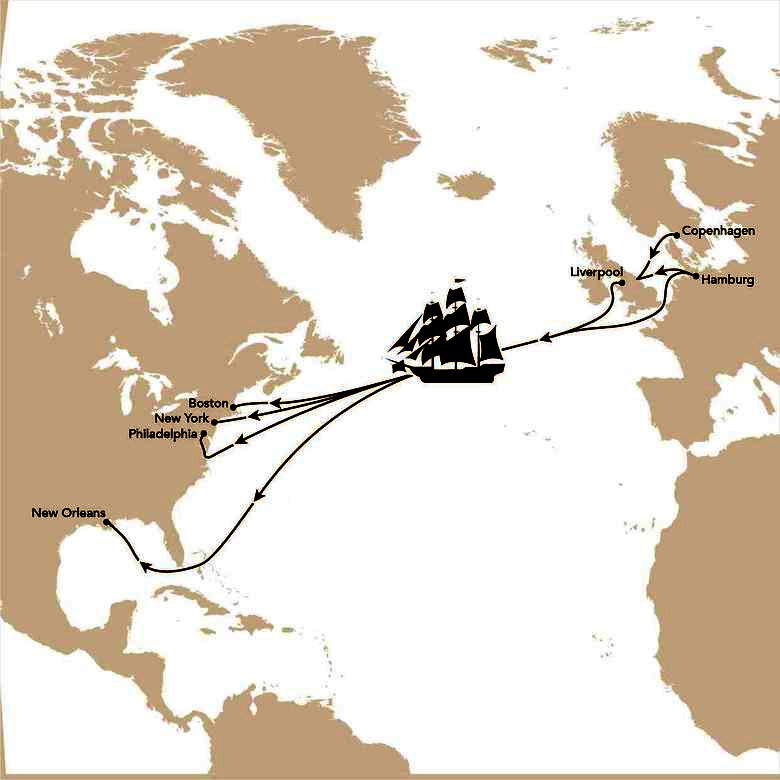 "Go ye therefore, and teach all nations"
Denmark
STEP 1:  conversion
“Ye shall be gathered in unto one place . . .”
STEP 2:  gather to ‘Zion’
Why are converts encouraged to come to Utah Terr.?
2 months
Johan & Johanne
New Orleans
1) permanent population for economic self-sufficiency
Catherine - 18
Elias - 15 
Christian - 11
 Ane   - 8
Mary  - 5
Neils  -  3
- 19
- 16
- 12
  - 9
  - 6
  - 4
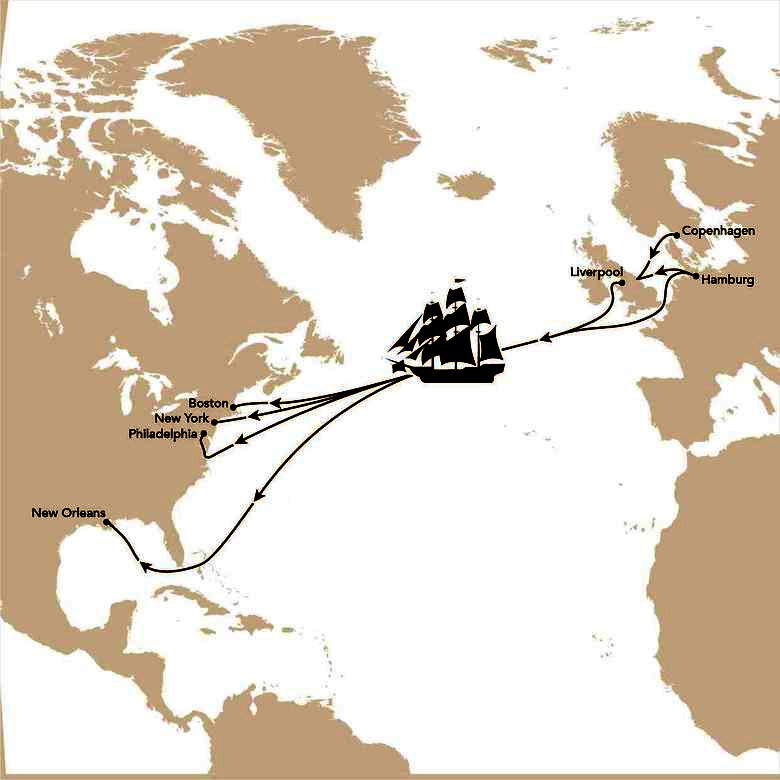 2) place of refuge from worldly persecution & sin
Atlantic 
Ocean
Mary’s family emigrates to ‘Zion
1855
Mary Johnson Parsons
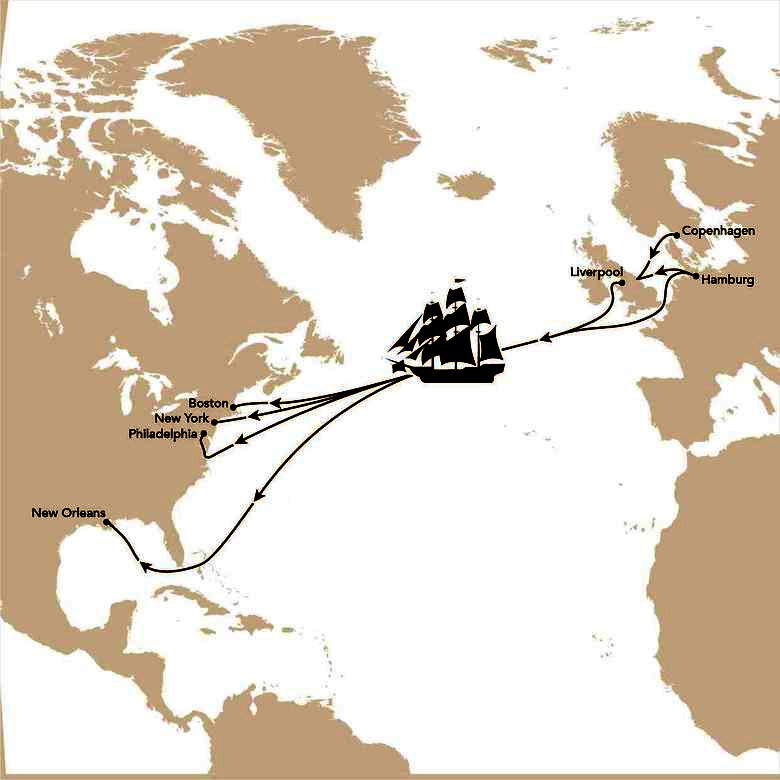 - daughter Catherine leaves for Utah to prepare way
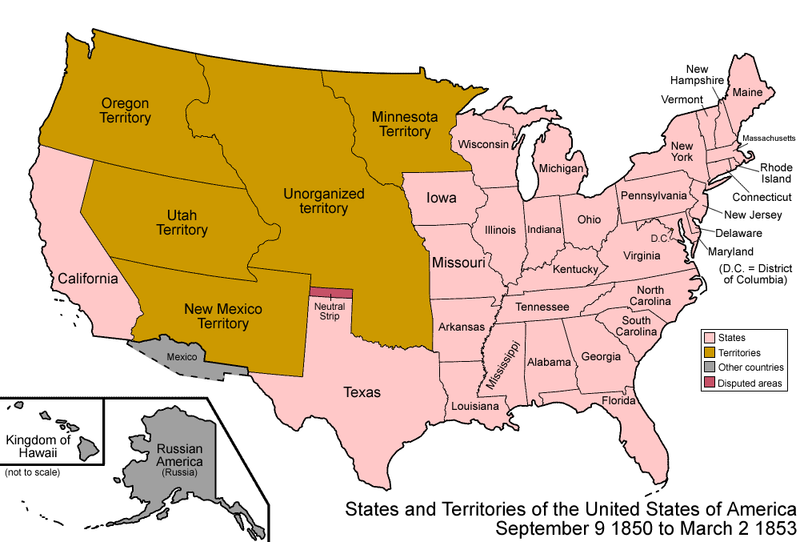 Denmark
- family starts homestead, builds a dugout shelter
- Johan finds work @ $1/day but the family struggles
- cholera strikes – father Johan & baby Neils die
- mother Johanne is dying; children must find new places
- Elias & Christian find work, then leave for Utah
Mormon 
Grove
- Ane stays to nurse mother, Mary is placed in foster care
Mary is placed in foster care
2 months
Johan & Johanne
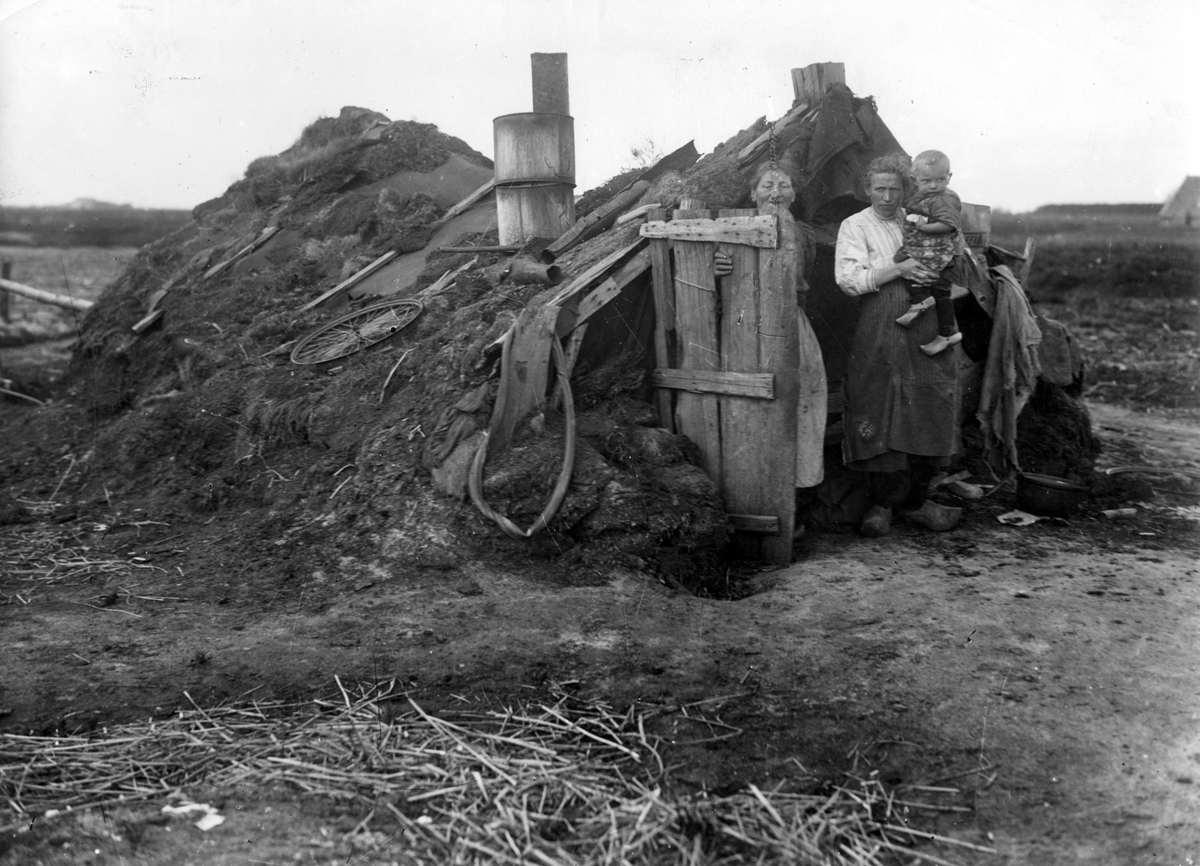 New Orleans
Catherine - 18
Elias - 15 
Christian - 11
 Ane   - 8
Mary  - 5
Neils  -  3
- 19
- 16
- 12
  - 9
  - 6
  - 4
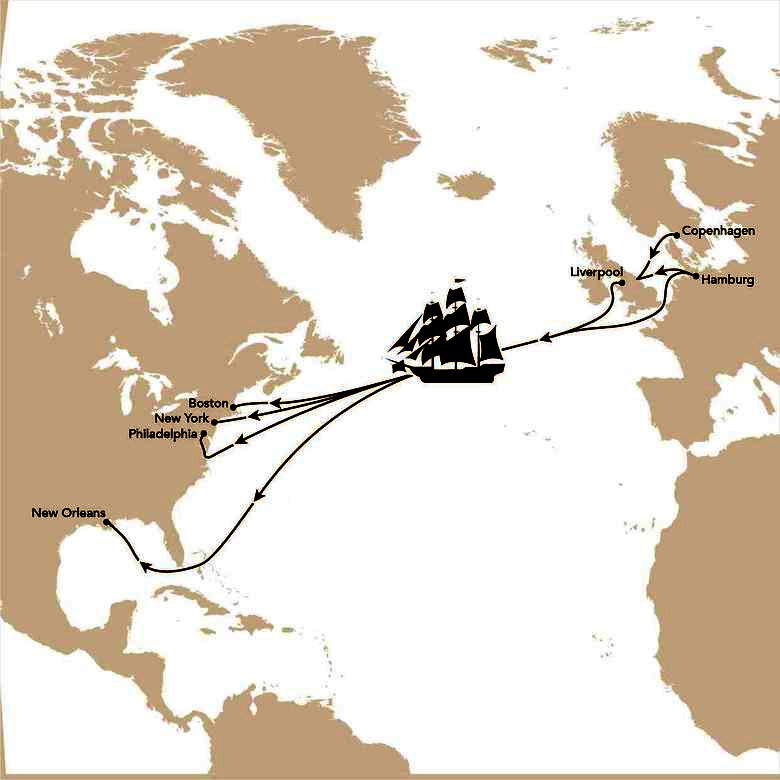 Atlantic 
Ocean
New Orleans
https://www.deseretnews.com/article/1347748/Mormon-Grove.html
	 In 1854, Milo Andrus was the stake president in St. Louis — nearly 300 miles away — who recommended that Mormon Grove be the outfitting station for immigrants to Utah in 1855, oversaw the site, and led the last of the eight companies that left from there in 1855 to travel to Utah.
	 The Mormon Grove site was chosen because it was located in a cholera-free area near the Missouri River and near the fledgling town of Atchison, which needed laborers to help construct buildings and roads.
	In 1855, about 2,000 saints from the United States, England and Denmark gathered in Mormon Grove, where they set up an orderly tent city, planted fields, built sod fences, and worked in Atchison, earning money for their overland trek and building up that new community.
The saints in Mormon Grove didn't have the persecution or animosity experienced by Church members just 20 years before in nearby western Missouri.
	Unfortunately, cholera struck the way station and some of the companies that left from Mormon Grove. A makeshift cemetery outside the tent city was created for the victims.
Mormon Grove was used as an outfitting station for one company of saints in 1856, then abandoned.
http://www.tellmystorytoo.com/member_pdfs/maren-kjirstine-johansen-(larsen)_713_277.pdf
MAREN KJIRSTINE JOHANSEN ( or Larsen)
Born: May 7, 1849 in Denmark Age: 7 Hunt Wagon Company

	Maren  (Mary) was born in Oudrup, Aalborg, Denmark, the
 eighth of  nine children born to Johanne Kirstine Laustsen and Johan 
Larsen. Two children died in infancy in Denmark. Maren became known
in America as Mary Christina Johnson. (It was customary in Denmark for
 the children to add “sen” or “datter” to the father’s first name and then 
take that as their surname.) Maren’s father was a prosperous farmer, 
owning large farmlands, cattle, sheep, fine horses and barns. The family 
also ran a tavern and an inn. Sometimes travelers would stay two or 
three weeks at a time. Some of the wealthier travelers expected their 
pipes cleaned, filled and lighted. The younger children would do this
 job. The children also assisted at harvest time and had fond memories 
of carrying midmorning and afternoon refreshments to the harvest
 hands, and tossing food to the eager ducks and geese on the pond. 
	The missionaries first brought the gospel to Denmark in 1850. 
They visited the Johan Larsen family in 1853. The Larsens belonged to 
the Lutheran faith at that time. Mary’s family embraced the teachings and joined the Church in 1853. During the year that followed, the Larsens sold their property and belongings, mostly at auction, and made preparations to sail to America to be with the Saints in Zion. Some relatives of the Larsens were very bitter about their change of religion and plans to emigrate. They tried fruitlessly to change the Larsens’ minds. Mary’s thirteen year-old brother, Lars Christian, also did not want to emigrate. An uncle hid Lars away, thinking Lars’s parents would change their minds if they could not find the boy. Johan and Johanne became desperate as the time for sailing drew near and they still had not found Lars. After praying about what to do, they received peace and comfort, knowing that the boy would be cared for and treated kindly, and that they should follow through with their plans. 
	The Larsens left Denmark on November 24, 1854, with their six children: Anne “Catherine” Cecelia (18), Lars “Elias” (15), Christian (11), “Ane” Kirstine (8), “Maren” Kjirstine (5), and Niels (2). Their ship became frozen in the ice for a time on the shores of Norway, but finally arrived at Liverpool, England, on Christmas day. On January 9, 1855, they began their journey to America on the ship Nesmith. It is reported that many of their goods were stolen by the crew members on this sailing vessel. The Nesmith arrived at New Orleans on February 23, 1855. The immigrants traveled up the Mississippi River by boat to the Missouri River, and then to Mormon Grove, near Atchison, Kansas. Mary’s father had given money from the sale of his properties to other emigrants who were needy and he now had very little. 
	The family started to homestead a piece of land, living in a dugout for shelter.  Johan found work for a dollar a day, but this was not enough to develop the land. The family worked hard, but struggled to survive. Cholera was prevalent in this area of the country. Johan and little Niels became very sick and died. 
	Another convert from Denmark, Jens C. Neilsen, to whom Johan had taught the gospel wrote: “Wednesday, November 7, Died Brother Johann Larsen. cause, the chills and fever. November 8, 1855, He was put in a coffin and buried November 8th at the same burial ground [at Mormon Grove]. ... November 25, 1855, Sunday meeting and in the evening held auction on some things - Johann Larsen’s clothing and Brother Brabands’1 who recently died, and the proceeds was turned into the branch fund for to help the poor. ... December 10, 1855, I made door for Widow Larsen. ... December 17, 1855, I work on a stable for the oxen and finished it the 19th, and commencing to learn J. Larsen’s children to read.” 
	Johanne was also very sick, and not recovering. The Elders advised her to let her children go ahead to the Valley with other companies that were preparing to cross the plains. Catherine had already gone the previous summer and was in Utah preparing the way for her family. Elias and Christian found employment for awhile and then traveled with the A.O. Smoot Company in late 1856. Nine-year-old Ane stayed to care for her mother and came to Utah later. 	Mary, now six years old, was sent to Florence, Nebraska, to the care of an older English couple, John and Mary Ennion. Johanne had given Mary warm clothing, a feather mattress and bed covers for her journey. One night when Ane was alone with her mother, Johanne passed away.  Little Ane crossed the river in the morning to get friends to take care of the burial. Elias and Christian were not far away at the time of their mother’s death, but did not know of it until after she was buried. The five children were now left to fulfill the dreams of their parents in Zion. 	
	Mary and her new guardians joined with the Hunt wagon company in Florence, Nebraska, in August of 1856. This company had previously departed from Iowa City, Iowa, and was following closely with the Martin handcart company. Mary eventually faced more trials due to lack of food and warm clothing, early winter storms and other delays. Mary suffered severe frostbite when the cold weather came. Excerpts from her account, published in the Deseret Evening News, 29 June 1897, pg. 8, record Mary’s great courage and faith, as well as a remarkable attitude: “I am a living witness of those memorable days. My father and mother both died on the Missouri river, at Mormon Grove. ... My lot fell with unfeeling guardians. The summer following my parents’ death, ... we started with our handcarts for Salt Lake City, under command of Captain Hunt. As soon as President Brigham Young learned that there were companies on the road, he started teams and supplies to meet us. [We] camped at the two old log cabins on the other side of Devil’s Gate. I was a 7 year-old orphan, without a relative near. My guardians were careless and unfeeling, and perhaps I was a child that did not complain; but, however, when we arrived at those old log cabins my feet were found to be frozen very badly. While there they were thawed out and turned black. The rest of the way I was taken care of by kind friends; all was done that was possible under the circumstances, but my feet both dropped off before we got to the city, which was in December, if I remember correctly. My legs were amputated above the ankles, and then at the knees. My two brothers had reached Salt Lake City in November. How well do I remember our meeting. I told them not to cry so, for I would have my feet again when I got to heaven. I have walked on my knees for forty years; during that time I have had three operations performed at the knees, the last one by Dr. Seymour B. Young, a young man[,] a year ago last November. I was married in 1868 [to Elijah Parsons]. I am the mother of seven children, four sons and three daughters, five of whom are now living. The family I came with soon left the Church and returned East. [Signed] MARY C. JOHNSON PARSONS”.
	A young woman in the Hunt company, Ann Malin, was one of the “kind friends” spoken of by Mary. After leaving Devil’s Gate, Ann was assigned to go as a nurse with the “ambulance” or “sick” wagons. Ann reported in her journal of Mary’s frozen feet literally falling off as the wagon jolted along. Ann couldn’t bear to see Mary’s feet hurt any more, so she carried Mary in her arms and walked alongside the wagon, many times in deep snow. (See Ann Malin in Tell My Story, Too.) Upon reaching the Salt Lake Valley, Mary was taken into the home of Brigham Young. He called Dr. Washington F. Anderson to continue caring for her legs. They did not heal properly and the doctor had to remove both legs just below the kneecaps. Mary remained with the Young family until May of 1857, when Mary’s sister, Catherine, was located in Spanish Fork. Catherine was married to Jeppe Sorensen. Jeppe recorded: “My wife gave birth to a daughter on May 5, 1857. I find myself now, by the grace of God, in possession of a larger family because, at the same time, my wife’s younger eight-year-old sister arrived on May 7. She had lost both of her legs which had been amputated just below the knees. I, being called to stand at the head of a family, have a great mission.” 
	Brigham Young continued to look after Mary’s welfare. When she was about fifteen years old, President Young had a special sewing machine designed for her that she could operate without her feet. Mary learned to sew for others who appreciated her ambition to support herself. Customers gave her a great deal of business and paid her liberally.
	When Mary was 19 years old, she met a young Englishman by the name of Elijah Parsons. Elijah was kind to Mary and assisted her in participating with other young people. They fell in love and were married in the Endowment House on January 11, 1869. Elijah was a mason and plasterer by trade and also a school teacher, having received a good education. He also kept books for local merchants. They lived in Salt Lake, Richfield, Cedar Grove, Grass Valley and then Koosharem, Utah, where they first purchased a piece of land to raise feed for their chickens and cow. Here they built a small cabin. They later moved into town which was two miles away. Mary was said to never miss a church meeting or a singing practice. If she had work in town on a Saturday, she stayed overnight with friends. She walked on her knees to her meetings, but was nearly always given a ride home. Sometimes her knees became so sore that she would tie gunnysacks on them for a little more protection. The men in town would save their old boots for Mary. She would cut off the heel part, then sew the front opening shut, and she said they made the perfect “shoes” for the stubs of her legs. Mary also took a small chair, cut the legs down, and used it as a “crutch.” She could sit down and rest whenever she wanted to. Mary sometimes worked shearing sheep for George Rust. She became so fast and proficient at this work, that the men who worked for Rust wanted him to let her go. Elijah was not skilled or successful at farming and could not find other work in Koosharem. He was eventually required to return to Salt Lake in order to make money for his family’s support. Elijah returned to Koosharem after Mary’s death. Mary’s oldest child, Arthur, served a mission to the Southern and Northern States from 1898 to 1900. When he returned, he and his two younger brothers built a new home for Mary. Arthur paid for the home. Mary’s children wrote of her: “Mary always radiated cheerfulness and no matter how ill she was she tried to tell a humorous story. She had an encouraging word for everyone. [Mary] lived in poverty herself, but was ready to share her last crust with her neighbor. Many times she sat carding wool, spinning yarn, or knitting stockings into the late hours of the night. She sold her work to help support her family. During the last years of her life she endured intense suffering. [She had asthma, was swollen with dropsy, and needed a major operation.] As long as she was able to be propped up in bed she would knit stockings which she sold, and it was her desire that the money should be added to the amount she had put away to help meet her funeral expenses when she should pass beyond the veil. She also made quilts and did wash for other families. She was known to walk for two miles on her knees to help someone in need. Being well-versed in the doctrines of the Church, she taught her children the gospel, which is lovingly remembered by them. Many times she remarked, “I am sure that I shall have my feet and legs after the resurrection.” Mary died of pneumonia at noon on November 7, 1910, in Koosharem, Utah. Years later, her son, Will, was in a Richfield hospital, close to death himself. When his family came to visit him one day, he told them, “I don’t need to worry now about dying or what the future holds for me, because my mother has been here to see me. She looked as she used to except she was taller and had her feet and legs.” Descendants of the surviving orphans of Johan and Johanne Larsen have said that their parents never even hinted at bitterness for their emigration experiences: “They all radiated faith, cheerfulness and courage to the last days of their [lives].”
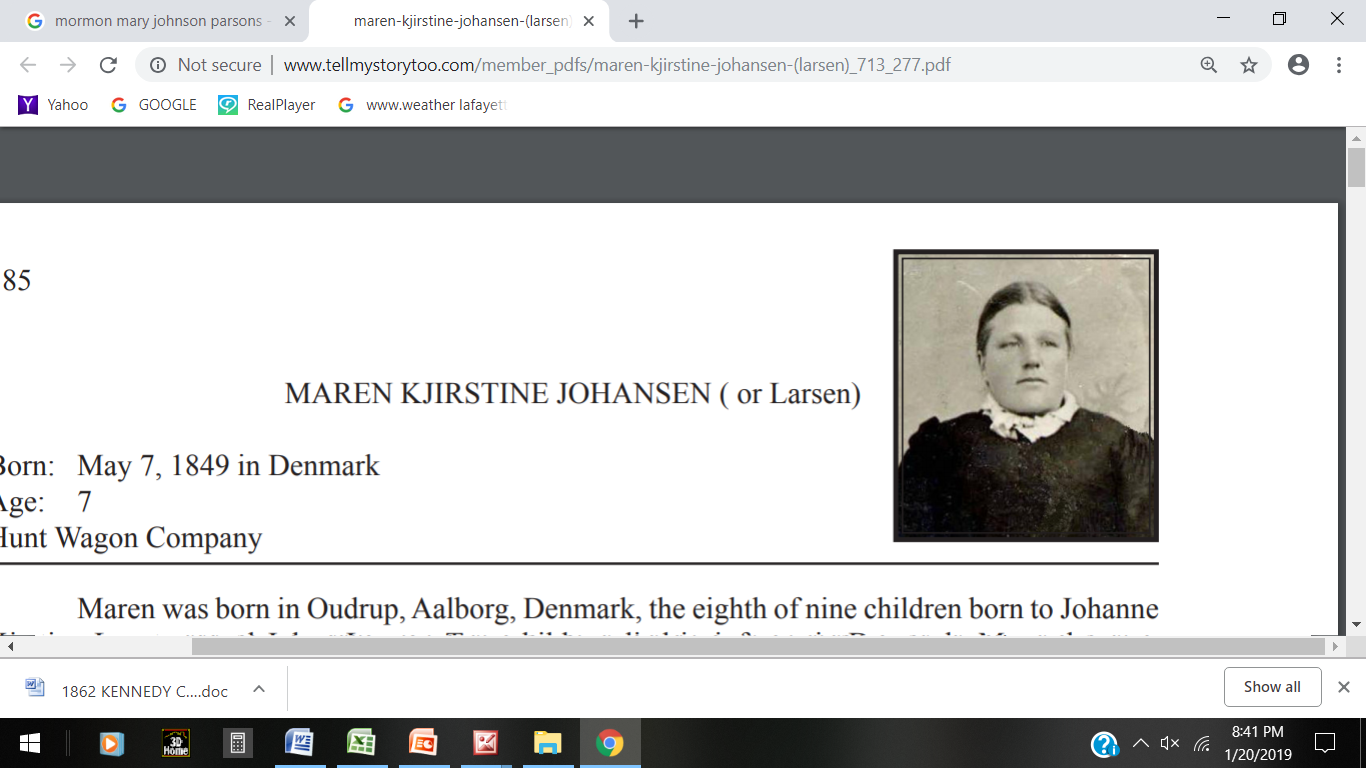 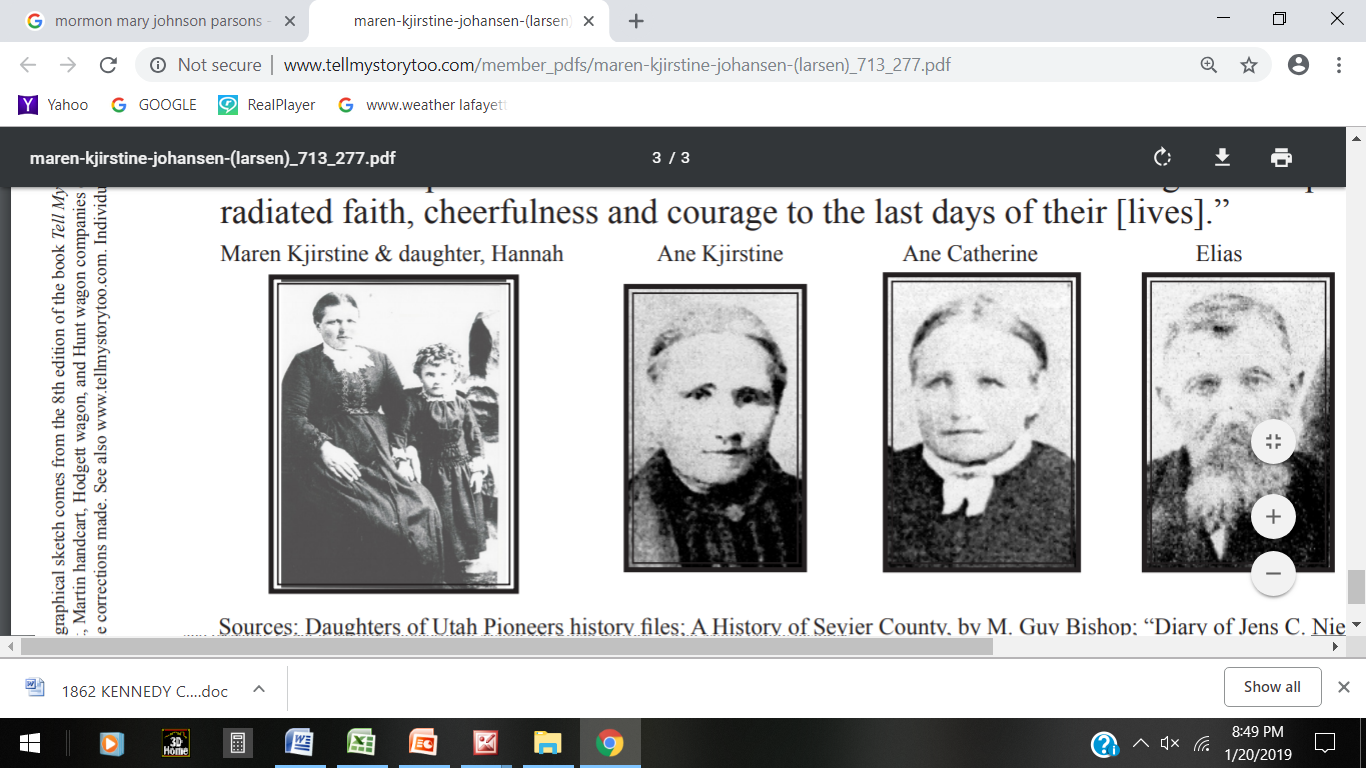 http://ldswomenshistory.blogspot.com/2010/03/mary-johnson-parson.html
	When she was six, Mary Johnson’s family left their native Denmark to join the saints in Utah. Things did not go for the family as planned. While at Mormon Grove, Kansas in 1855, Mary’s father and baby brother died, and because camp leaders knew her mother wouldn’t make it, Mary and her sister were sent to different families before the death so they would have people to care for them in the winter.  At 7 years old, Mary was an orphan, separated from her siblings, in a country where she couldn’t speak the language, and being cared for by an elderly couple that considered her a burden.
	Mary’s guardians joined the ill-fated Martin handcart company. She was small and had a difficult time keeping up, and her guardians were harsh with her when she fell behind. In Wyoming, her feet were frozen so badly that when they thawed out, they turned black. When the rescuers from Salt Lake arrived, she was placed in an ambulance wagon, where she appreciated the kindness she was shown, but it didn’t stop the flesh from falling off her feet. Both feet had dropped off by the time they reached Salt Lake, and she had to have her legs amputated to the knees. She was among the “hard to place with a guardian” cases that Brigham Young took in, and even after her siblings arrived and she joined them, Brigham took special cares for her, helping to pay the bills for a specially designed sewing machine that Mary could use her knees to tread.
	It would be easy for Mary to be discouraged, but she was determined to claim the blessings that came from the sacrifices she made. She told her siblings, “I am sure that I shall have my feet and legs after the resurrection,” and learned to walk on her knees, having decided that artificial limbs were too uncomfortable. At age 19, she married Elijah Parsons in the endowment house. He was good hearted, even carrying her around on his back when they went on outings. Mary took her motherhood seriously, believing it to be her mission in life. She bore 7 children and taught them the gospel. Elijah struggled to find work, so Mary carded wool, spun yarn, and knitted stockings to help make ends meet. She was noted for her knowledge of the scriptures and the doctrines of the Gospel.
	During her last decade, she suffered a variety of health conditions, including asthma, a tumor, and congestive heart failure. However, she was determined that her funeral expenses not burden her family, so she knit and sold stockings to pay for it. She died of pneumonia in 1910.
To me, Mary embodied optimism, hard work, and making the best of painful circumstances. She knew who she was, and she knew the blessings God had promised her, and she clung to those things when life became overwhelmingly difficult.
https://history.lds.org/overlandtravel/sources/5447/parsons-mary-c-hristine-johnson-a-handcart-survivor-deseret-evening-news-29-june-1897-8?lang=eng
To the Editor:
	Reading an article in the News from "A Handcart Pioneer," has led me to write the following, as I am a living witness of those memorable days. My father and mother both died on the Missouri river, at Mormon Grove. The oldest child was in Utah, the other five were distributed in different places. My lot fell with unfeeling guardians.
	The summer following my parents' death, 1856, I think in July, we started with our handcarts for Salt Lake City, under command of Captain Hunt. As soon as President Brigham Young learned that there were companies on the road, he started teams and supplies to meet us. They found us camped at the two old log cabins on the other side of Devil's Gate.
	 I was a 7 year-old orphan, without a relative near. My guardians were careless and unfeeling, and perhaps I was a child that did not complain; but, however, when we arrived at those old log cabins my feet were found to be frozen very badly. While there they were thawed out and turned black. The rest of the way I was taken care of by kind friends; all was done that was possible under the circumstances, but my feet both dropped off before we got to the city, which was in December, if I remember correctly. 
	My legs were amputated above the ankles, and then at the knees. My two brothers had reached Salt Lake City in November. How well do I remember our meeting. I told them not to cry so, for I would have my feet again when I got to heaven. 
	I have walked on my knees for forty years; during that time I have had three operations performed at the knees, the last one by Dr. Seymour B. Young a young man a year ago last November. I was married in 1868 I am the mother of seven children, four sons and three daughters, five of whom are now living. The family I came with soon left the Church and returned East.
 
MARY C. JOHNSON PARSONS
1855
Mary Johnson Parsons
Mary is placed in foster care
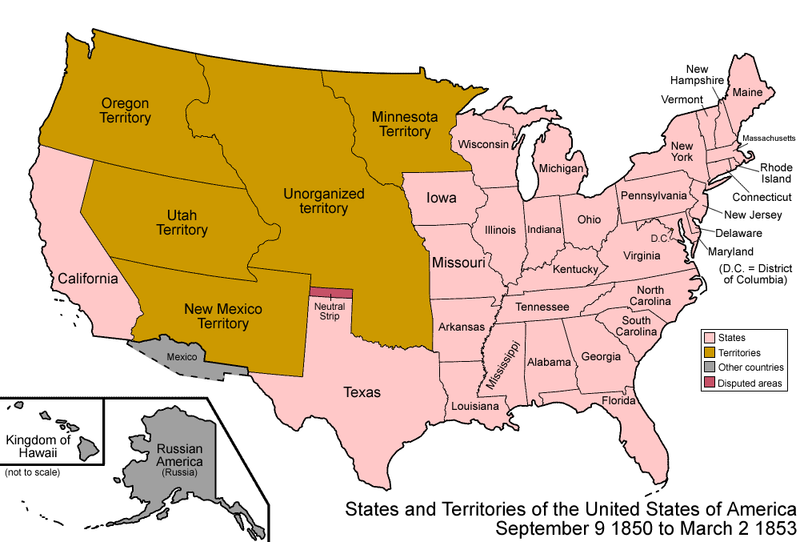 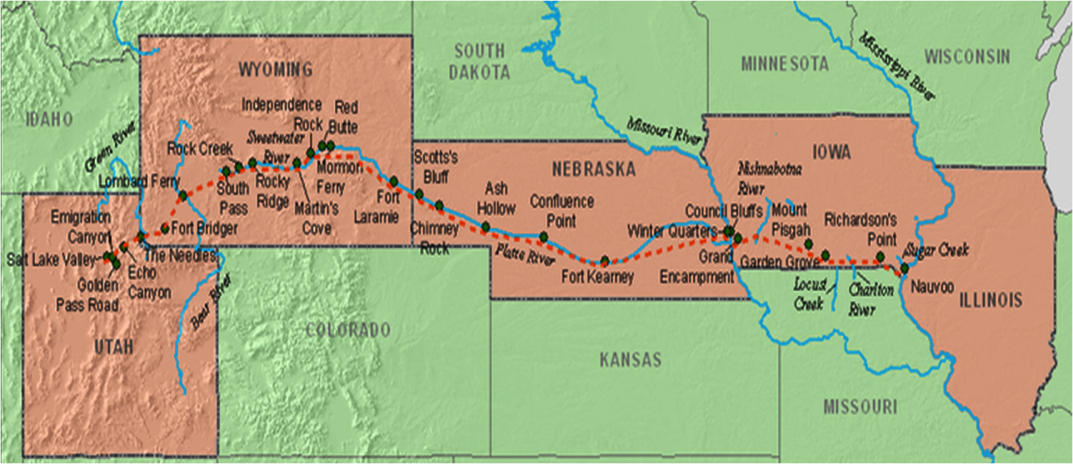 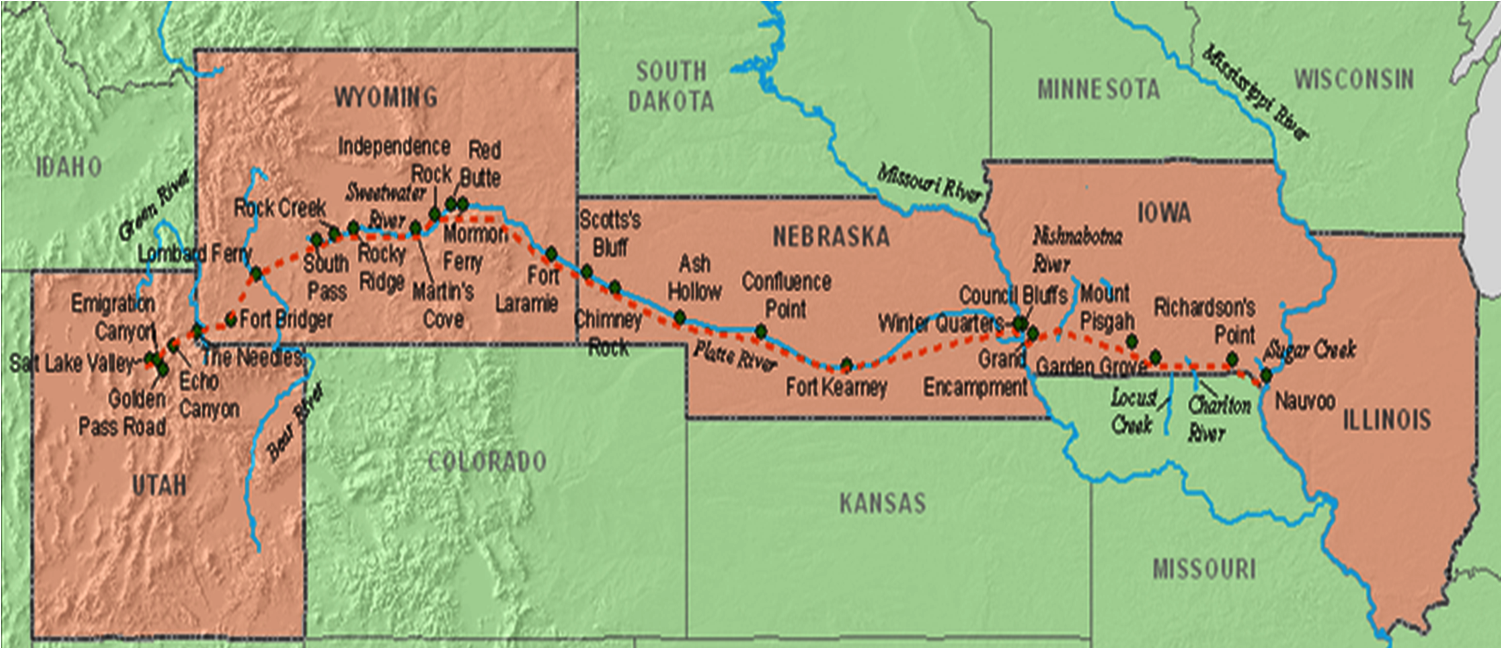 Mormon 
Grove
Mormon 
Grove
1855
1856
Mary Johnson Parsons
Mary is placed in foster care
- sent to an elderly English couple in Florence, NE
- an orphan, without siblings, doesn’t speak English
August 1856: Mary & guardians join Hunt Wagon Company
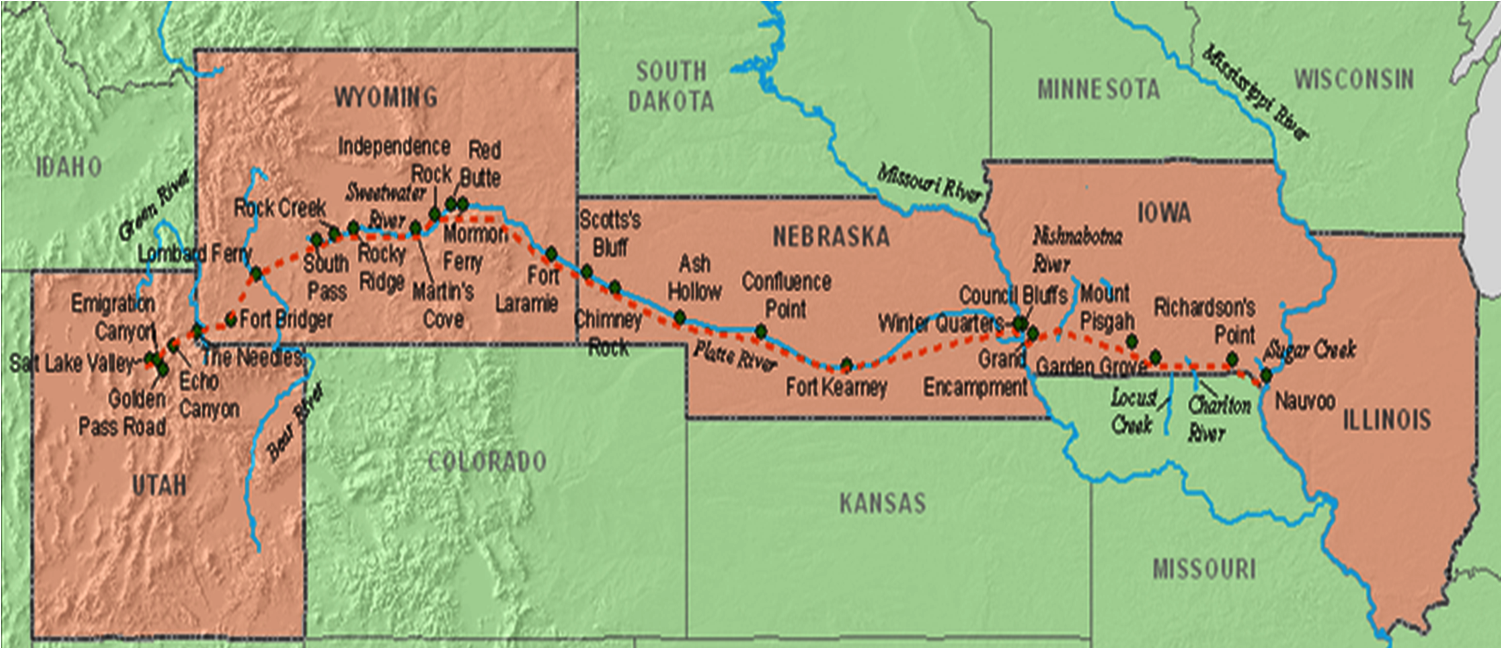 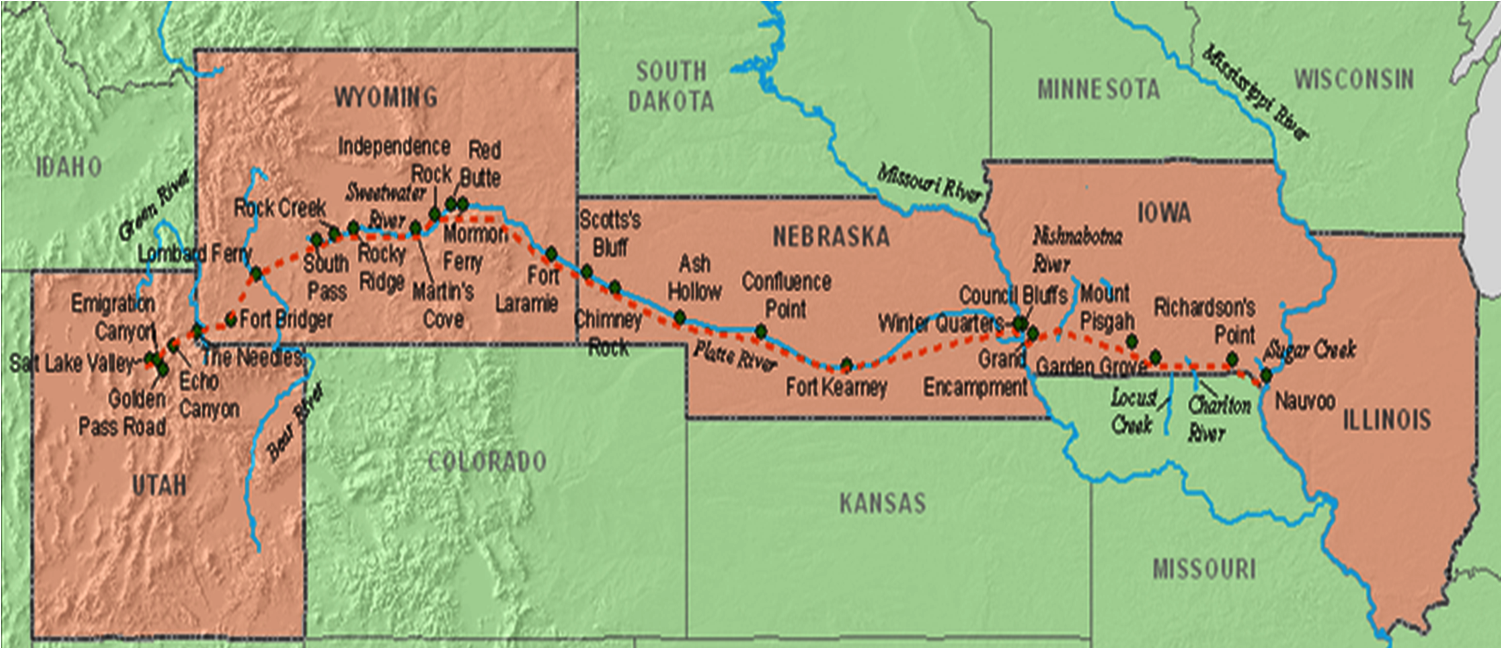 Florence, NE
Mormon 
Grove
1856
Mary Johnson Parsons
August 1856: Mary & guardians join Hunt Wagon Company
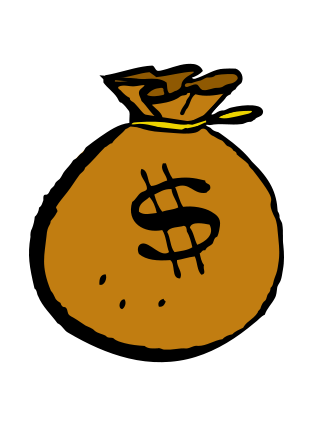 Hunt wagons follow Willie & Martin Handcart Companies
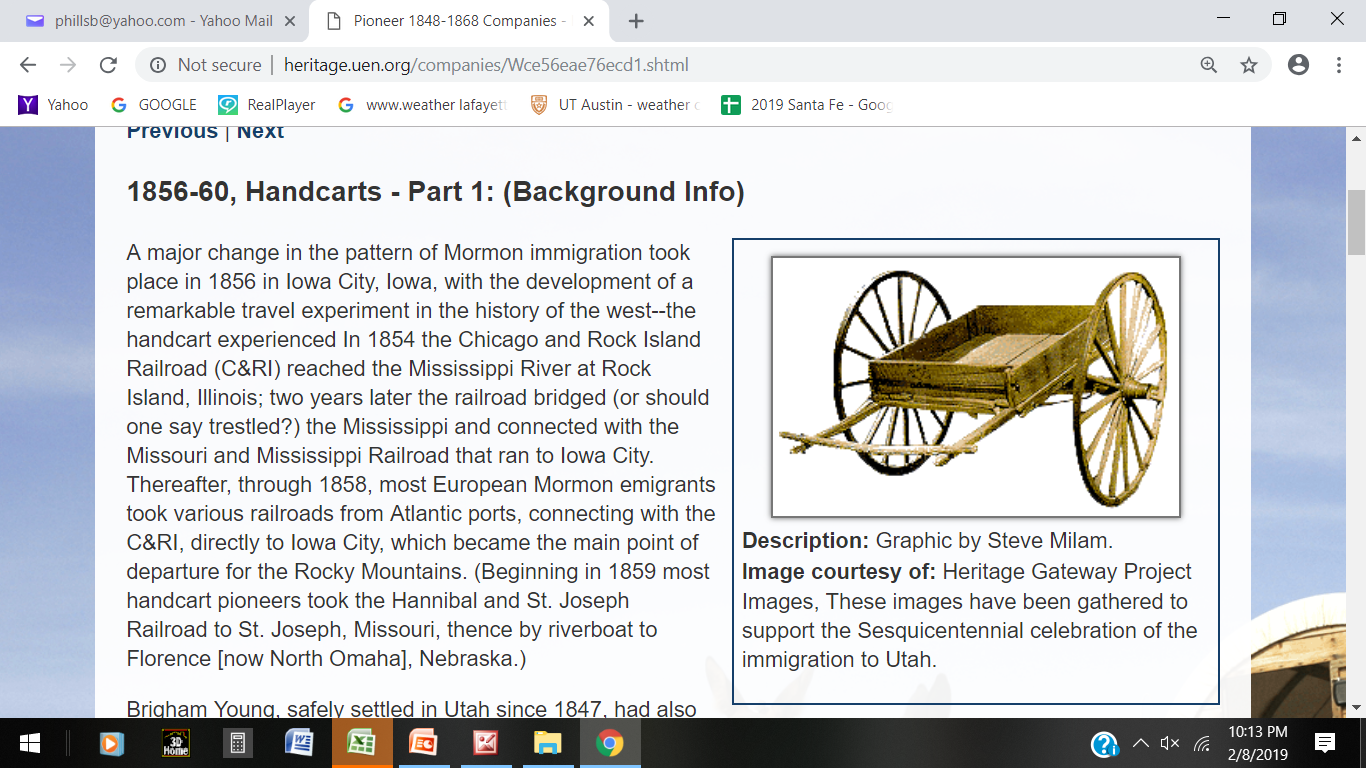 500 lbs
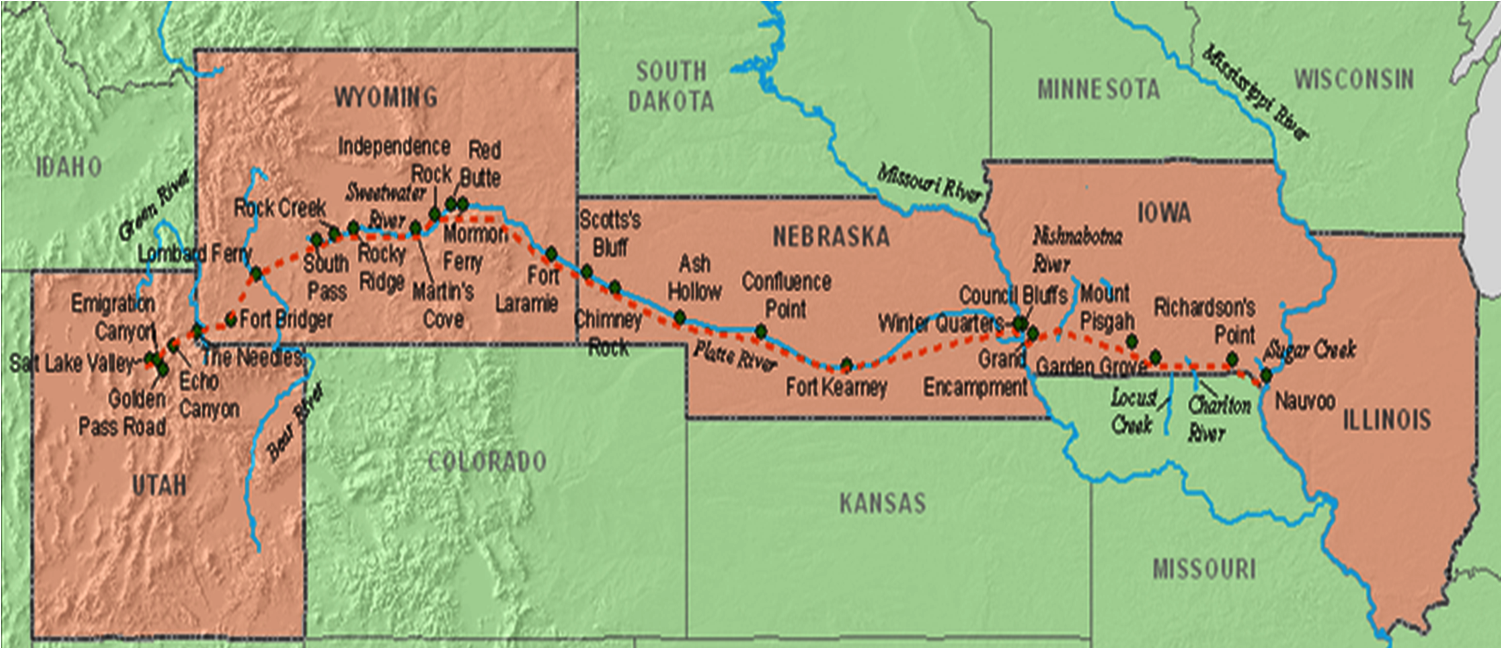 4’ wide
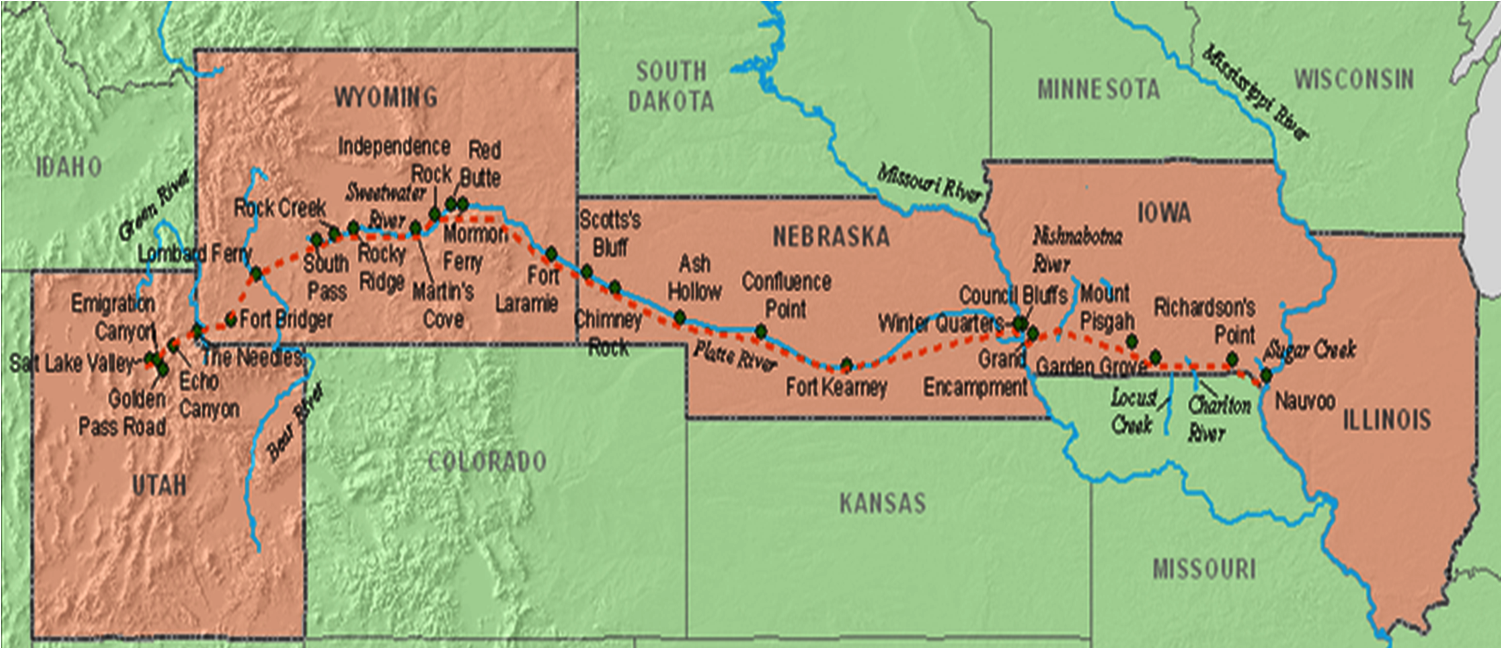 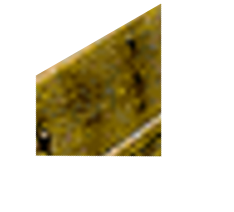 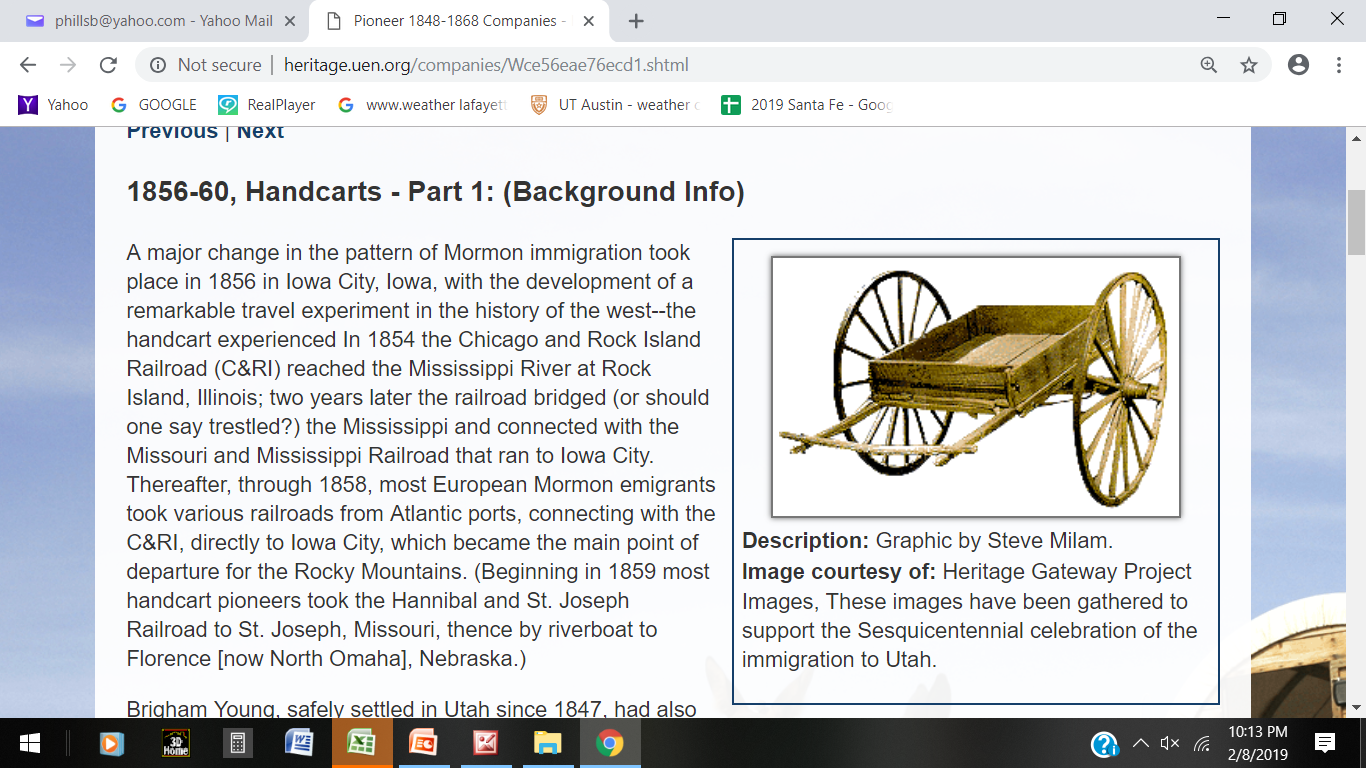 Florence, NE
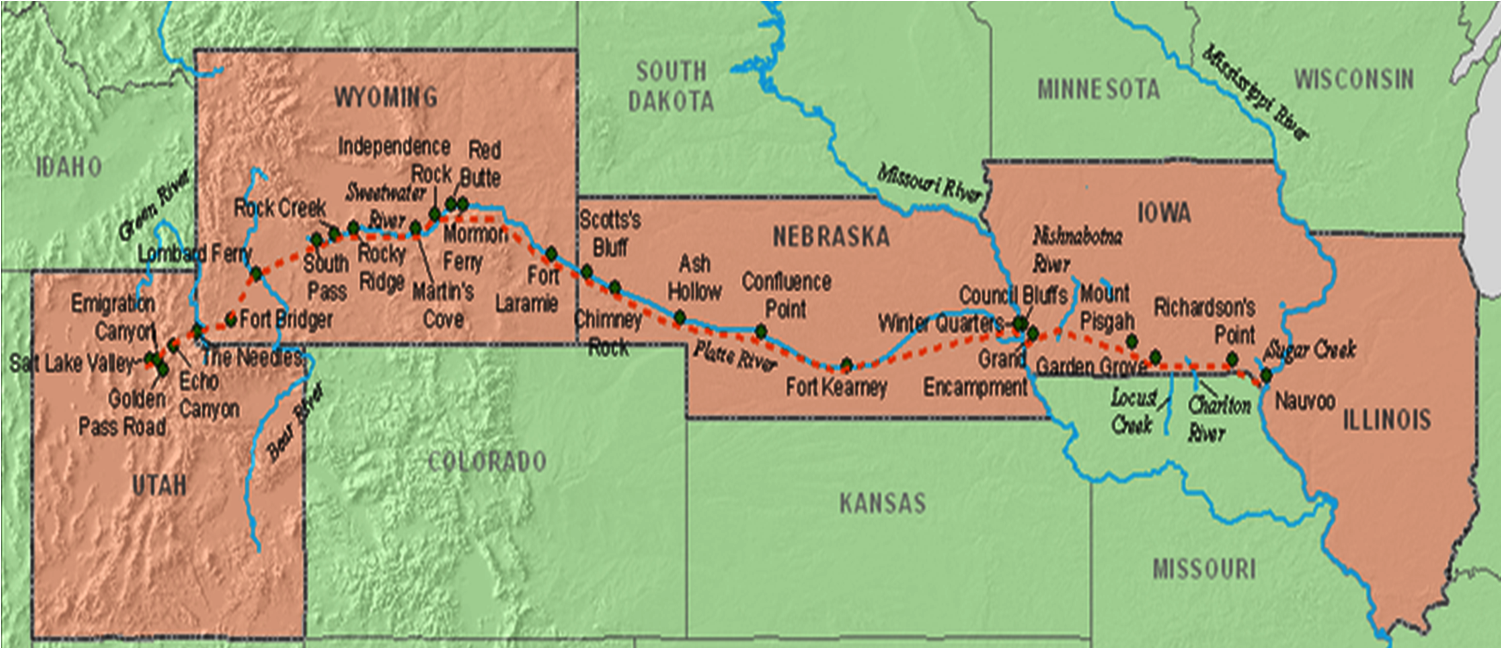 6’ long
made of wood
http://heritage.uen.org/companies/Wce56eae76ecd1.shtml
	A major change in the pattern of Mormon immigration took place in 1856 in Iowa City, Iowa, with the development of a remarkable travel experiment in the history of the west--the handcart experience.  In 1854 the Chicago and Rock Island Railroad (C&RI) reached the Mississippi River at Rock Island, Illinois; two years later the railroad bridged (or should one say trestled?) the Mississippi and connected with the Missouri and Mississippi Railroad that ran to Iowa City. Thereafter, through 1858, most European Mormon emigrants took various railroads from Atlantic ports, connecting with the C&RI, directly to Iowa City, which became the main point of departure for the Rocky Mountains. (Beginning in 1859 most handcart pioneers took the Hannibal and St. Joseph Railroad to St. Joseph, Missouri, thence by riverboat to Florence [now North Omaha], Nebraska.)
	Brigham Young, safely settled in Utah since 1847, had also decided to try this supposedly faster, easier, cheaper, and certainly more unusual way to bring thousands of European converts to Salt Lake City. While the Mormons were not the first to use some kind of carts going west (some gold-rushers, for example, had experimented with wheelbarrows and some who had moved into trans-Appalachia after the War of 1812 used handcarts), they were the first and only group to use them extensively, certainly the first to transport entire emigrant companies with them.
	The Mormon open carts varied in size and were modeled after carts used by street sweepers; they were made almost entirely out of wood. They were generally six or seven feet long, the width of a wide track wagon, and carried about 500 pounds of flour, bedding, extra clothing, cooking utensils, and a tent. The carts could be pushed or pulled by hand. Some were painted with mottos and inscriptions like "Truth Will Prevail," "Merry Mormons," and "Zion's Express." Most companies also had a few ox-drawn wagons to carry extra supplies. These Mormons, mainly from England, Wales, and Scandinavia, landed in New York, Boston, and Philadelphia, and traveled by train via Chicago to Iowa City, Iowa.
	Train travel was easier than travel by wagon, but it was far from luxurious. Trains averaged 20 miles an hour and had no sleeping accommodations or dining cars. Smoke and soot were everywhere, sanitation facilities were primitive, and schedules were erratic. Travelers had to provide their own food or pick it up en route. Many spent nights sitting up or in warehouses or barns. Some Mormons felt they were singled out for rude treatment by railway officials. Passenger cars sometimes caught fire or derailed. Some women gave birth en route. But on the emigrants came. (During the Civil War, because of wartime demands, rail travel became even more difficult and uncomfortable. Mormons often had to travel in cattle cars.1 Handcart emigrants crossed the Iowa River and went to the staging area that had been located on the banks of Clear Creek, 3 miles west of Iowa City, at a small settlement known as Clark's Mills, now called Coralville.
	This famous experiment involved 2,962 people in 10 companies from 1856 through 1860, but only the first 7 companies, or 2,071 Saints (70 percent of the total), trod Iowa soil! The handcart company of 1859 entrained at New York City and reached St. Joseph, Missouri, on the Hannibal and St. Joseph Railroad, where they took a Missouri River riverboat to Florence, Nebraska. The C&RI reached Council Bluffs in 1860 and handcart companies of that year (the last year of the handcart experiment) were able to ride the C&RI all the way to Council Bluffs. With the exception of the fourth and fifth companies of 1856, the famous Martin and Willie companies, which started too late in the year and were trapped in Wyoming snows, the system was a success.
	The first 7 companies made the 275-mile trip across Iowa from Iowa City, Iowa, to Florence, Nebraska, in from 21 to 39 days, averaging 25 days and 11 miles a day. The first company of 226 persons started out on June 9, 1856, led by the Birmingham Brass Band from England, and arrived in Utah September 26th. March music and singing kept the people together and helped ward off tedium and fatigue. The most popular of all songs was the famous "Handcart Song":
			Some must push and some must pull			As we go marching up the hill,			As merrily on the way we go			Until we reach the valley, oh!
	In Coralville, Iowa, the Daughters of the American Revolution have erected a bronzed tablet commemorating the handcart companies. It is located on the south side of the road just west of the intersection of Fifth Street and Tenth Avenue. Also in Coralville and the western part of Iowa City is the Mormon Trek Boulevard, a modern highway honoring these pioneers.
	In 1976, in connection with the U.S. Bicentennial Celebration, a several-acre Mormon Handcart Park was developed in Coralville on ground owned by the University of Iowa, through funds provided by the Mormon Church. The site is near Clear Creek and U.S. 6, near the Hawkeye Court housing complex to the west of Mormon Trek Boulevard. There are three markers at this site having extensive text commemorating a pioneer campsite, pioneer burial ground, and the whole site in general.
	Although the handcart pioneers did not know it before starting, Iowa roads were to be veritable "super highways" compared to what lay west of the Missouri. Like all Mormon pioneers before and after them, they used the best, most convenient roads and trails. Since at least 1846, when Brigham Young led the Saints across Iowa, there had been some kind of a road between Iowa City and Council Bluffs. In the beginning it had been a military road to Fort Des Moines, and later a territorial, state, mail, and coach route. Most of the handcart pioneer journals of 1856-1857 refer often to the good roads. In fact, had the Saints not been so poor, they could have ridden over the roads by stagecoach to the Missouri for about eleven dollars a person.
	Today's Highway 6 generally follows this old trans-Iowa road as far as Redfield. From Coralville the pioneers passed through Homestead and South Amana, two German colonies established in 1854. (This part of Highway 6 up to Grinnell is also marked as the Hiawatha Pioneer Trail.) Passing through Marengo, Brooklyn, Grinnell, Newton, and Rising Sun, they reached Fort Des Moines. The old fort on the west bank of the Des Moines River was by then abandoned, but still standing. Near the intersection of Riverside Drive and Southwest First Street in Des Moines is a granite marker commemorating this old fort and part of the newly restored fort.
	West of Des Moines, the Mormons proceeded via Adel to Redfield. West of Redfield, the old trail is only approximated by today's roads. From Redfield the pioneers went to Bear Grove. Merely a wide spot in the road today, Bear Grove was then an important coach stop and a place where the pioneers obtained necessary supplies.
	From Bear Grove the Saints traveled the old military, or Dragoon Road, now largely nonexistent, to what is now Lewis, where they intersected the pioneer trail of 1846 and followed it directly to Council Bluffs. There, crossing the Missouri by ferry, they arrived at the new staging ground in Florence, Nebraska, and made final preparations to go to the Salt Lake Valley.
	In the Lewis, Iowa, town park, there are two markers commemorating the Mormon Trail. One is a section of a telephone pole with "Mormon Trail" carved into it; a few yards away is a handsome bronze marker that was placed by the Daughters of the American Revolution in 1917.
	In the Trans-Missouri west, the handcarters followed the established Mormon Trail into their new Zion and, as previously noted, most of these companies made it safely there. Across Nebraska all the of the handcart companies made the journey successfully. Their route and general experiences were much like other westering Mormons. They did move faster and, of course, suffered less from accidents occasioned by draft animals, heavy wagons, and stampedes. Costs were reduced by about one-third. Handcarters were able to transport less food, far few belongings, and of course, could neither ride in the carts nor sleep in them. Handcart companies also seemed to have a higher percentage of European emigrants; one company was largely Welsh, one Scandinavian, and in one, nine different languages were spoken. And most also made it successfully across Wyoming.
	The joy of the success of this new, faster, and cheaper way of immigrating soon turned to sorrow with the tragic experience of the Willie and Martin companies, the 4th and 5th companies of 1856. When they arrived on the Missouri River, they found their carts were not yet prepared. Some wisely thought they should postpone the crossing of the plains that year, but such wisdom was decried by others as evidence of a weak faith. So, after a delay and with some carts made of green wood, the two companies headed west.
	After reaching what is now Wyoming, they were caught in an early snowstorm. Among the Martin company of 576, a total of 145 (about 25 percent) died of exposure across Wyoming, as many as thirteen a night. Most could not be buried because the ground was so frozen. This company reached what has become known as Martin's Cove about November 3rd. It was 2 miles west of Devil's Gate. On the 6th, the temperature dropped to eleven degrees below zero. It was here a rescue party from Utah finally reached this company. Across Wyoming the Willie's company lost 77 persons (about 19 percent) out of 404. They managed to push on to a camp on Rock Creek where they awaited rescue, a rescue that came near the end of October.
	The handcart experiment continued in 1857, and worked well until it ended in 1860. In 1857, for example, an attempt was made across Nebraska to establish supply stations for the benefit of handcarters. This effort had just gotten under way when the cancellation of a government contract ended it. Thereafter, the handcart companies replenished their supplies as best they could, sometimes receiving supplies sent out from Salt Lake City, and buying what they needed from the ever-growing number of supply stations, forts, and trading posts along the trail.
	The handcart company of 1859 experienced what this author (Stan Kimball) considers the most bizarre trail experience of the entire Mormon immigration. Near Devil's Gate, in what is now Wyoming, the Mormons met a group of Indians who had just won a battle with another tribe. "The victorious tribe were [Sic] parading around with scalps suspended on sticks which they held high in the air. They had a number of prisoners. They invited a number of us boys to go to their camp that night to witness them torture to death their prisoners. However, we respectfully declined."
	In summary, about 3,000 emigrants in 10 companies were transported west between 1856 and 1860, in 653 carts and 50 supply wagons. Generally, they traveled successfully, and cheaper and faster than wagon trains. The handcart era ended after 1860, when the Mormons switched to large church ox-team trains sent out from Salt Lake City to haul emigrants and freight west from the Missouri and other points. (This change is detailed in "Church Team Emigrants, 1860- 1868.")
http://heritage.uen.org/companies/Wce56eae76ecd1.shtml
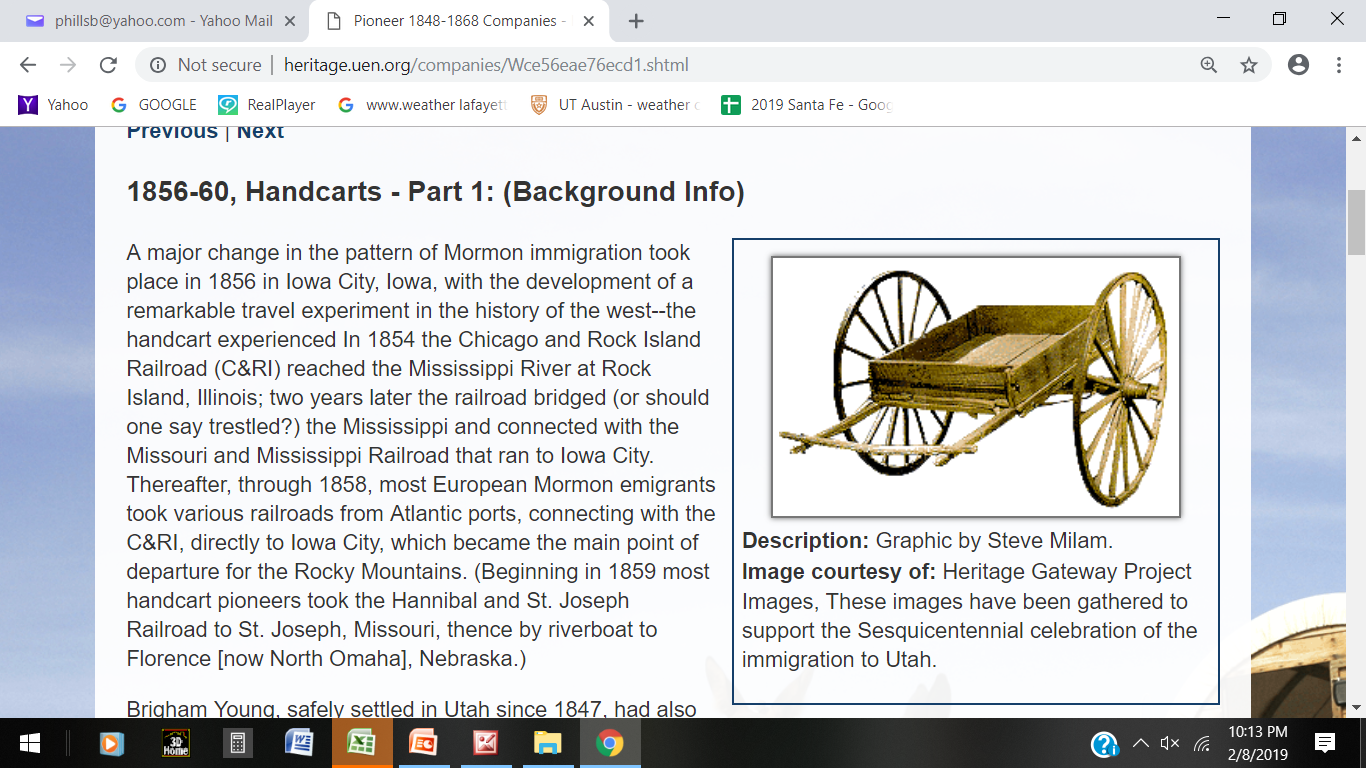 1856
Mary Johnson Parsons
August 1856: Mary & guardians join Hunt Wagon Company
Hunt wagons follow Willie & Martin Handcart Companies
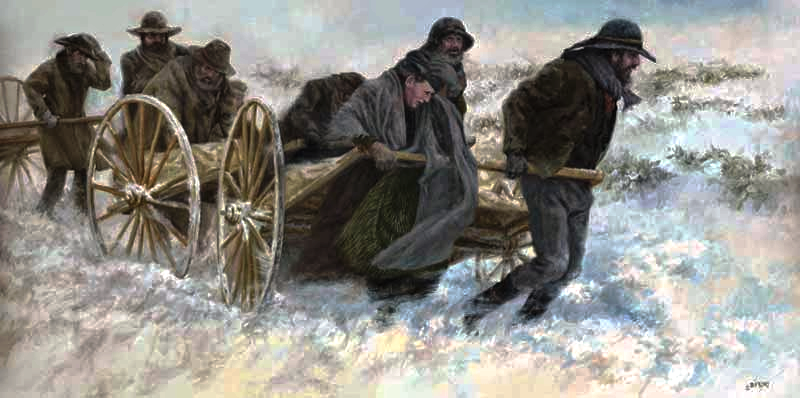 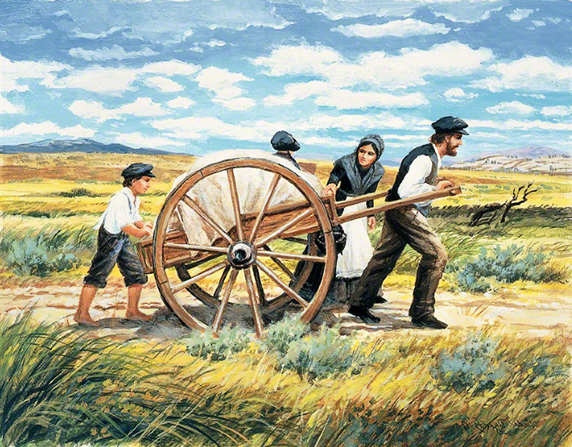 Oct 24 - Independence Rock
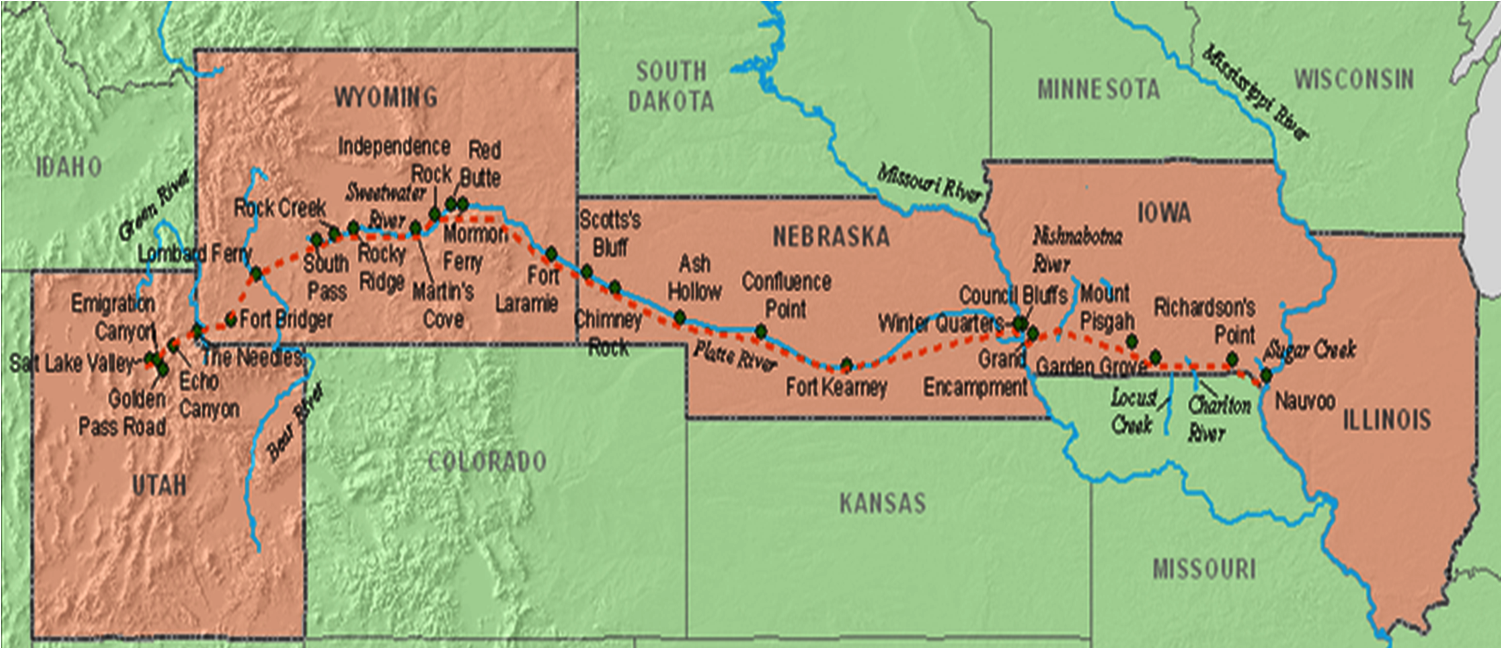 Oct 9 - F. Laramie
Aug 31-
Florence
1856
Mary Johnson Parsons
August 1856: Mary & guardians join Hunt Wagon Company
Hunt wagons follow Willie & Martin Handcart Companies
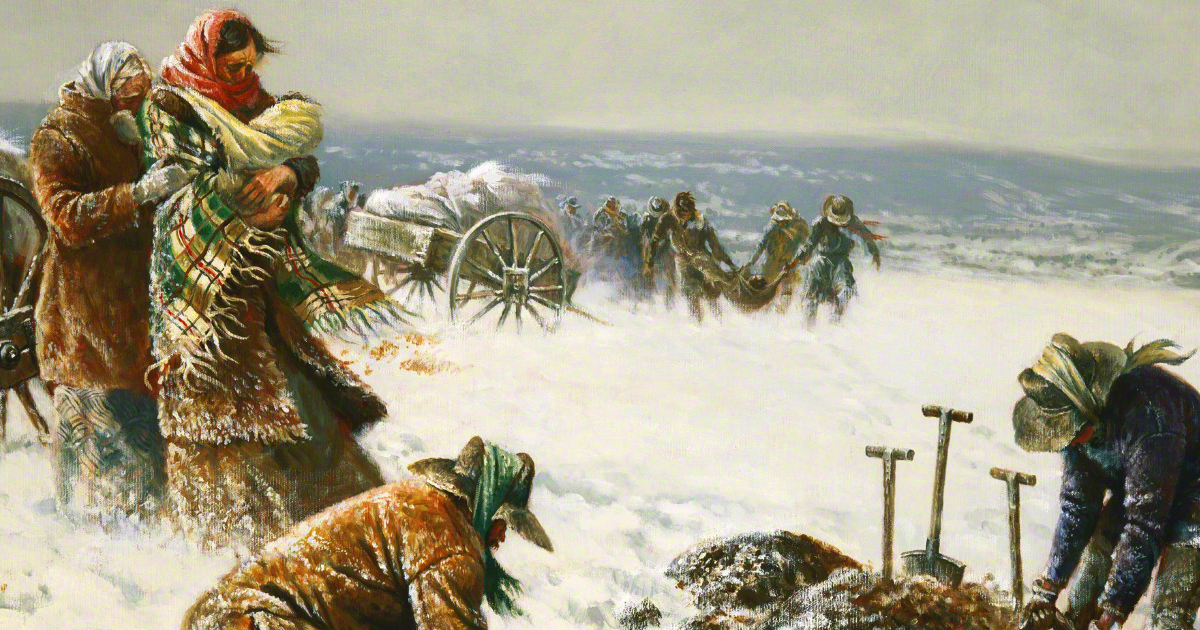 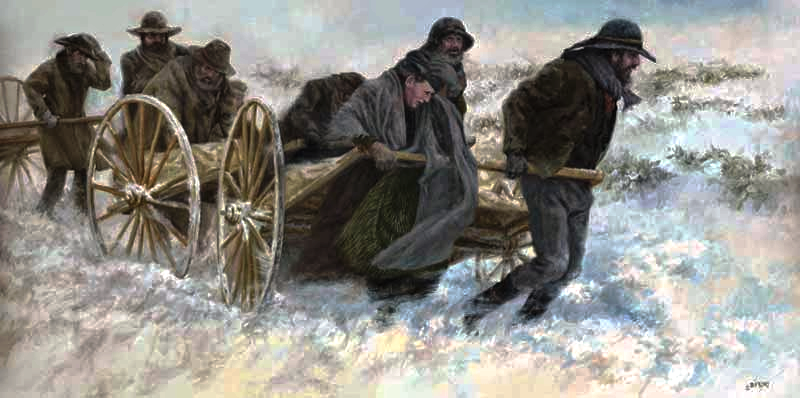 July 4th
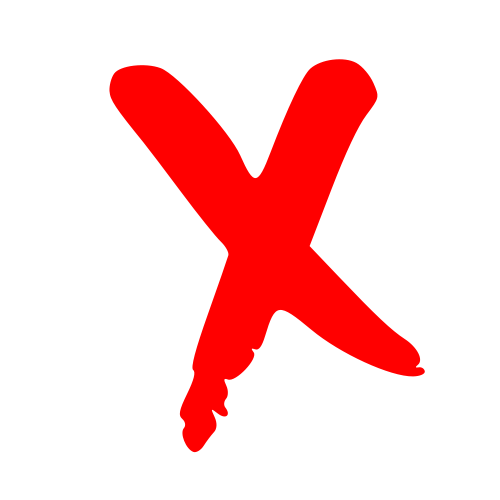 Oct 24 - Independence Rock
Oct 24 - Independence Rock
Nov 2 – 
Devil’s Gate
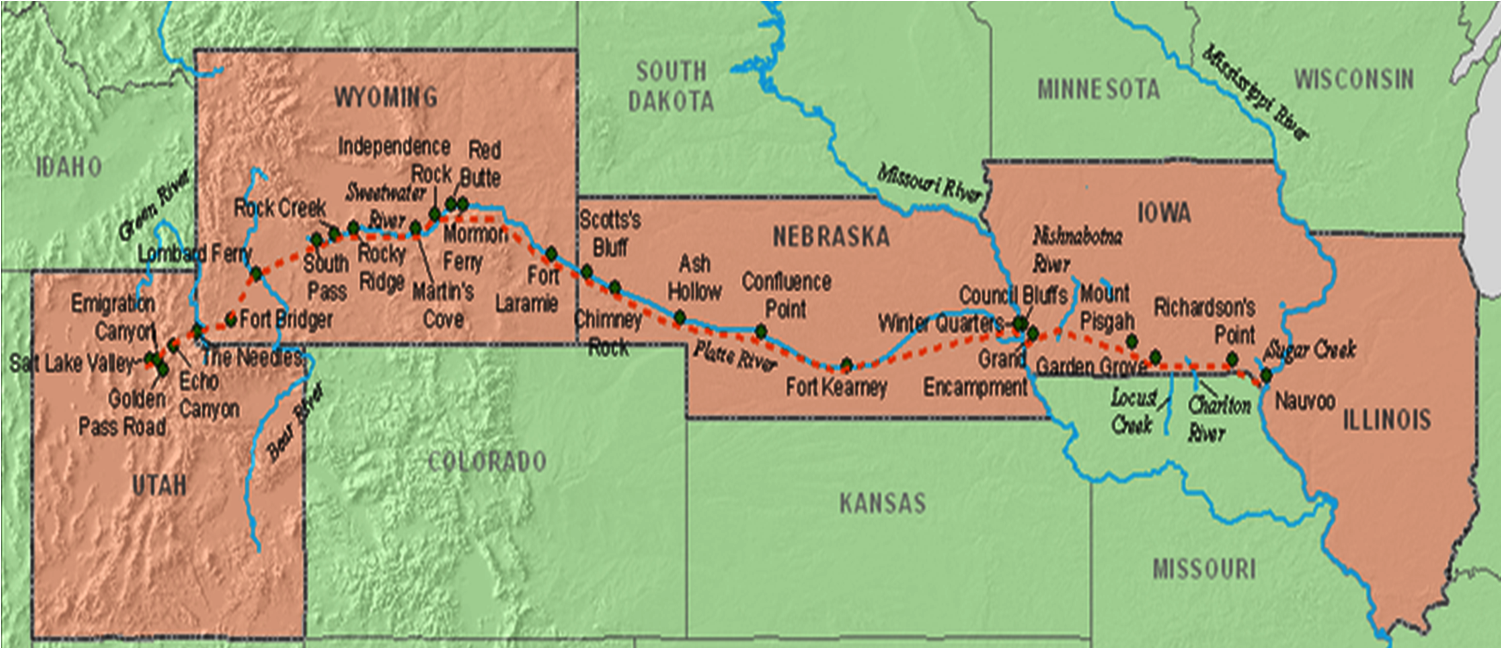 Oct 9 - F. Laramie
Aug 31-
Florence
1856
Mary Johnson Parsons
August 1856: Mary & guardians join Hunt Wagon Company
Hunt wagons follow Willie & Martin Handcart Companies
What Happened?
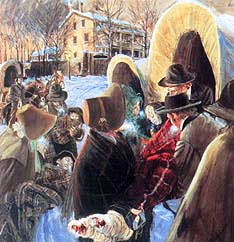 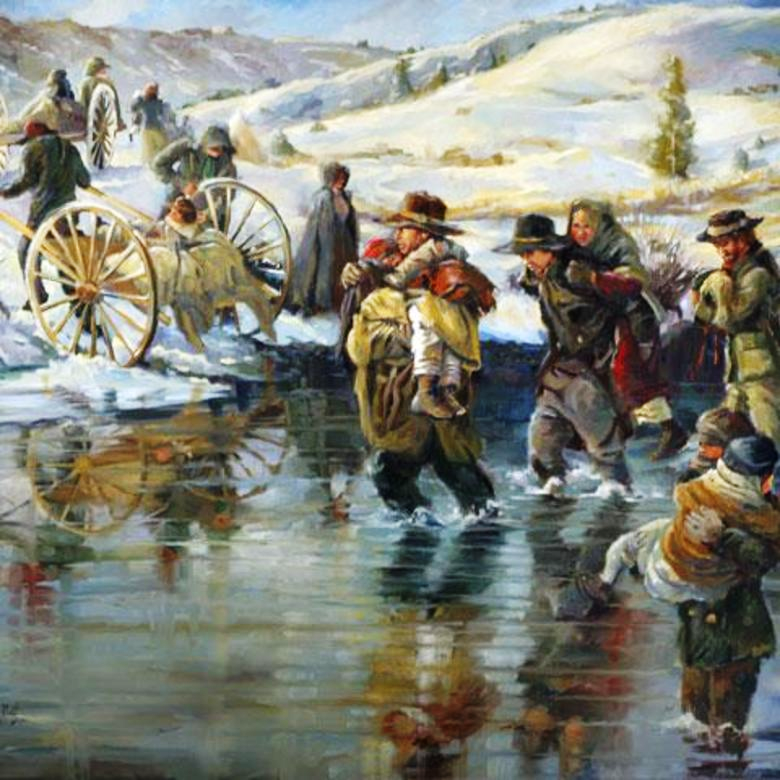 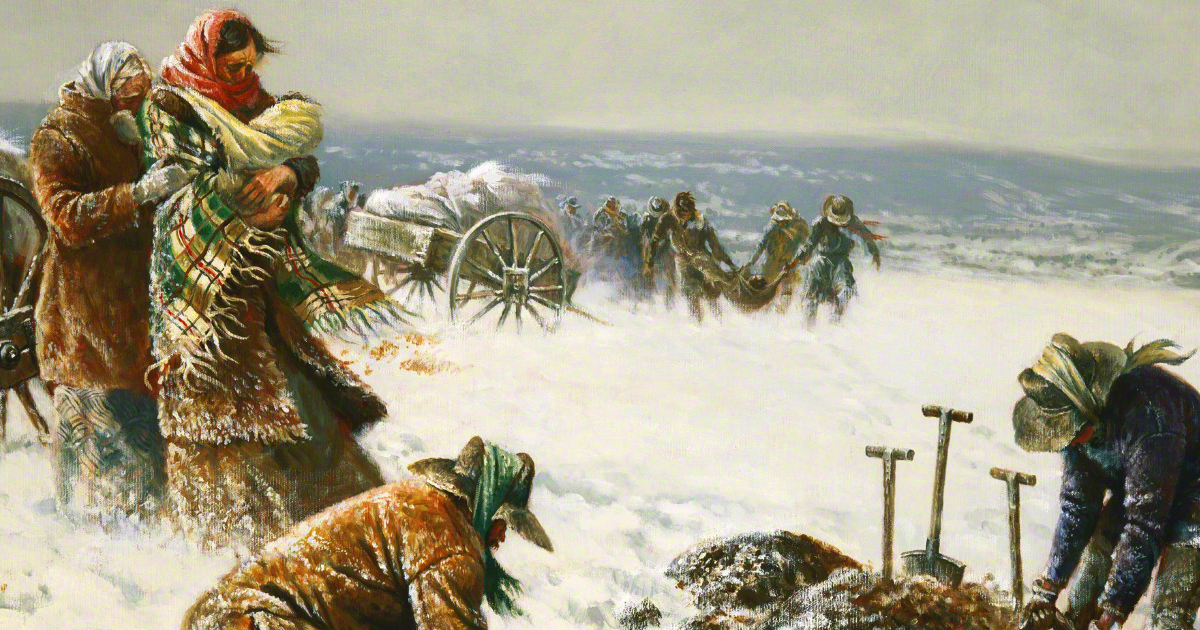 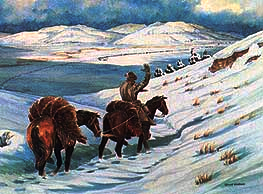 Oct 24 - Independence Rock
Nov 2 – 
Devil’s Gate
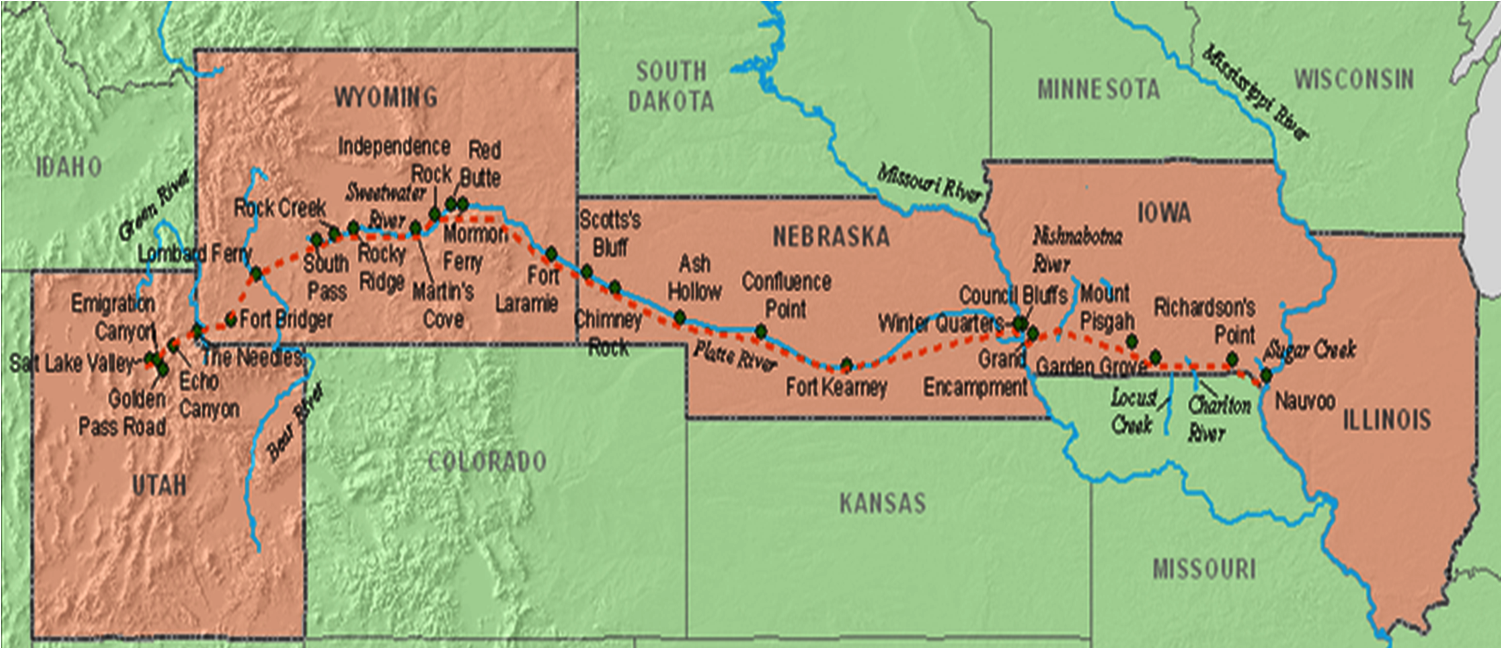 Oct 9 - F. Laramie
Aug 31-
Florence
Dec 15
Salt Lake V
Nov 21
https://history.lds.org/timeline/historic-sites/wyoming/sixth-crossing?lang=eng

Aug 25 – Willie Handcart Co leaves Florence NE
Aug 31 - Hunt company leaves Florence NE
Sept 30 – Willie Co reaches Fort Laramie
					Oct 5 – Young issues plea for assistance on trail
					Oct 7 – 1st relief Co leaves SLC
Oct 9 – Hunt Co reaches Fort Laramie
					Oct 14 – express riders push east to locate Co’s
Oct 15 – Willie Co passes Independence Rock
Oct 19 – 1st snow storm
	Express Riders reach Willie Co
					Oct 19 – base camp established at South Pass
						relief team east to Sweetwater R
Oct 19 – Hunt Co reaches Platte R. crossing
Oct 20 – Willie Co finds relief at Sweetwater
Oct 21 – Willie Co receives supplies
Oct 22 – Willie Co moves west w/6 supply wagons
Oct 22 – Hunt Co last Platte R crossing
Oct 23 – Willie Co trek Rocky Ridge in blizzard
About Oct 24 – Hunt reaches Independence Rock
Oct 24 – 6 Willie Co die, additional supplies arrive
Oct 26 – Willie Co crosses South Pass
					Oct 26 – request in SLC for more rescue help
Oct 28 – express riders reach Hunt Co at Platte
Oct 29 – Hunt Co resumes journey west
Oct 30 – Hunt Co reaches Red Buttes (Bessemer Bend)
Nov 2 – Willie Co reaches Fort Bridger
Nov 2 – Hunt Co camps at Willow Springs (near Devil’s Gate)
Nov 6 – Hunt Co empty wagons at F Seminoe
Nov 9 – rescuers bring Willie Co into SLC
Nov 10 – Hunt Co leaves F Seminoe
Nov 21 – Hunt Co meets 4 rescue wagons
					Nov 23 – additional help requested at SLC
Dec 2 – Hunt Co reaches Fort Bridger
					Dec 2 – 60 wagons leave SLC for rescue
Dec 7 – relief wagons arrive at Bridger
Dec 10 – Hunt Co leaves F Bridger
Dec 15 – rescuers bring Hunt Co into SLC
https://en.wikipedia.org/wiki/Mormon_Trail
	Each year during the Mormon migration, people continued to be organized into "companies", each company bearing the name of its leader and subdivided into groups of 10 and 50. The Saints traveled the trail broken by the vanguard company, splitting the journey into two sections. The first segment began in Nauvoo and ended in Winter Quarters, near modern-day Omaha, Nebraska. The second half of the journey took the Saints through the area that later became Nebraska and Wyoming, before finishing their journey in the Salt Lake Valley in present-day Utah. The earlier groups used covered wagons pulled by oxen to carry their supplies across the country. Some later companies used handcarts and traveled by foot.
	By 1849, many of the Latter-day Saints who remained in Iowa or Missouri were poor and unable to afford the costs of the wagon, teams of oxen, and supplies that would be required for the trip. Therefore, the LDS Church established a revolving fund, known as the Perpetual Emigration Fund, to enable the poor to emigrate. By 1852, most of the Latter-day Saints from Nauvoo who wished to emigrate had done so, and the church abandoned its settlements in Iowa. However, many church members from the eastern states and from Europe continued to emigrate to Utah, often assisted by the Perpetual Emigration Fund.
	In 1856, the church inaugurated a system of handcart companies in order to enable poor European emigrants to make the trek more cheaply. Handcarts, two-wheeled carts that were pulled by emigrants instead of draft animals, were sometimes used as an alternate means of transportation from 1856 to 1860. They were seen as a faster, easier, and cheaper way to bring European converts to Salt Lake City. Almost 3,000 Mormons, with 653 carts and 50 supply wagons, traveling in 10 different companies, made the trip over the trail to Salt Lake City. While not the first to use handcarts, they were the only group to use them extensively.
	The handcarts were modeled after carts used by street sweepers and were made almost entirely of wood. They were generally six to seven feet (183 to 213 cm) long, wide enough to span a narrow wagon track, and could be alternately pushed or pulled. The small boxes affixed to the carts were three to four feet (91 to 122 cm) long and eight inches (20 cm) high. They could carry about 500 pounds (227 kg), most of this weight consisting of trail provisions and a few personal possessions.
	All but two of the handcart companies successfully completed the rugged journey, with relatively few problems and only a few deaths. However, the fourth and fifth companies, known as the Willie and Martin Companies, respectively, had serious problems. The companies left Iowa City, Iowa, in July 1856, very late to begin the trip across the plains. They met severe winter weather west of present-day Casper, Wyoming, and continued to cope with deep snow and storms for the remainder of the journey. Food supplies were soon exhausted. Brigham Young organized a rescue effort that brought the companies in, but more than 210 of the 980 emigrants in the two parties died.
	The handcart companies continued with more success until 1860, and traditional ox-and-wagon companies also continued for those who could afford the higher cost. After 1860, the church began sending wagon companies east each spring, to return to Utah in the summer with the emigrating Latter-day Saints. Finally, with the completion of the Transcontinental Railroad in 1869, future emigrants were able to travel by rail, and the era of the Mormon pioneer trail came to an end.
https://www.denverpost.com/2008/12/11/handcart-hypocrisy/
Handcart hypocrisy
	 The Mormon handcart expeditions were the “most deadly (chapter) in the history of westward migration in the United States,” David Roberts says in “Devil’s Gate.” Nearly 250 of the 900 members of the Martin and Willie handcart companies, which were caught in brutal blizzards in the Wyoming and Utah mountains in the fall of 1856, died, mostly from cold and starvation. That compares to 42 members of the Donner Party who perished in the Sierras.
	 And yet, the Donner tragedy is so much better known. Few people beyond Western historians and members of the Church of Jesus Christ of Latter-day Saints know about the handcart expeditions, one of the strangest experiments in Western history. And many of those who are aware of it see the experience as inspiring, as evidence of profound faith and divine intervention, according to Roberts. Not a single member of the handcart companies apostated, they claim.
	The truth, however, is that the planning for the handcarts was bungled through stupidity and arrogance, and the result was a journey of such horror that many who lived through it could never talk about it. And yes, many of the survivors did desert the church.
	 Prophet and LDS president Brigham Young himself thought up the handcart scheme as an expeditious way to bring impoverished converts to Zion. Young was a brilliant organizer, and there was nothing inherently wrong with the idea.
	The LDS converts, many from factory towns in Great Britain and Scandinavia, were too poor to purchase wagons and oxen. So instead, the prophet reasoned, they would pile their belongings onto handcarts and push them across the prairies, arriving hale and hearty in no more than 60 days, less time than it took to travel in a covered wagon.
	 The reality was that poor planning and irrational decisions, even stinginess, doomed the handcart scheme from the outset. The carts were made of green wood, which means they split and broke as the pioneers pushed them across the prairie and mountains. Most of the converts were not used to the strenuous work required to propel a loaded cart over hundreds of miles. And because Young claimed the handcarts would cross in just two months, he provided for no supply stations along the route. Planning was so poor, in fact, that officials in Salt Lake did not even know how many handcart companies were stranded in the mountains in 1856.
	 The most devastating decision was to allow the immigrants to leave late in the season. They should have been on the road in May or June. Instead, the ill-fated Willie and Martin companies (two of 10 handcart companies that crossed the plains to Zion between 1856 and 1860) left in August.
	One arrogant church official, who castigated anyone who suggested the last two companies wait until spring and who later zipped past them in his light wagon, promised there would be no snow. He declared he’d eat every snowflake the pioneers encountered.
	 In fact, there was snow, thick and heavy and cold, and it all but buried the two parties of immigrants as they made their way through the mountains. The few wagons accompanying the trains couldn’t handle the sick and feeble, so the infirm were piled on top of their handcarts and pushed by exhausted families. Some crawled along on their knees through the snow because their feet were frozen.
	Dozens died, a dozen or more on some nights. Over and over again, the firsthand accounts tell of pioneers waking up in the morning next to frozen bodies.
	Many immigrants succumbed from starvation because the organizers had under-estimated the amount of food the pioneers would require. The head of one company ordered the immigrants to lighten their loads, thereby depriving them of blankets and clothing that might have saved their lives. Then he ordered the abandoned articles burned, lest their owners return to retrieve them. A number of converts who survived lost limbs to frostbite.
	 Drawing heavily on diaries and firsthand accounts, Roberts re-creates the story of the Martin and Willie handcart companies in all their agony. He rebuffs many of the stories told by earlier chroniclers, including Wallace Stegner and Ann and Leroy Hafen, as well as the piousness that has crept into the various tellings.
	“Devil’s Gate” is the first major account that rips aside the veil of religiosity that has covered the handcart story for 150 years and sanitized the fiasco, turning it into what Roberts calls the “Mormon Mayflower.”
	He charges that from the day the survivors of the Willie and Martin companies reached Salt Lake, Mormon officials, beginning with Young, whitewashed the handcart experience. Young and other church officials claimed that the handcarts had reached Salt Lake City in record time and with few casualties.
	The tragedy was turned into an act of faith so powerful that faithful LDS re-enactors, many dressed in period costume and impersonating various pioneers, trudge the Mormon Trail today, pushing handcarts (made of hardwood and with steel rims on the wheels). So enmeshed is the handcart saga in LDS history in fact, that descendents of the Martin and Willie companies are considered Mormon royalty.
	Historians will applaud Roberts’ research and his courage in writing this book, but it will offend others. Church officials likely will view it as they do Will Bagley’s acclaimed “Blood of the Prophets: Brigham Young and the Massacre at Mountain Meadows,” published a few years ago.
That’s because “Devil’s Gate” (the title comes from a treacherous mountain pass where so many died) questions a cherished Mormon story and places blame for the death and suffering directly on the prophet Brigham Young.
	Readers will have to decide between the truth and the myth.
1856
Mary Johnson Parsons
August 1856: Mary & guardians join Hunt Wagon Company
Hunt wagons follow Willie & Martin Handcart Companies
What Happens to Mary?
What Happened?
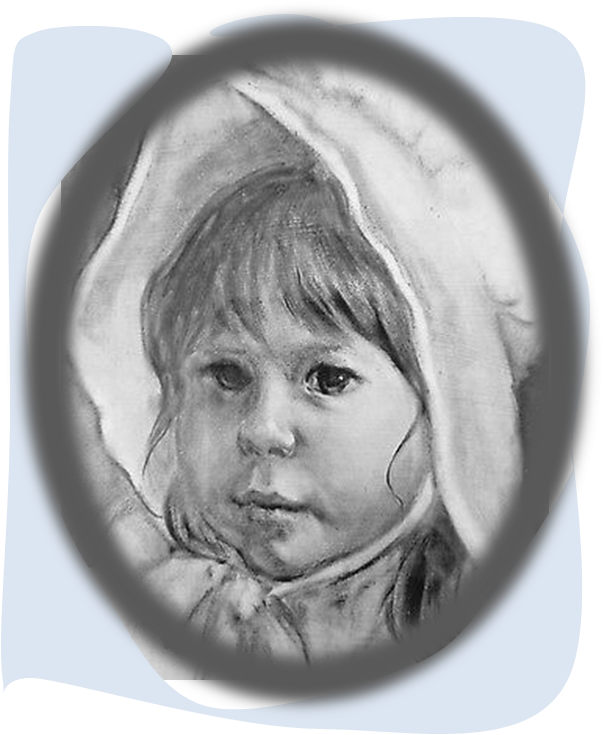 - poor emigrants, inexperienced with overland travel
 - carts made of green wood – split and break on trail   
 - late departure date: August rather than May/June
 - early deep snow and bitter cold on the plains
What is the mortality rate?
		 		-  Mormon WAGON trains__ 3.5%
				-  Mormon HANDCARTS____ 4.7%
				-  late-leaving groups_____ 16.0%
				     240 travel with Hunt Company 
					16% = 38 people
Nov 2 – 
Devil’s Gate
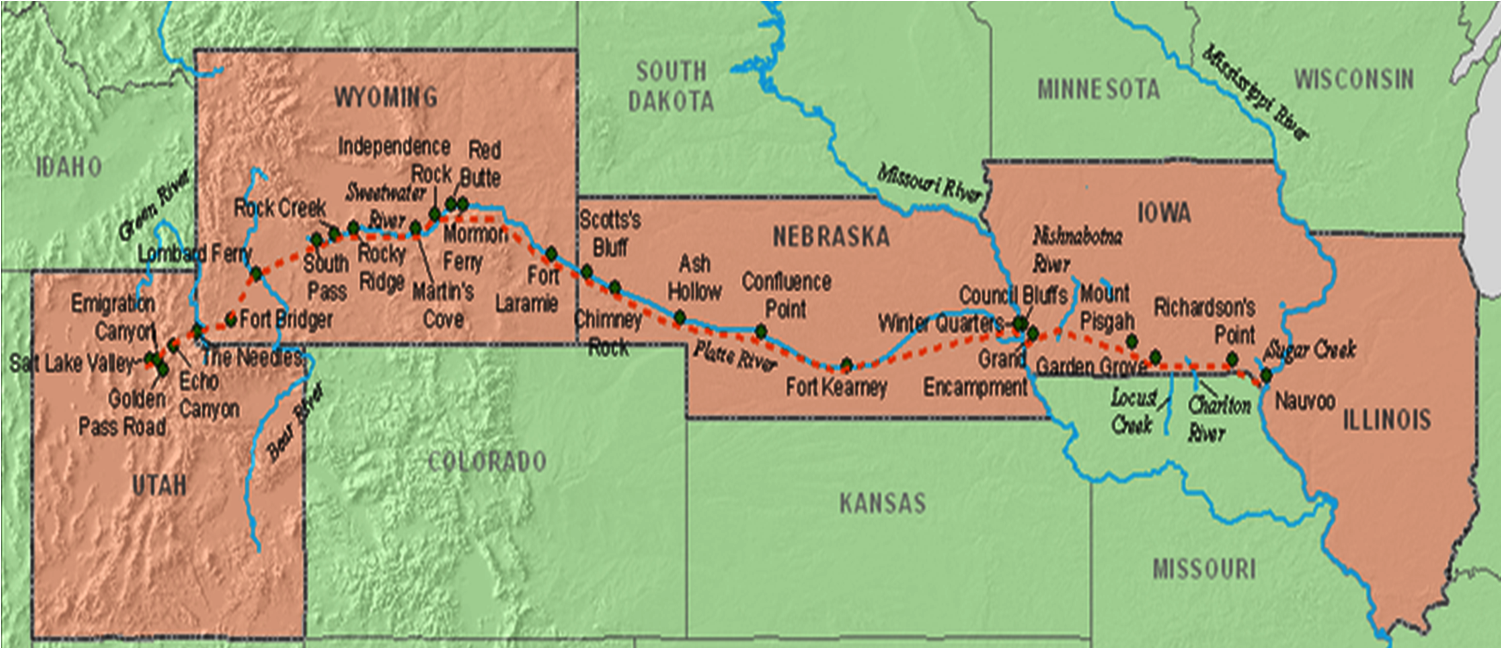 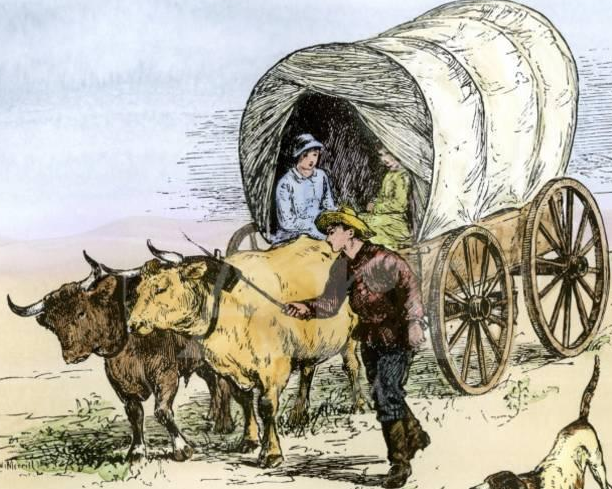 Aug 31-
Florence
Dec 15
Salt Lake C
Nov 21
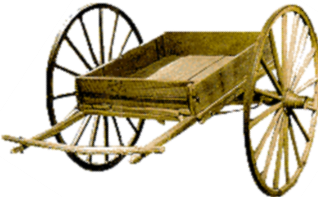 https://news.byu.edu/news/death-trek-study-mormon-pioneer-mortality
 	Now new research shows that pioneer mortality rates were not much greater than national averages at the time.  This may come as a surprise to modern Mormon youth who’ve participated in handcart treks.
	“The youth go out and learn that a lot of people died and they push the handcart and after three days they think they are practically dead,” said retired historian Mel Bashore. “But most people traveled in wagons to Utah. The whole Mormon trail movement that spanned 20 years was a really successful endeavor.”
	Bashore worked with a team of actuarial scientists at Brigham Young University to analyze 56,000 pioneer records from 1847-1868. Of these 56,000, there were an estimated 1,900 people who died either on the plains or within the calendar year of their arrival. That is about a 3.5 percent mortality rate, whereas a national comparison group in 1850 experienced an annual mortality rate between 2.5 percent and 2.9 percent.
	“Everyone knows about pioneers, but what are the data, and what are they saying?” said Dennis Tolley, a BYU statistics professor and co-author of the new study. “This is one of the first definitive analyses with the most up-to-date data regarding how many people there were in this immigration, how many pioneers died, and the breakdowns of these deaths.”
Consulting pioneer journals and family histories, Bashore and Tolley worked with eight BYU students to confirm how many people came over and how many died along the way.
	Many of those who died suffered from illnesses common to the time period such as cholera or dysentery. There were also considerable risks from some form of accident along the immigration trail, such as being run over by a wagon, stampeded, or accidentally shot.
Only four deaths reported were from Native Americans, two were eaten by wolves, two suffered a poisonous bite or scorpion sting, and one was murdered.
	The pioneers’ mode of travel proved a major factor. Those travelling by wagon saw a mortality rate of 3.5 percent.  But the mortality rate for the roughly 3,000 who traveled by handcart was higher.
	The ill-fated Willie and Martin companies suffered a 16.5 percent mortality rate. These two handcart companies left in late July of 1856, and this late departure date led to these companies experiencing many hardships in the winter months with the eventual need for rescue wagons sent from Salt Lake.
	Since this story is told so often, there’s a perception that such hardship was the norm.
Yet just 5 percent of Mormon immigrants traveled by handcart. Of those, 1,000 belonged to the Willie and Martin handcart companies. Not counting the Willie and Martin companies, pioneers who traveled by handcart experienced a 4.7 percent mortality rate.
	“If you take out the Willie and Martin handcart company and look at the mortality of those in handcarts compared to the pioneers travelling by wagon, the mortality is still much higher,” Tolley said. “Those travelling with handcarts were presumably poorer, malnourished, and all sorts of other factors.”
	The gender breakdown of the Mormon immigrants that came over is quite balanced, with 26,615 females and 28,306 males. In conjunction with the balanced number of females versus males in the data, their mortality rate is also quite similar with females at 3.6 percent and males at 3.3 percent.  Interestingly, almost half of the immigrants were under the age of 20, and the mortality rate for this age demographic was a surprisingly low 1.75 percent.
	For some reason, pioneer babies fared better than expected on the trail given infant mortality rates at the time. Tolley isn’t certain about the cause - but one possible explanation is that some expectant mothers chose to wait and make the journey after a successful delivery.
1856
Mary Johnson Parsons
Brigham Young takes Mary into his home.
What Happens to Mary?
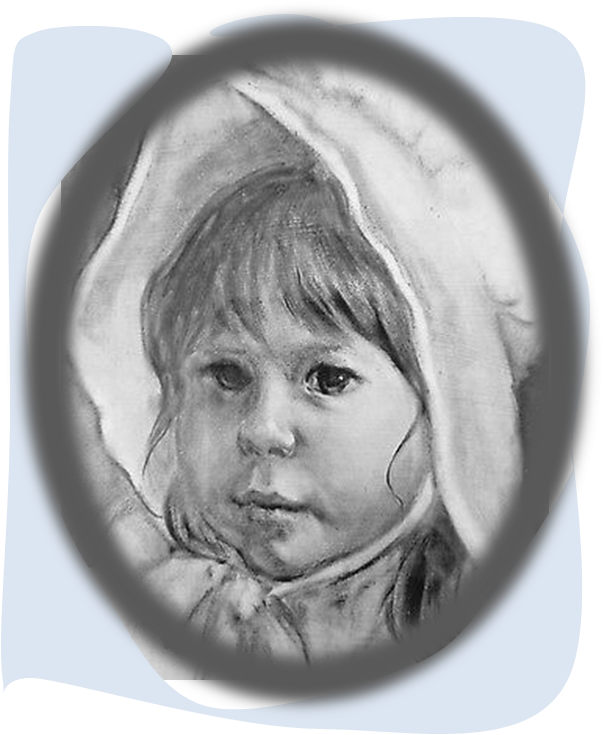 “when we arrived at those old log cabins 
			my feet were . . . frozen very badly . . . 
		    they were thawed out and turned black. 
		     The rest of the way I was taken care of
		 by kind friends;  all was done that was 
 possible . . . but my feet both dropped off 
before we got to the city . . . my legs were amputated
 above the ankles, and then at the knees.”
http://www.tellmystorytoo.com/member_pdfs/maren-kjirstine-johansen-(larsen)_713_277.pdf
	Mary and her new guardians joined with the Hunt wagon company in Florence, Nebraska, in August of 1856. This company had previously departed from Iowa City, Iowa, and was following closely with the Martin handcart company. Mary eventually faced more trials due to lack of food and warm clothing, early winter storms and other delays. Mary suffered severe frostbite when the cold weather came. Excerpts from her account, published in the Deseret Evening News, 29 June 1897, pg. 8, record Mary’s great courage and faith, as well as a remarkable attitude: “I am a living witness of those memorable days. My father and mother both died on the Missouri river, at Mormon Grove. ... My lot fell with unfeeling guardians. The summer following my parents’ death, ... we started with our handcarts for Salt Lake City, under command of Captain Hunt. As soon as President Brigham Young learned that there were companies on the road, he started teams and supplies to meet us. [We] camped at the two old log cabins on the other side of Devil’s Gate. I was a 7 year-old orphan, without a relative near. 	My guardians were careless and unfeeling, and perhaps I was a child that did not complain; but, however, when we arrived at those old log cabins my feet were found to be frozen very badly. While there they were thawed out and turned black. The rest of the way I was taken care of by kind friends; all was done that was possible under the circumstances, but my feet both dropped off before we got to the city, which was in December, if I remember correctly. My legs were amputated above the ankles, and then at the knees. My two brothers had reached Salt Lake City in November. How well do I remember our meeting. I told them not to cry so, for I would have my feet again when I got to heaven. I have walked on my knees for forty years; during that time I have had three operations performed at the knees, the last one by Dr. Seymour B. Young, a young man[,] a year ago last November. I was married in 1868 [to Elijah Parsons]. I am the mother of seven children, four sons and three daughters, five of whom are now living. The family I came with soon left the Church and returned East. 
[Signed] MARY C. JOHNSON PARSONS”.
1856
Mary Johnson Parsons
WEEK 6:  After the Trails
Brigham Young takes Mary into his home.
What happens to Mary Parsons . . .
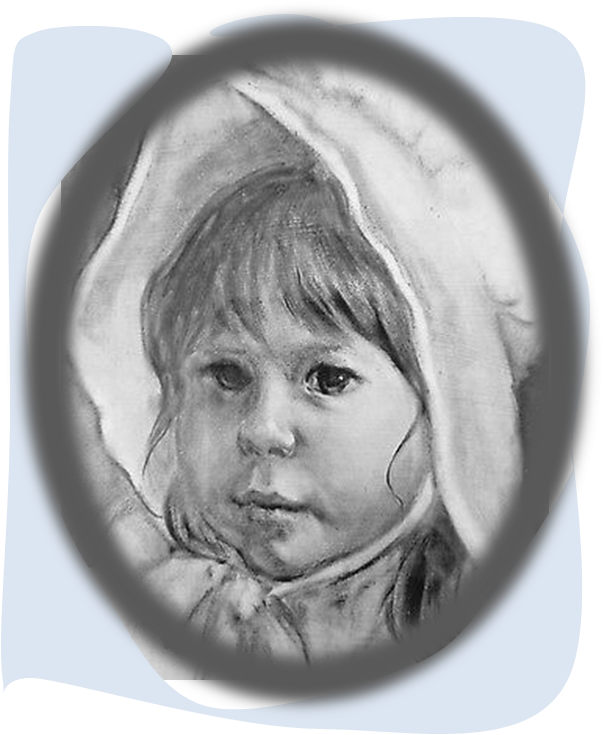 Olive Oatman . . .
Rebecca’s family . . .
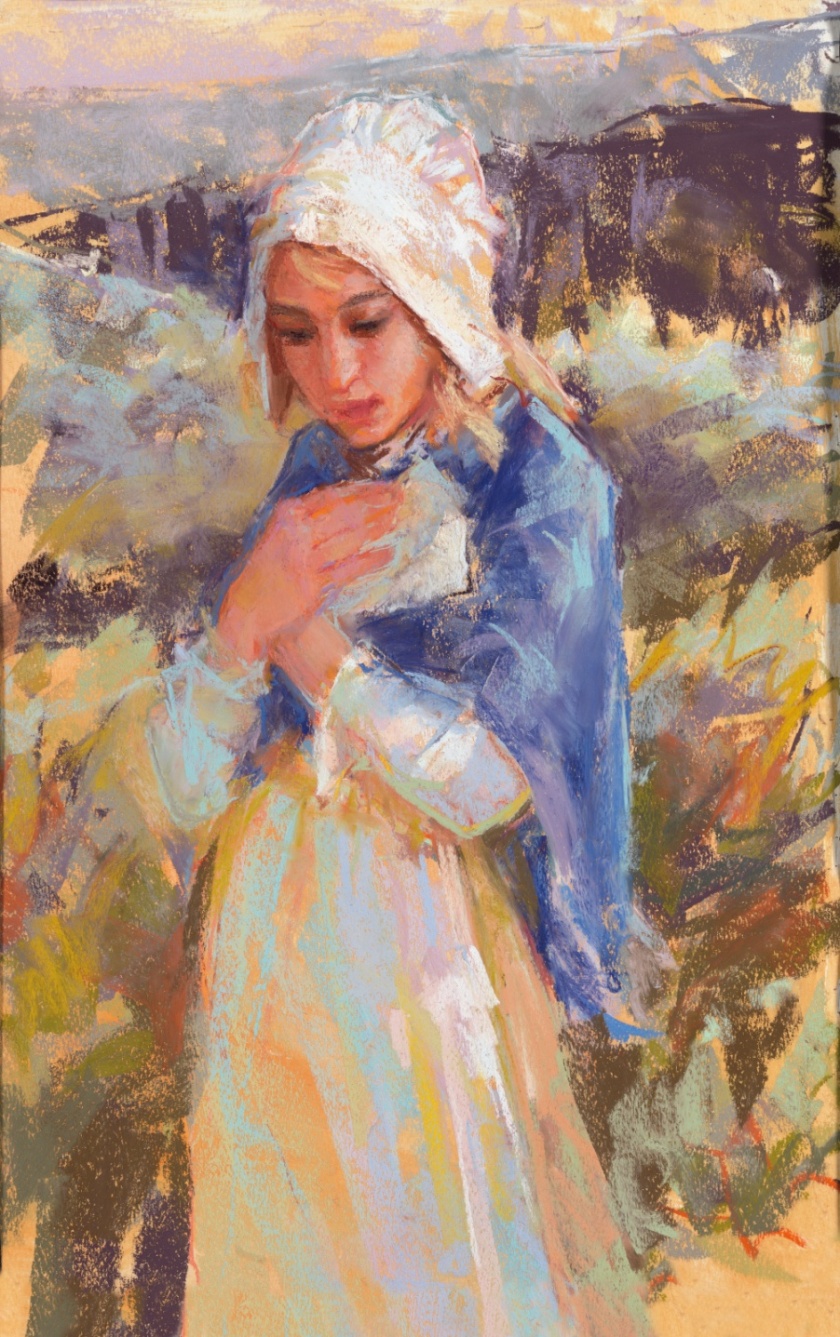 Brigham Young . . .
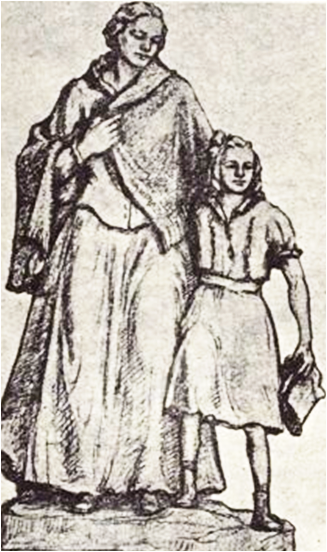 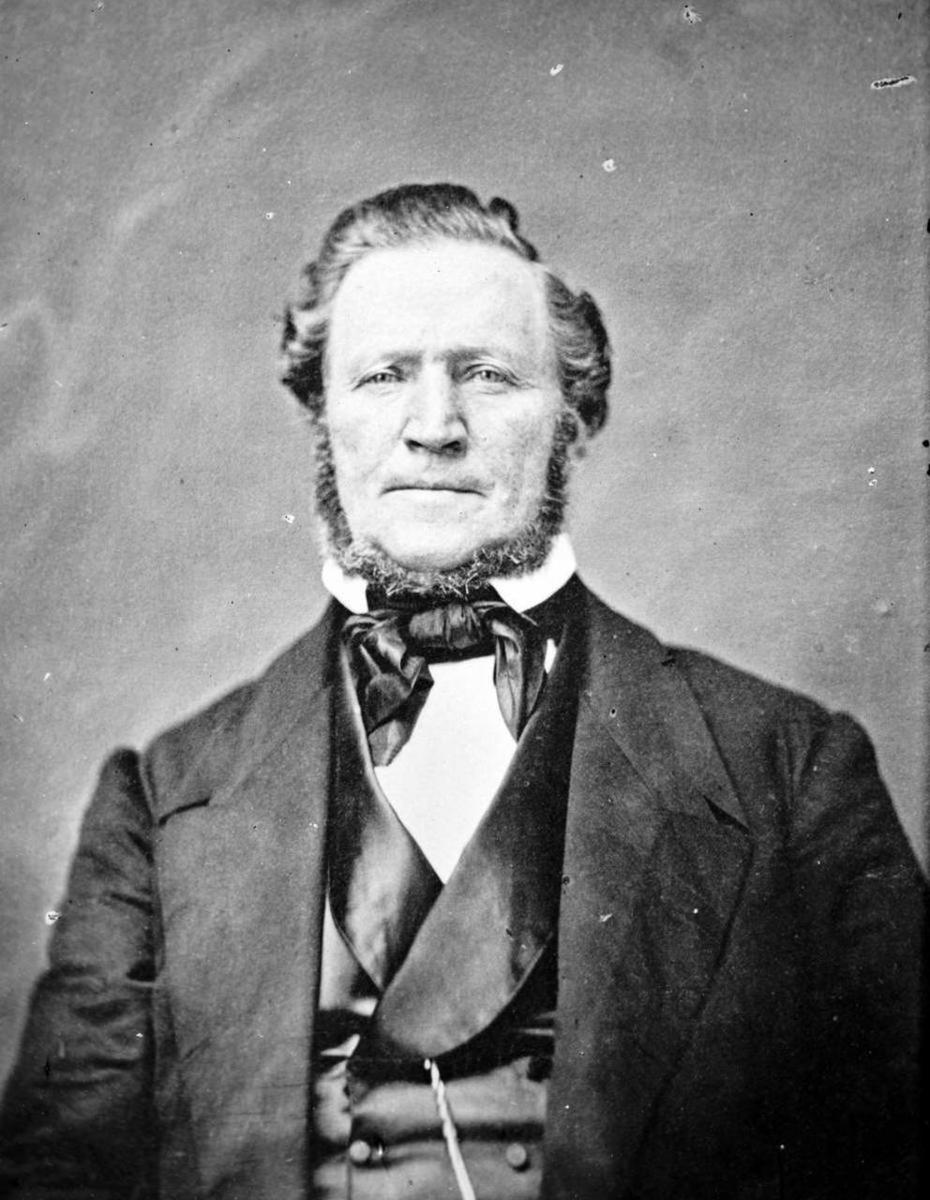 . . . and the Mormons in Utah Territory
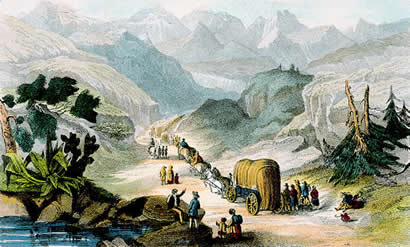 Next Week: The California Trail
WEEK 6:  After the Trails
“Thar’s GOLD in them, thar hills!”
What happens to Mary Parsons . . .
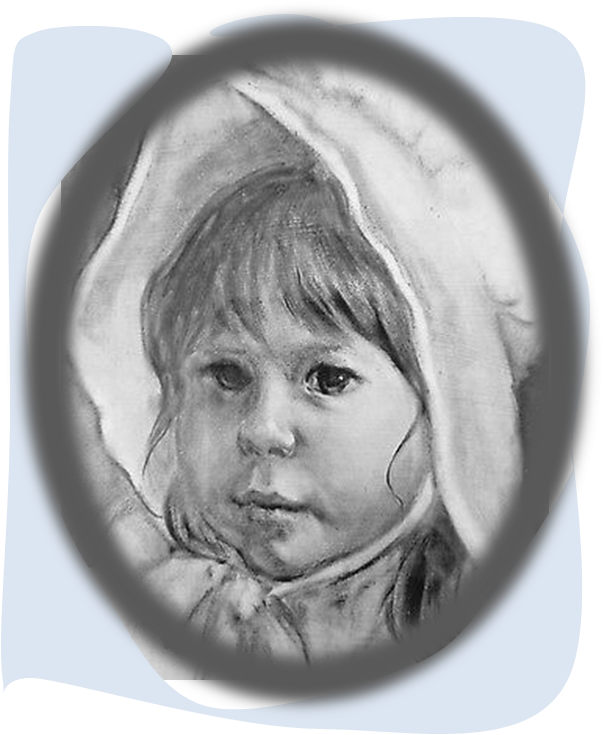 Olive Oatman . . .
Rebecca’s family . . .
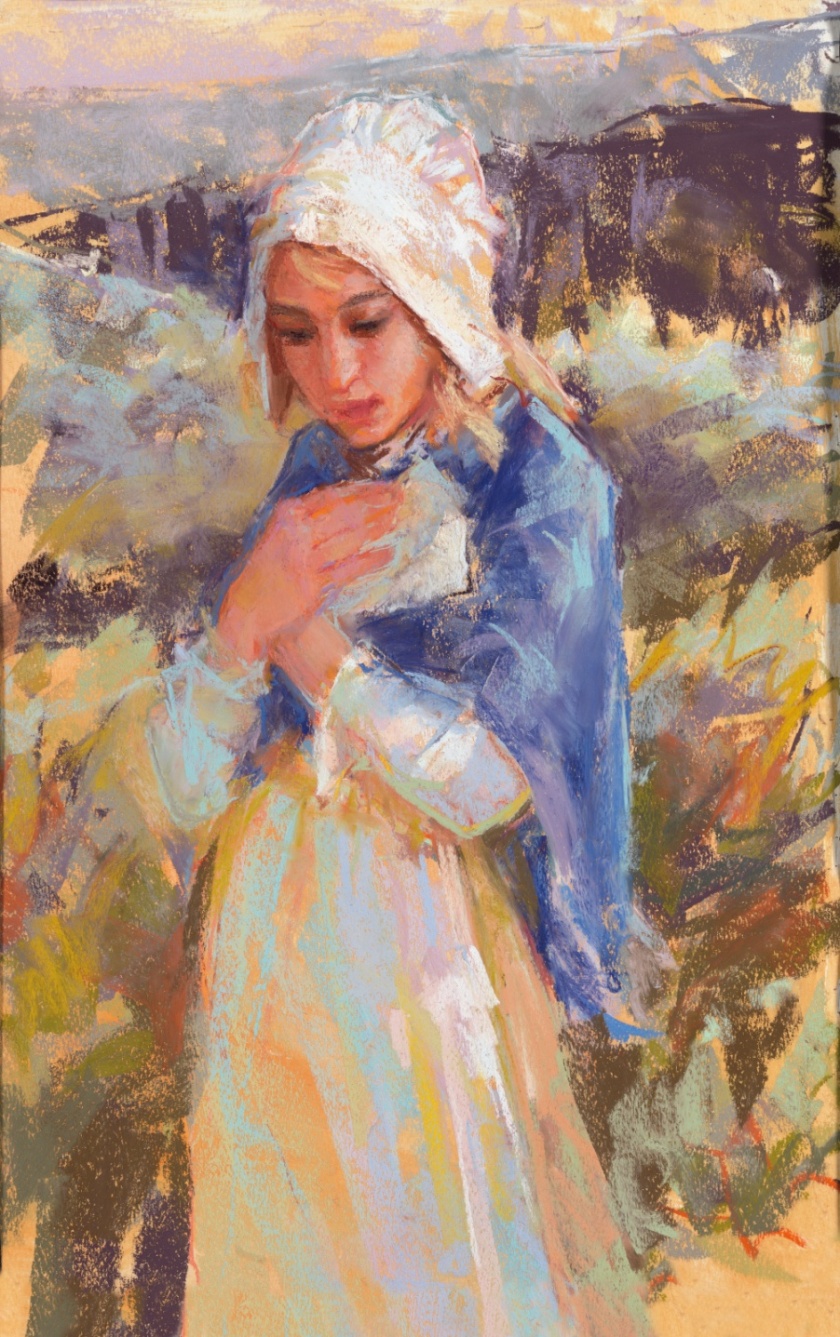 Brigham Young . . .
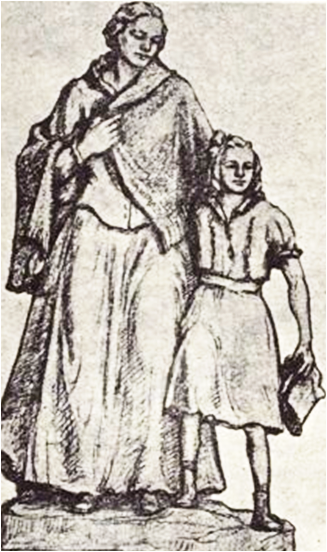 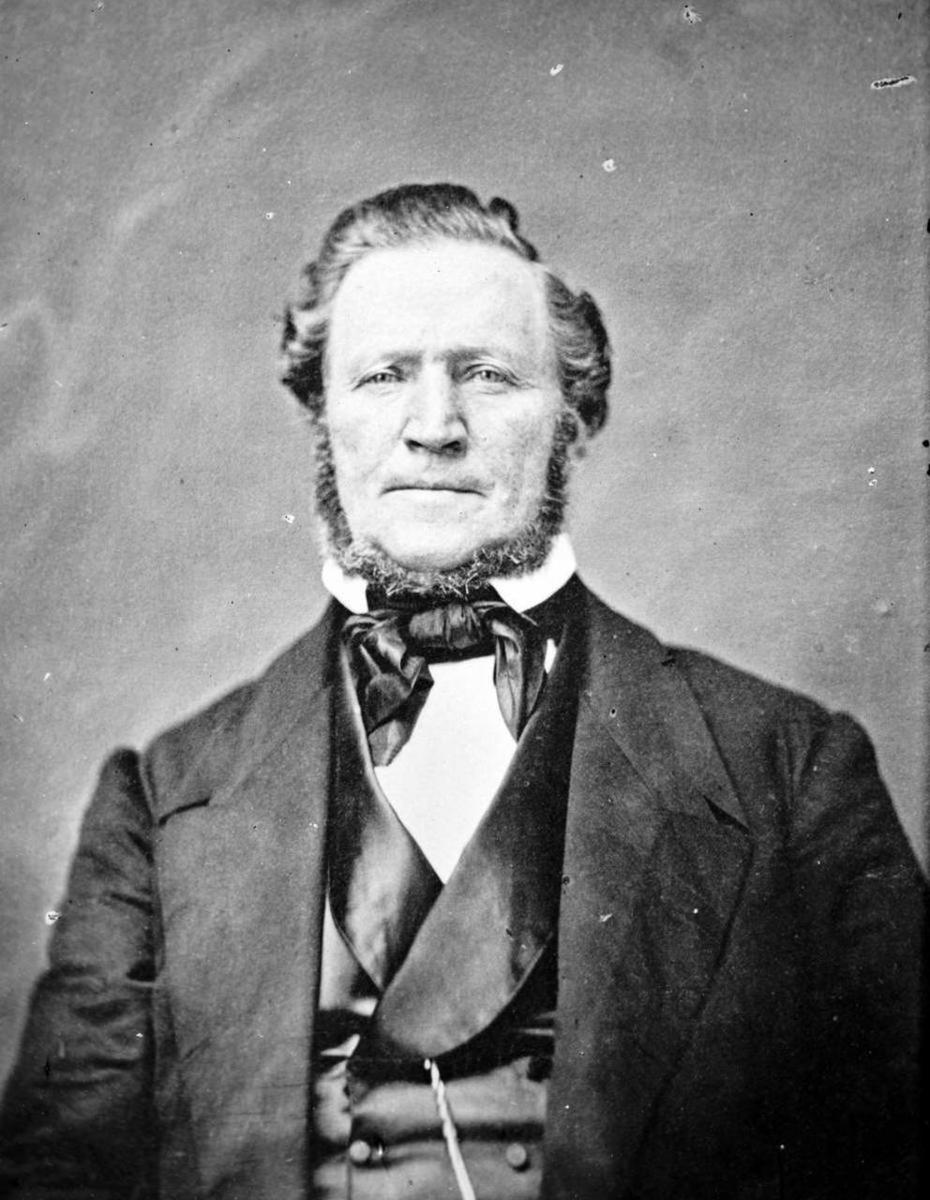 . . . and the Mormons in Utah Territory.
Emigrants on the mountainous road to California, as depicted in 1850Courtesy of the Library of Congress
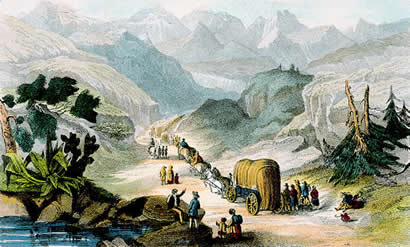 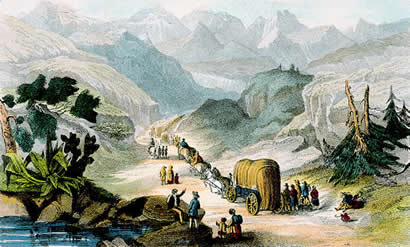 Next Week: The California Trail
our website:   www.VagabondGeology.com
The Trail Band
  	


 




   ‘Eden’s Gate March’
BIBLIOGRAPHY
 
CHARACTERS FEATURED IN OUR PRESENTATIONS
	BEFORE THE TRAILS
  Jim Bridger (1804-1881) - traveled w/Freemont, built Fort Bridger
  John McLoughlin (1784-1857) - chief factor at Hudson Bay Co's Fort Vancouver
  Robert Stuart (1785-1848) - first Euro-American to cross South Pass overland
  Jedediah Smith - (1799-1831) - western explorer who  publicized South Pass across Rockies
  John Fremont (1813-1890) - western explorer who led 5 explorations through American west
  Jean Batiste "Pomp" Charbonneau (1805-1866) - blazed Mormon Battalion Trail -Santa Fe to  
   California, early gold miner
	OREGON TRAIL
  Father De Smet  (1801-1873) - Catholic missionary to Native Americans in American northwest
  Narcissa Whitman (1808-1847)- first Am group to cross Oregon Trail w/wagon; 1 of 2 first 
    white women across Rockies
  Eliza Spalding (1807-1851) - first group to cross Oregon Trail w/wagon, one of two first white
    women across Rockies
  Ezra Meeker  (1830-1928)  - Oregon pioneer who memorailized trail with Meeker monuments
	MORMON TRAIL
  Brigham Young ( 1801-1877)- religous leader who led Mormons from Illinois to Utah
  Rebecca Winters (1799-1852) - Mormon pioneer who dies of cholera on the trail; grave site 
    is still visible
  Olive Oatman (1838-1903) - kidnapped Mormon girl on pioneer trail to California
  Mary Parson Johnson (1849-1910) -  Danish Mormon child pioneer whose legs were
    amputated due to frostbite on the trail
	CALIFORNIA TRAIL
  John Sutter  (1803-1880) - Swiss born pioneer developed Sutter's Fort and Sutter's Mill
  John Marshall (1810-1885) - American carpenter credited w/first gold discovery  in California 
    at Sutter's Mill
  Virginia Reed (1833-1921) - Daughter of Reeds on Donner Party wagon trail

			PERSONAL CONTACTS
  Gary Guy, Director, Strickler Home & Rock Creek Station, Idaho  (208)423-4000
  Jeeremy Martin, Park Ranger, NH Oregon Trail Intrepretive Center (Geology/flint knapper) 
     541-523-1830   j4martin@blm.gov 
  Loren Pospisil, Tourism Facilities Operator, Chimney Rock National Historic Site, 
    308-586-2581   loren.pospisil@nebraska.gov 
  Patti Payne, LDS (Mormon) Volunteer, Martin’s Cove at Devil’s Gate Historic Site,
     vbgrandma@gmail.com   

			MUSEUMS
Missouri History Museum, Forest Park, St. Louis, MO
National Frontier Trails Center, 318 West Pacific, Independence, MO
Frontier Army Museum, Metropolitan Ave @ 4th St, Fort Leavenworth KS
Pony Express Museum, 914 Penn Street, St. Joseph, MO
Western Historic Trails Center, 3434 Richard Downing Ave, Council Bluffs, IA
Lewis &Clark Nat'l Historic Trail Headquarters, 601 Riverfront Drive, Omaha, NE
Fort Atkinson State Historic Park, 201 S 7th St, Fort Calhoun, NE
Akta Lakota Museum, 1301 N Main St, Chamberlain, SD
Fort Abe Lincoln State Park & On-A-Slant Indian Village, 480 Fort Lincoln Rd, Mandan, ND
Fort Buford (US Govt) State Historic Site, 15349 39th NW, Williston, ND
Fort Union Trading Post (Hudson’s Bay Co) Nat’l Historic Site, 15550 Hwy. 1804, Williston, ND
Whitman Mission Nat’l Historic Site, 328 Whitman Mission Rd, Walla Walla, WA
Columbia Gorge Discovery Center, 5000 Discovery Dr, The Dalles, OR
Columbia Gorge Interpretive Center, 990 SW Rock Creek Dr, Stevenson, WA

			MAPS
 Overland Trails: Opening the American West; Oregon-California Trail Association

			BOOKS
Across the Great Divide, Laton McCartney, Free Press, 2003
After Lewis and Clark, Robert Utley, U. of Nebraska Press, 1997
Barlow Toll Road 1846-1919,  E.L. Meyers, Genealogical Forum of Oregon, 1991
Best Land Under Heaven, Michael Wallis, Liveright Publishing Co, 2017
Best of Covered Wagon Women, Kenneth Holmes, U. of Oklahoma, 2008
Blazing a Wagon Trail to Oregon, a Weekly Chronicle, Lloyd Coffman, Caxton Press, 2012
The Blue Tatotoo,  Margot Mifflin, U. of Nebraska Press, 2009
California Trail, Dodd & Gnass, KC Publications, 1996
Converting the West, Julie Jeffery, U. of Oklahoma Press, 1991
Covered Wagon Women –Diaries & Letters From the Western Trails, Kenneth Holmes, U. of Nebraska, 1993
Fort Harker,  Leo Oliva, Kansas State Historical Society, 2000
Fur, Fortune, and Empire,  Eric Dolin, W.W. Norton Co, 2010
The Geologic Story of the Great Plains, Donald Trimble, The Printers, Inc;  2013
Gold Rush Towns of Nevada County, Maria Brower,  Arcadia Publishing, 2006
Great Basin, Maryellen Conner, KC Publications, 1996
A Guide to the Oregon Trail, Volume 2, Terry L. Anderson, 1998
The Heart of Everything That Is, Dob Drury & Tom Clavin, Simon & Schuster, 2013
Jane A. Gould Her Journals, Friends of Massacre Rocks, 1986
Jededian Smith – No Ordinary Mountain Man,  Barton Barbour, U. of Oklahoma Press, 2009
Last Bonanza Kings, Ferol Egan, U. of Nebraska Press,  1998
The Life and Letters of Caspar W. Collins, Alex Service, City of Casper WY, 2000
Missons of California, Charm Kraft Industries, 2010
Mormon Trail, Stanley & Violet Kimball, KC Publications, 1998
Northwest Exposure: A Geologic Story of the Northwest, Alt & Hyndman, Mountain Press, 1995 
O Pioneer, Willa Cather,  Houghton Mifflin Co, 1913
The Oregon Trail, Francis Parkman, Dover Publications, 2002
The Oregon Trail – a New American Journey, Rinker Buck, Simon & Schuster, 2013
Our Hearts Fell to the Ground, Colin Calloway, Bedford, 1996
Outlasting the Trail, Mary O’Brien, Two-Dot Press, 2005
Overland Journal, Volume 33, Oregon-California Trail Assoc.  2015
Ox-Team Days on the Oregon Trail, Ezra Meeker, The World Book Company,  1922
The Prairie Traveler – 1859 Handbook for Western Travelers,  Randolph Marcy, Dover Publications, 2006
Scotts Bluff National Monument Landmark on the Overland Trails, Dean Knudsen, National Park Service
Thomas “Peg Leg” Smith, J Patrick Wilde, Bear Lake County Historian, Bear Lake Historical Society, 1992
Train of Innocents, Everell Cummins, AuthorHouse,  2005
Virginia City and the Big Bonanza, Ronald & Susan James, Arcadia Publishing, 2009
Washakie – Chief of the Shoshones, Grace Hebard, University of Nebraska Press, 1995
Westward Woman-My 2000 Mile Treck Along Donner Trail, Barbara Maat, Little Nest Press, 1979

			DVDS
Bury My Heart at Wounded Knee, HBO Films Production (132 minutes)
Days of the Pony Express, Scout Pictures, (60 minutes)
The Donner Party, PBS, 2000, (90 minutes)
Fort Bridger State Historic Site, Click Point Ranch Productions, 2009 (30 minutes)
Fort Kearny State Historic Park, ??
The Gold Rush,  PBS Home Video, 2006 (120 minutes)
Gold Rush Tech, The History Channel, 2004 (50 minutes)
Handcarts 1856-1860, History of the Saints, 2017 (60 minutes)
The Oregon Trail, Oregon-California Trail Assoc. (120 minutes)
Pathways of Pioneers – Idaho’s Oregon Trail Legacy, Idaho Public Television, 2009 
Virginia City and the Comstock Lode, VideoVelocity, 2015 (2 hours, 33 minutes)
West, Friends of the National Frontier Trails Museum, 1990 (18 minutes)
We Shall Remain – America Through Native Eyes,  PBS Home Video  (3 videos, 90 min each)
“Thar’s GOLD in them, thar hills!”
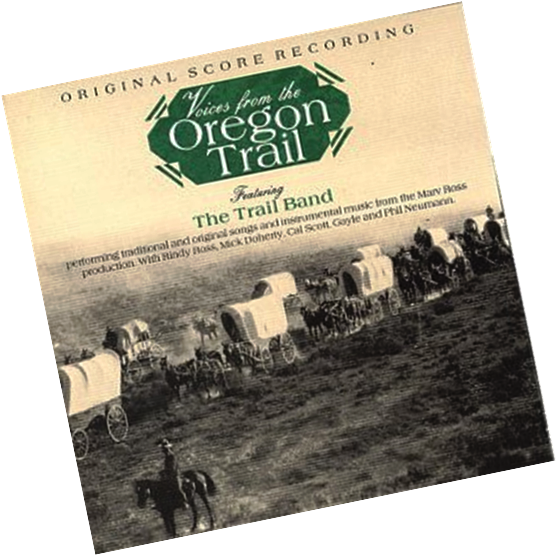 WEBSITES

http://3dtemples.photogent.com/chronological-temples/far-west-missouri-temple/  http://heritage.uen.org/companies/Wce56eae76ecd1.shtml  http://ldswomenshistory.blogspot.com/2010/03/mary-johnson-parson.html  http://mormonhistoricsites.org/garden-grove/  
http://mormonhistoricsites.org/rebecca-winters-gravesite/  
http://mtpleasantpioneerofthemonth.blogspot.com/2015/07/rebecca-winters-pioneer-of-month-july.html  
http://socorro-history.org/HISTORY/PH_History/201003_trails02.pdf  http://socorro-history.org/HISTORY/PH_History/201003_trails02.pdf  http://www.tellmystorytoo.com/member_pdfs/maren-kjirstine-johansen-(larsen)_713_277.pdf  http://www.thearda.com/timeline/events/event_122.asp  https://commons.wikimedia.org/wiki/File:United_States_1837-03-1838.png  https://commons.wikimedia.org/wiki/File:United_States_1846-12-1848-02.png  https://commons.wikimedia.org/wiki/File:United_States_1848-02-1848-05.png  https://commons.wikimedia.org/wiki/File:United_States_1850-1853-03.png  https://en.wikipedia.org/wiki/Angel_Moroni  https://en.wikipedia.org/wiki/Church_of_Christ_(Brewsterite)  https://en.wikipedia.org/wiki/Demographics_of_Utah  https://en.wikipedia.org/wiki/Endowment_(Mormonism)  https://en.wikipedia.org/wiki/Jean_Baptiste_Charbonneau  https://en.wikipedia.org/wiki/Joseph_Smith  
https://en.wikipedia.org/wiki/Missionary_(LDS_Church)  https://en.wikipedia.org/wiki/Mormon_Battalion  
https://en.wikipedia.org/wiki/Mormon_Trail  https://en.wikipedia.org/wiki/Mormon_Trail#/media/File:Mormon_Trail_3.png  https://en.wikipedia.org/wiki/Mormons   
https://en.wikipedia.org/wiki/Mount_Pisgah,_Iowa  
https://en.wikipedia.org/wiki/Olive_Oatman  
https://en.wikipedia.org/wiki/Quorum_of_the_Twelve  https://en.wikipedia.org/wiki/Revelation_(Latter_Day_Saints)  https://en.wikipedia.org/wiki/Second_Great_Awakening  https://en.wikipedia.org/wiki/State_of_Deseret  
https://en.wikipedia.org/wiki/Utah_Territory  
https://history.lds.org/article/historic-sites/missouri/liberty/liberty-jail?lang=eng  
https://history.lds.org/article/trek/echo-canyon?lang=eng  https://history.lds.org/article/trek/emigration-canyon-donner-hill?lang=eng  https://history.lds.org/article/trek/pioneer-story-council-bluffs?lang=eng  https://history.lds.org/article/trek/the-needles?lang=eng  
https://history.lds.org/timeline/historic-sites/wyoming/sixth-crossing?lang=eng  https://historyofmormonism.com/2008/07/08/first_mormon_missions/  https://moastore.byu.edu/product/the-nauvoo-temple/  https://mormonmigration.lib.byu.edu/explore/  
https://news.byu.edu/news/death-trek-study-mormon-pioneer-mortality  https://truewestmagazine.com/10-myths-about-olive-oatman/  https://www.beautifulnauvoo.com/nauvoo-during-the-mormon-period-(1839-1846).html  https://www.denverpost.com/2008/12/11/handcart-hypocrisy/  https://www.deseretnews.com/article/1347748/Mormon-Grove.html  https://www.deseretnews.com/top/1674/0/10-inspiring-quotes-that-link-Mormon-pioneers-to-modern-saints.html https://www.history.com/news/why-the-mormons-settled-in-utah  https://www.history.com/this-day-in-history/mormons-begin-exodus-to-utah  https://www.lds.org/ensign/1975/07/coming-to-zion-saga-of-the-gathering?lang=eng  https://www.lds.org/topics/baptisms-for-the-dead?lang=eng 
 https://www.lds.org/topics/plural-marriage-and-families-in-early-utah?lang=eng  https://www.lds.org/topics/revelation?lang=eng  https://www.nps.gov/mopi/planyourvisit/site3.htm  https://www.nps.gov/parkhistory/online_books/mopi/hrs4.htm  https://www.nps.gov/scbl/planyourvisit/upload/rebecca-winters-story.pdf  https://www.raremaps.com/gallery/detail/23100/Map_of_an_Exploring_Expedition_To_The_Rocky_Mountains_in_the_Years_1842_and/Fremont.html  
https://www.theclio.com/web/entry?id=19431  
https://www.thoughtco.com/valley-formation-and-development-1435365  https://www.wikitree.com/wiki/Oatman-62 


That’s all, folks!
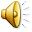